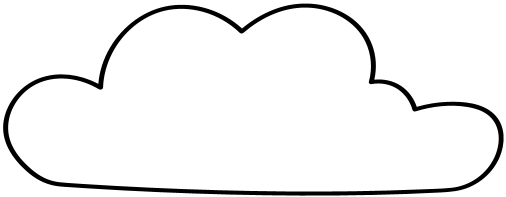 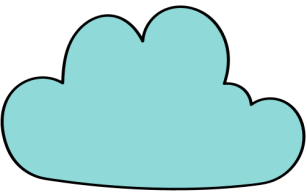 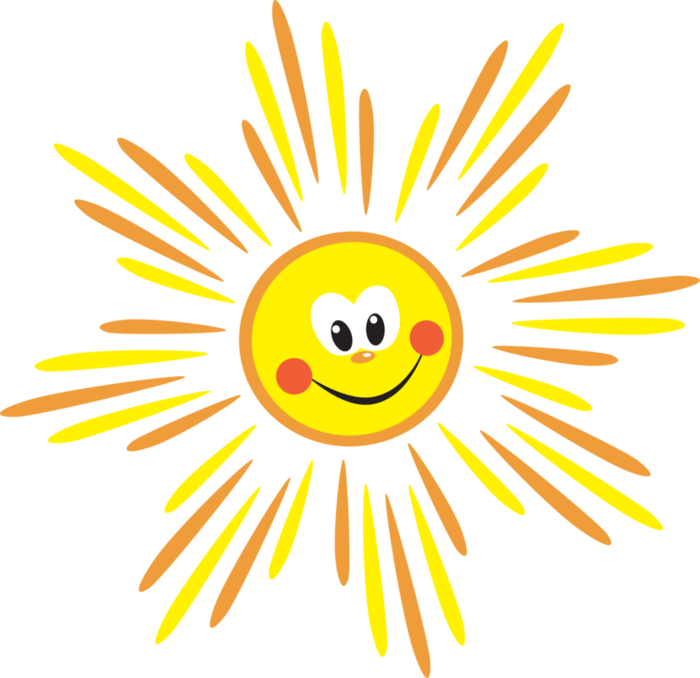 تبدأ حصتنا بعد لحظات..
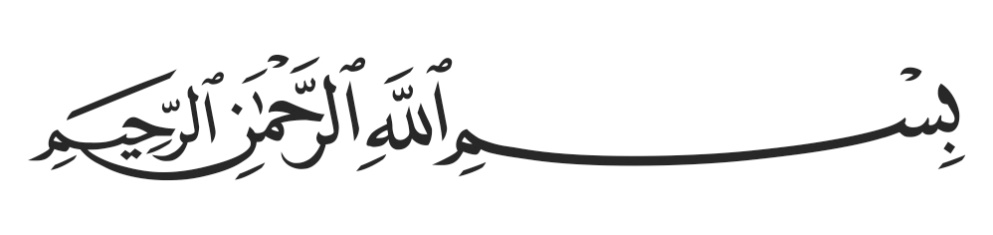 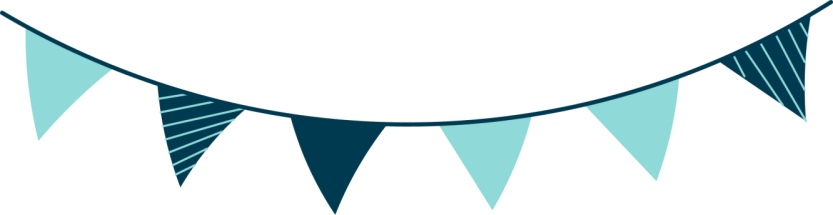 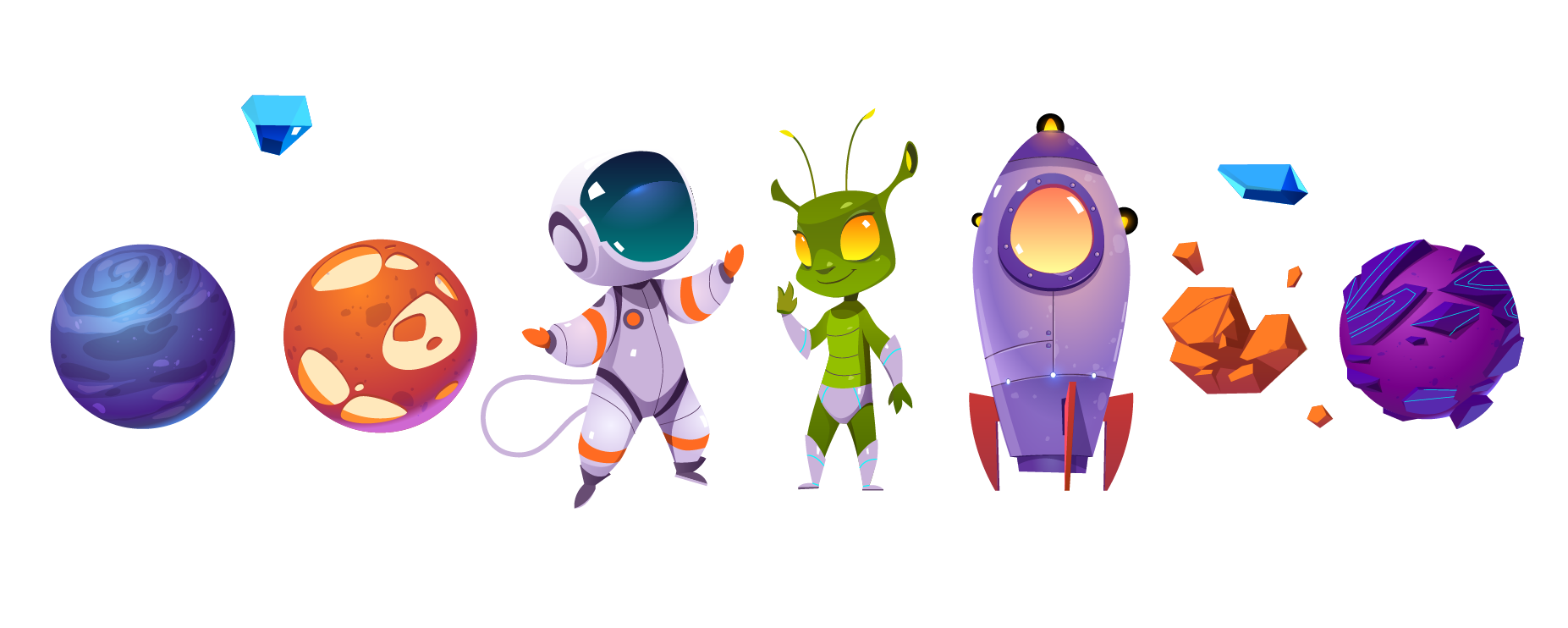 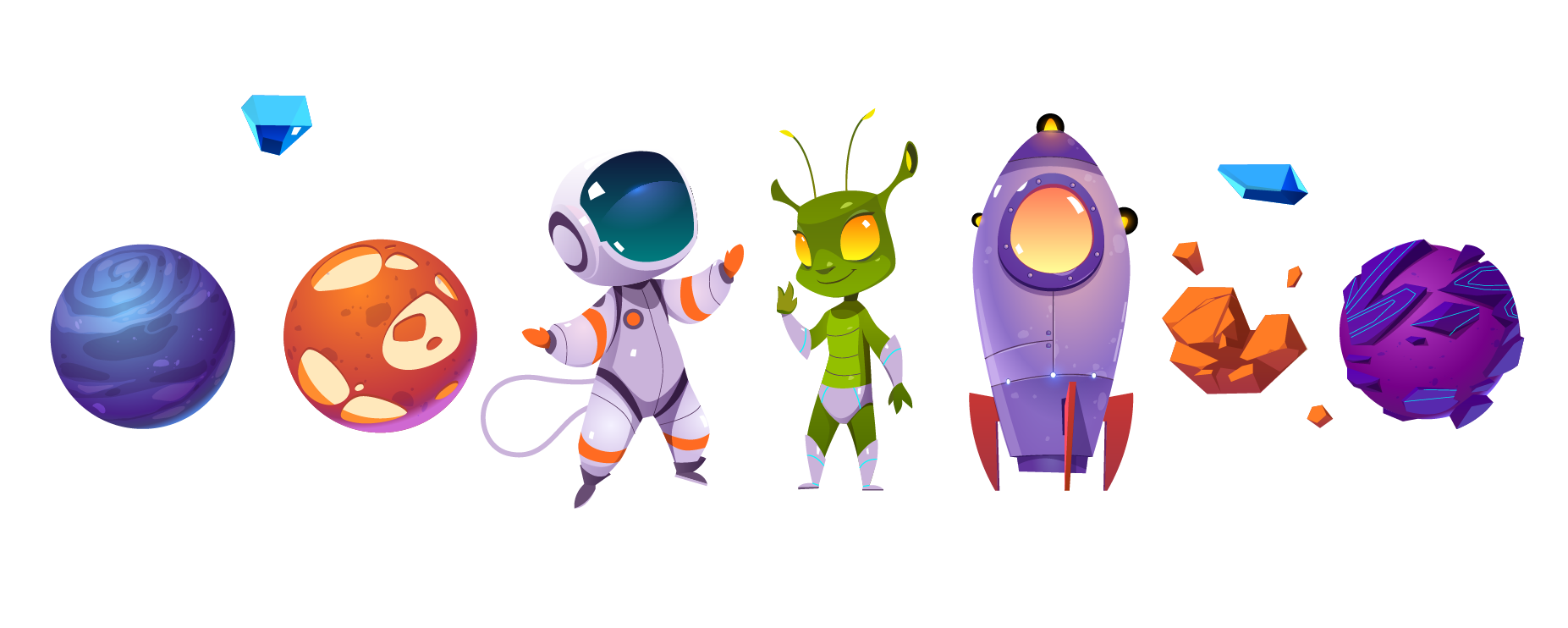 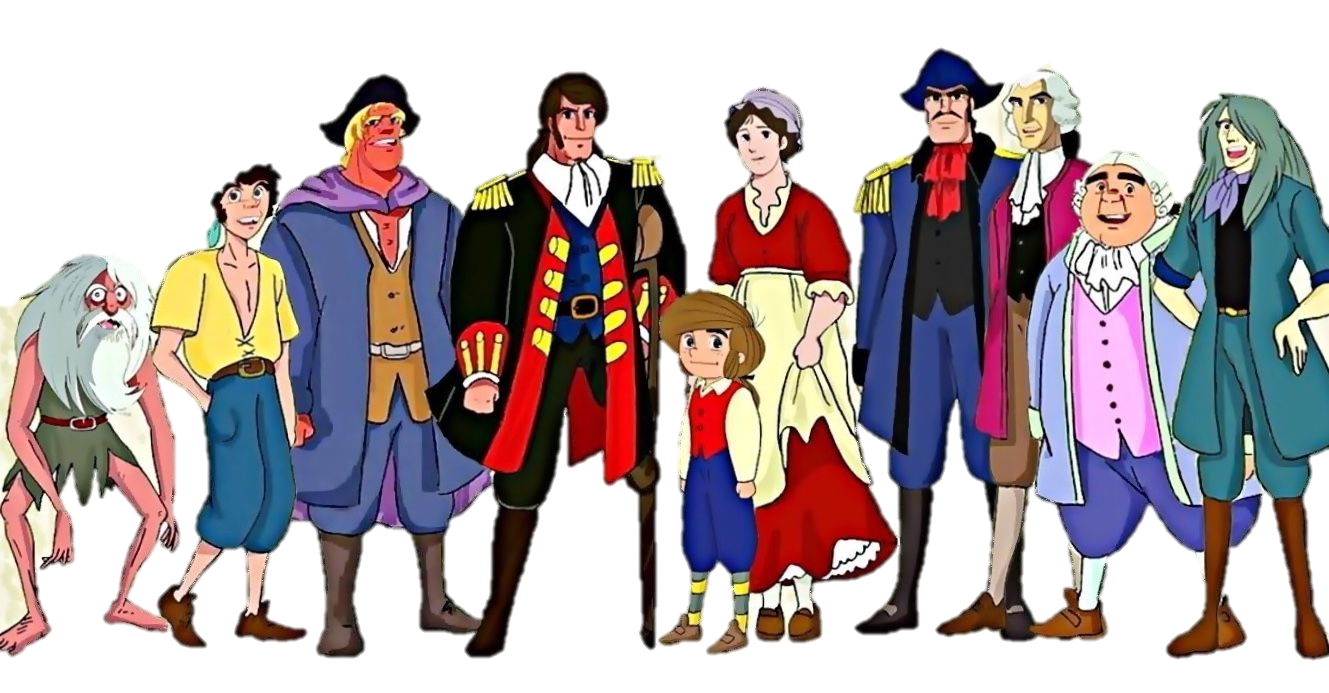 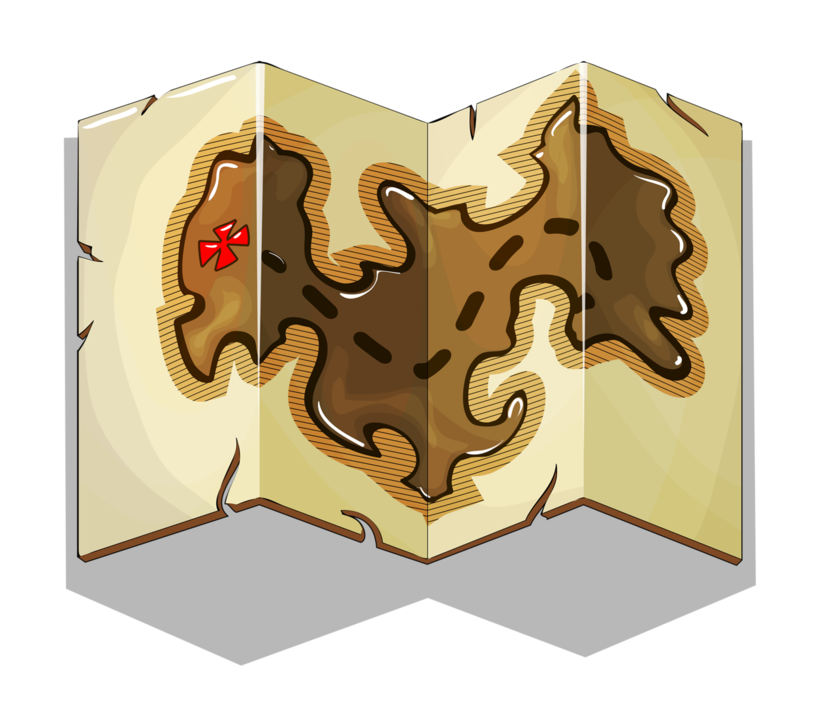 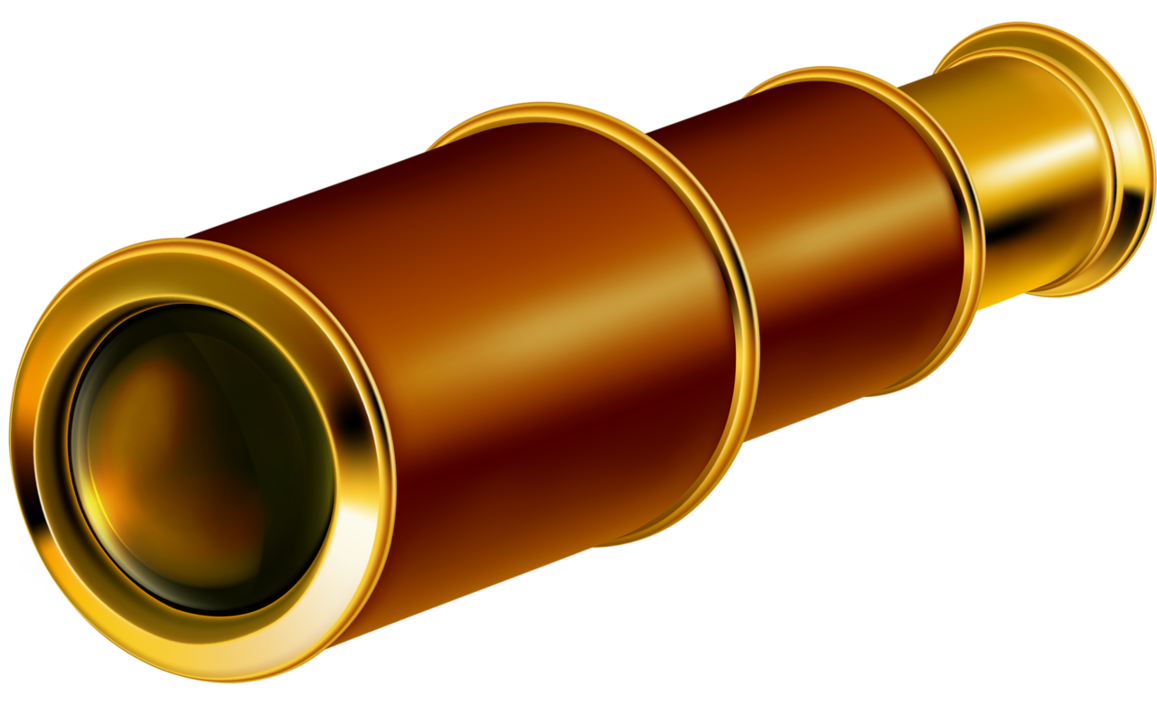 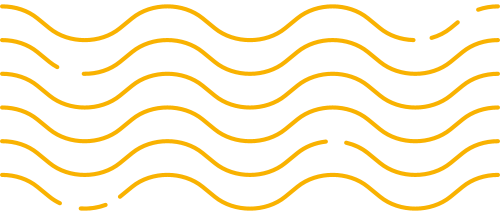 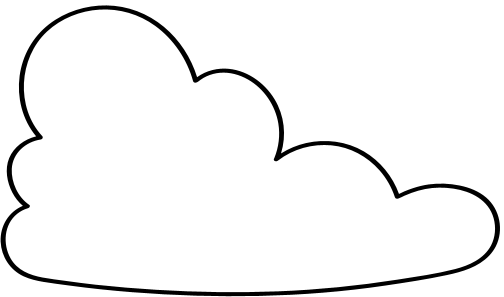 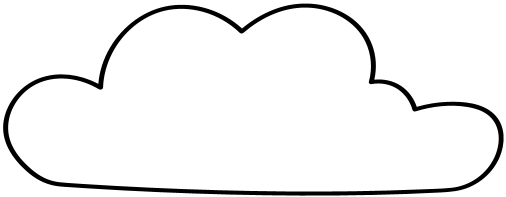 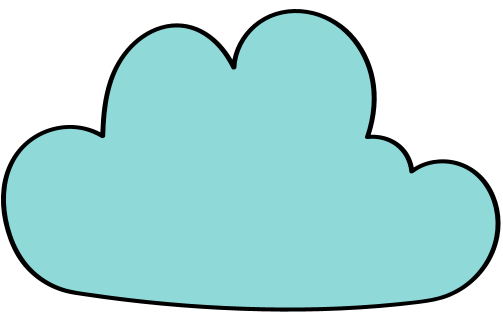 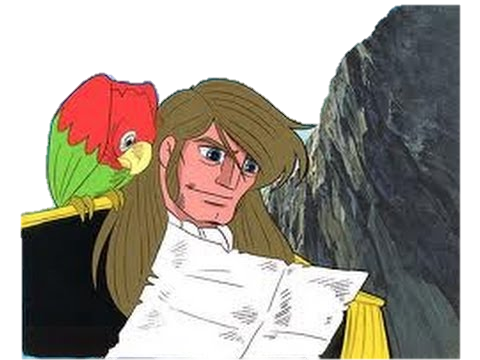 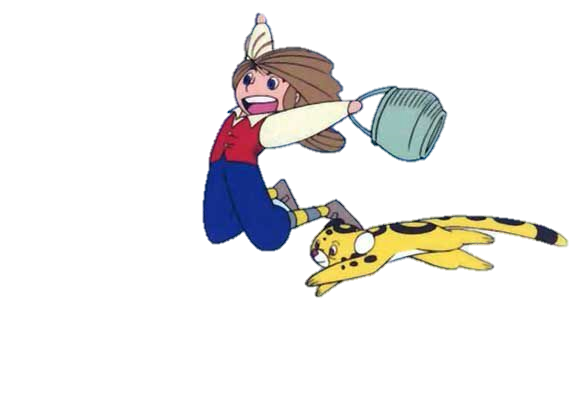 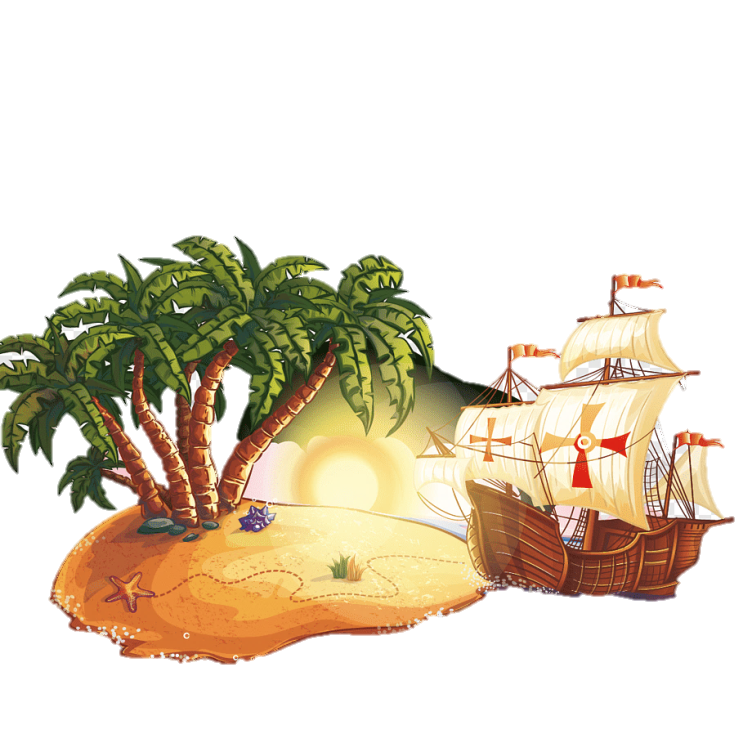 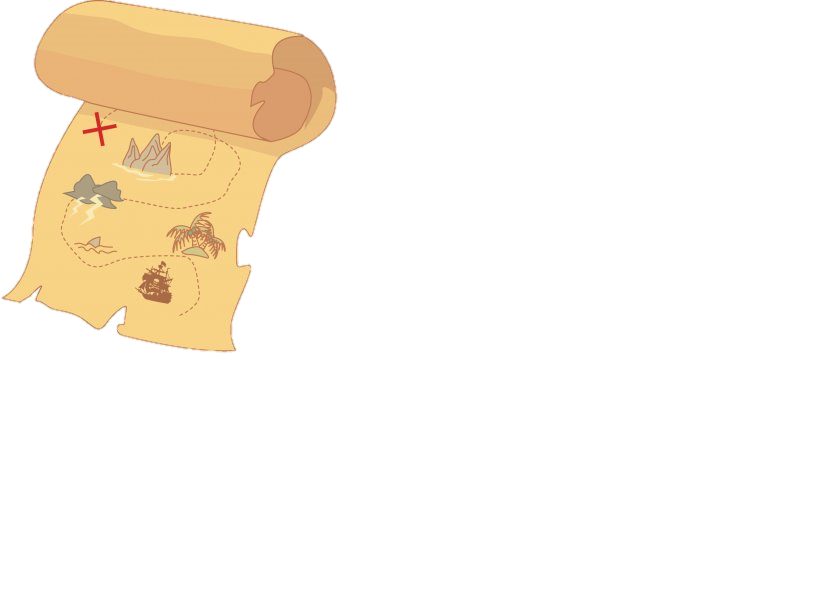 هيا نساعد جيمي والقبطان سلفر للوصول الى الكنز
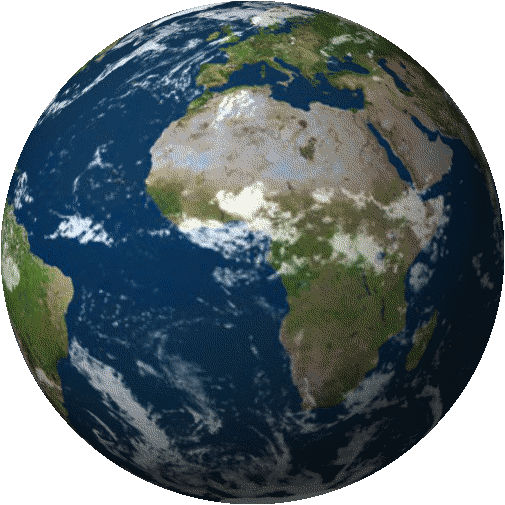 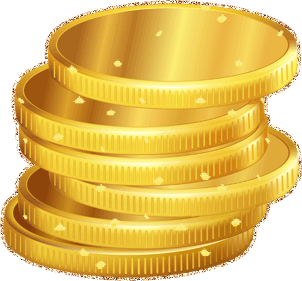 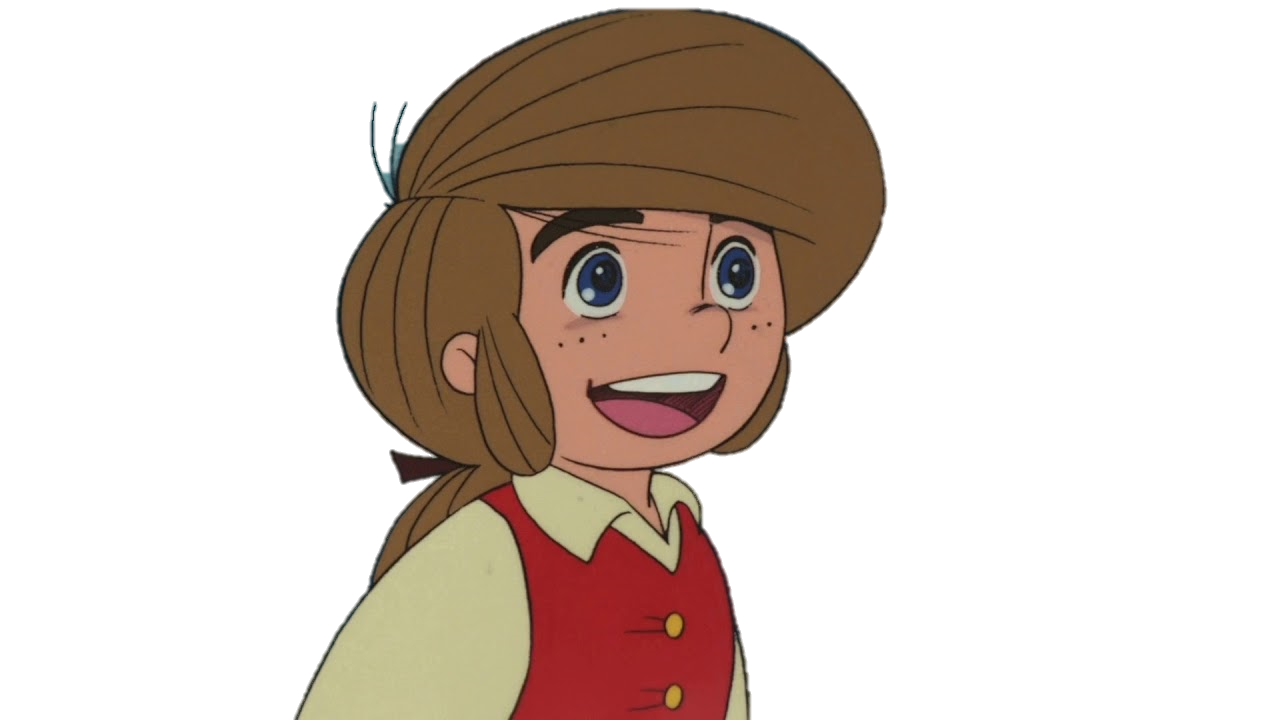 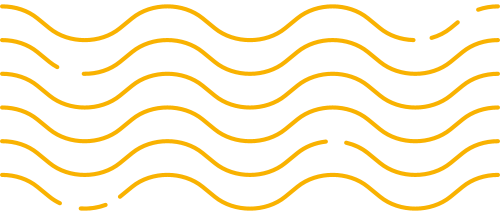 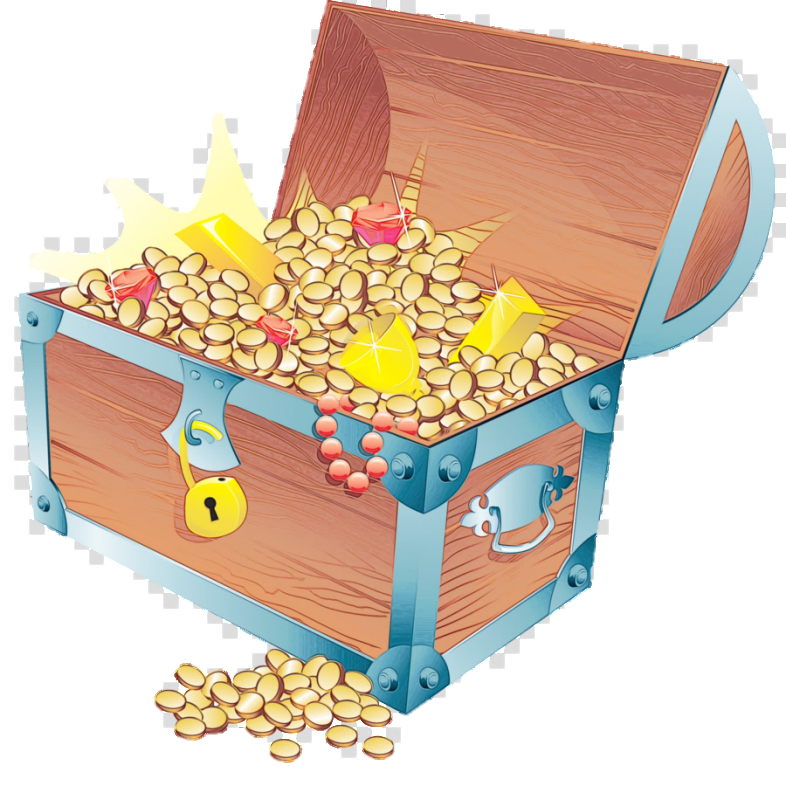 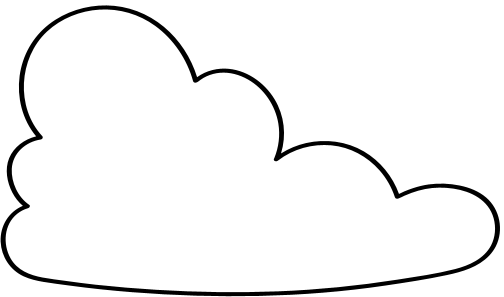 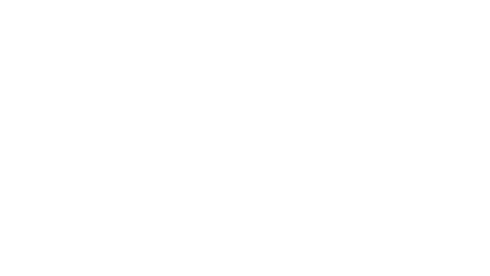 وقت الرياضيات مع 
( مع جزيرة الكنز ♥ )..
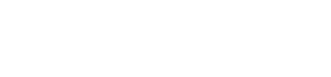 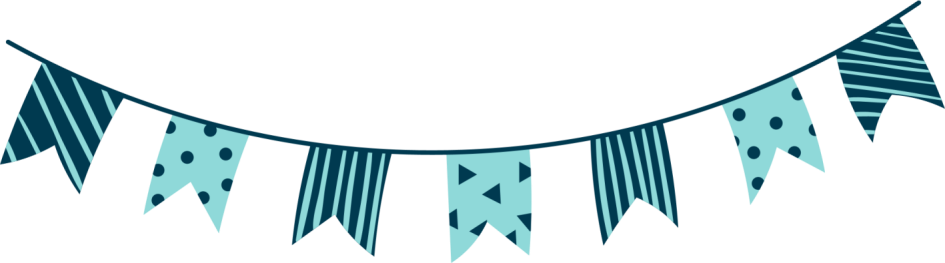 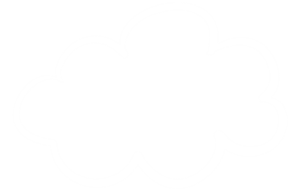 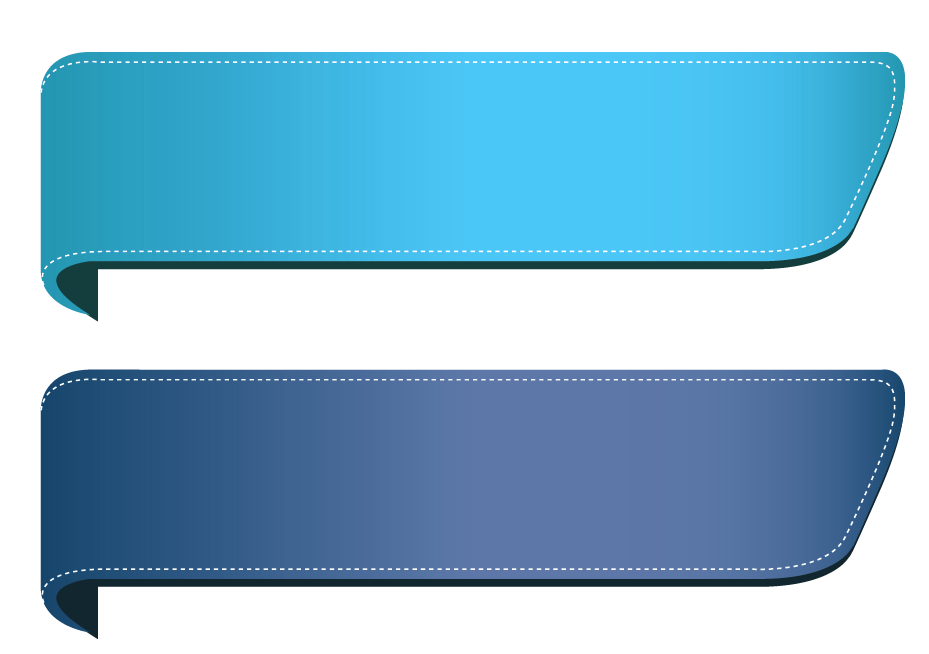 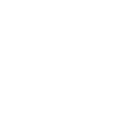 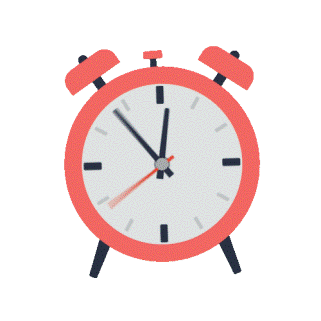 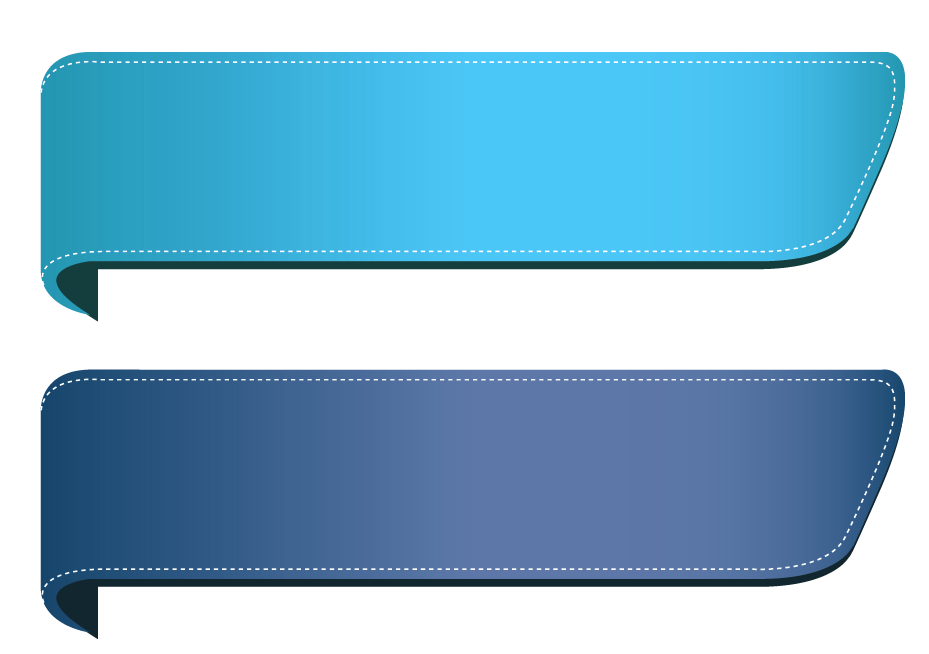 المادة: الرياضيات
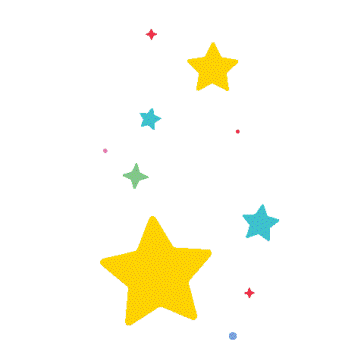 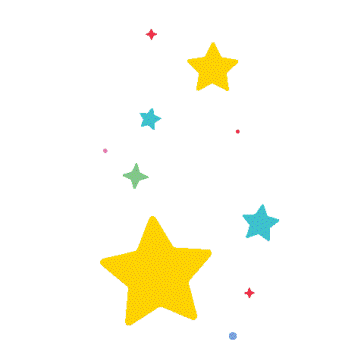 الاثنين
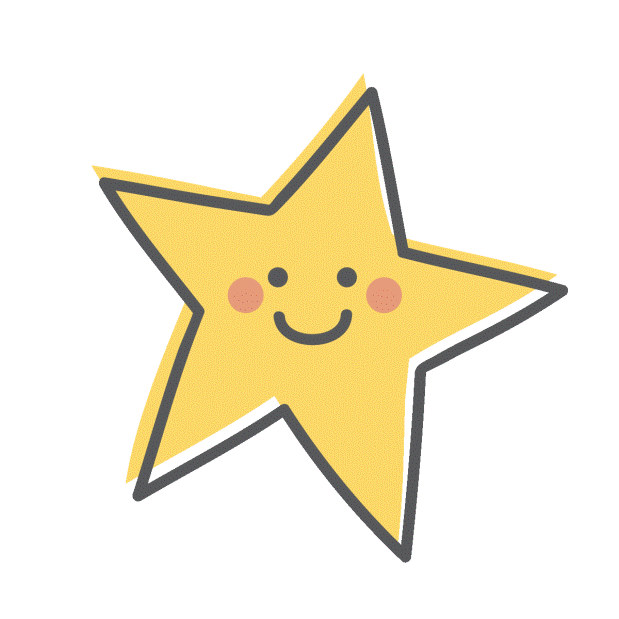 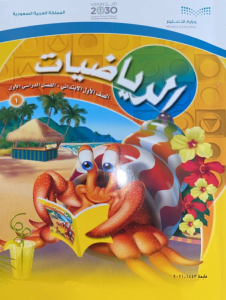 13-7-1443هـ
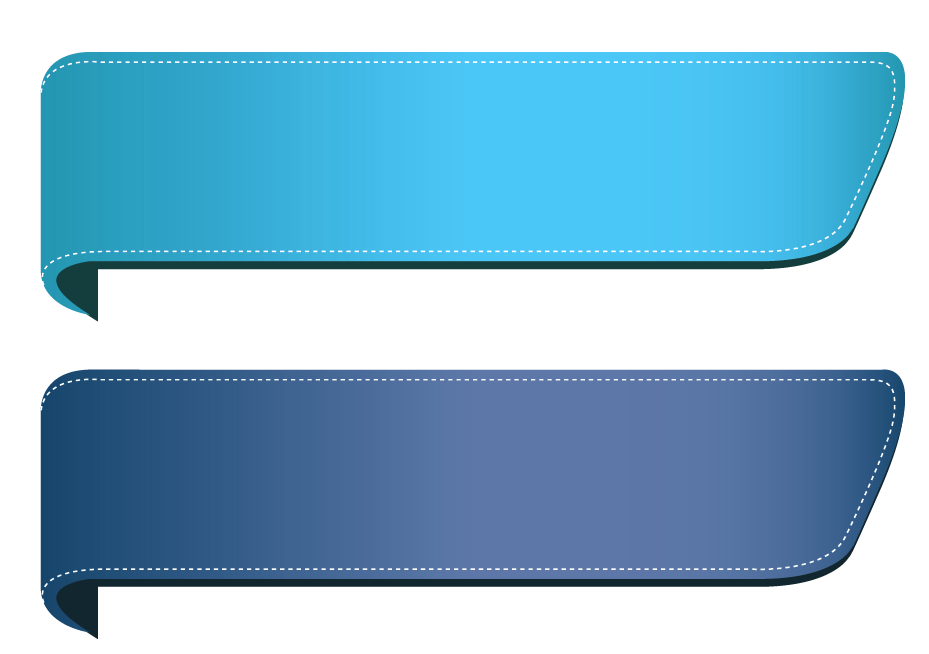 ص 44 الى 45
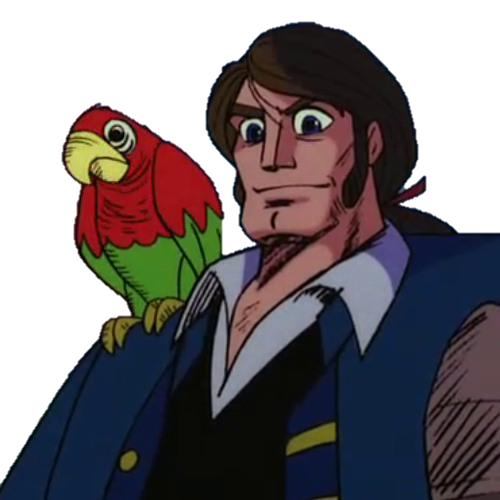 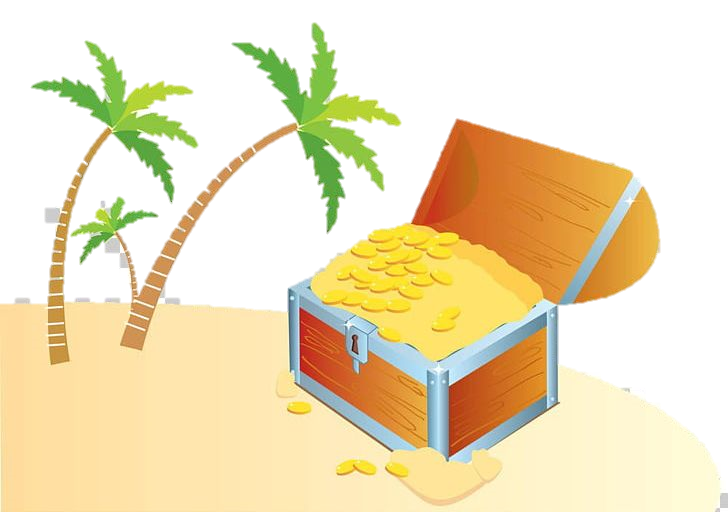 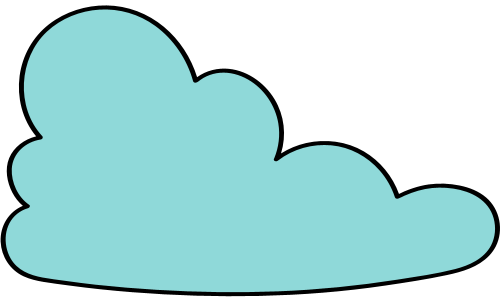 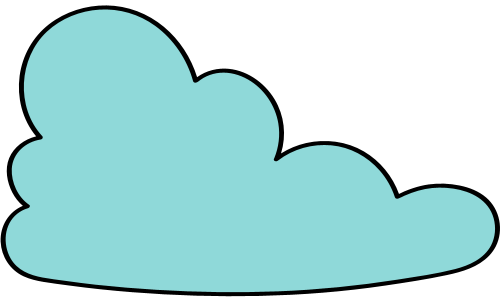 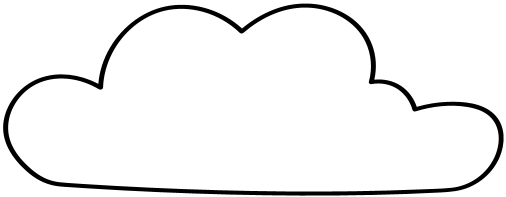 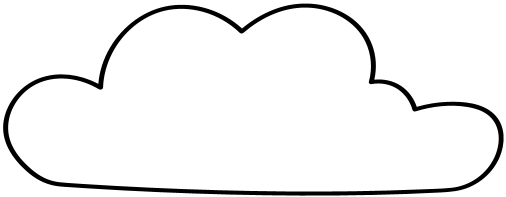 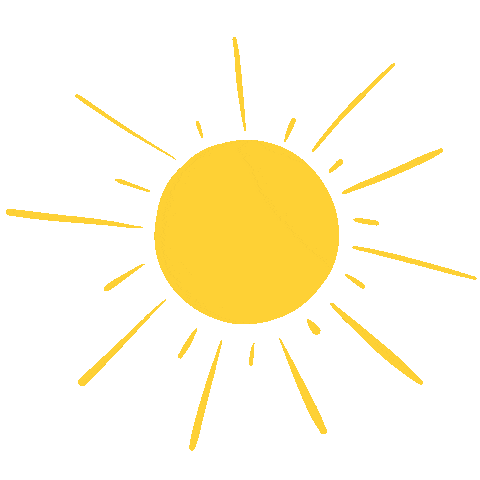 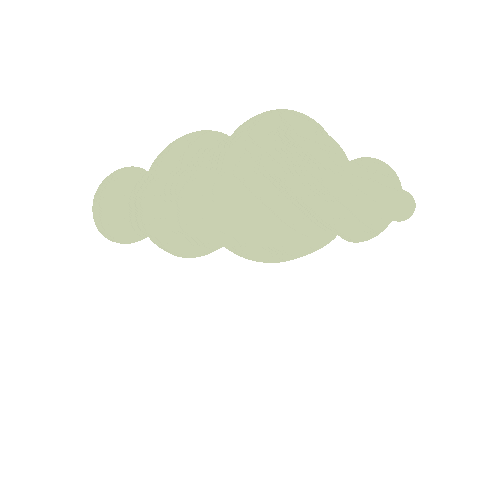 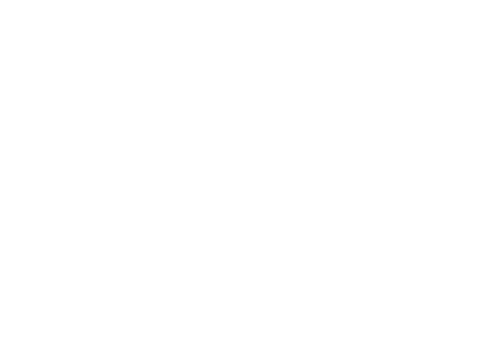 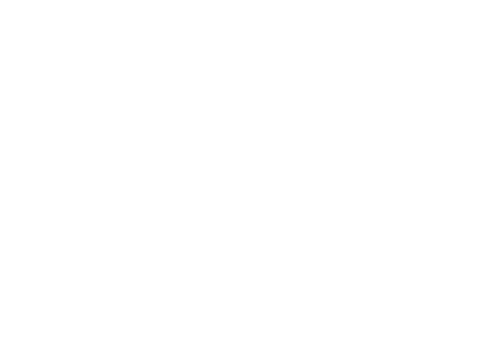 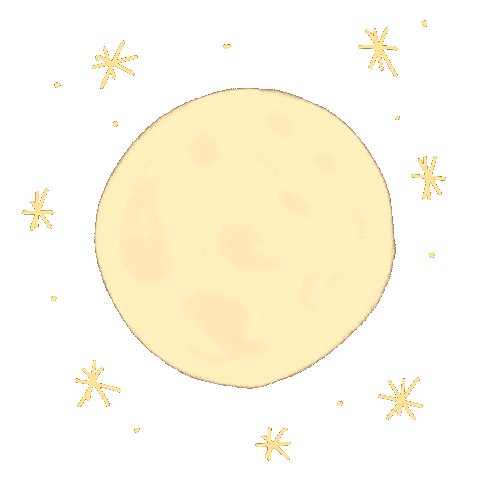 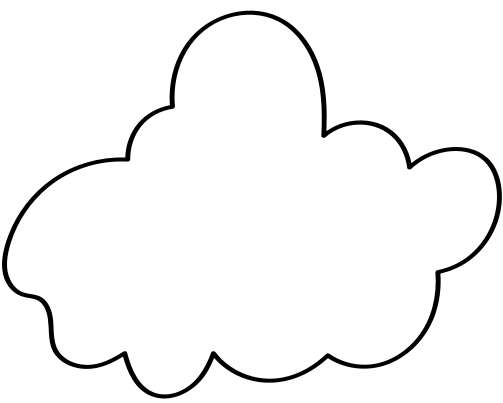 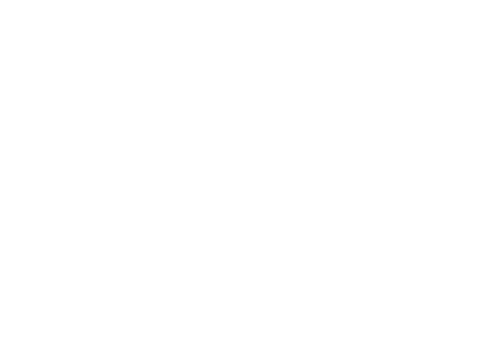 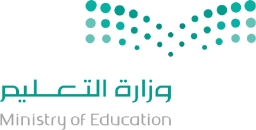 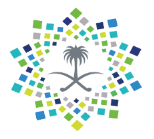 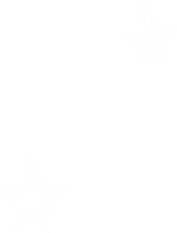 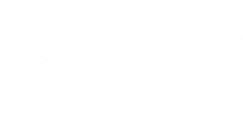 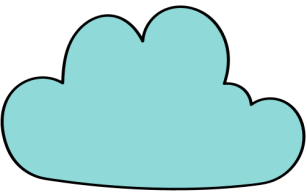 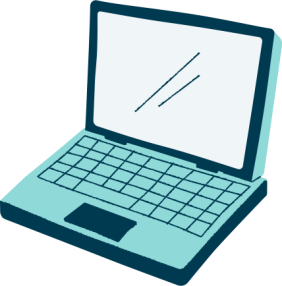 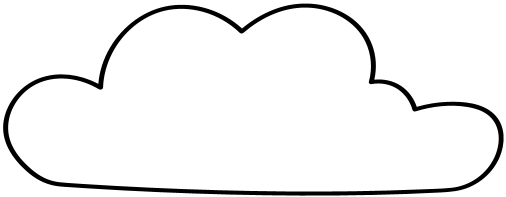 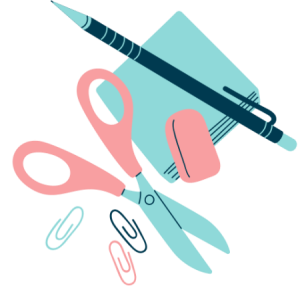 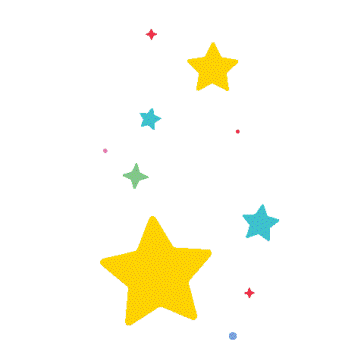 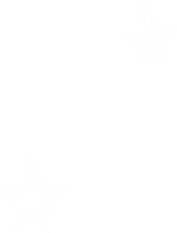 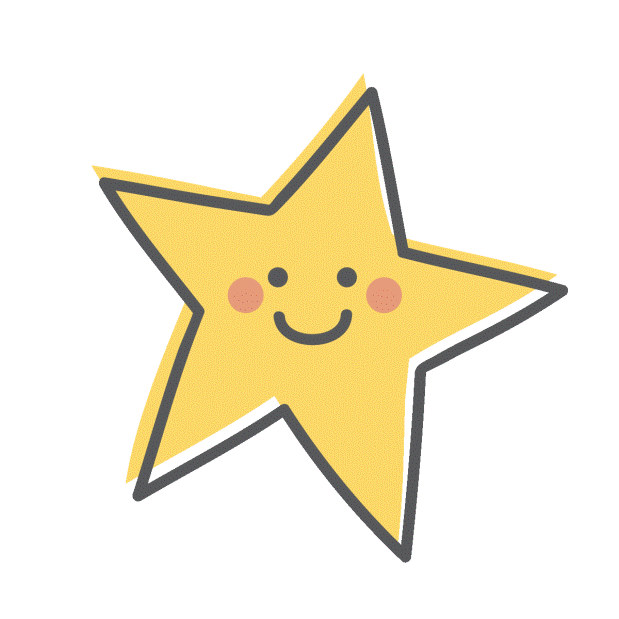 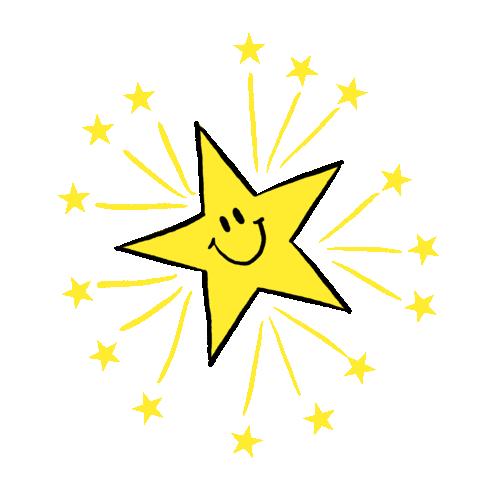 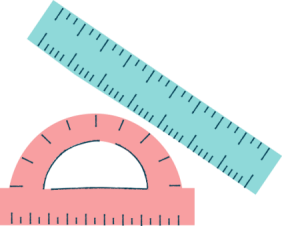 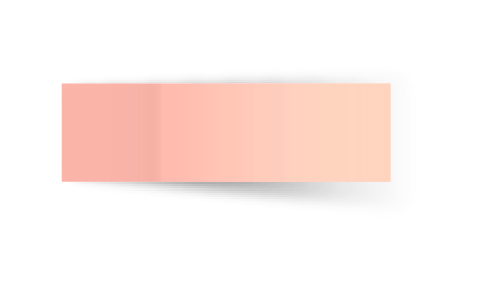 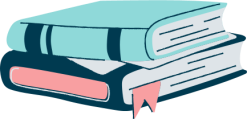 المادة 
الرياضيات
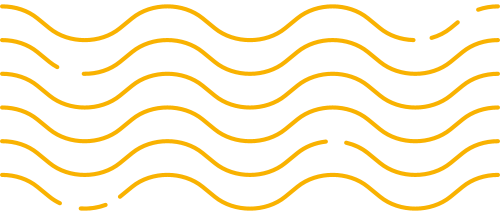 توكلنا على الله
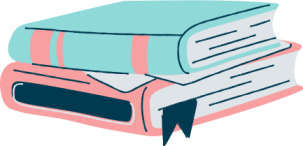 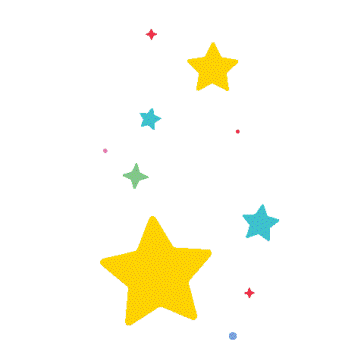 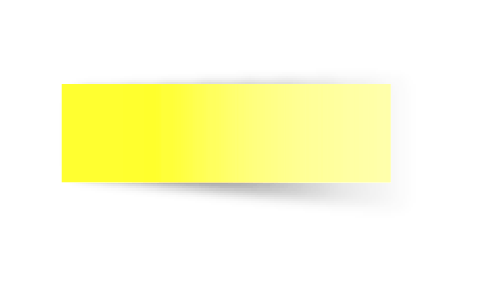 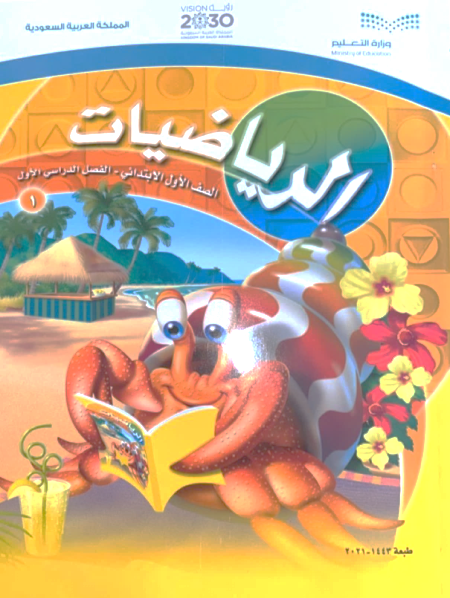 ص 44 الى 45
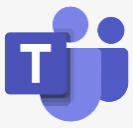 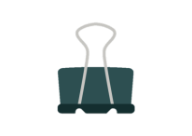 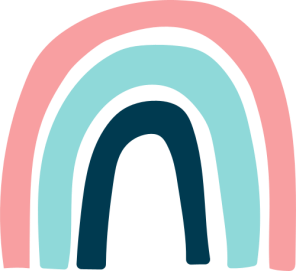 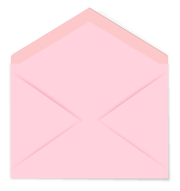 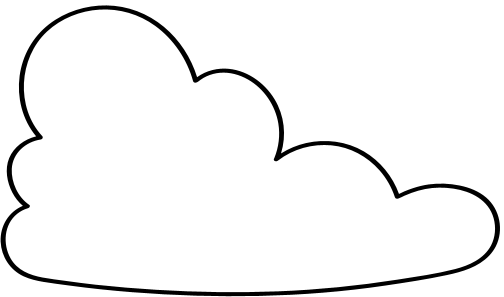 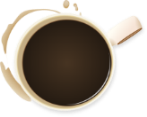 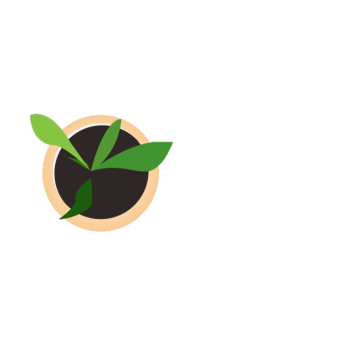 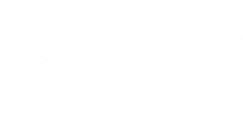 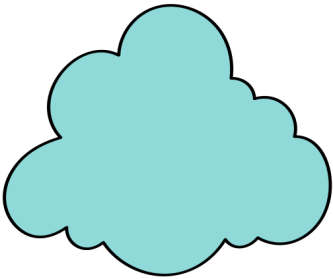 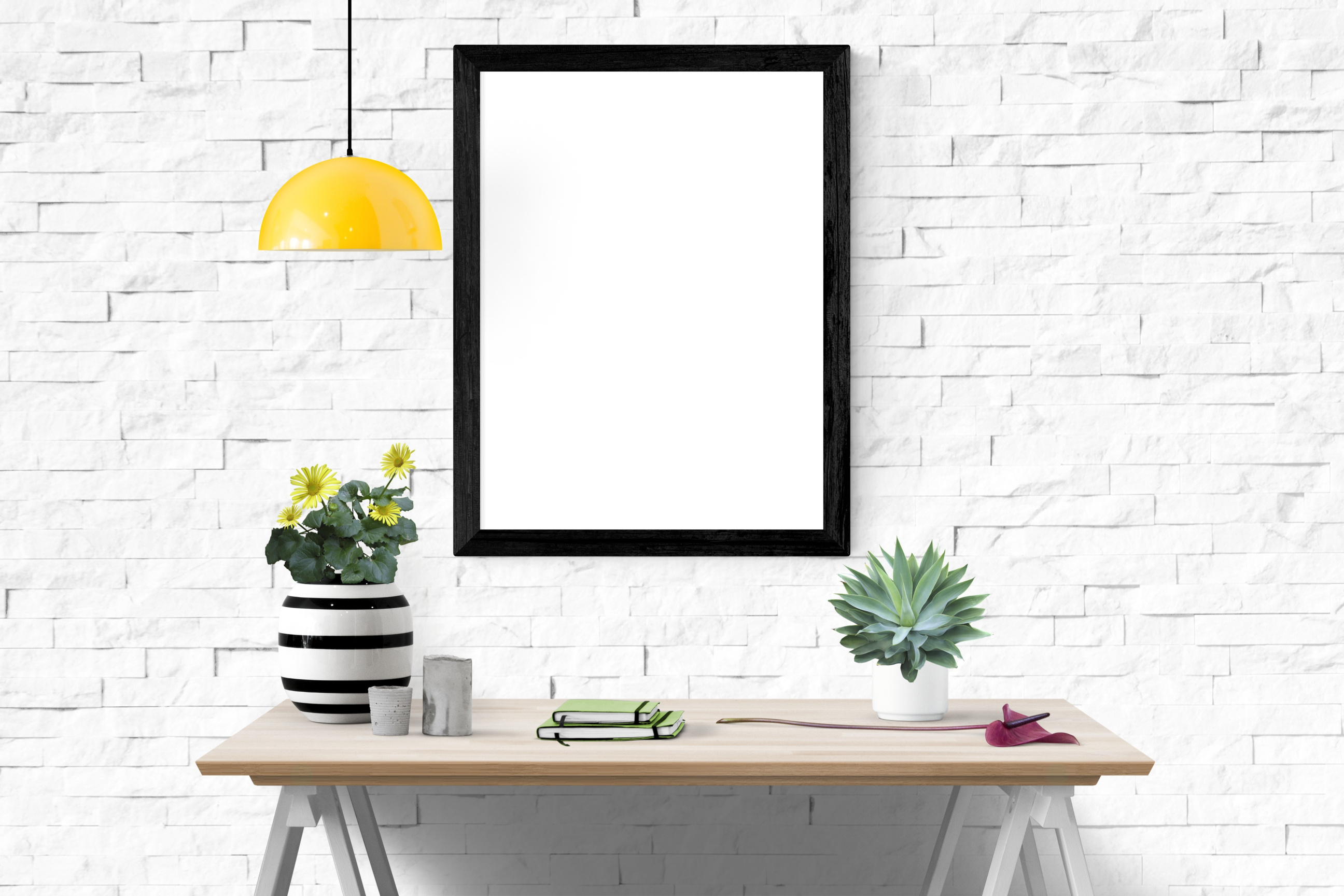 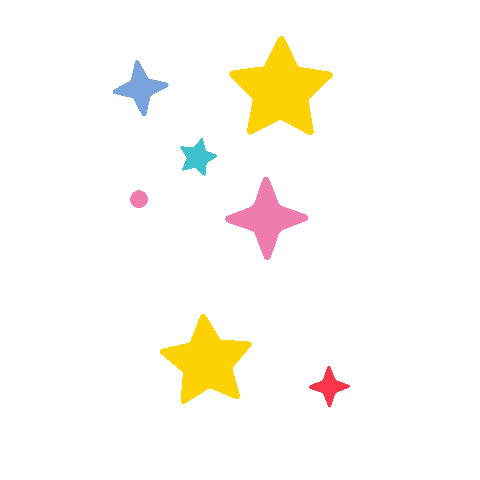 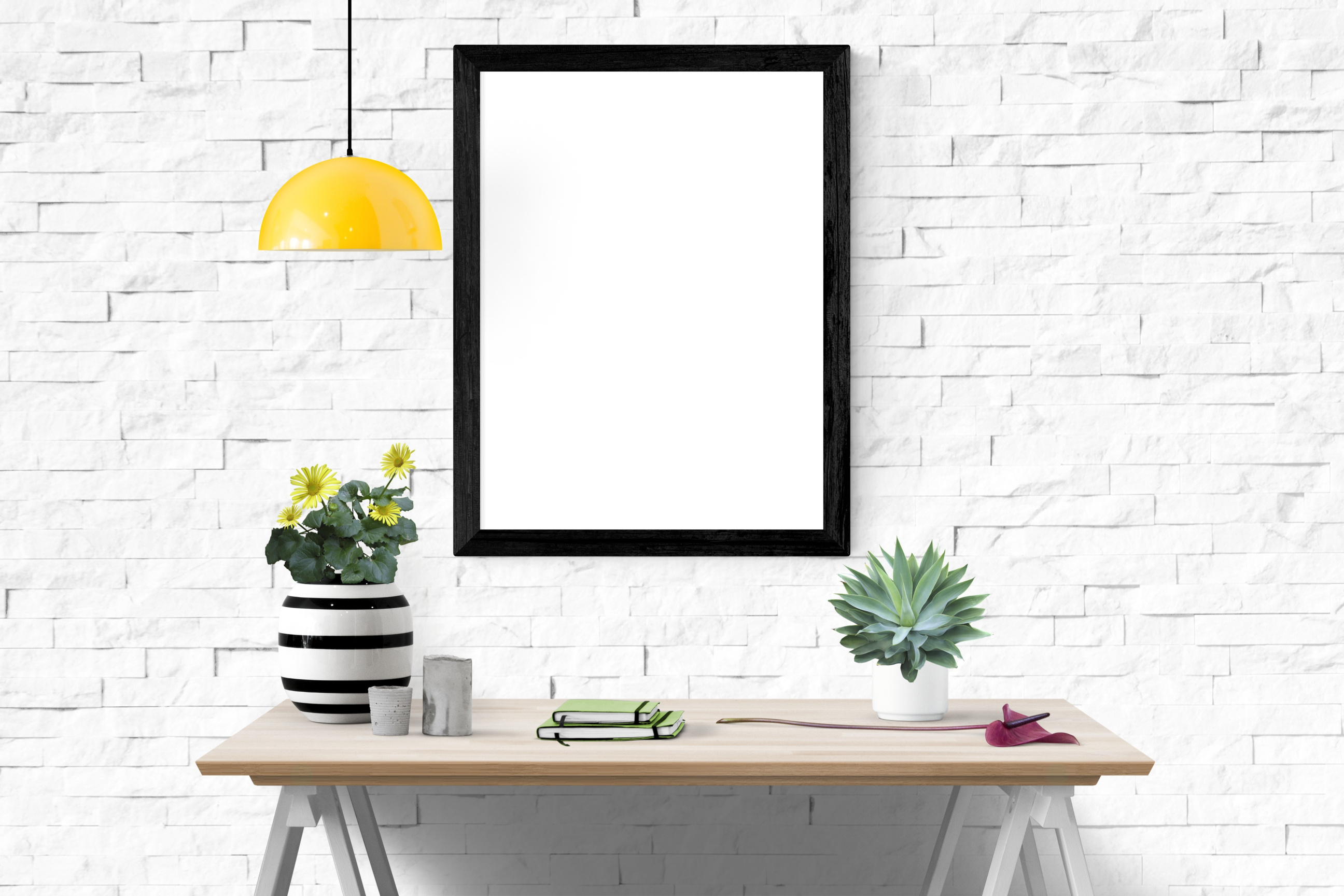 اللهم انفعنا 
بما علمتنا ، 
وعلّمنا ما ينفعنا ، وزدني علماً.
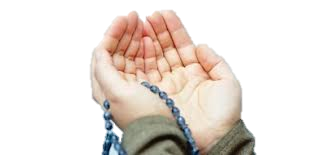 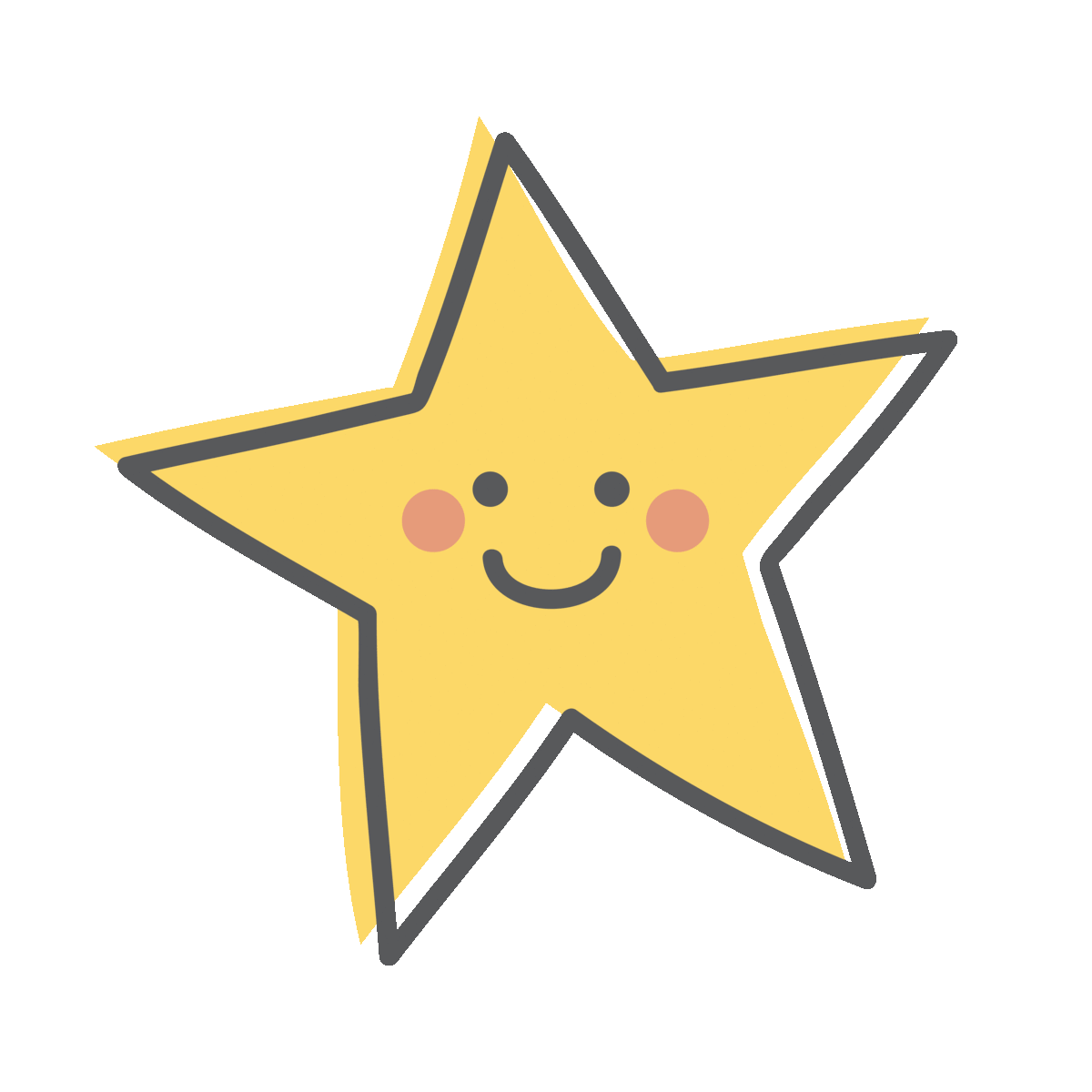 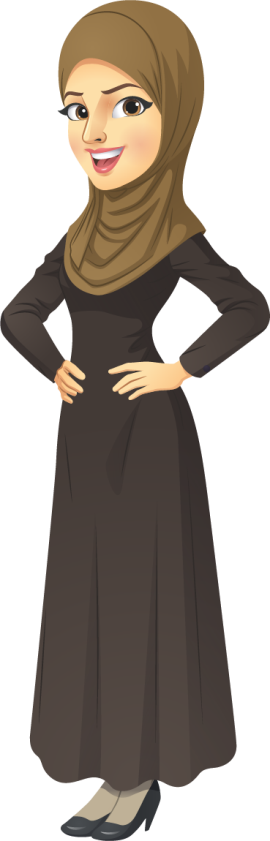 ابلتكم تقول هيَّا.. ندعو معاً
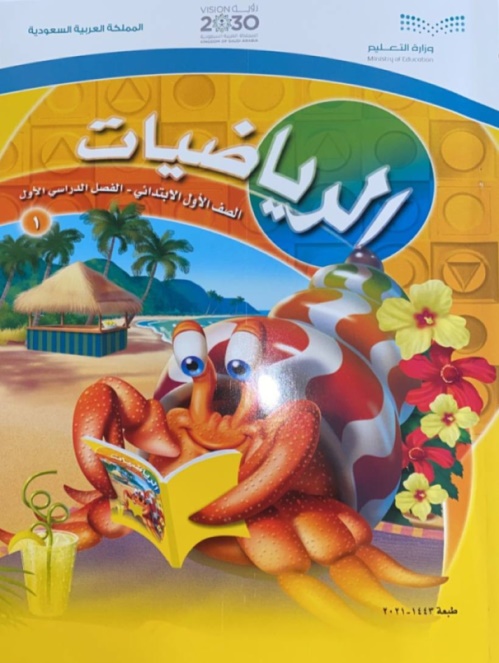 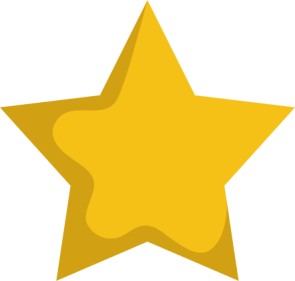 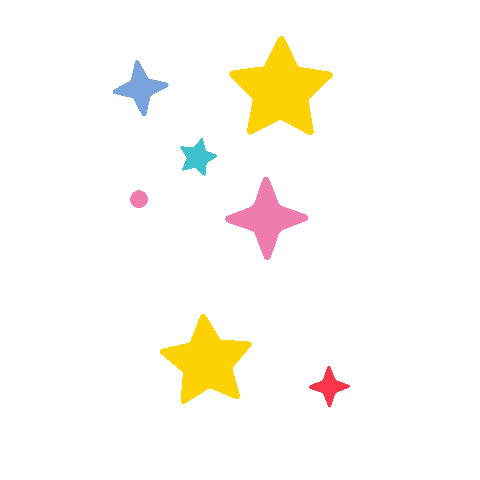 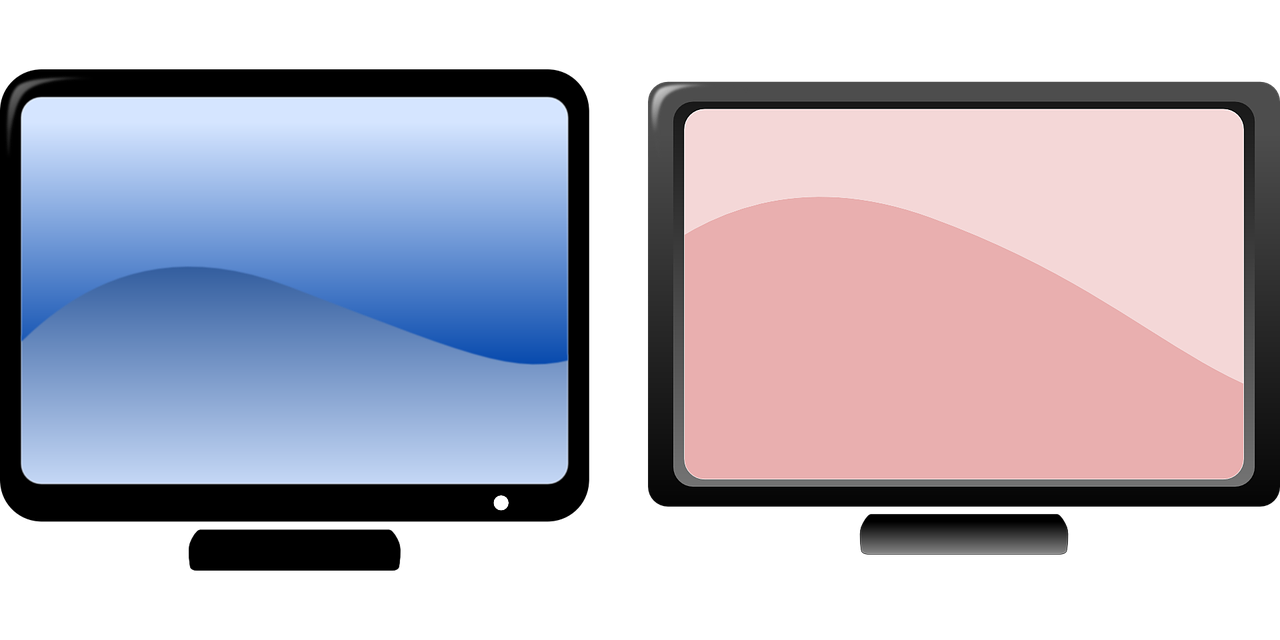 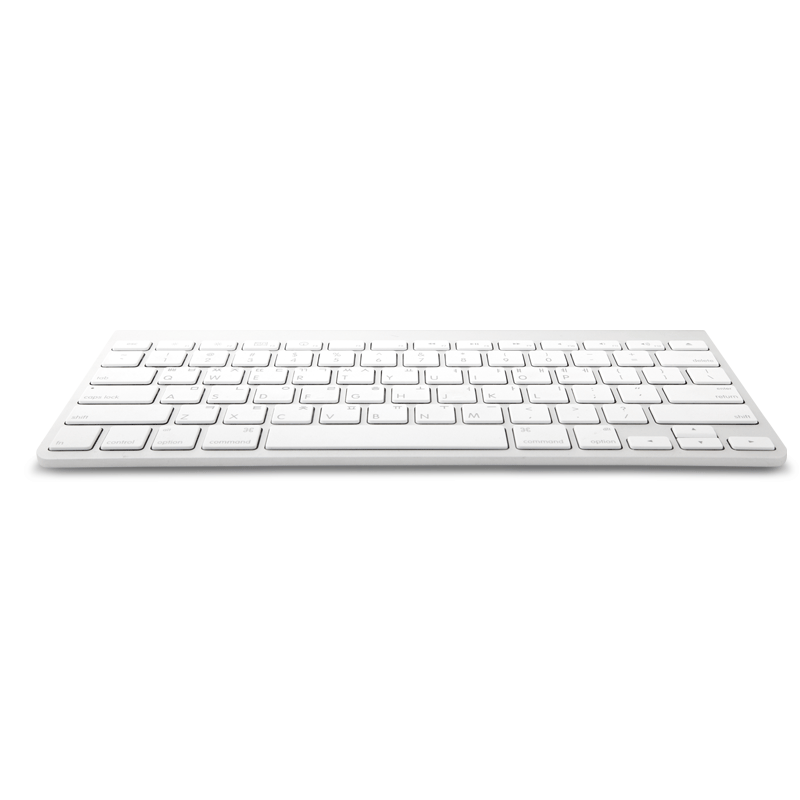 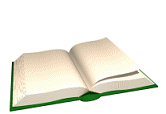 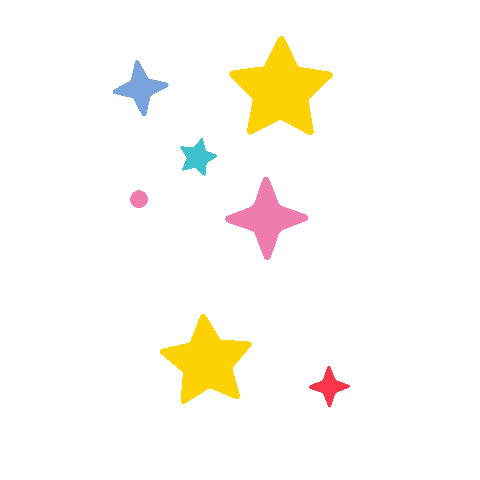 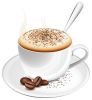 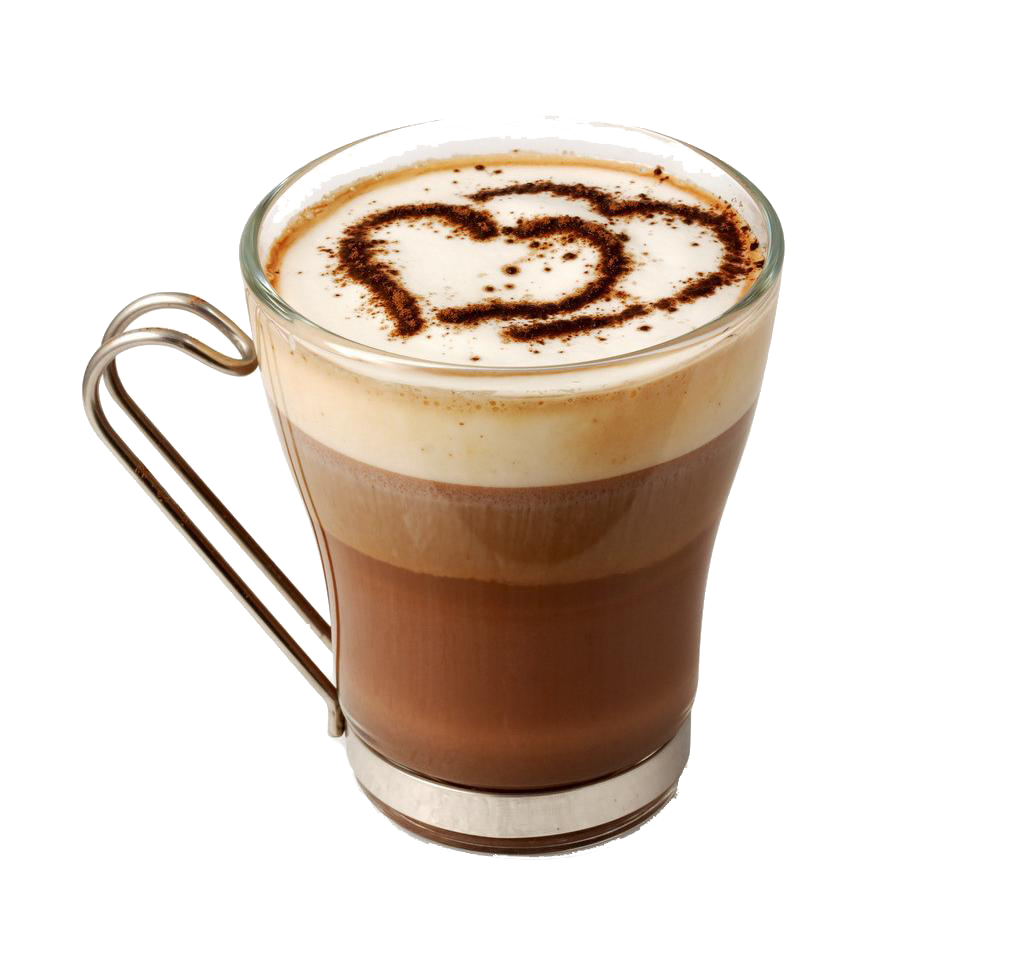 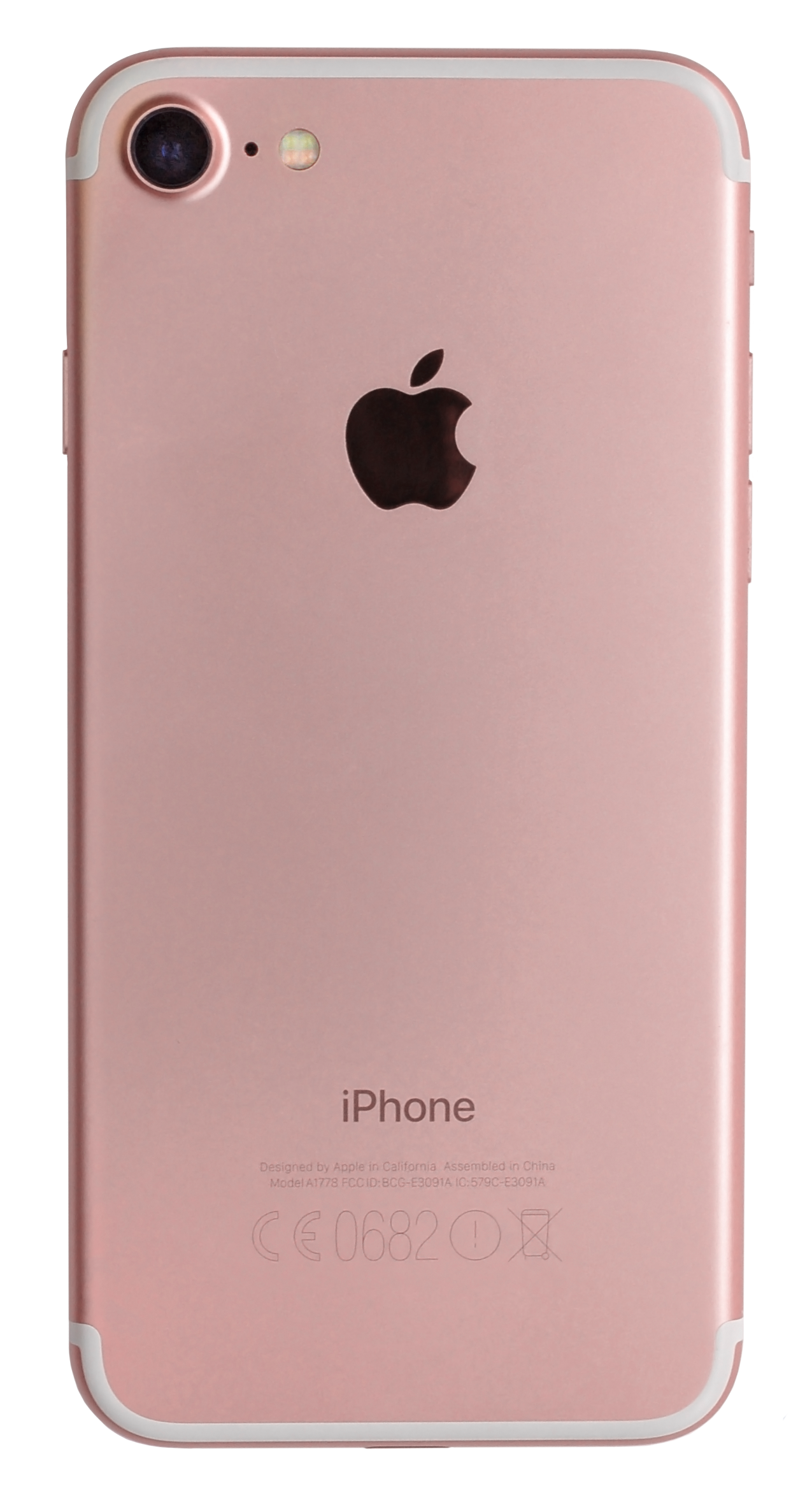 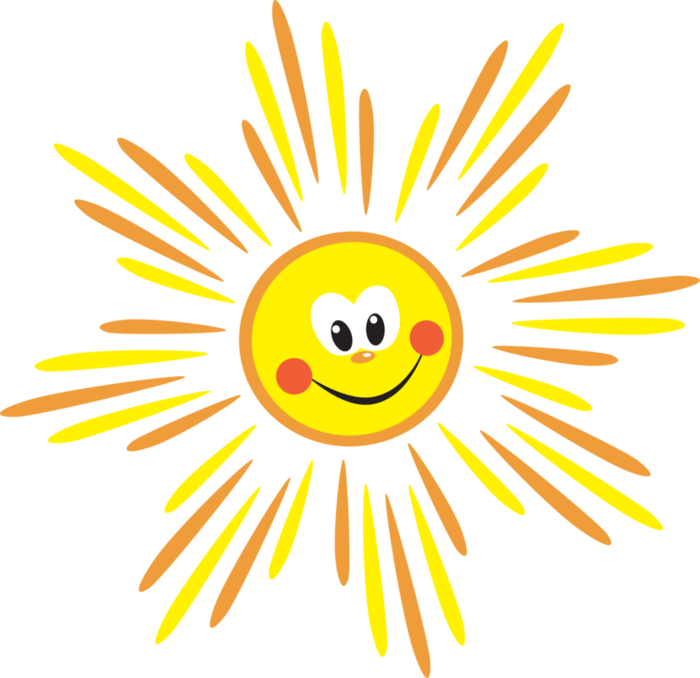 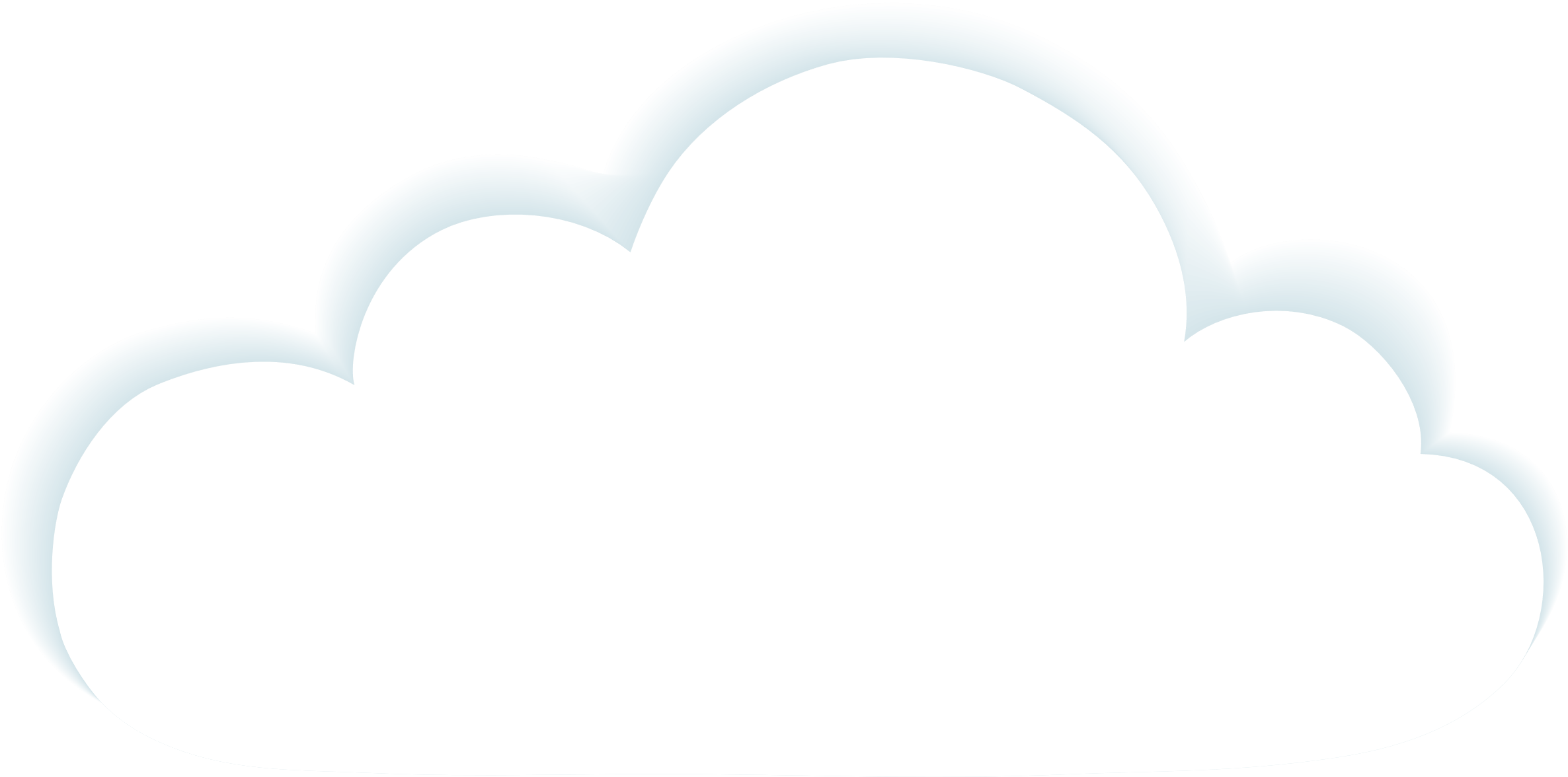 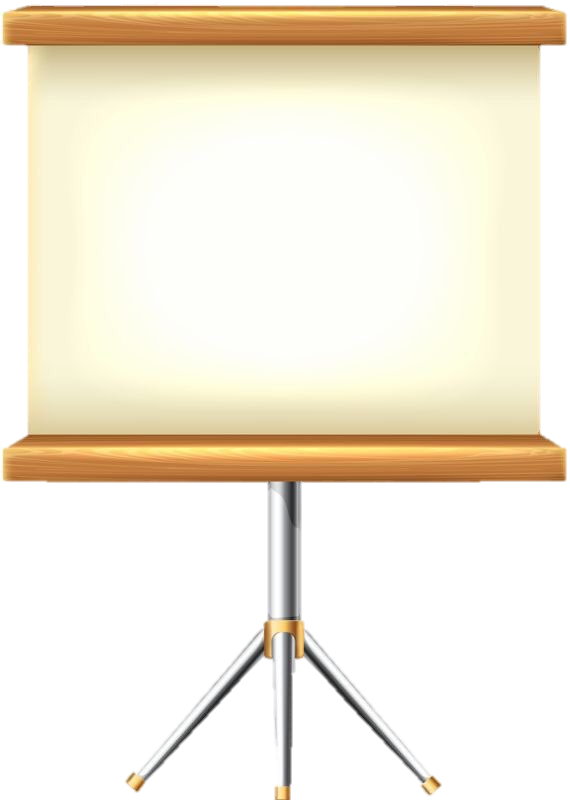 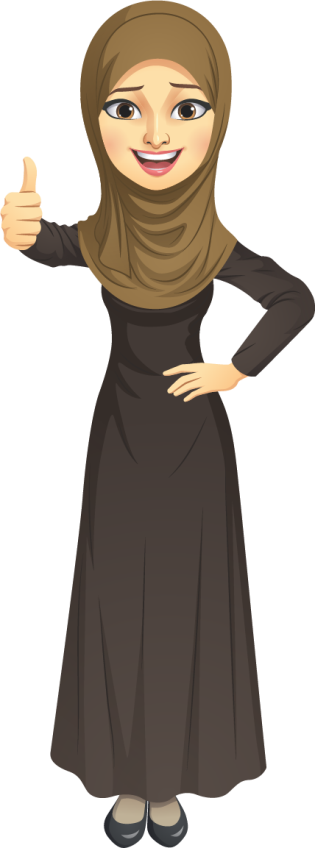 النشيد الوطني ياصفي العجيب
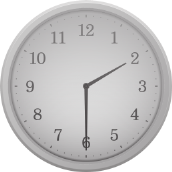 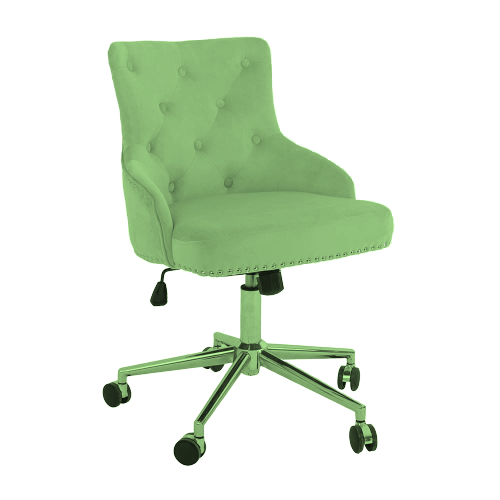 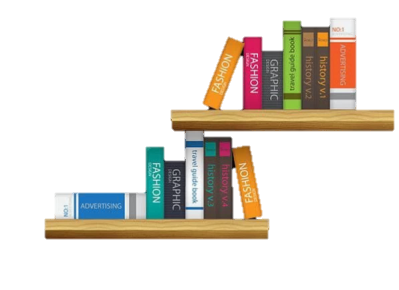 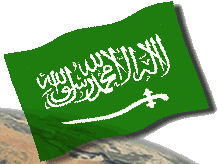 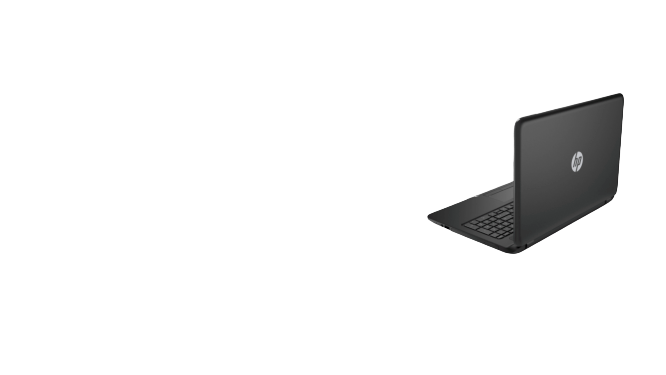 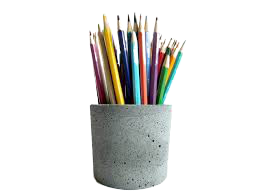 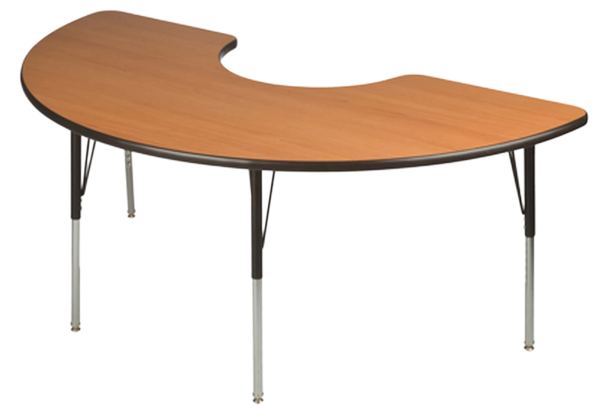 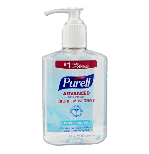 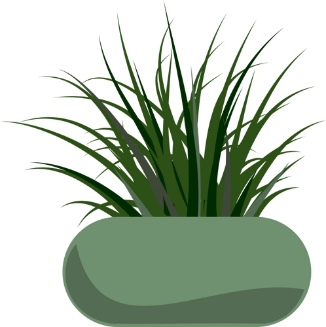 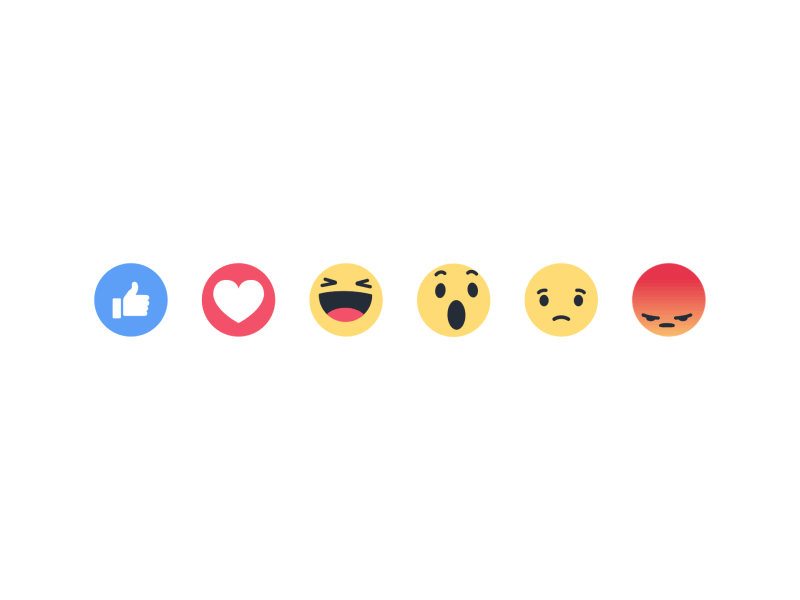 ماهو شعورك اليوم
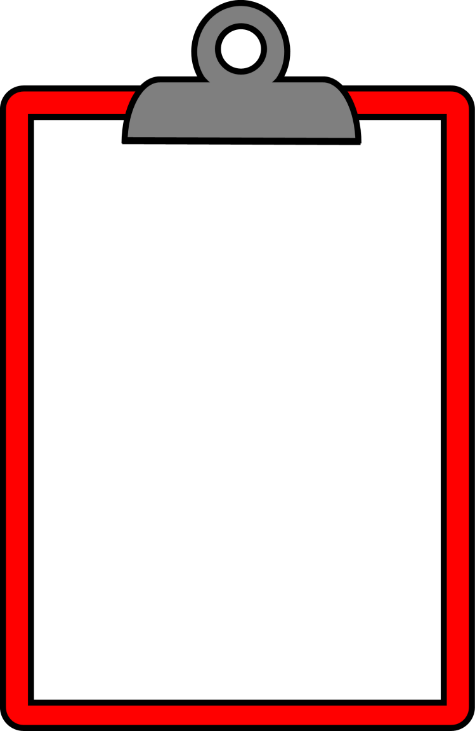 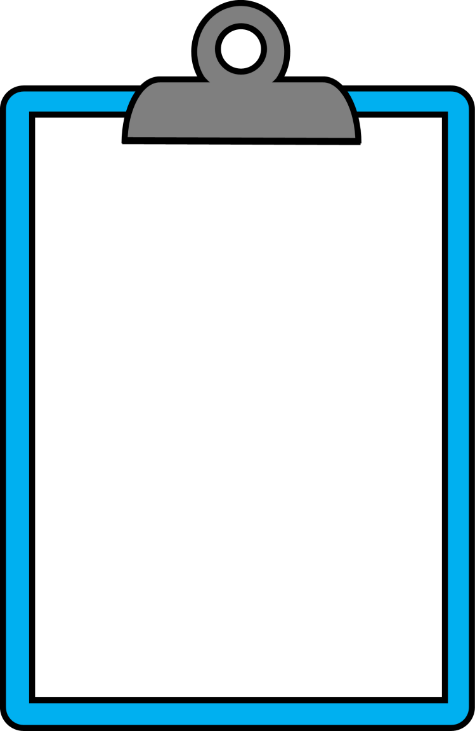 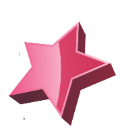 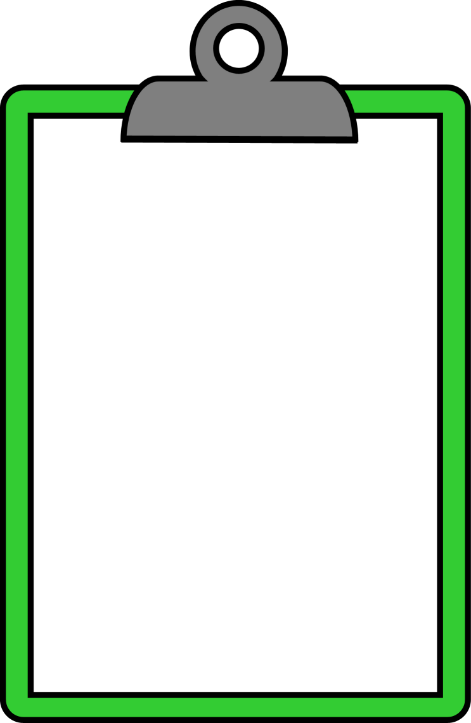 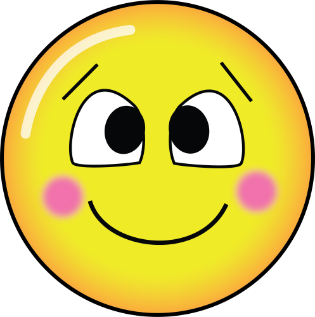 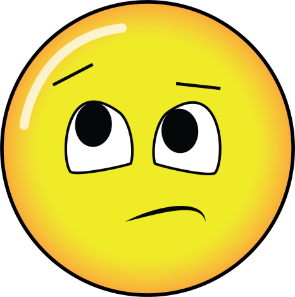 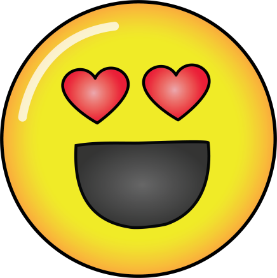 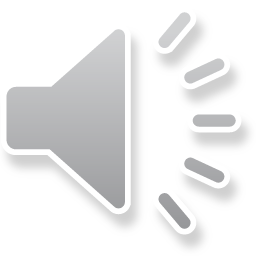 قوانين فصلنا الافتراضي
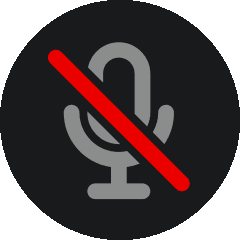 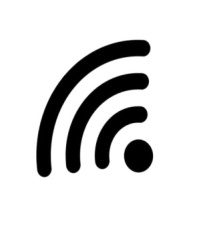 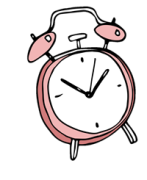 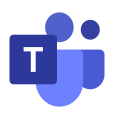 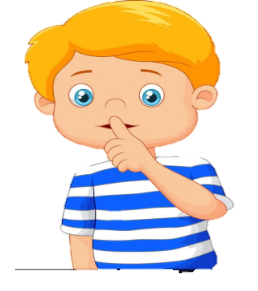 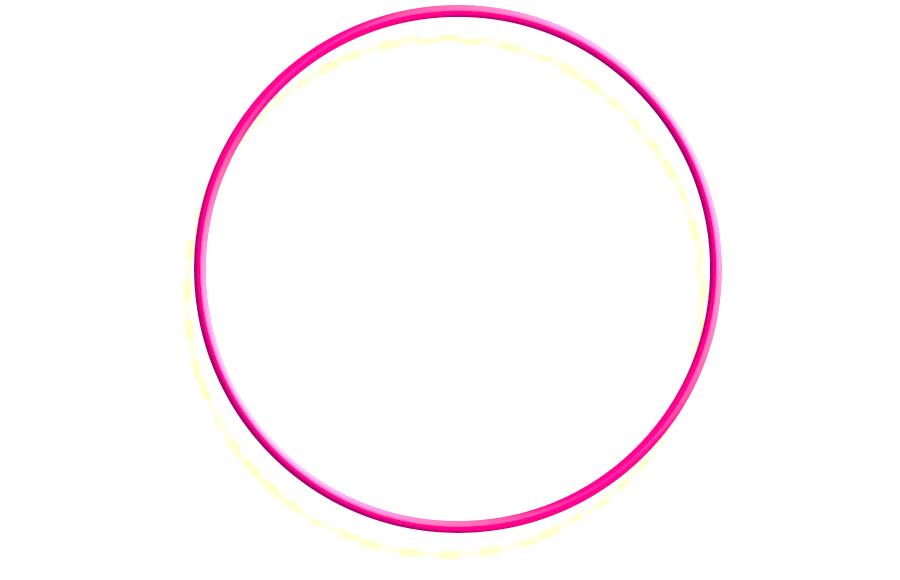 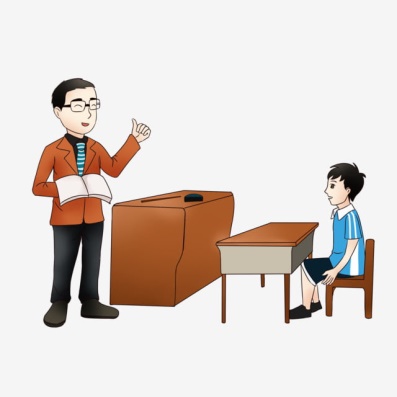 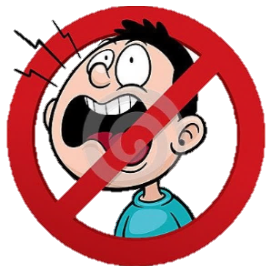 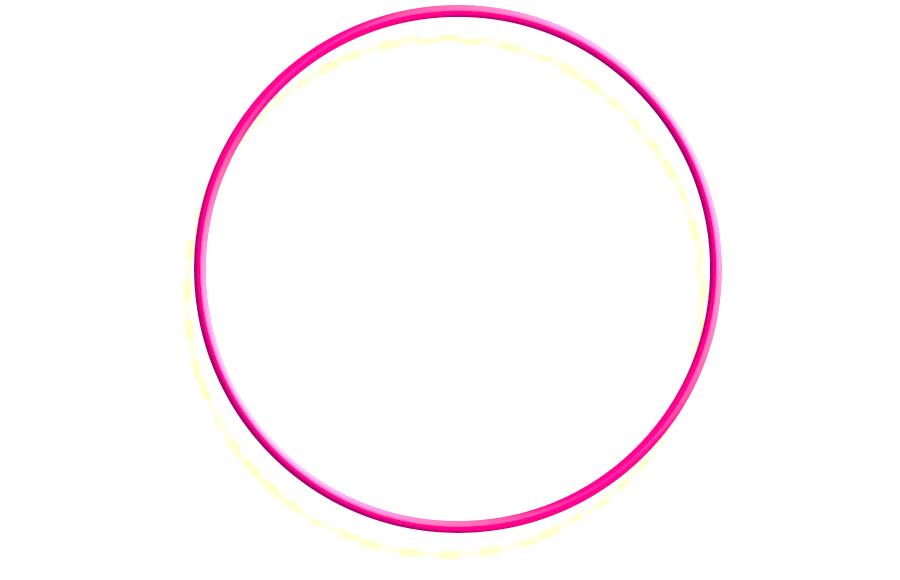 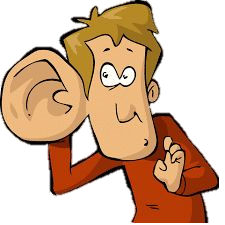 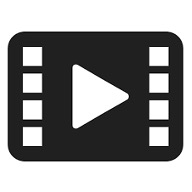 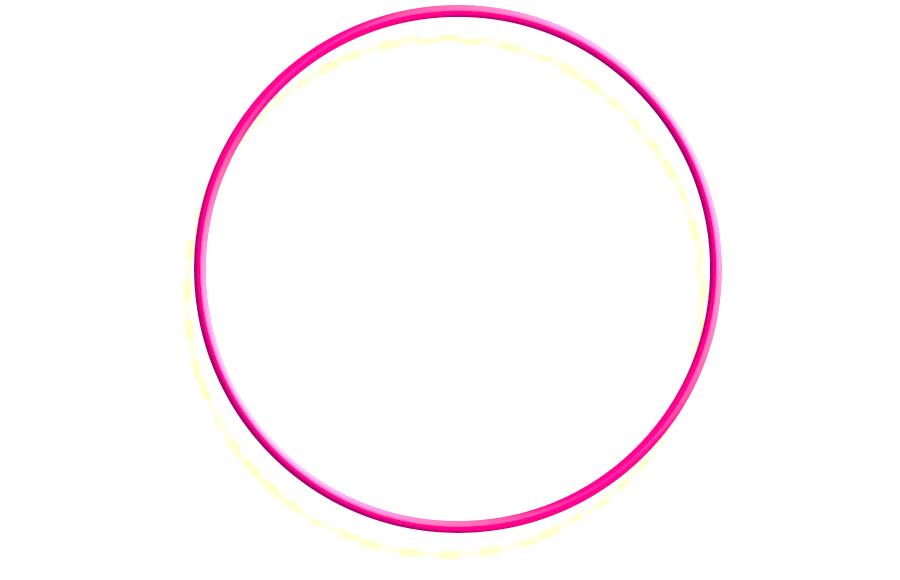 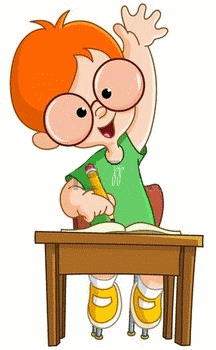 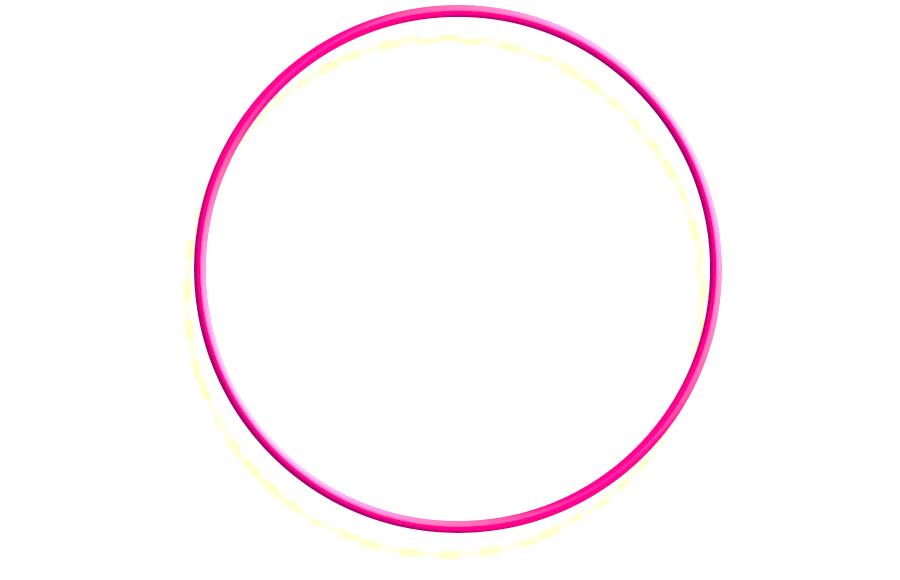 أَبْتَعِد عَنْ الضّجيج
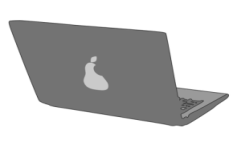 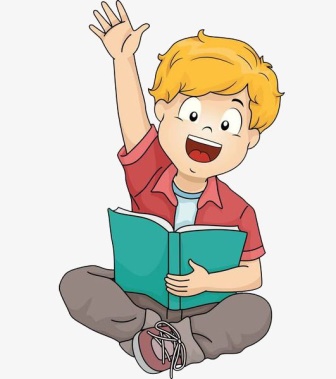 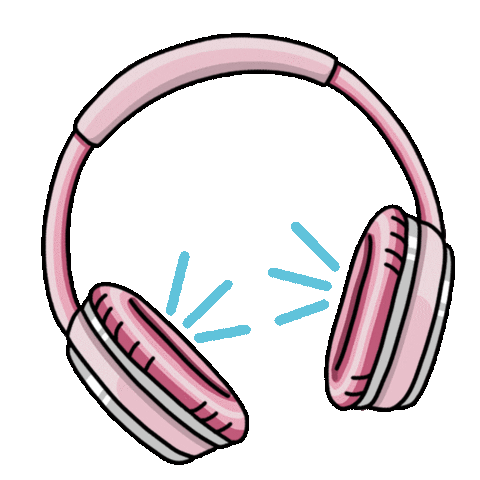 استمع إلى إجابات 
 أصدقائي ولا أقاطعهم
أغلق الصوت
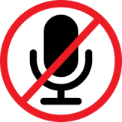 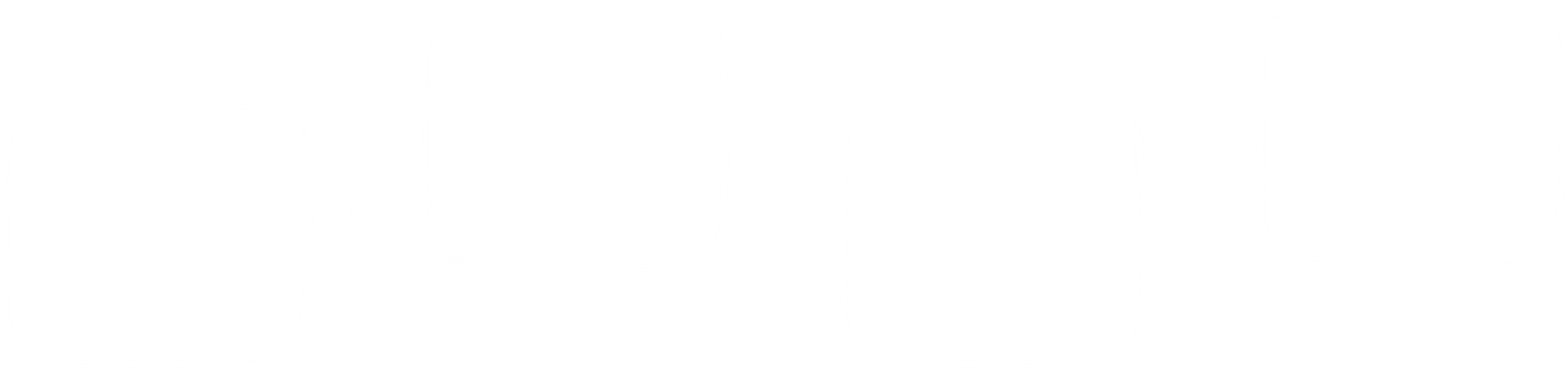 انتظر 
دورك للمشاركة
أَسْتَمِع بِتِرْكيز
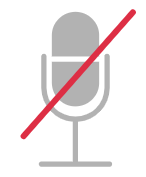 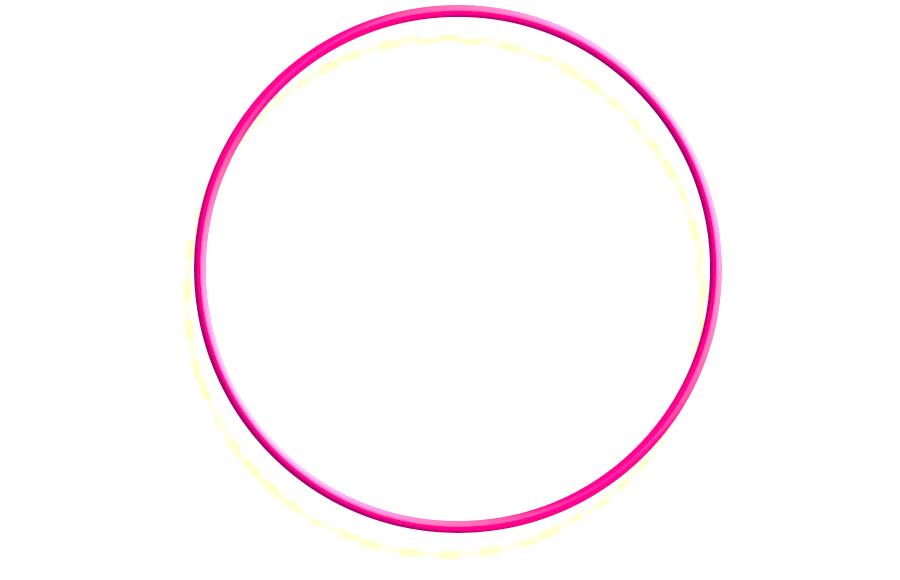 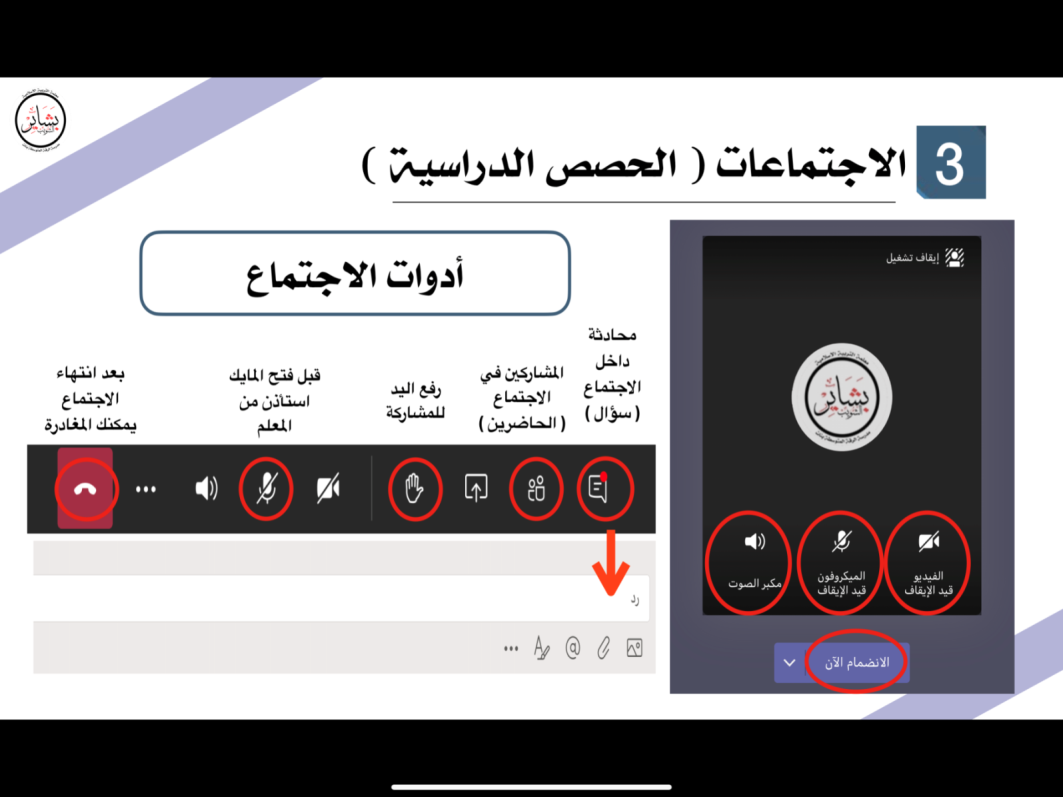 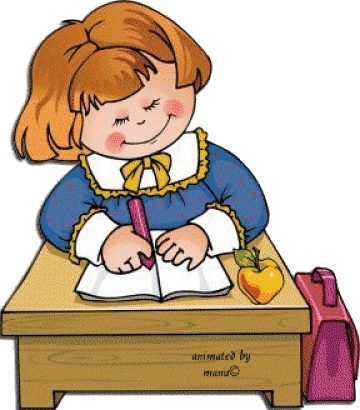 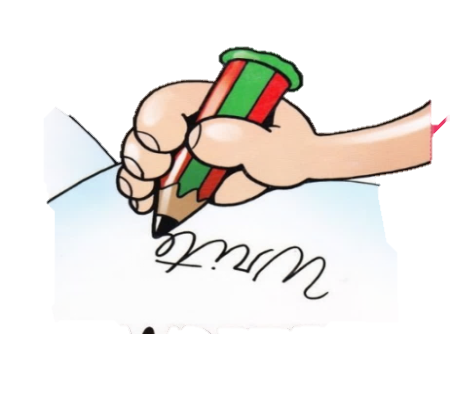 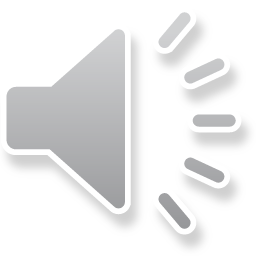 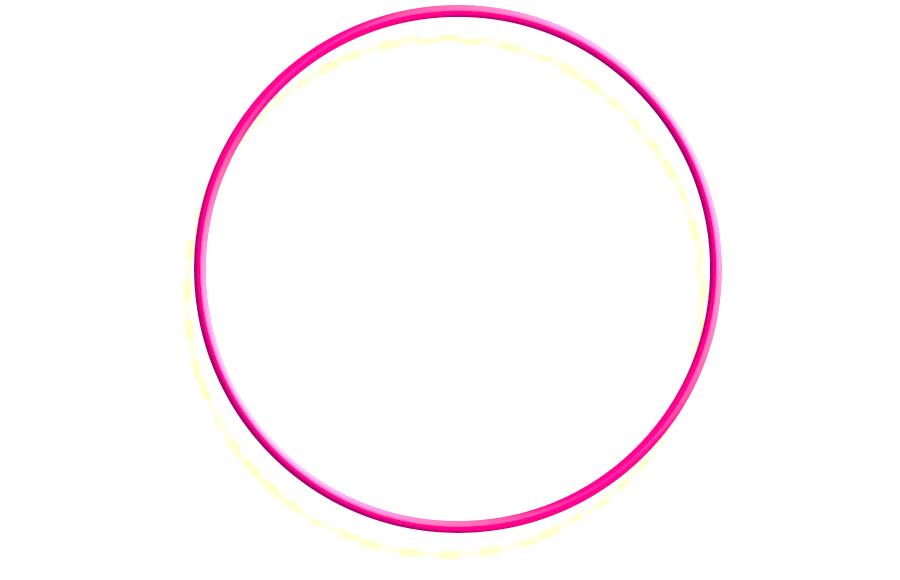 إغلاق المايك وعدم فتحة إلا بسماع أسمي
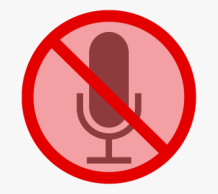 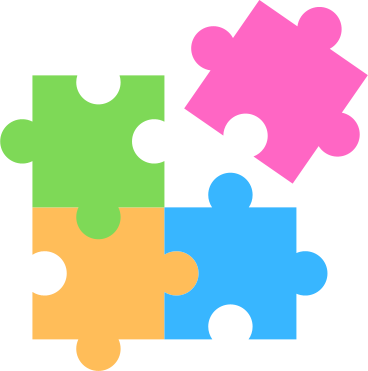 أًدَوِّن مُلاحَظاتي
قوانين فصلنا العجيب
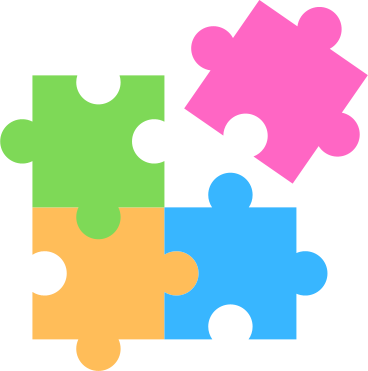 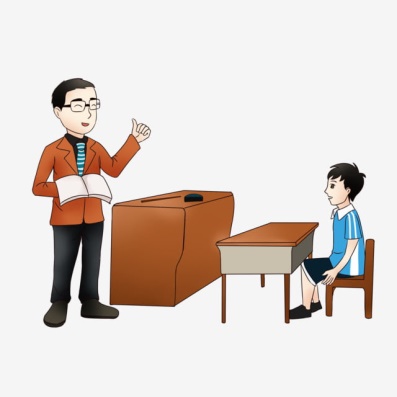 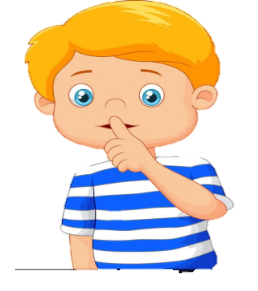 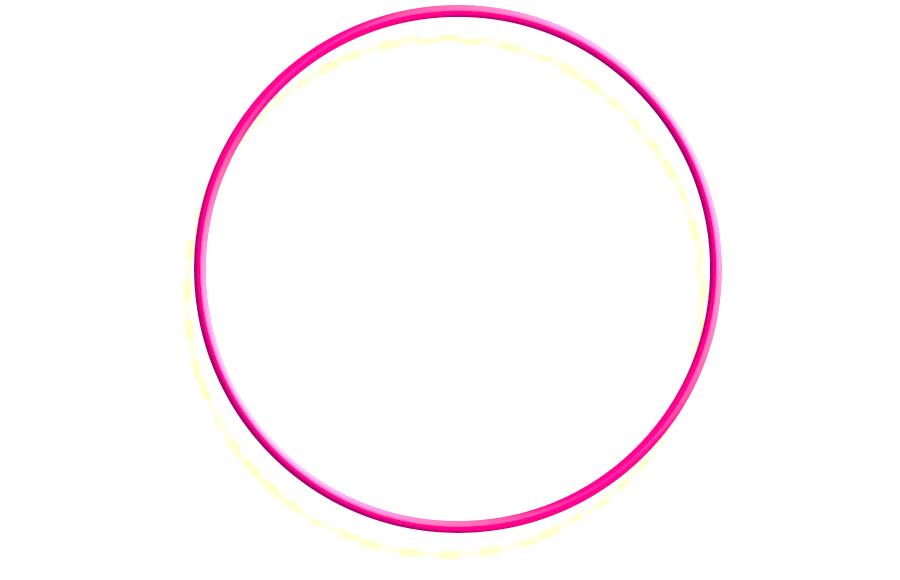 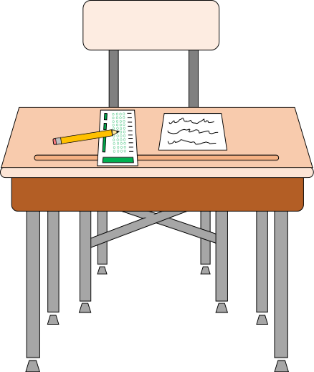 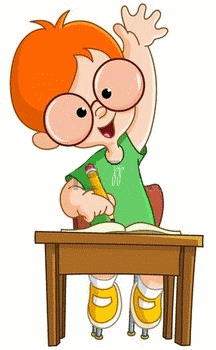 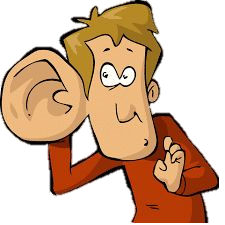 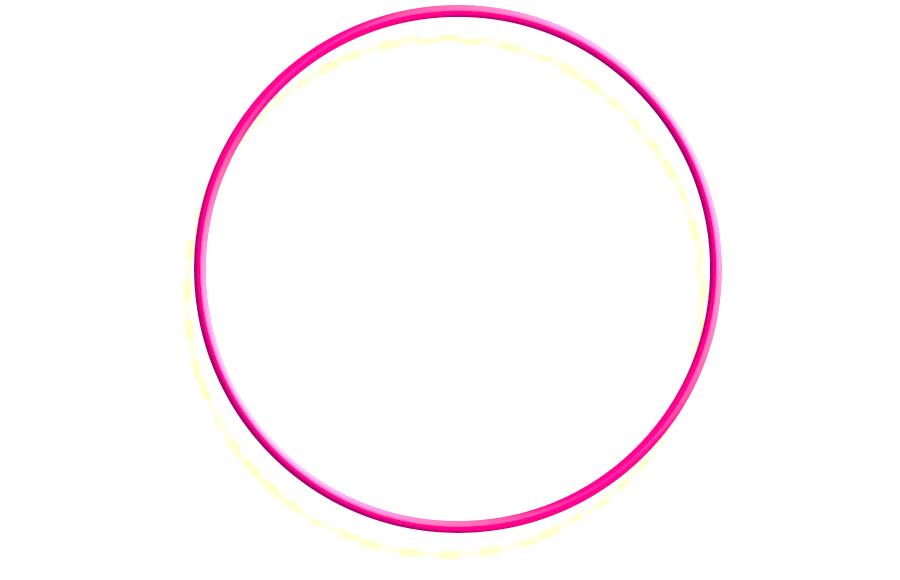 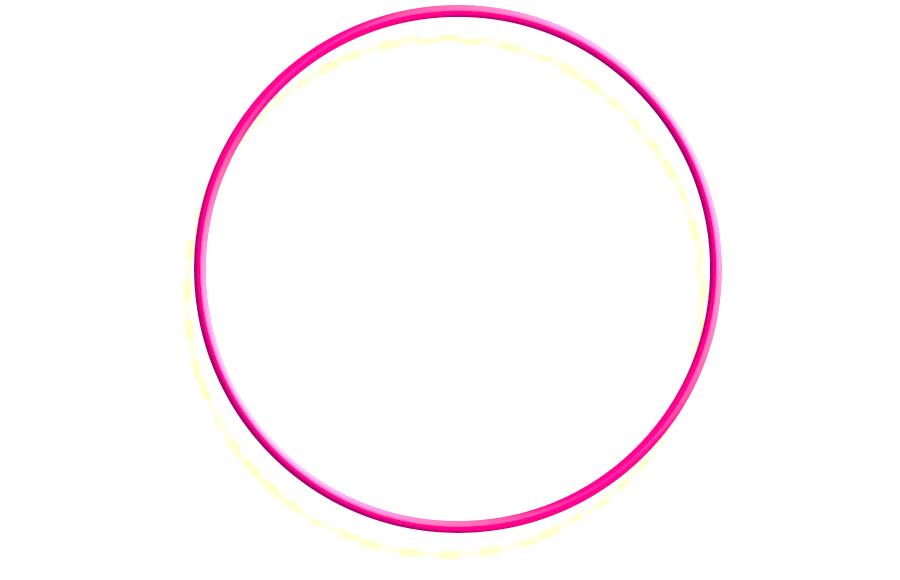 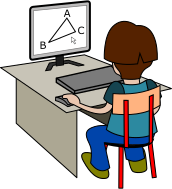 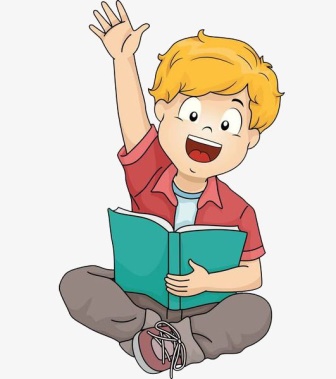 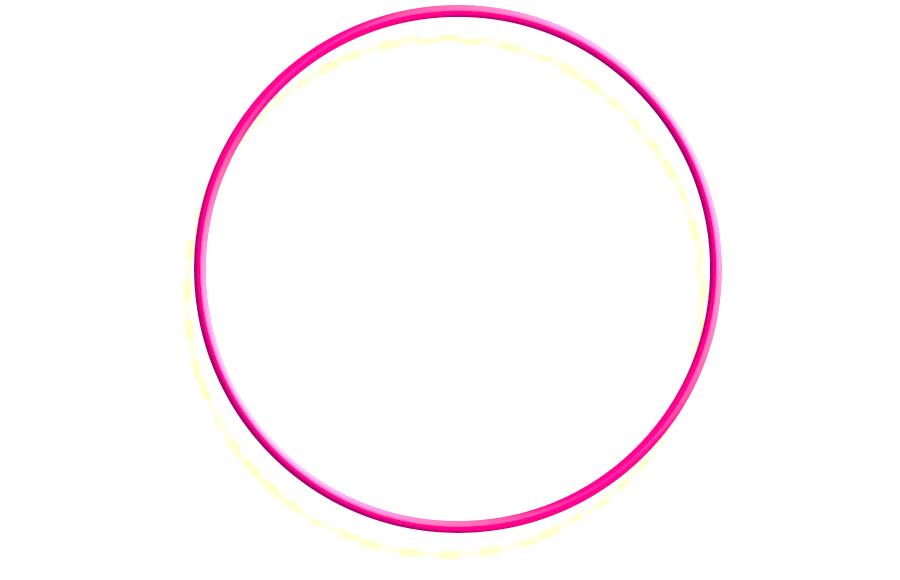 استمع إلى إجابات 
 أصدقائي ولا أقاطعهم
احضر أدواتي كاملة
 و أجلس جلسة صحيحة
ارفع يدي للمشاركة وانتظر دوري
أَسْتَمِع و أُنصت بِتِرْكيز
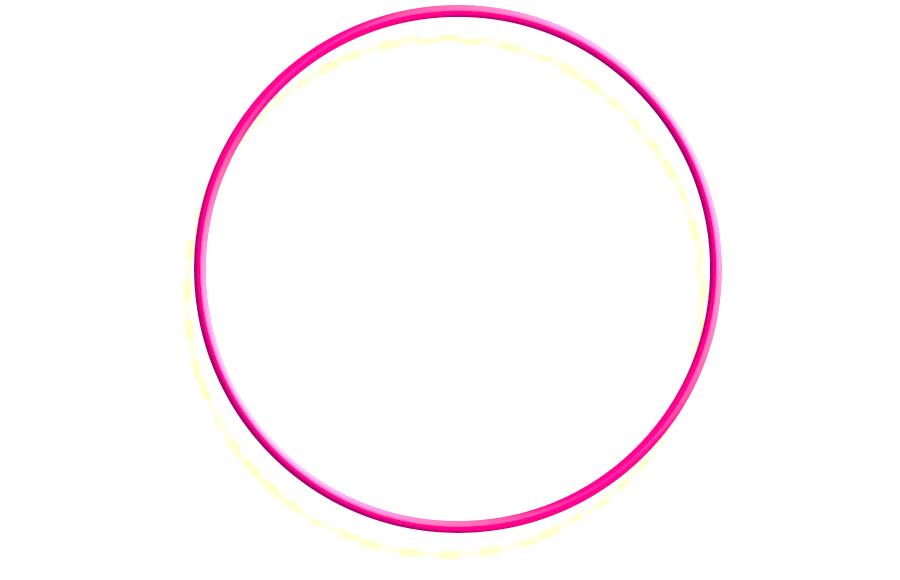 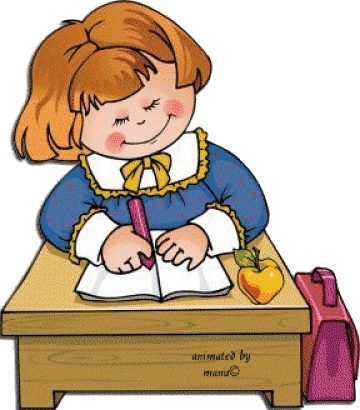 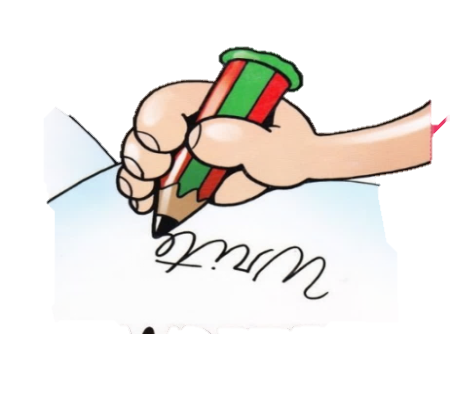 أًدَوِّن مُلاحَظاتي
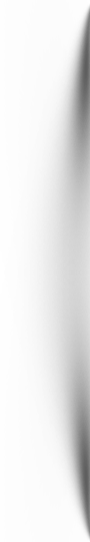 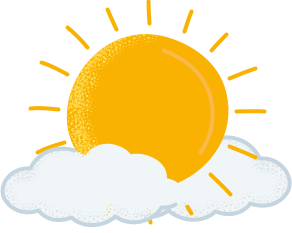 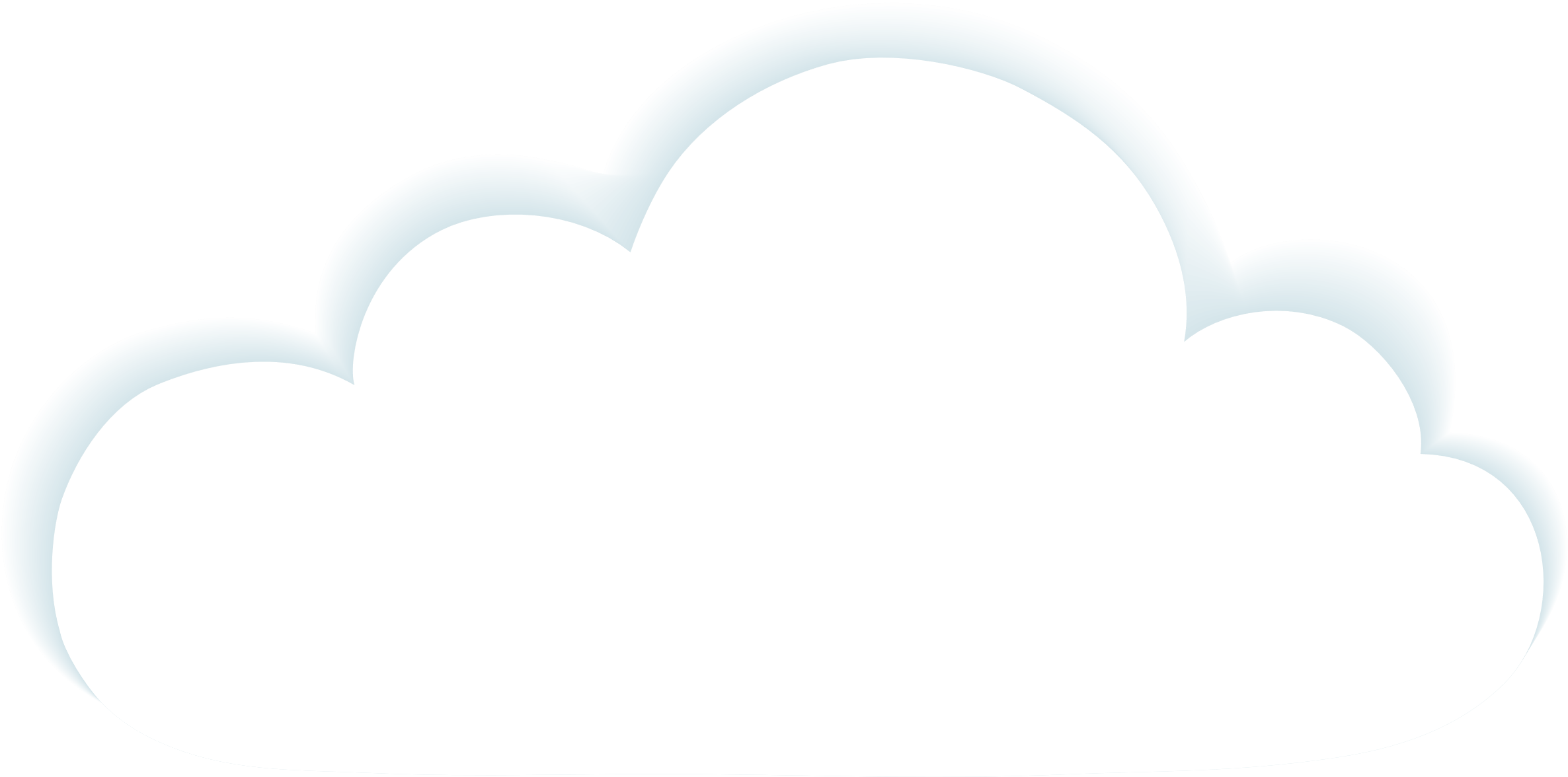 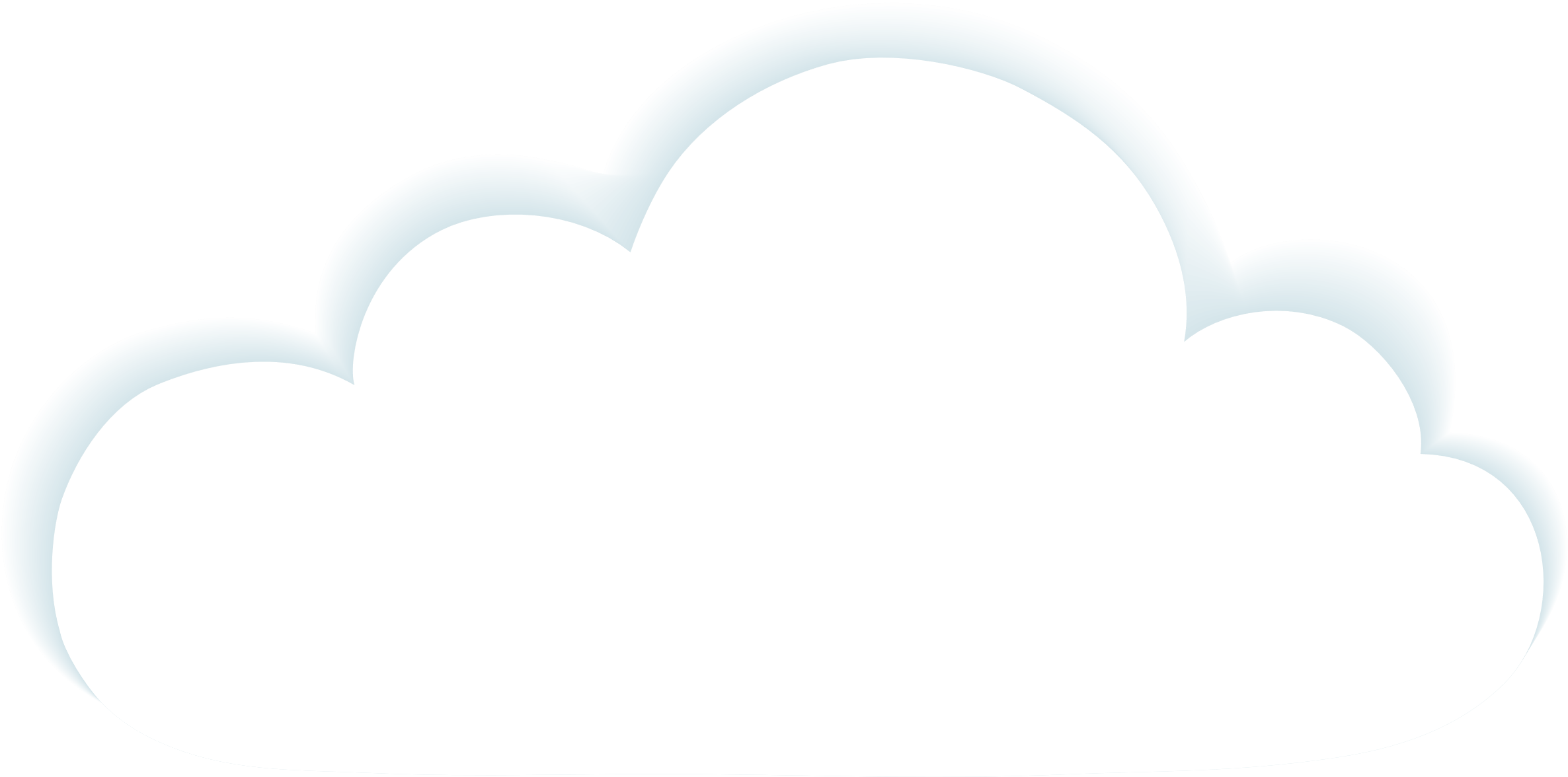 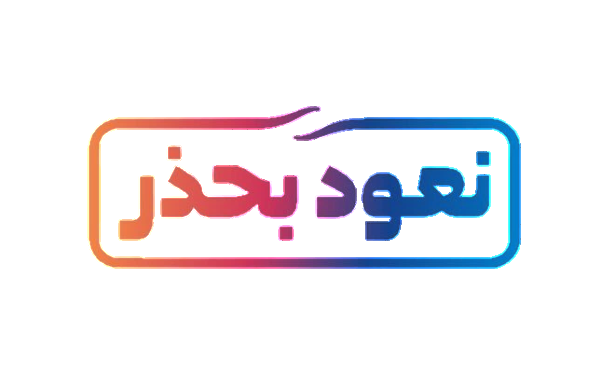 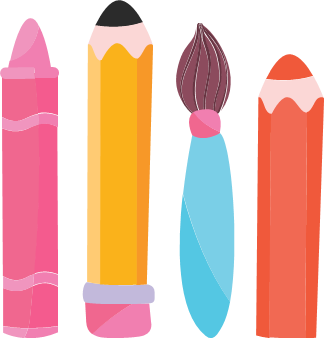 قوانين السلامة  لعودة آمنة علينا  اتباع قوانين السلامة
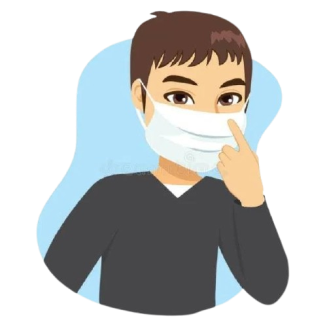 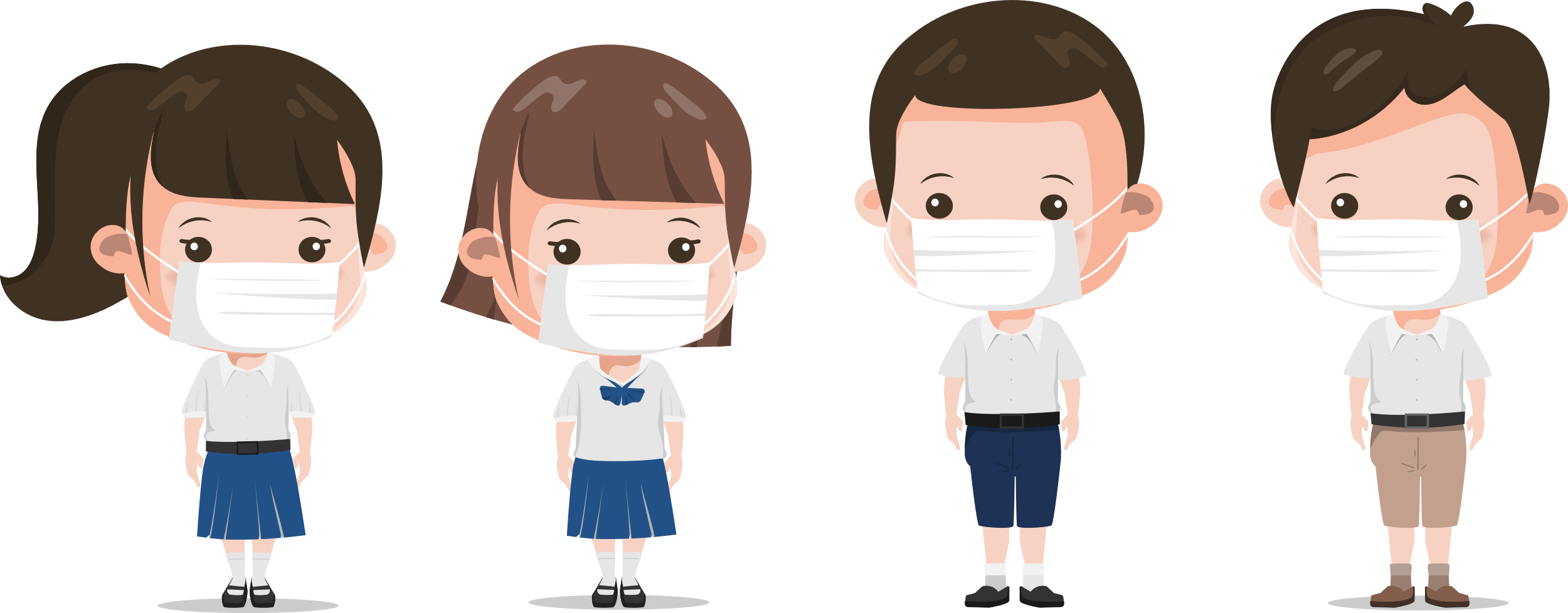 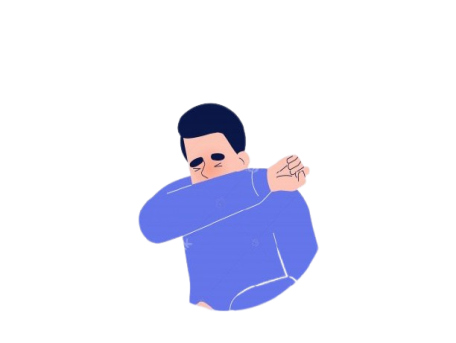 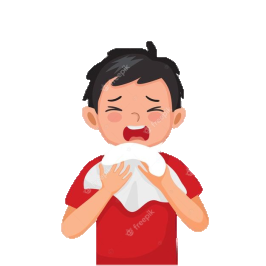 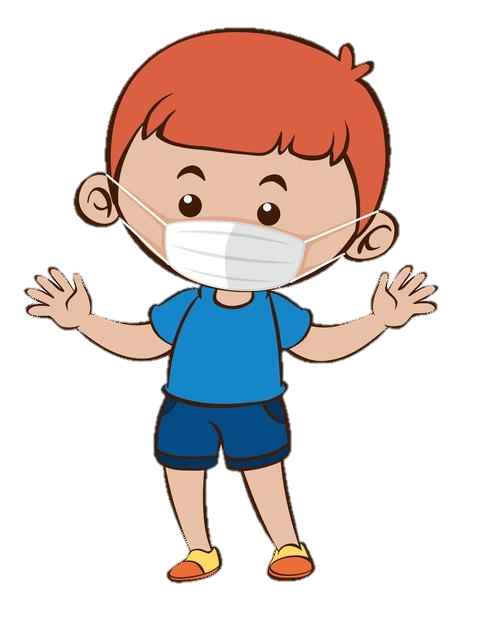 لبس الكمامة
مسافة أمان.. وعدم مشاركة الأدوات والطعام
استخدم المنديل أو اليد أثناء العطس
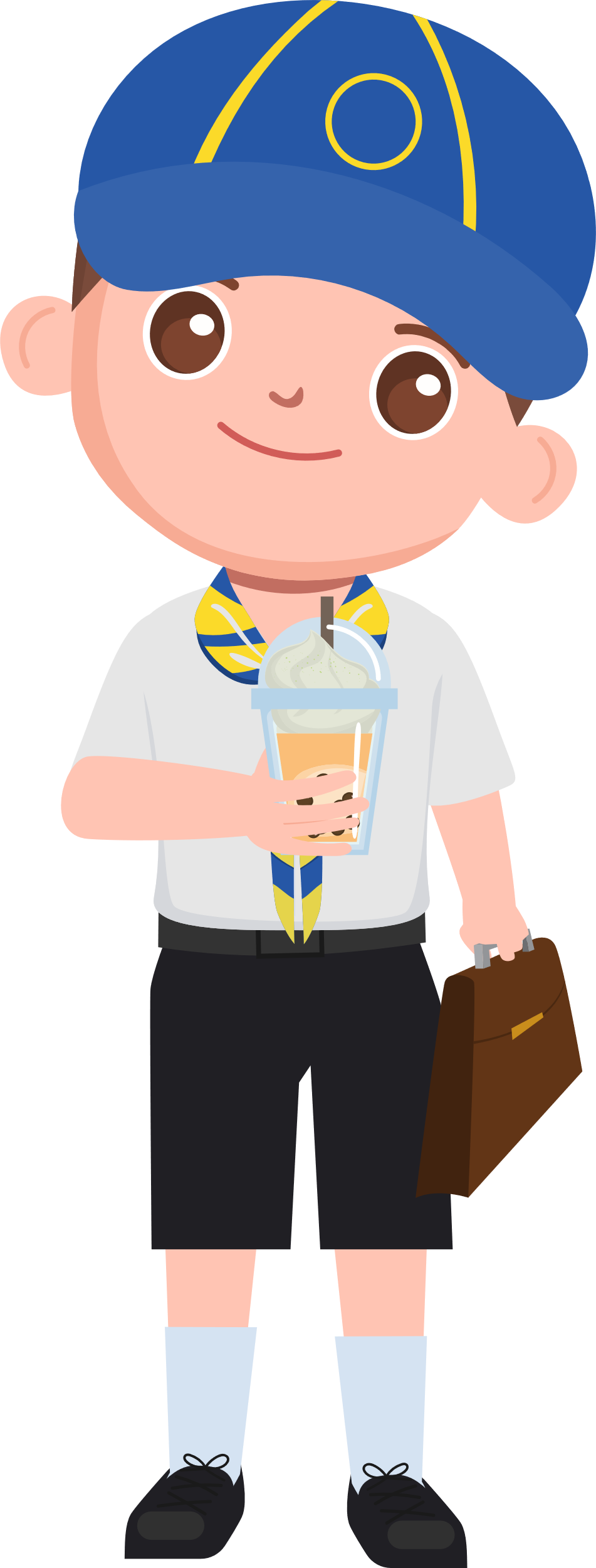 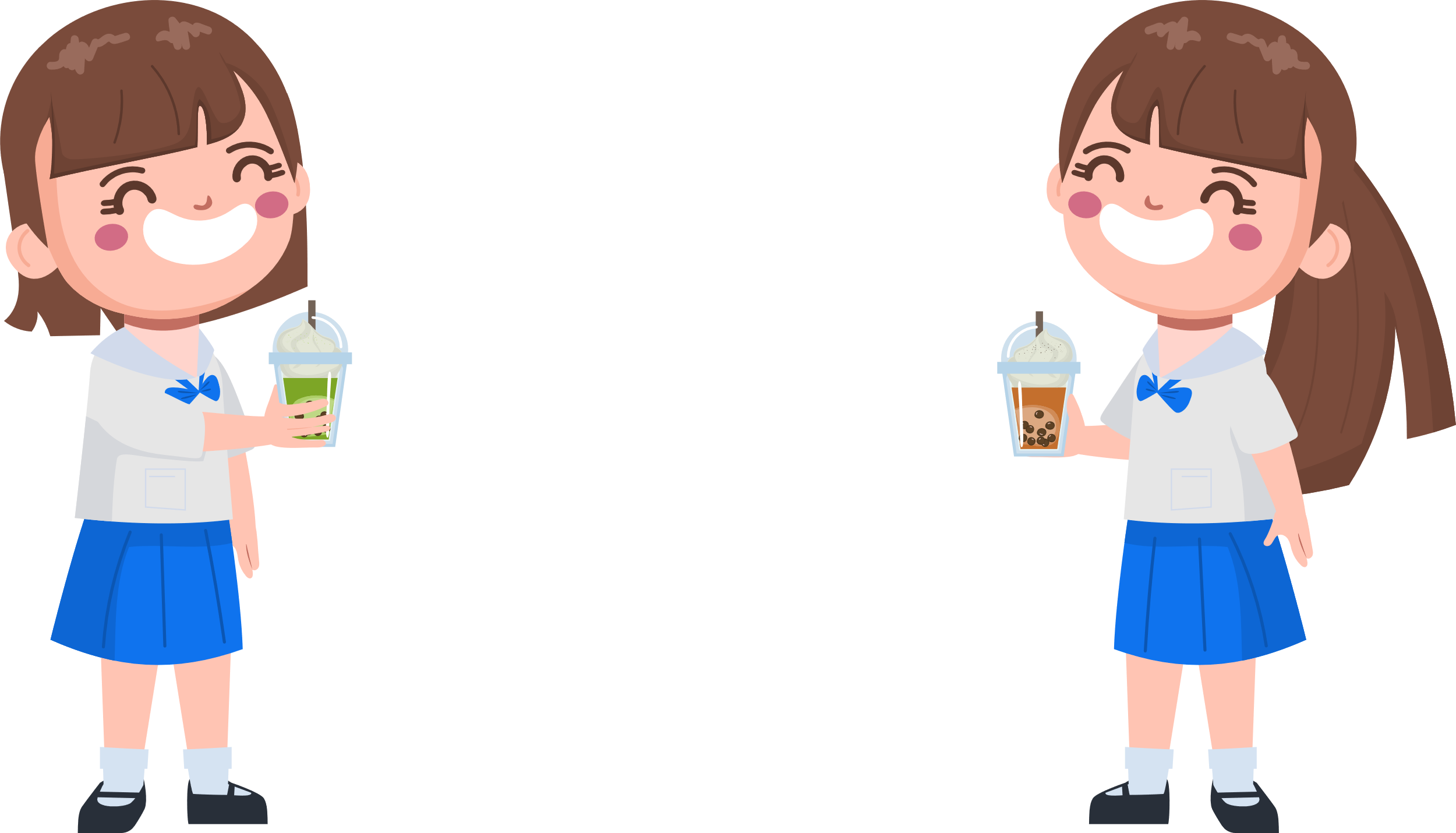 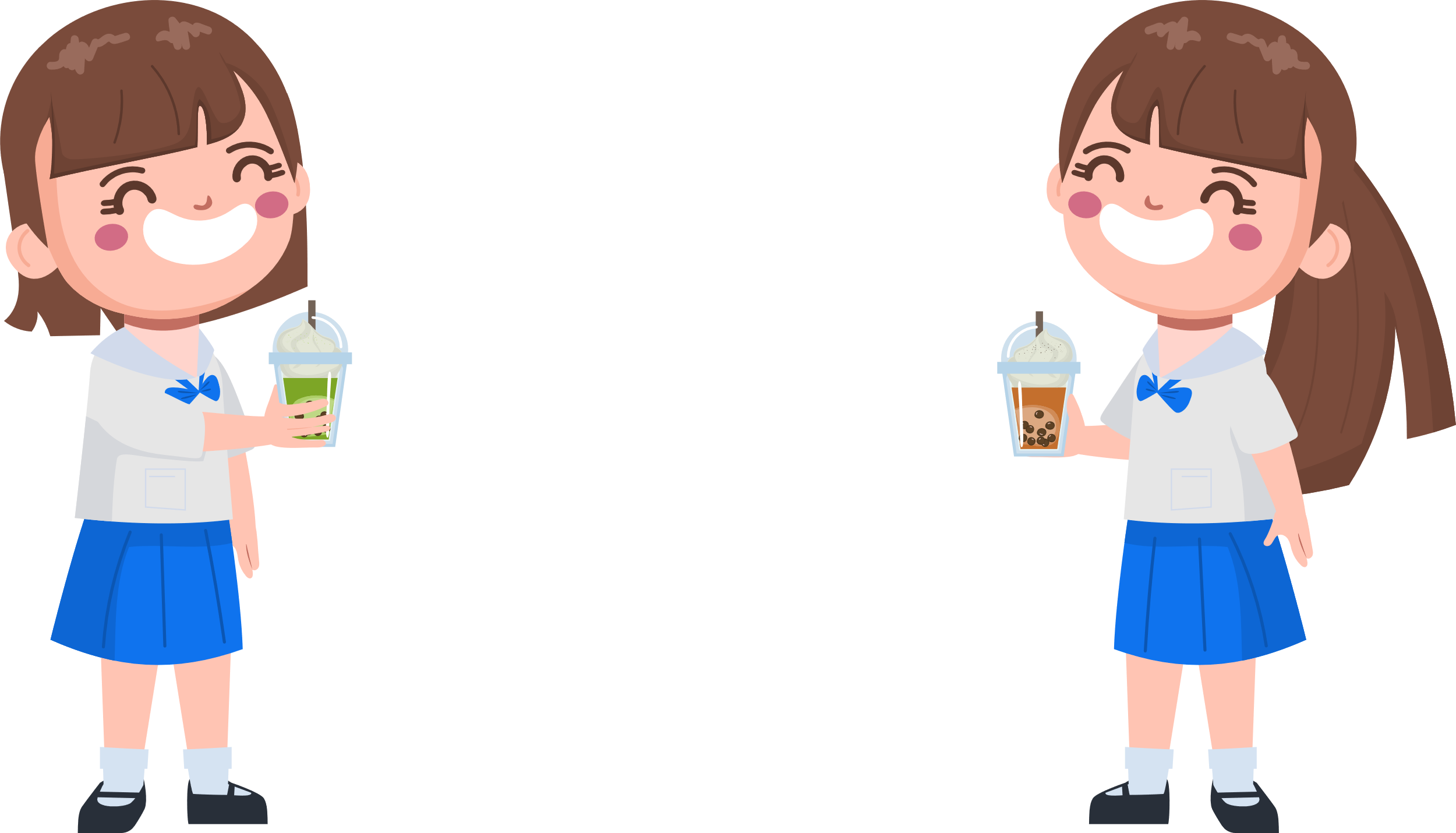 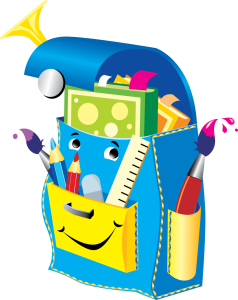 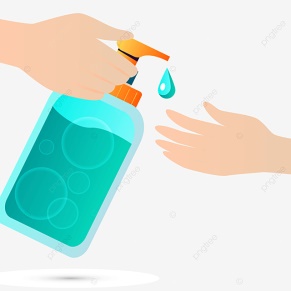 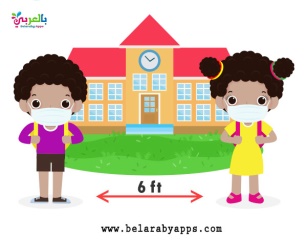 تعقيم اليد أو غسلها باستمرار
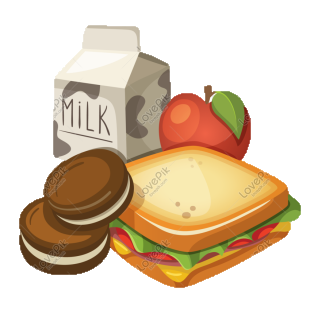 إحضار إفطارك من المنزل
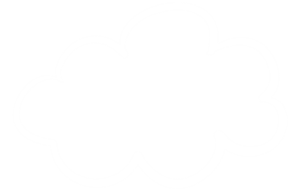 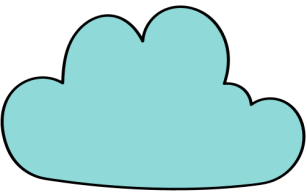 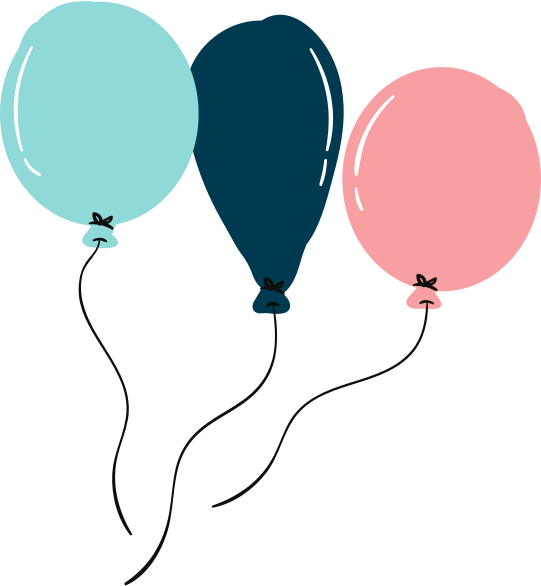 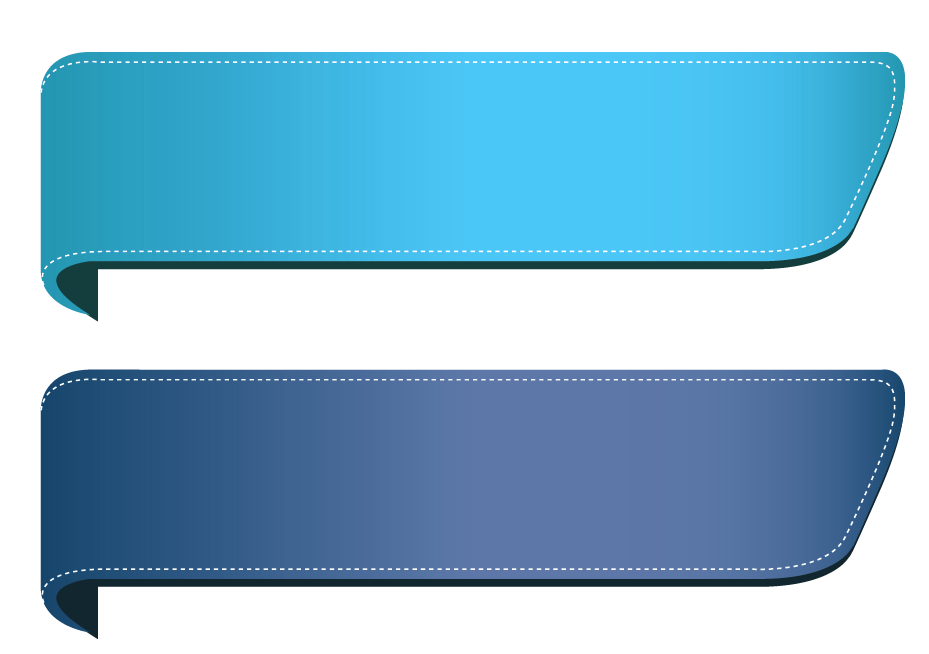 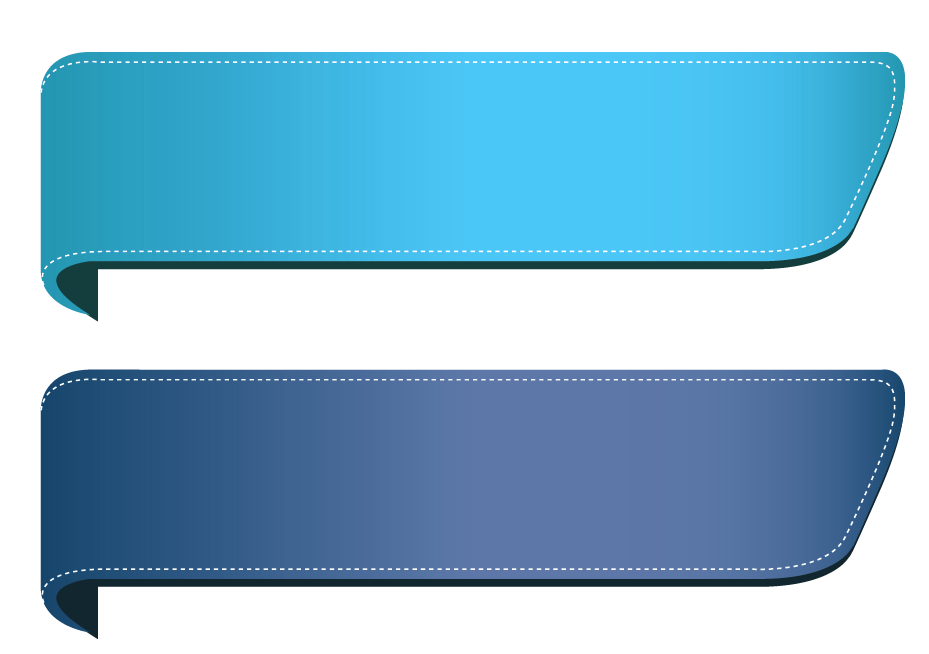 المادة: الرياضيات
الاثنين
هل انتم مستعدون
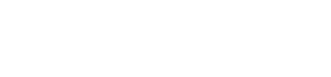 13-7-1443هـ
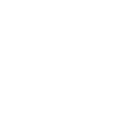 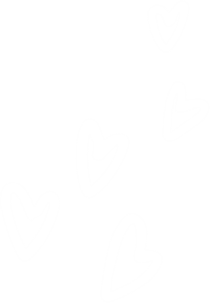 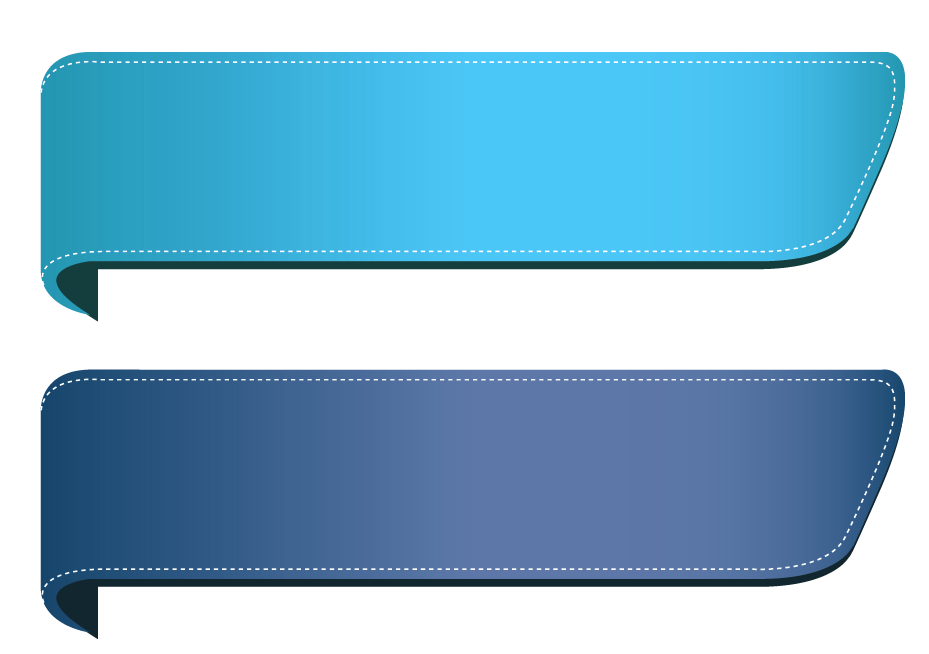 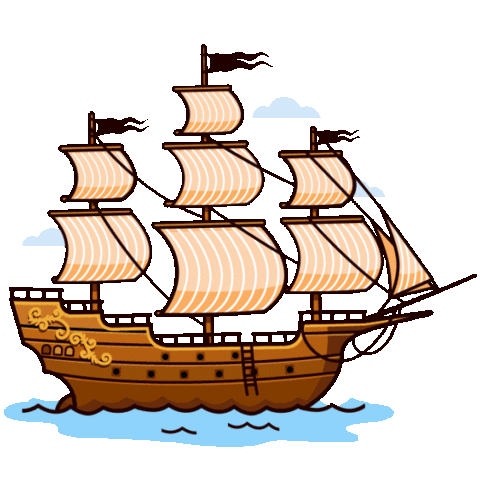 ص 44الى 45
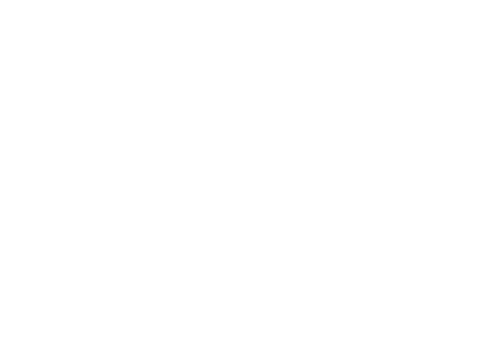 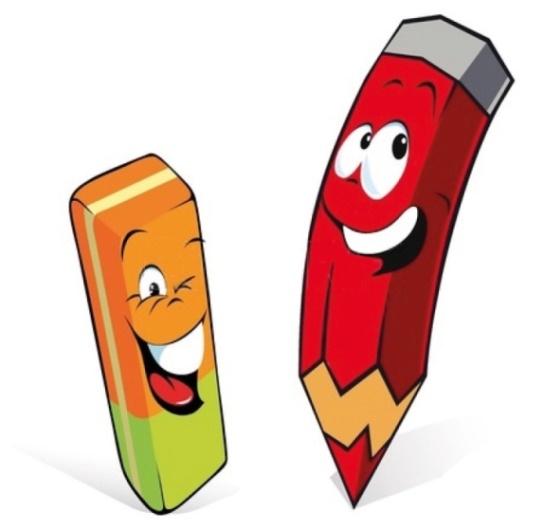 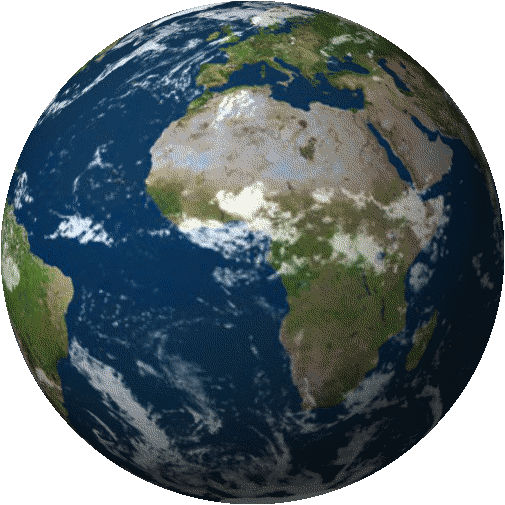 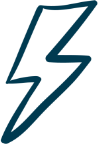 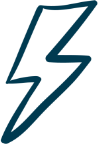 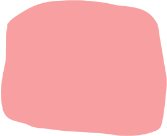 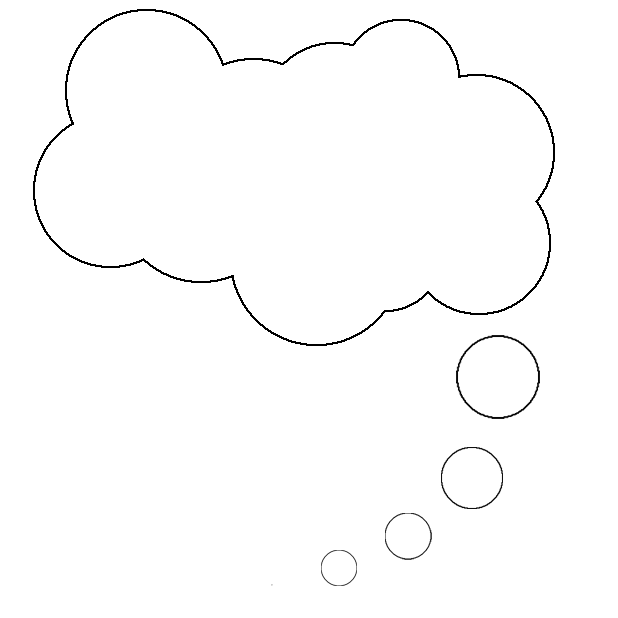 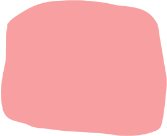 الدرس
( اختبارمنتصف  الفصل 8 + 
مراجعة التراكمي 7 و8 )
“الفصول  1 الى 8“
فكرة الدرس 
الجمع بالعد التصاعدي وخط الاعداد , الطرح بالعد التنازلي وخط الاعداد
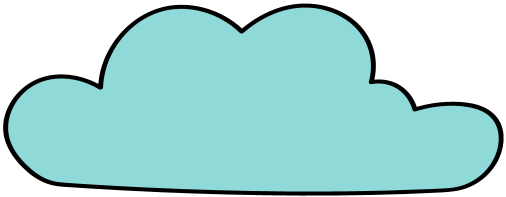 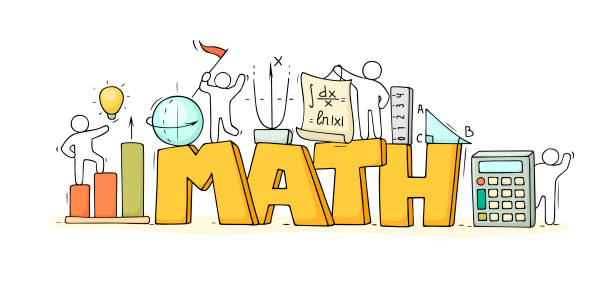 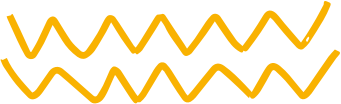 تسجيل الحضور
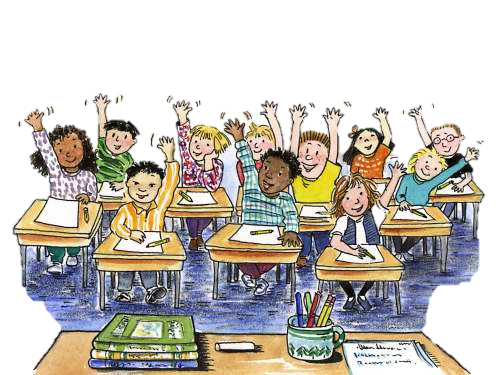 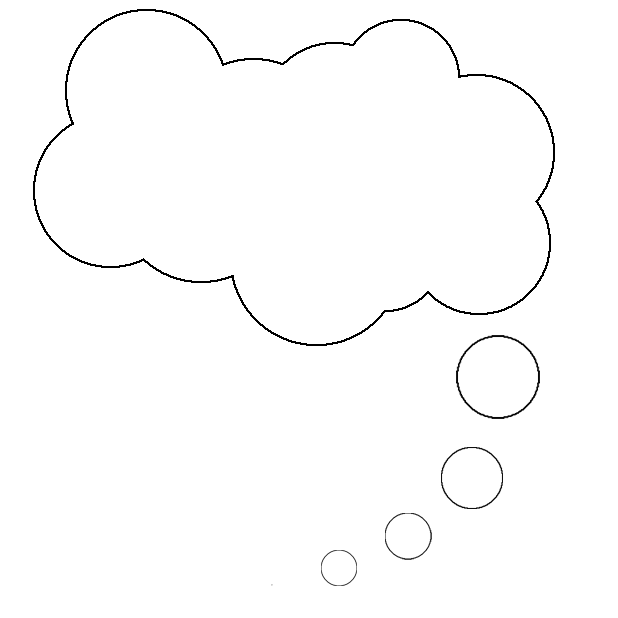 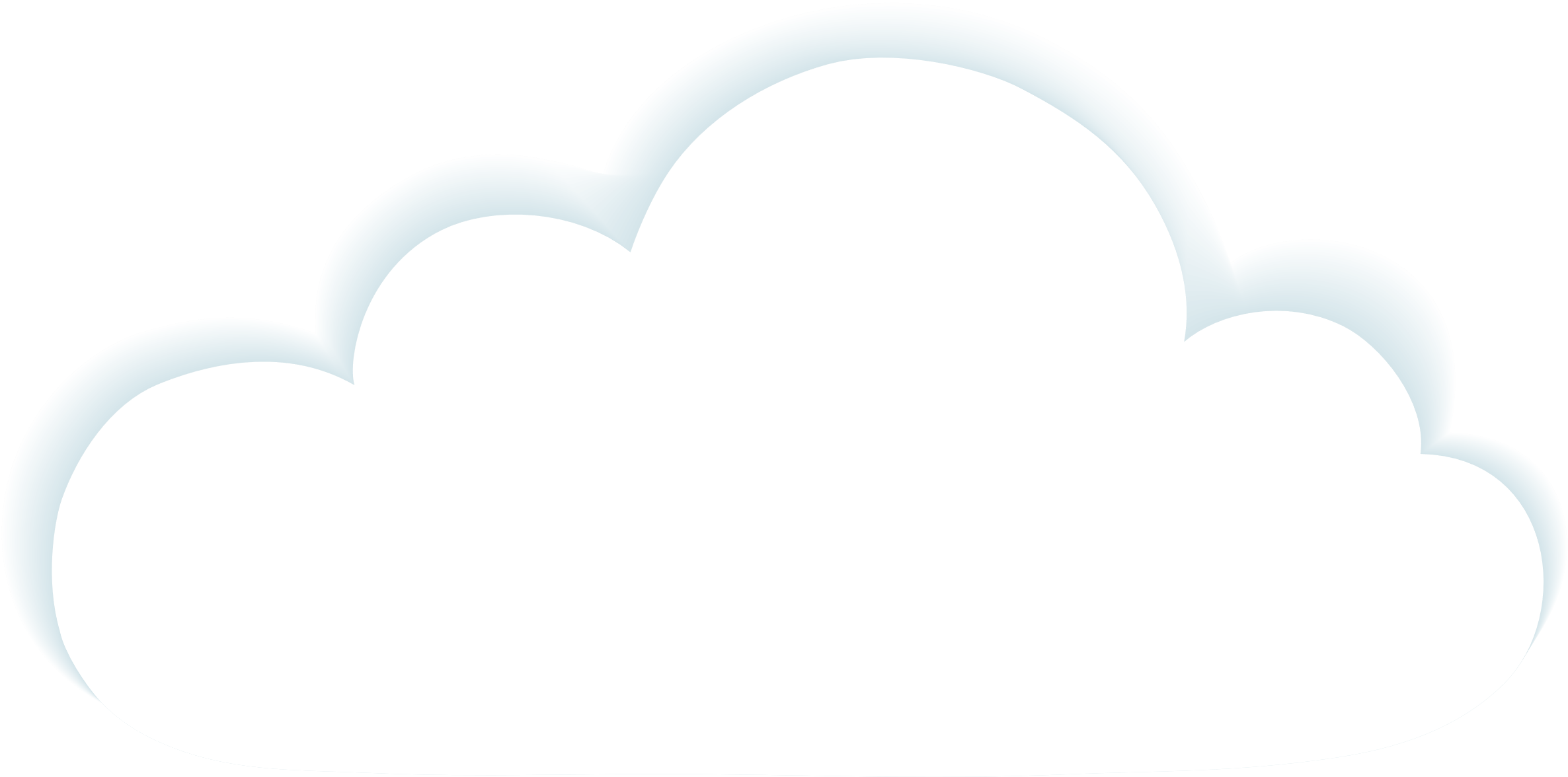 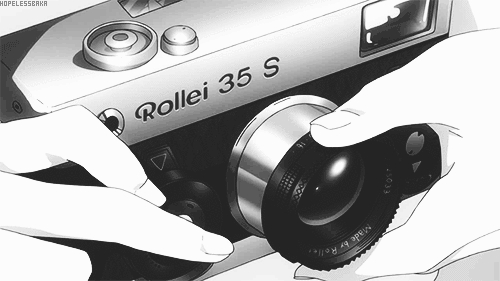 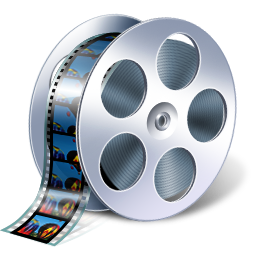 لعبة 
خمني الظل
زائد
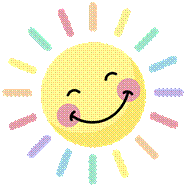 لعبة خمن الظل
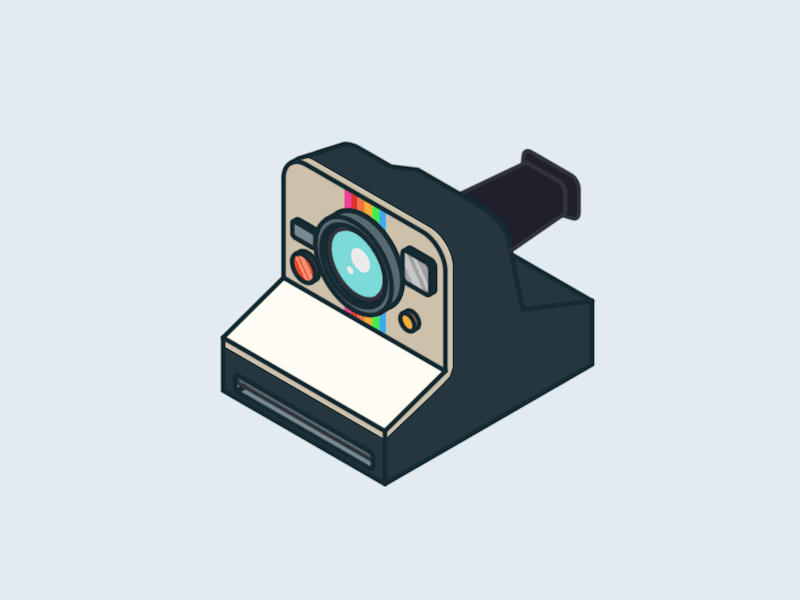 ناقص
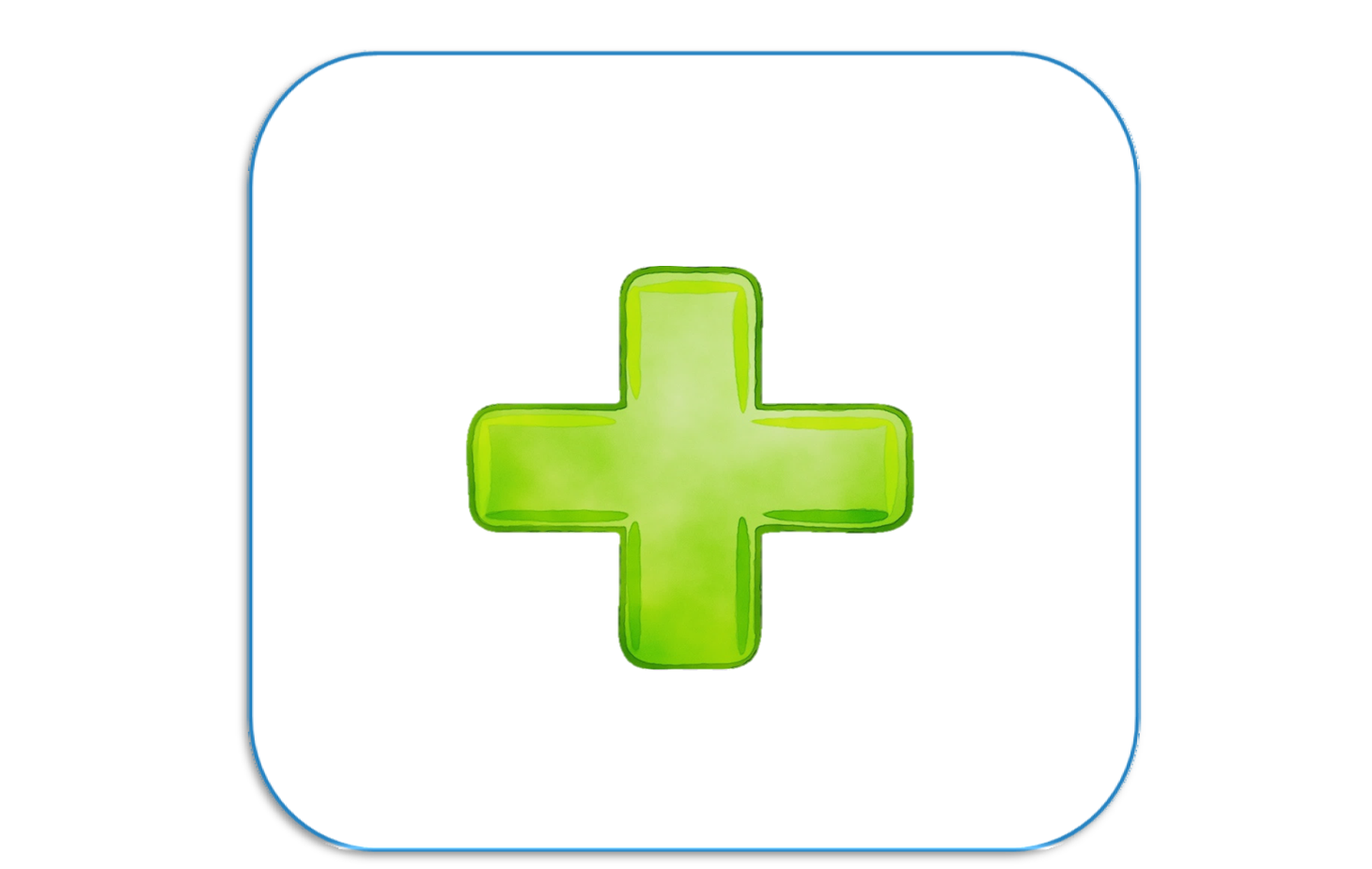 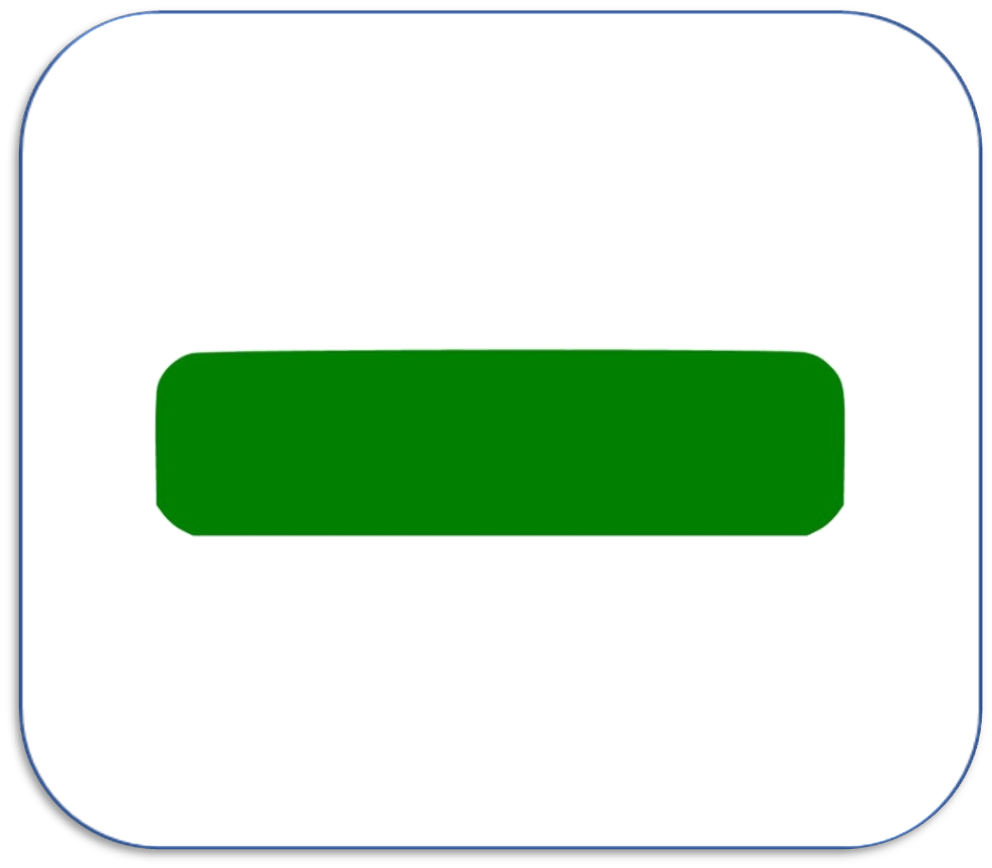 خمن ما هي العلامة
خمن ماهي العلامة
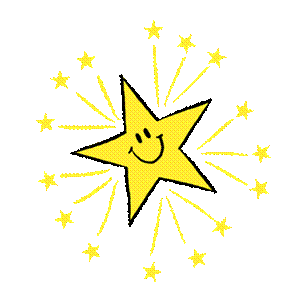 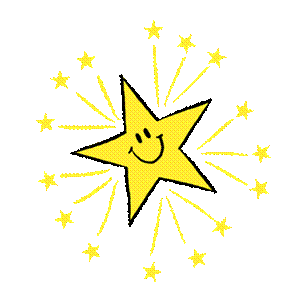 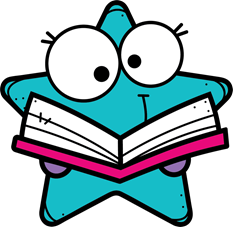 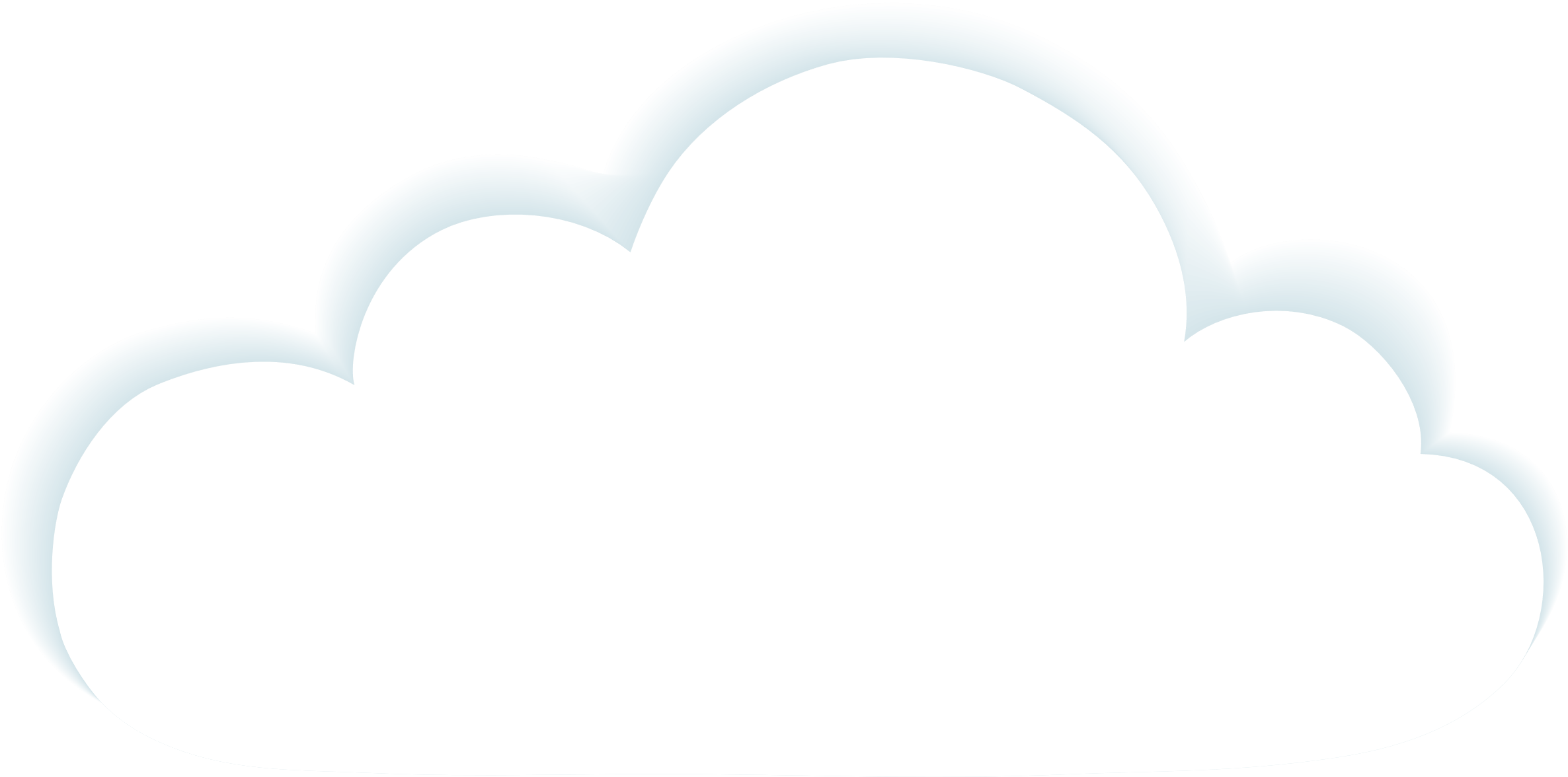 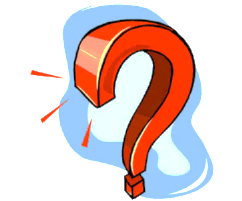 *   اطرح بالعد التنازلي .؟
من من صغيراتي تذكرنا بدرسنا السابق
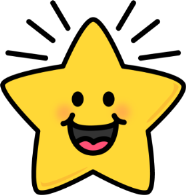 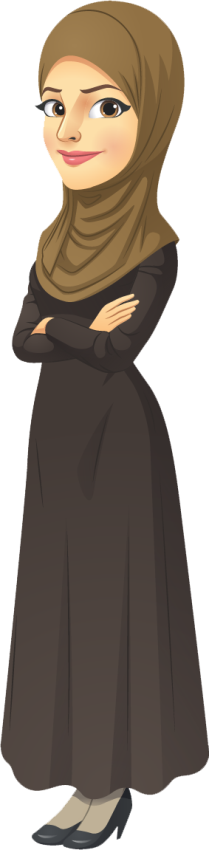 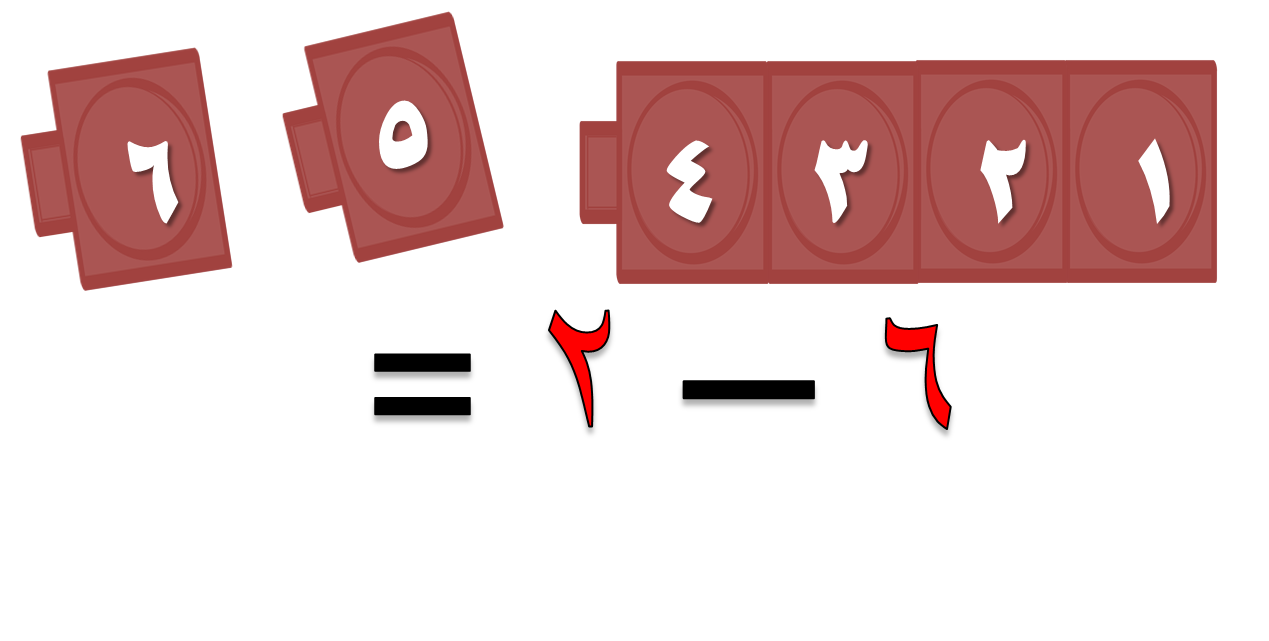 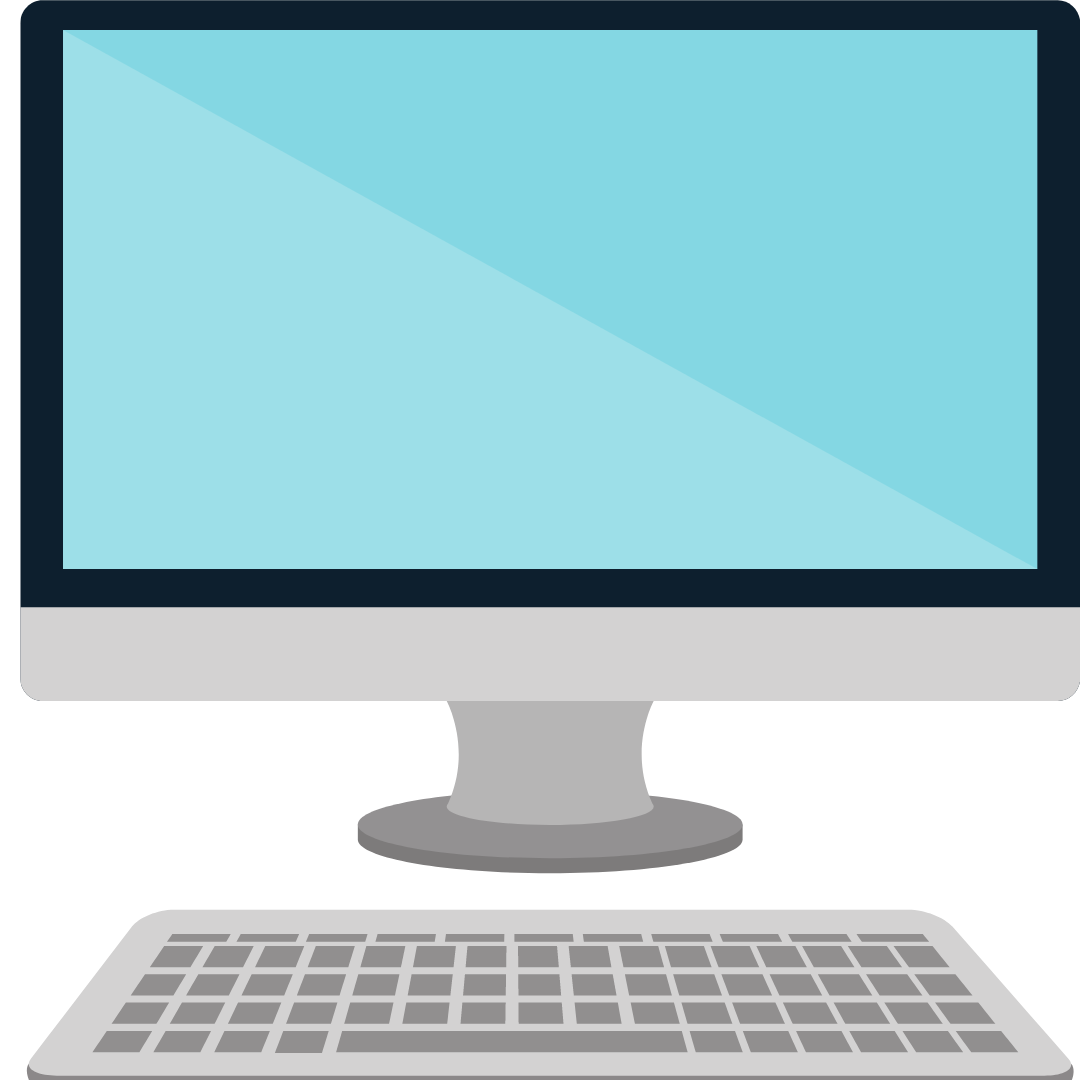 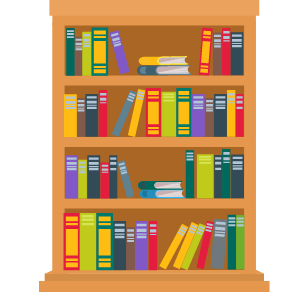 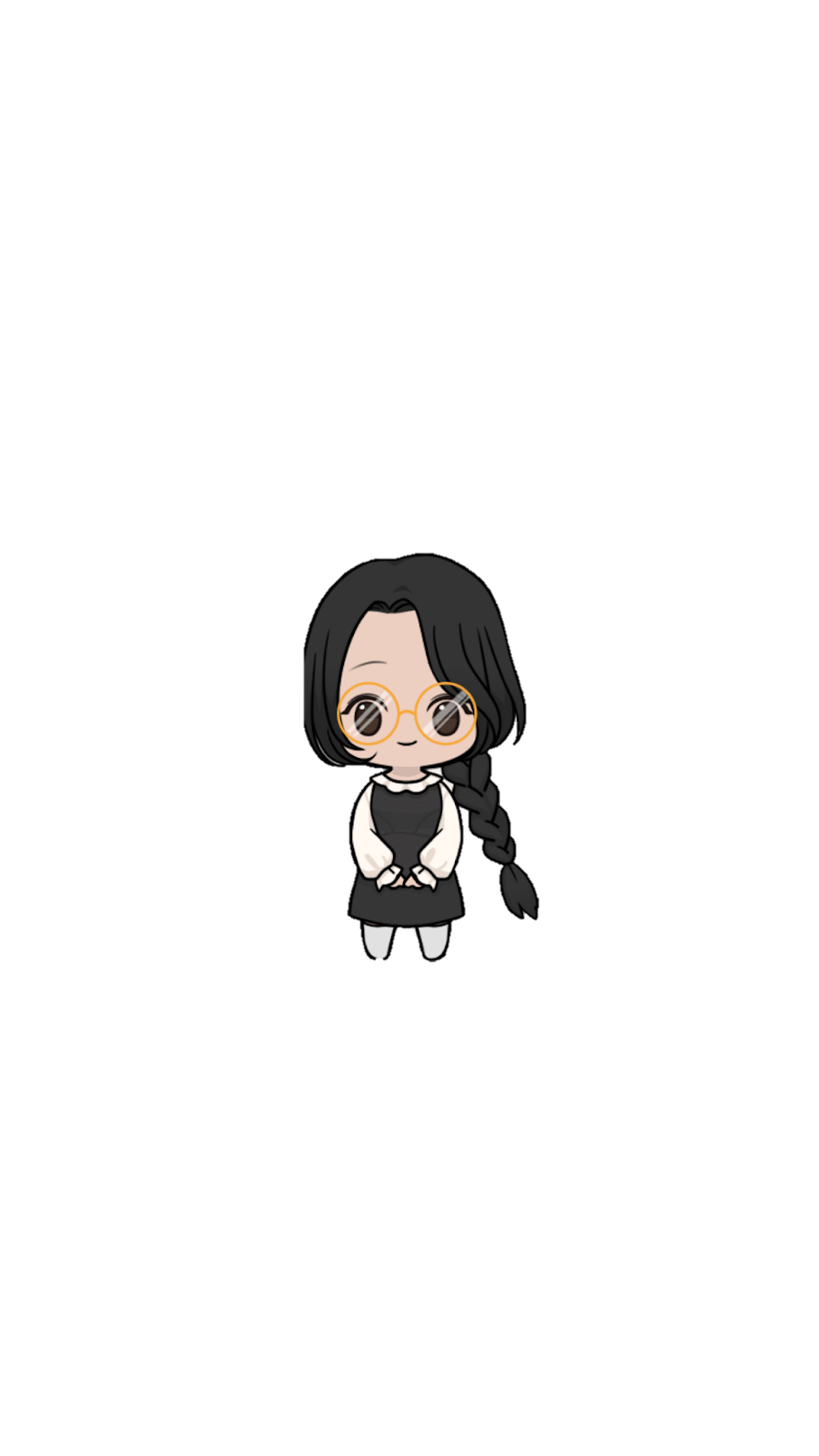 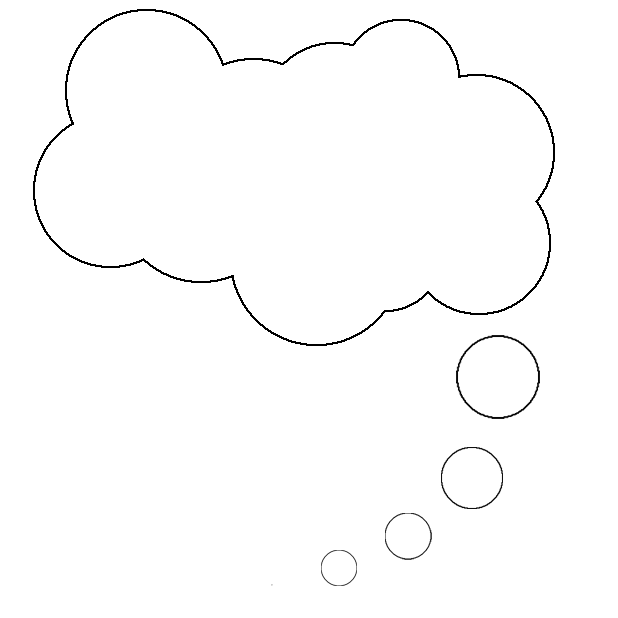 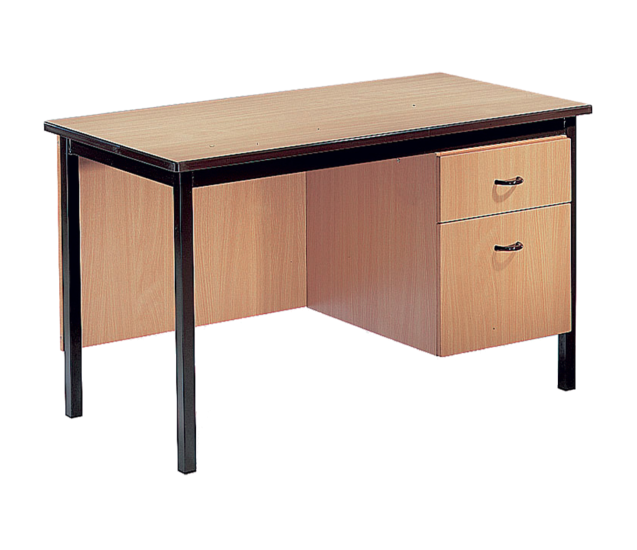 درسنا السابق 
الطرح بالعد التنازلي
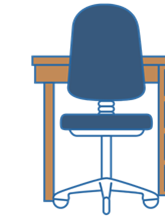 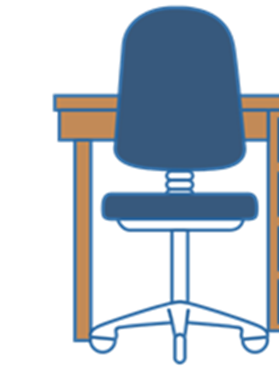 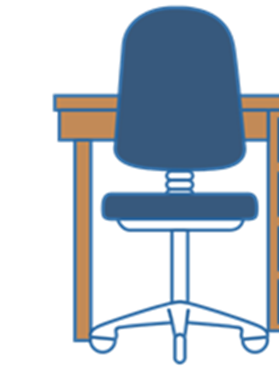 4
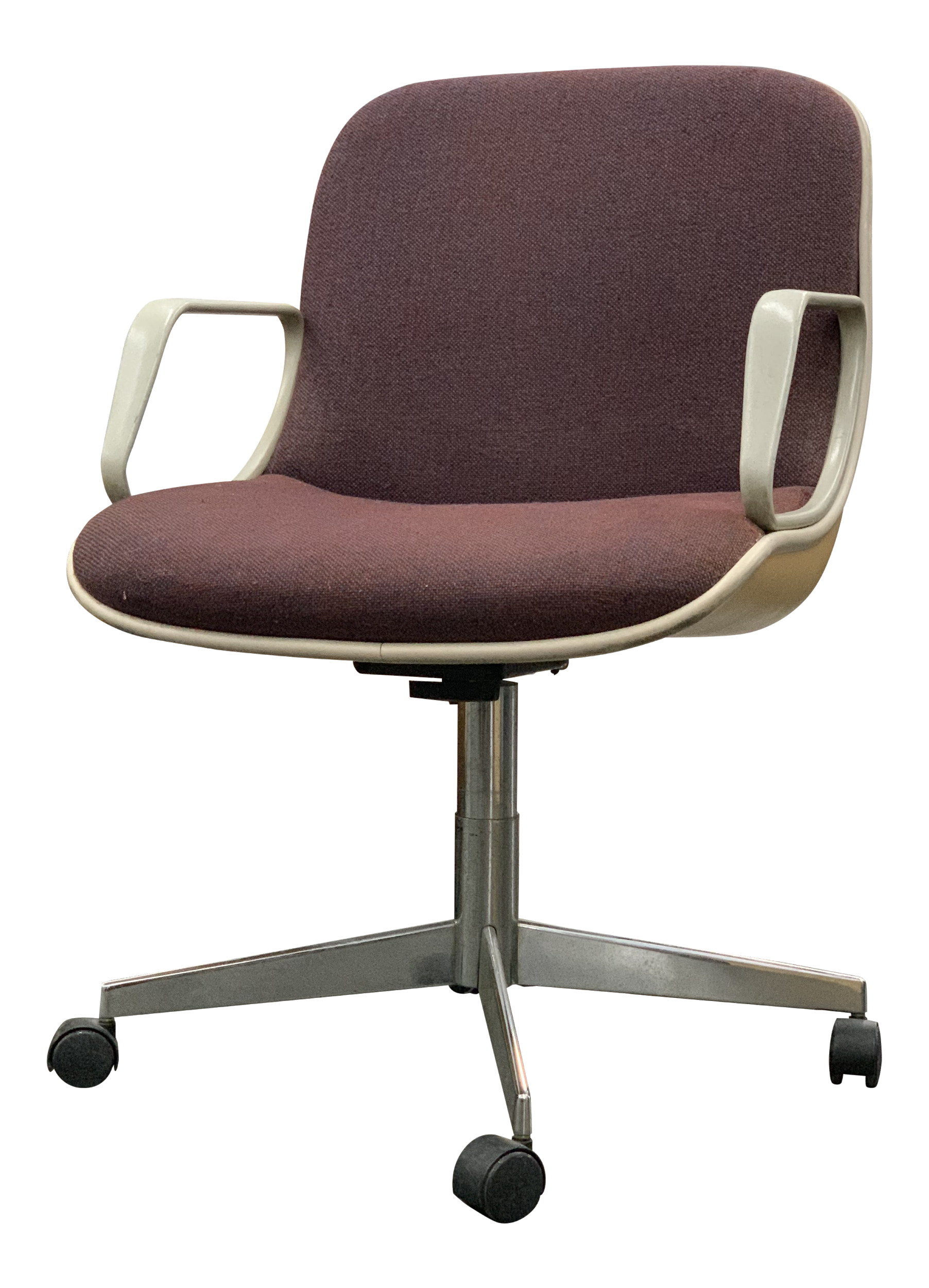 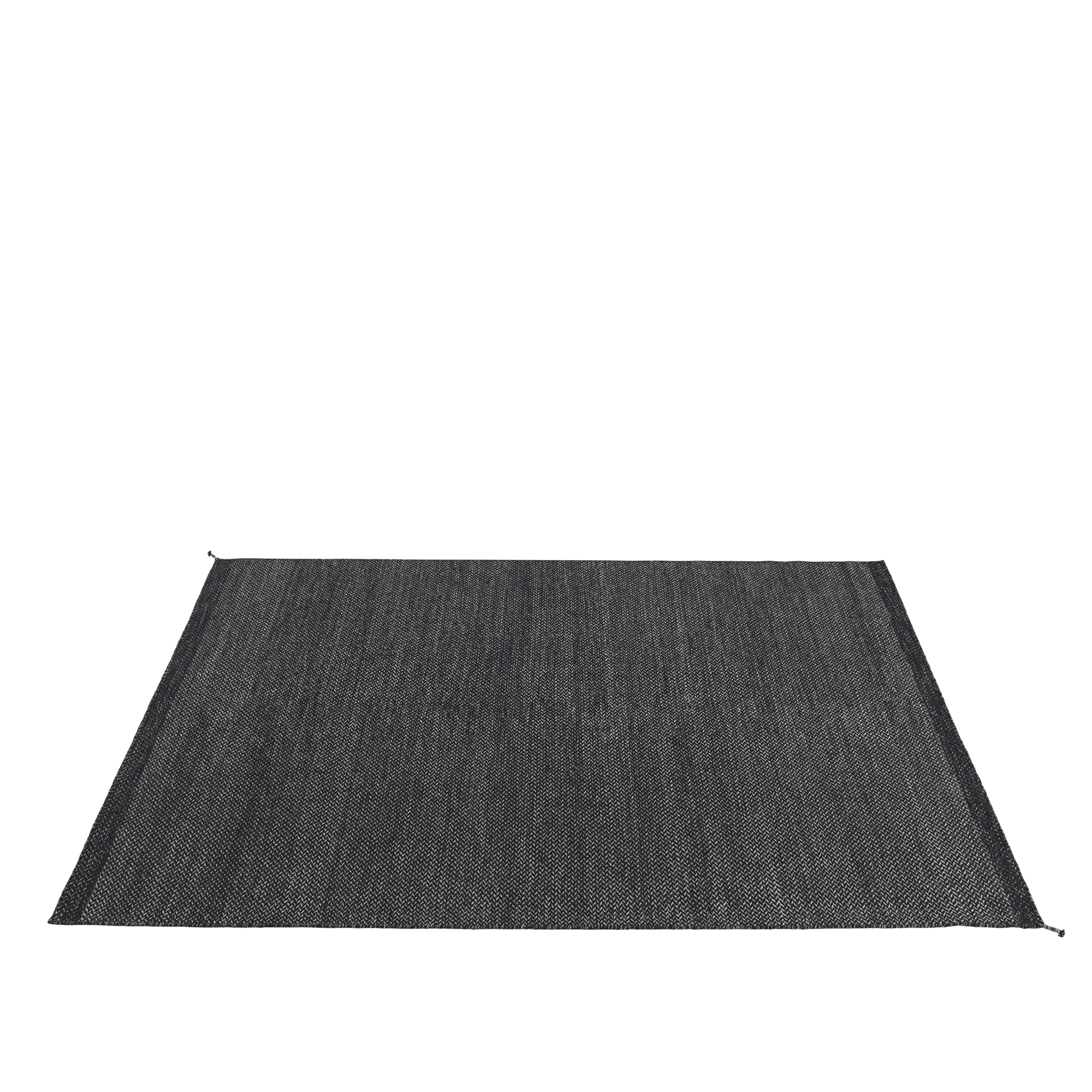 اختبار منتصف  الفصل  8
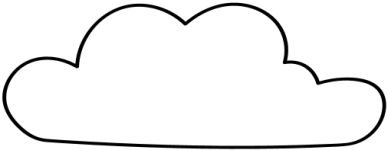 13 - 7
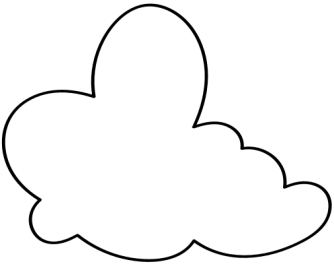 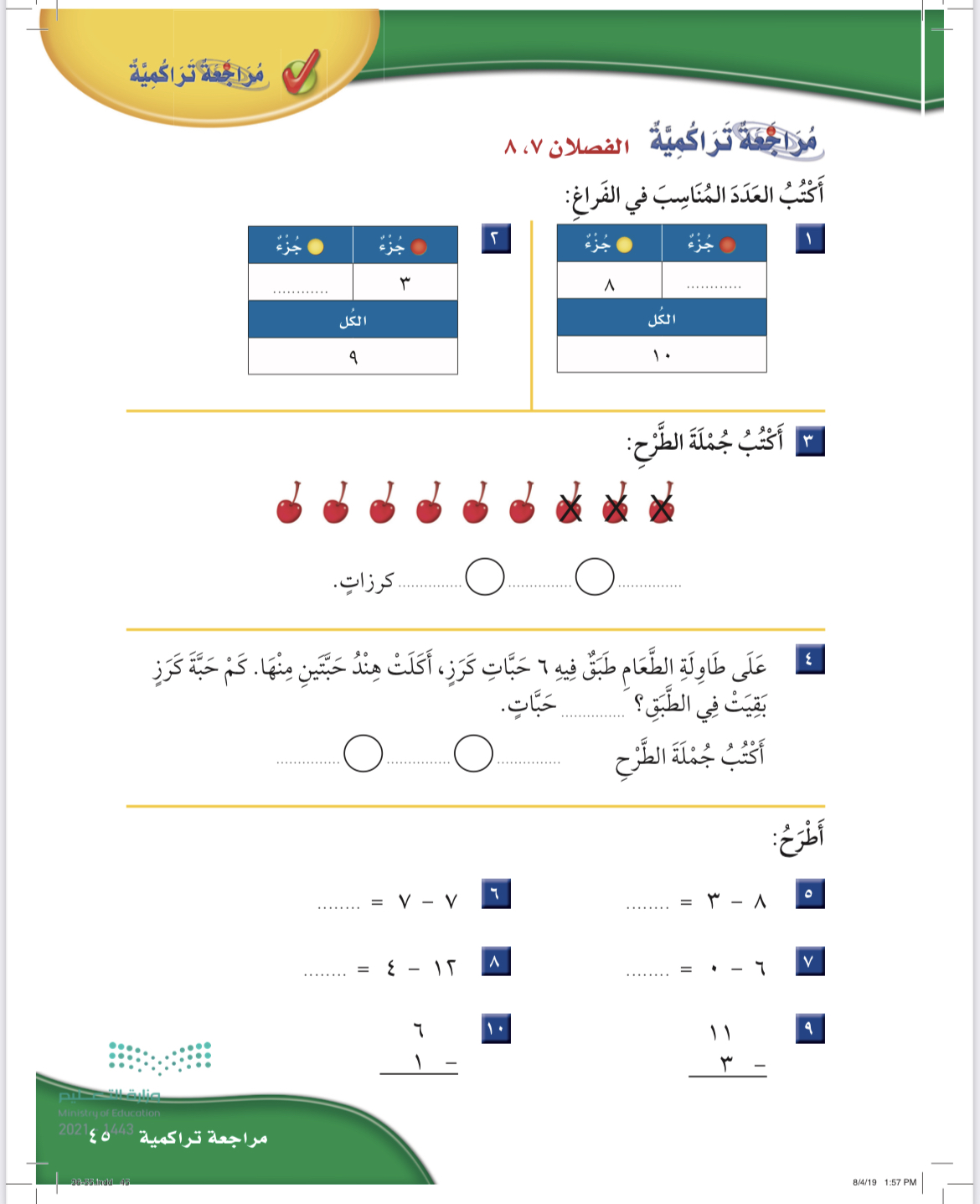 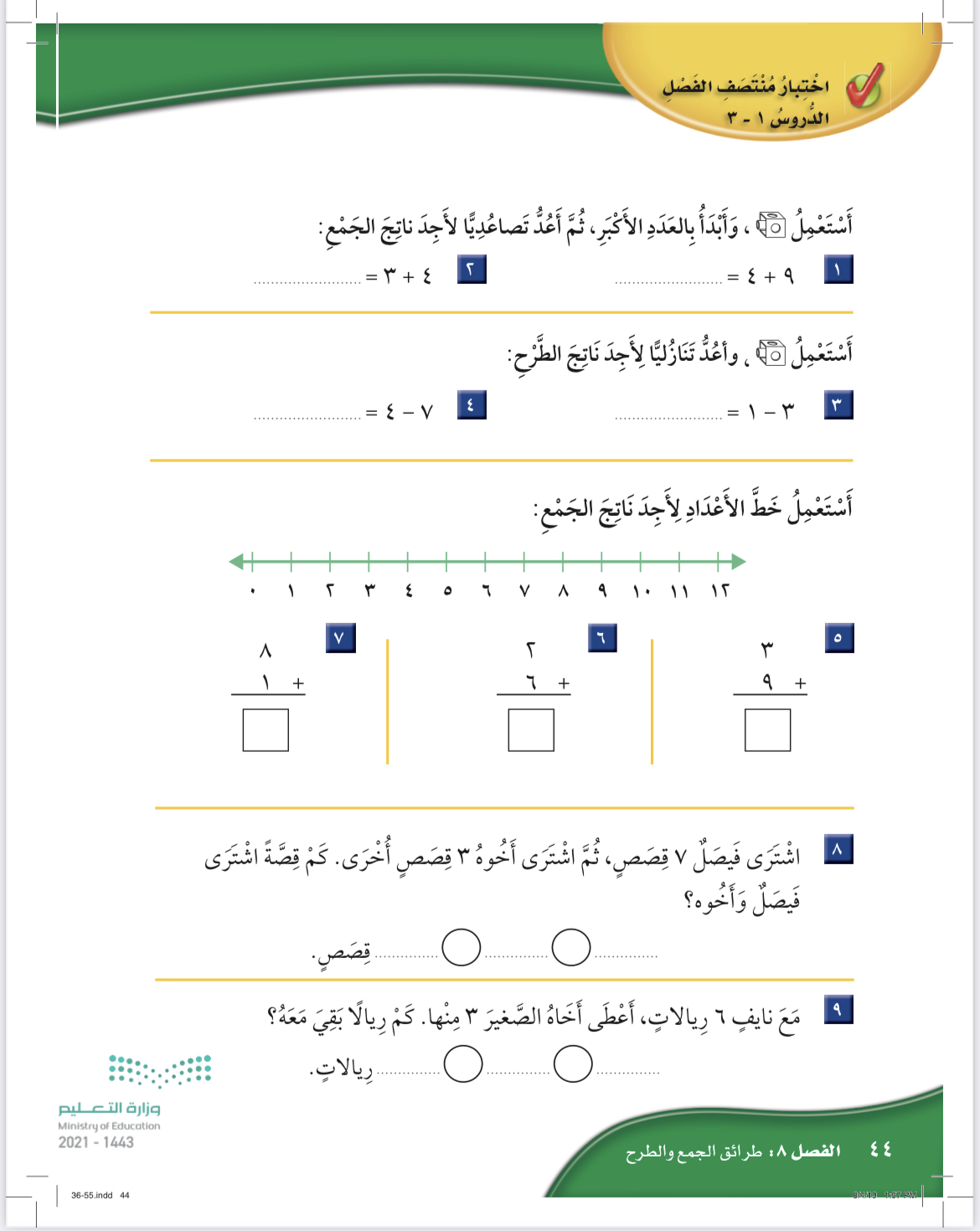 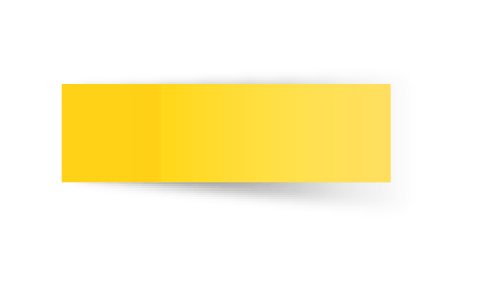 ص 44 الى 45
7
13
6
2
3
2
3
-
9
6
=
4
9
8
12
6
2
-
4
=
5
0
3
+
11
7
=
6
8
ــ
=
3
3
6
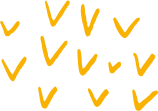 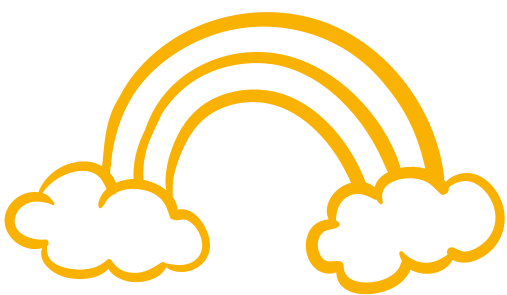 5
8
اختبار منتصف  الفصل  8
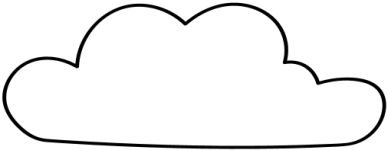 13 - 7
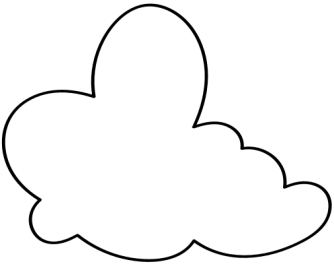 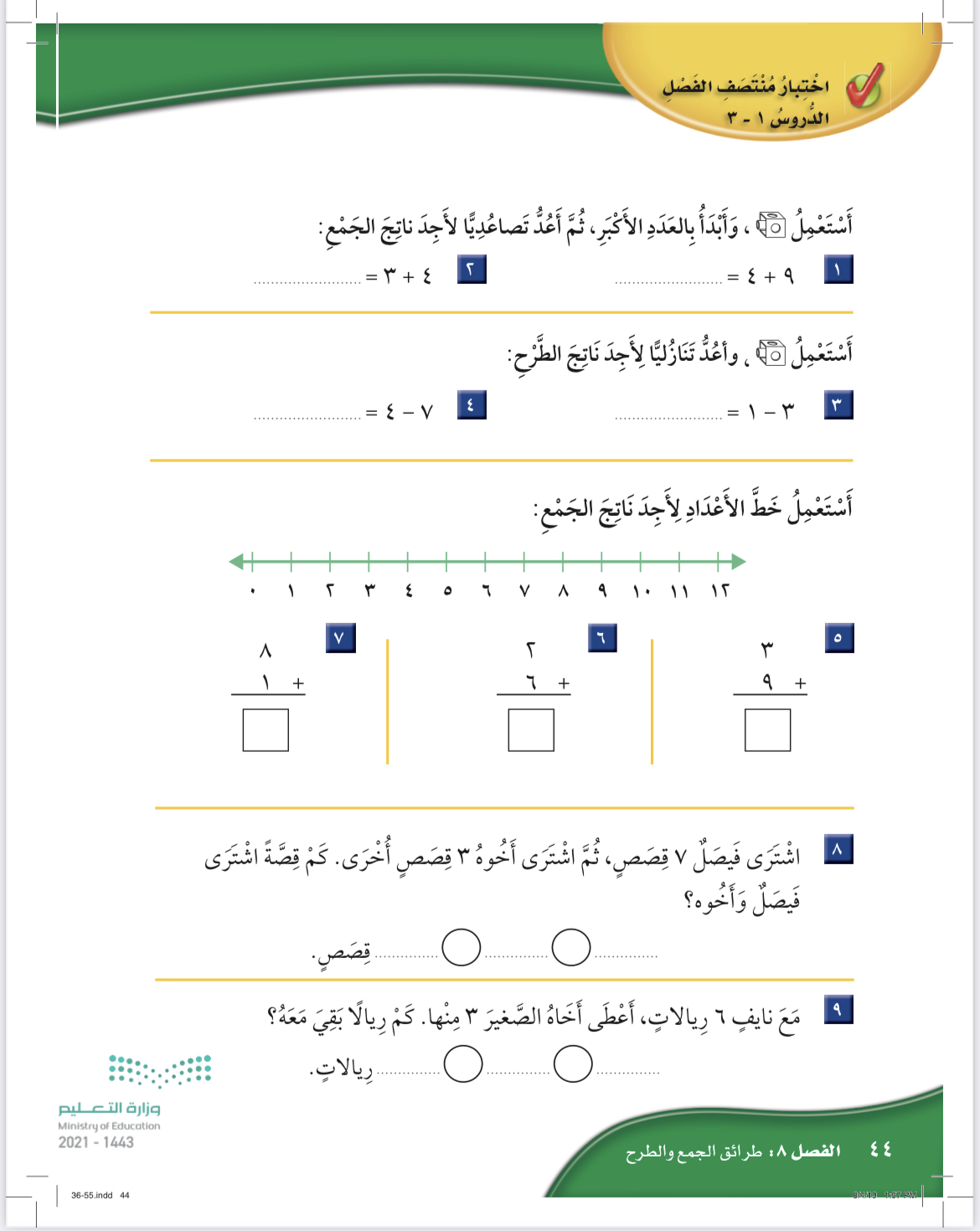 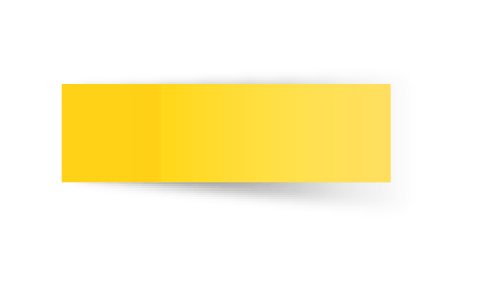 ص 44
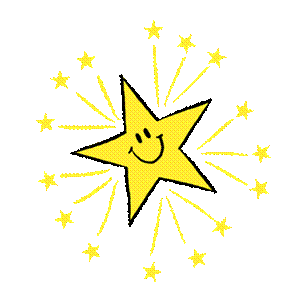 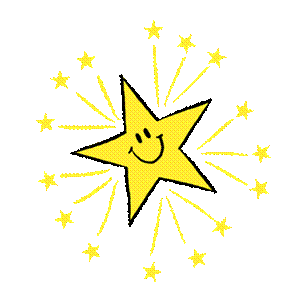 7
13
3
2
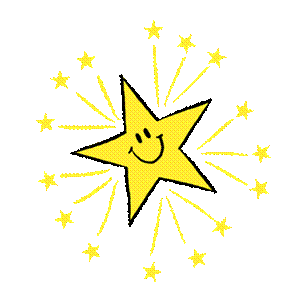 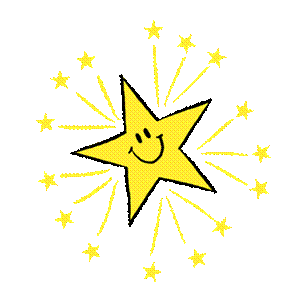 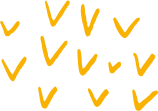 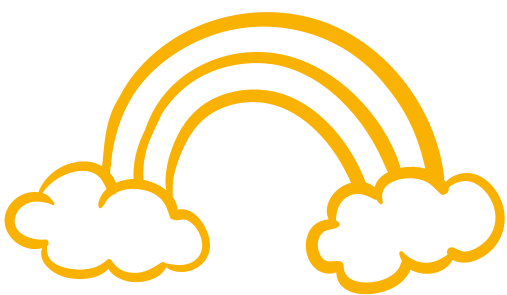 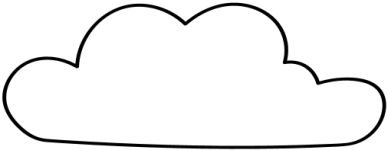 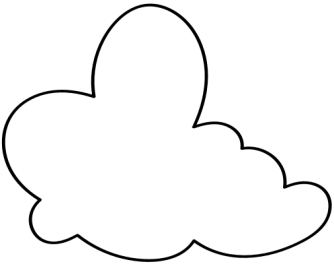 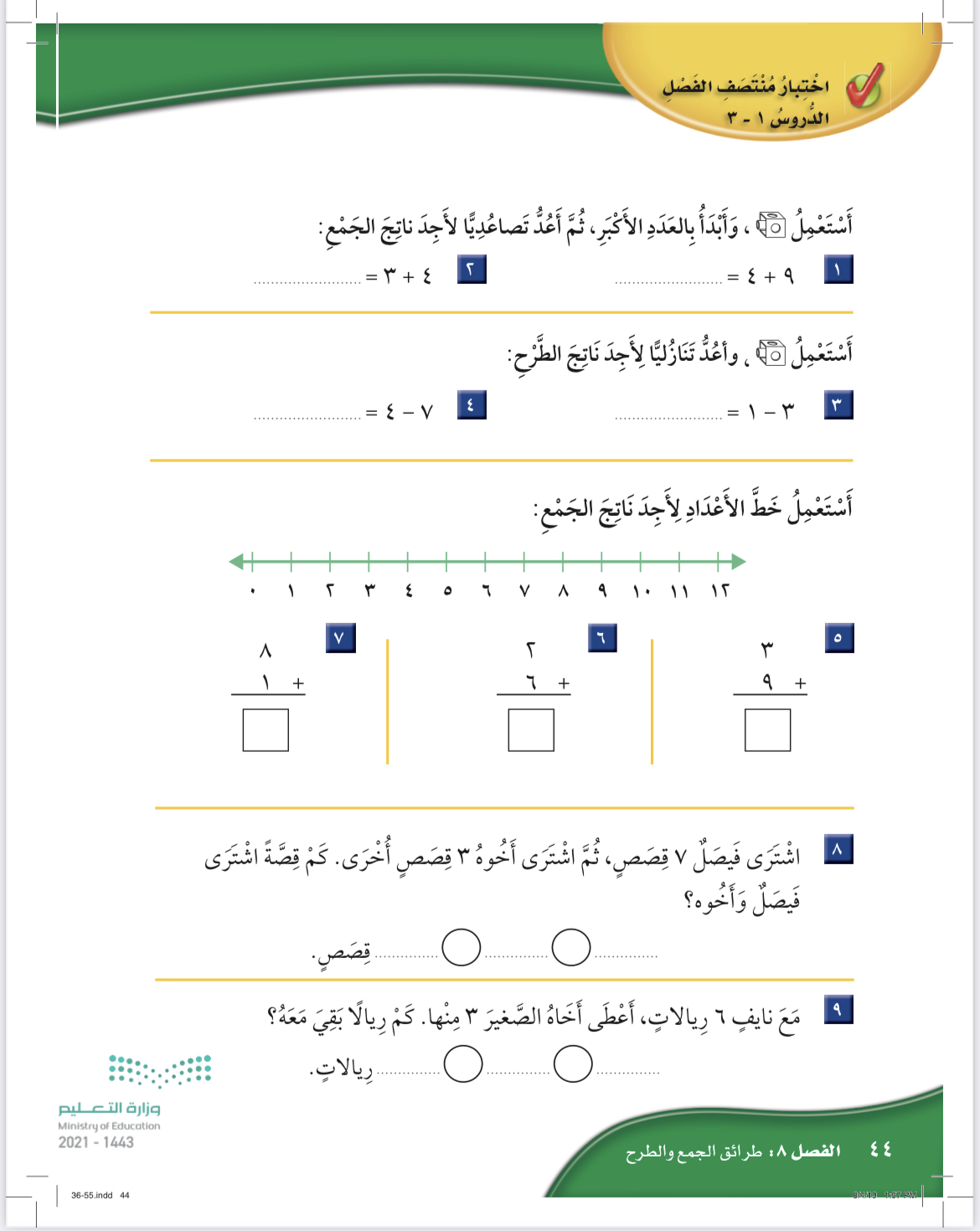 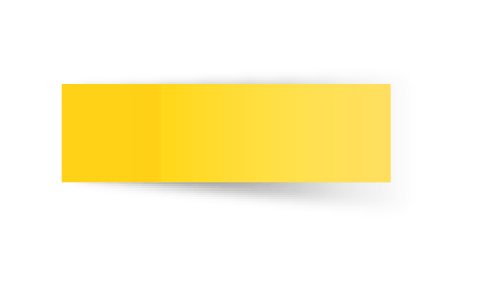 ص 44
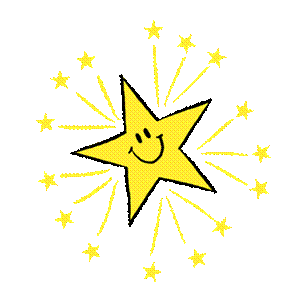 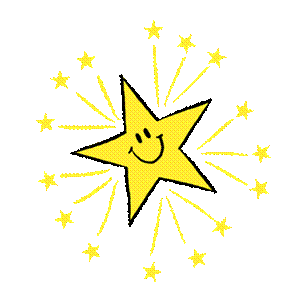 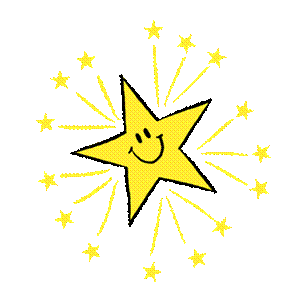 9
8
12
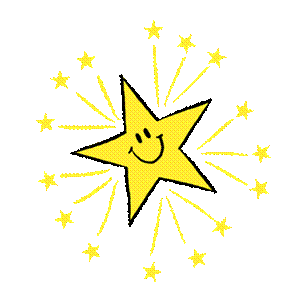 3
11
7
+
=
3
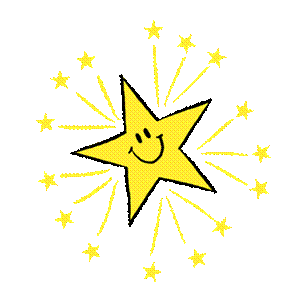 3
ــ
6
=
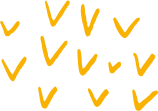 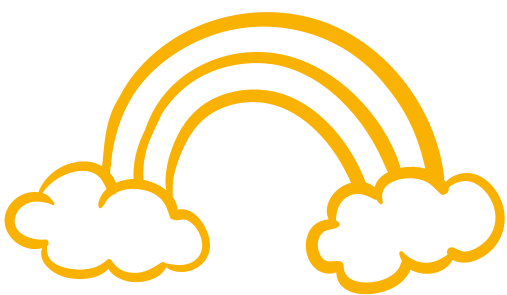 مراجعة تراكمية الفصلان 7 , 8
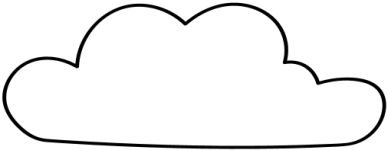 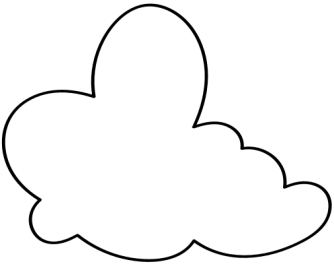 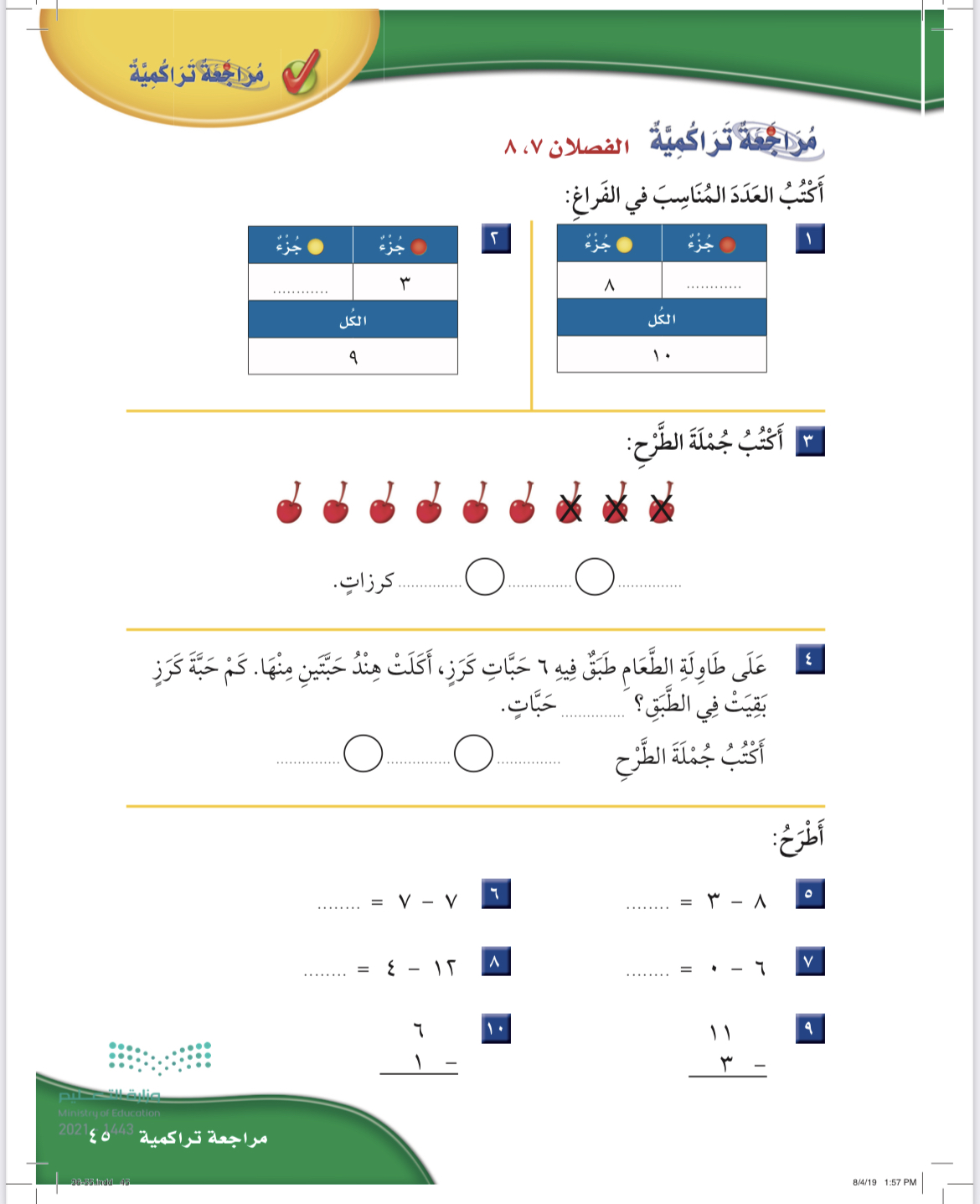 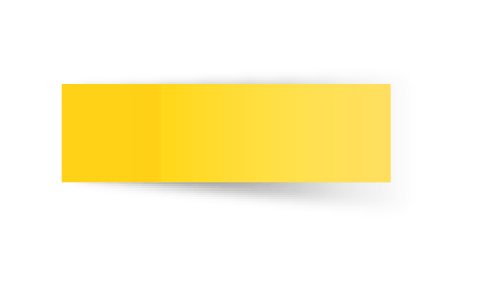 ص 45
2
6
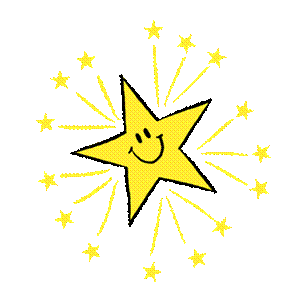 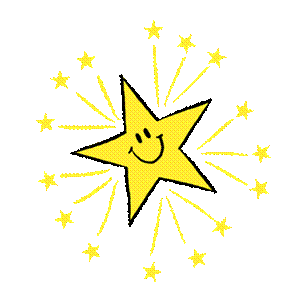 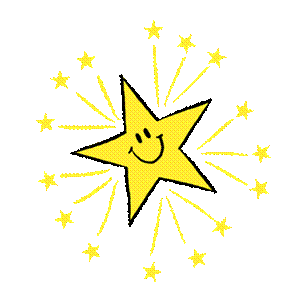 3
9
6
-
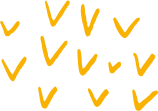 =
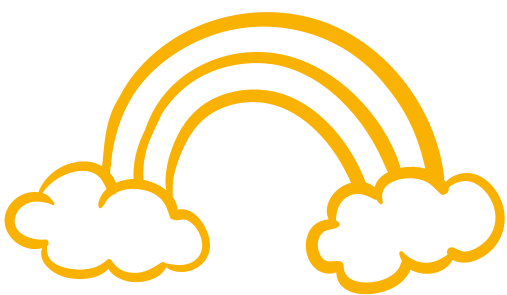 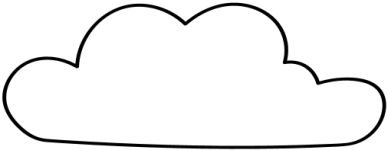 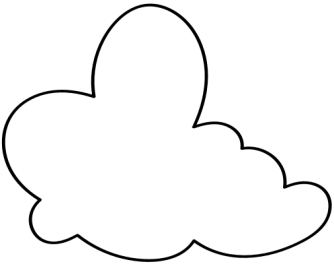 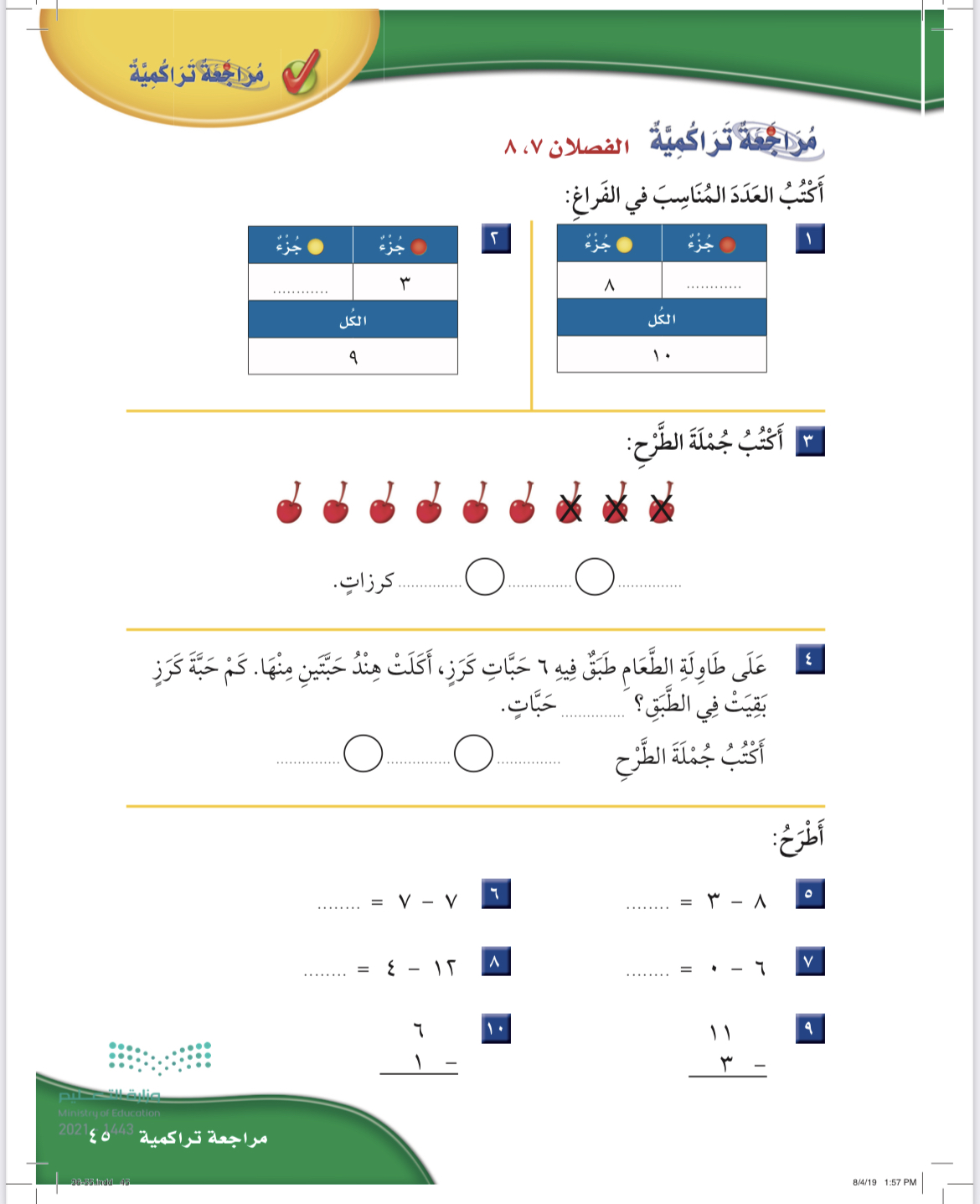 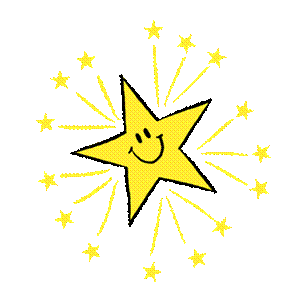 4
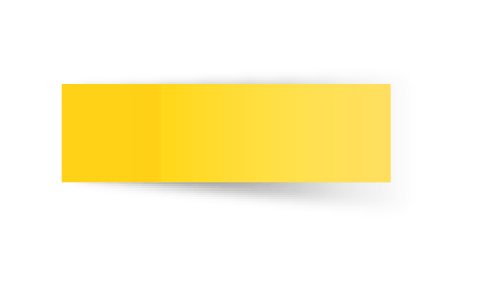 ص 45
6
2
ــ
4
=
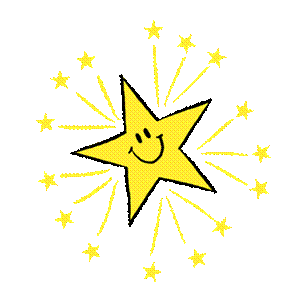 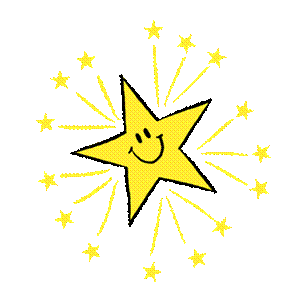 0
5
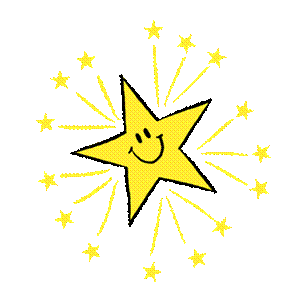 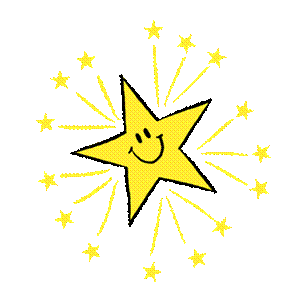 8
6
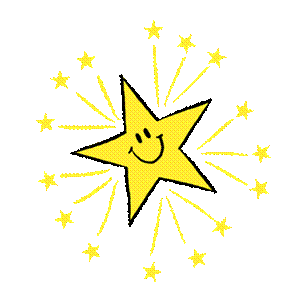 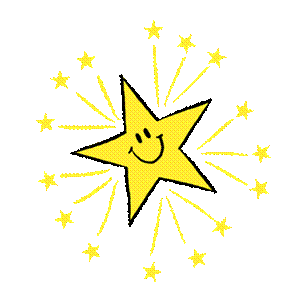 5
8
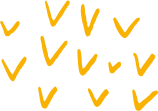 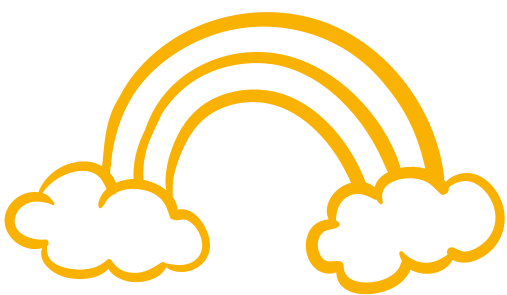 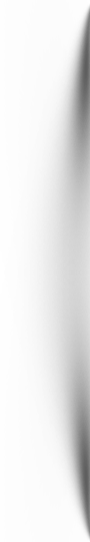 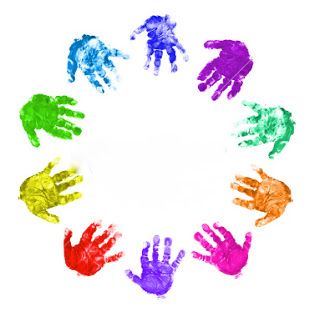 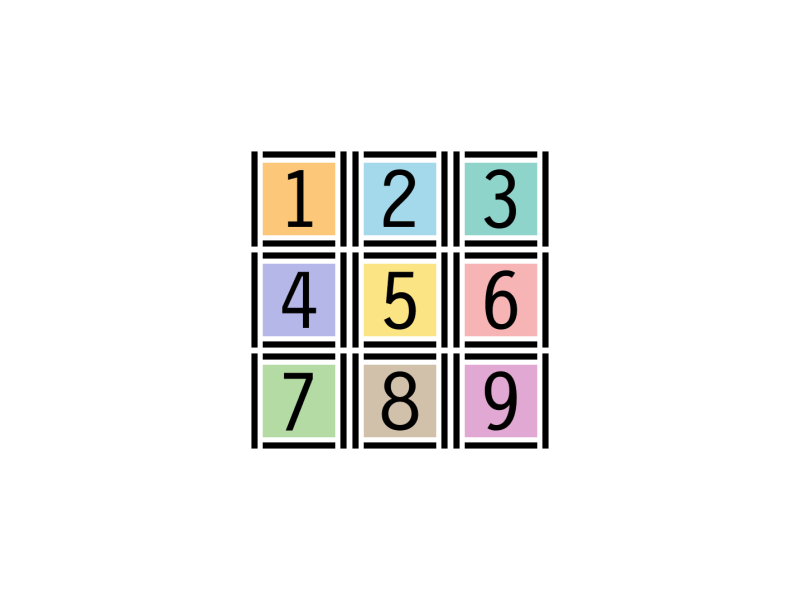 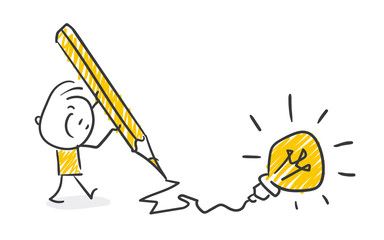 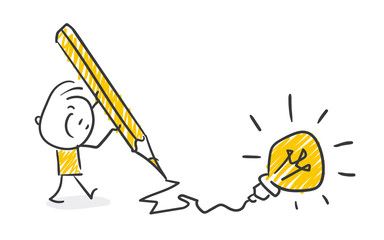 انسخ بخطك الجميل
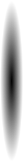 الجَمْعِ
+
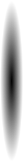 الطَّرْحَ
-
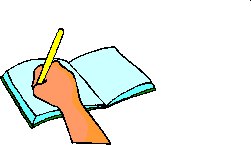 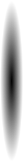 22
فبراير
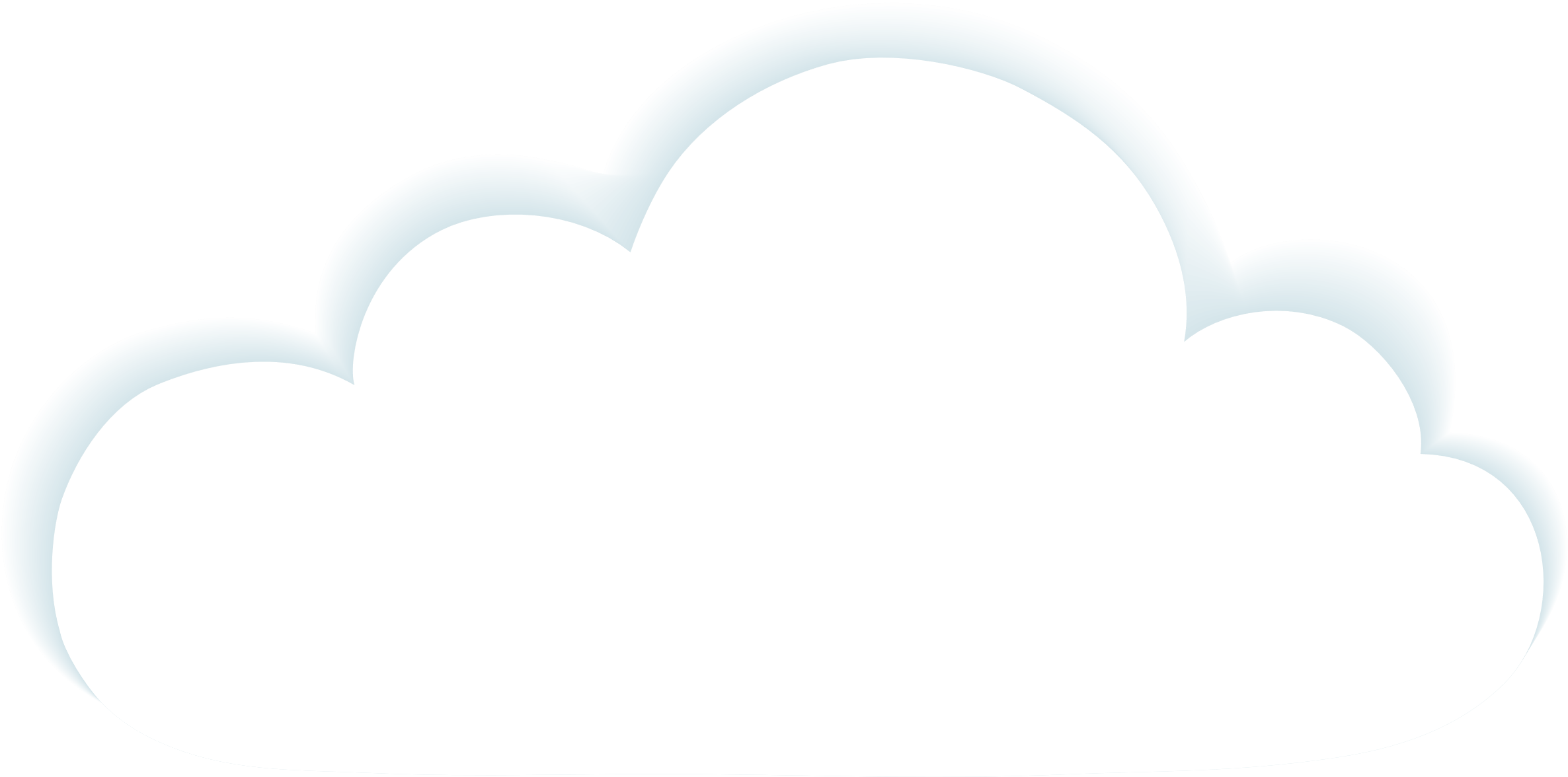 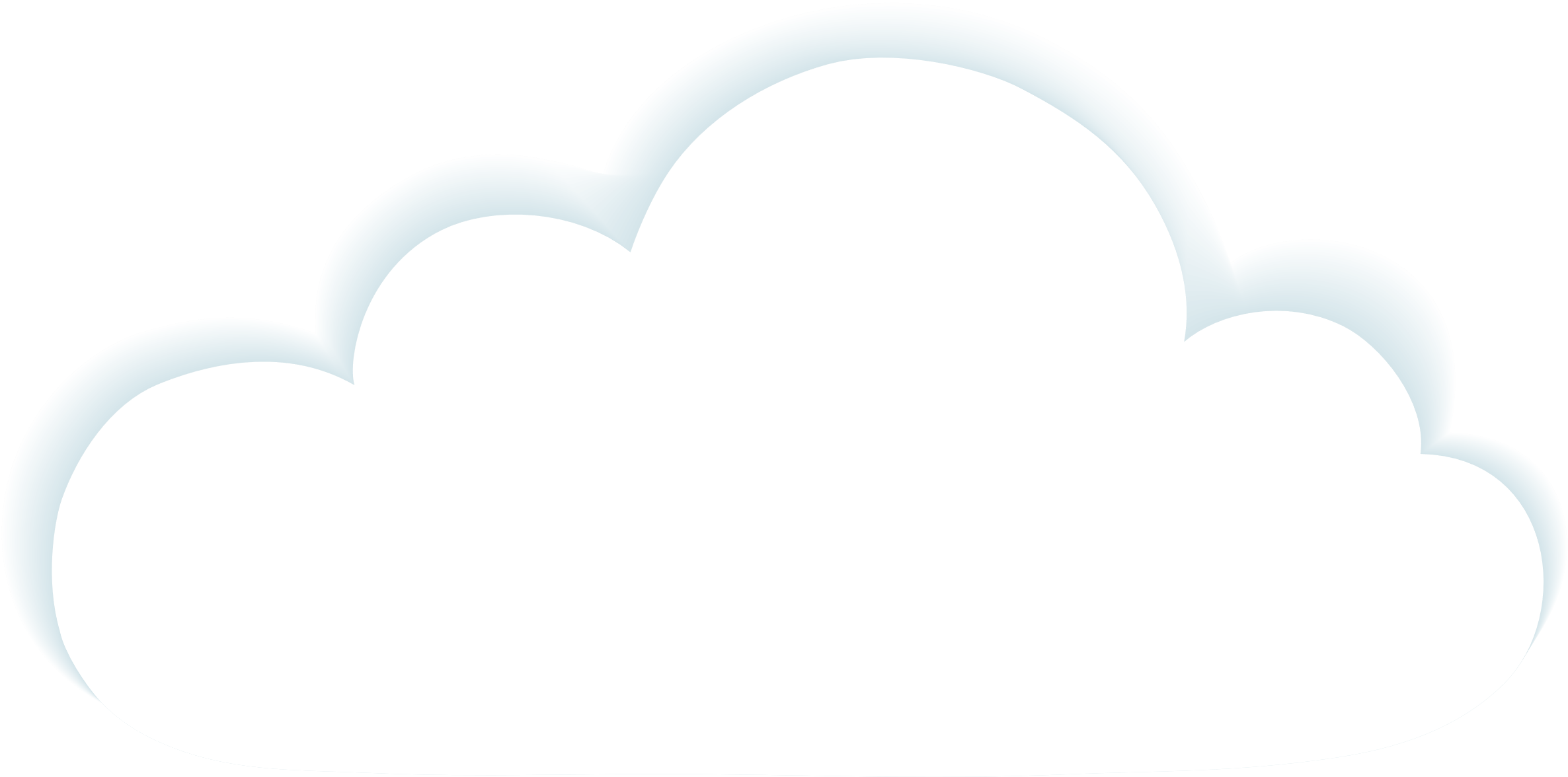 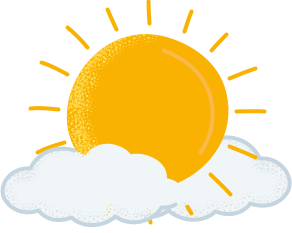 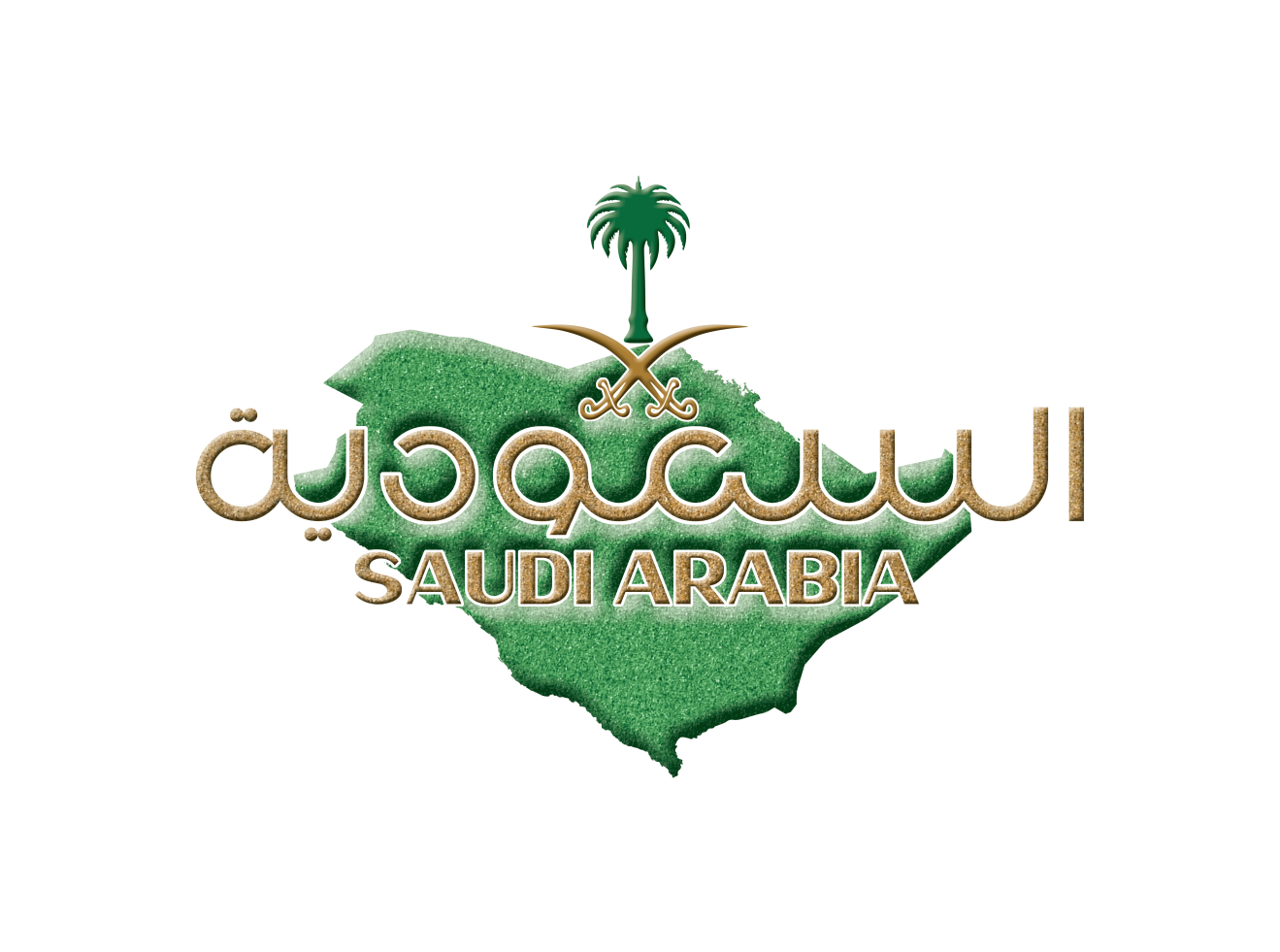 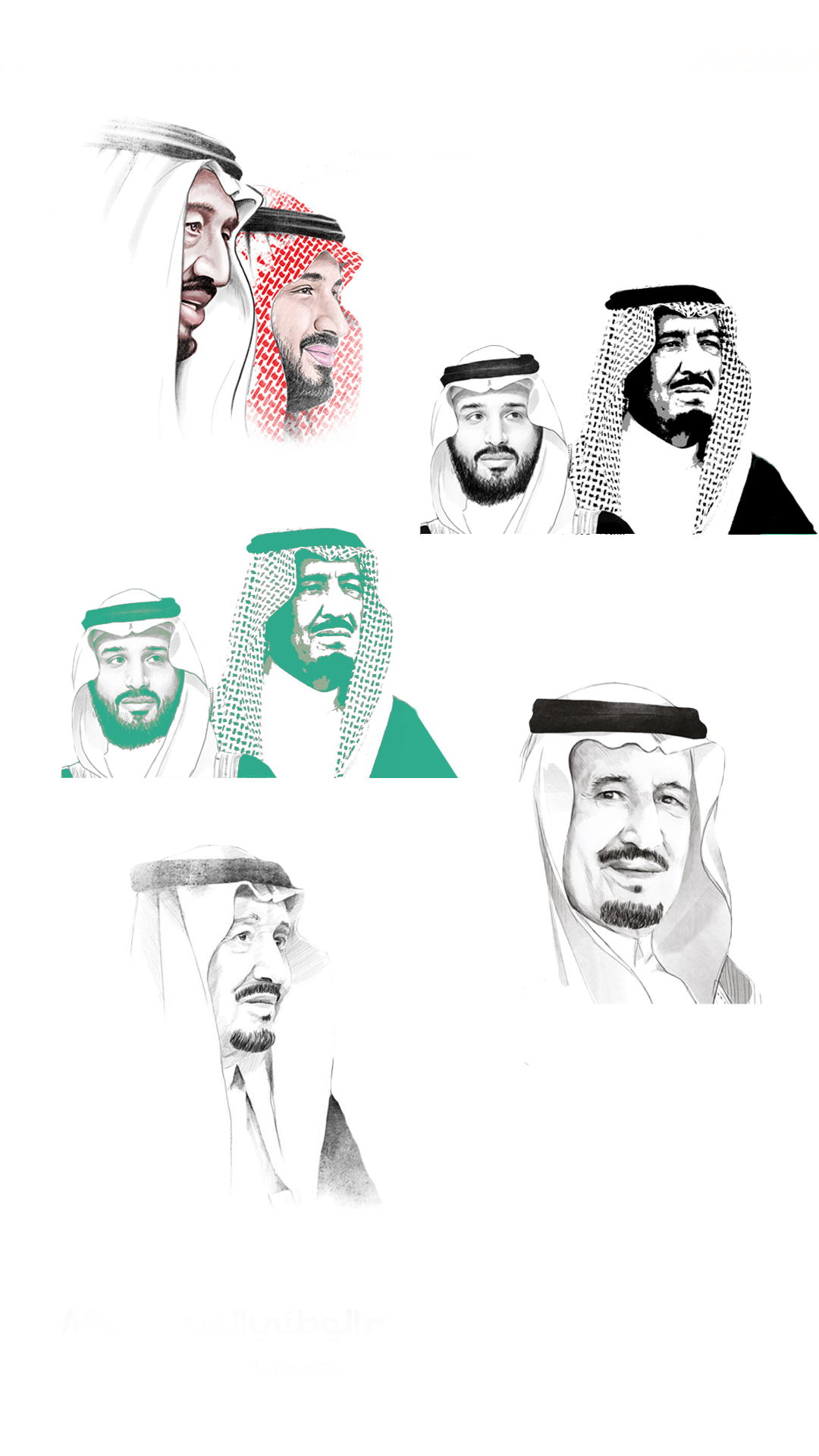 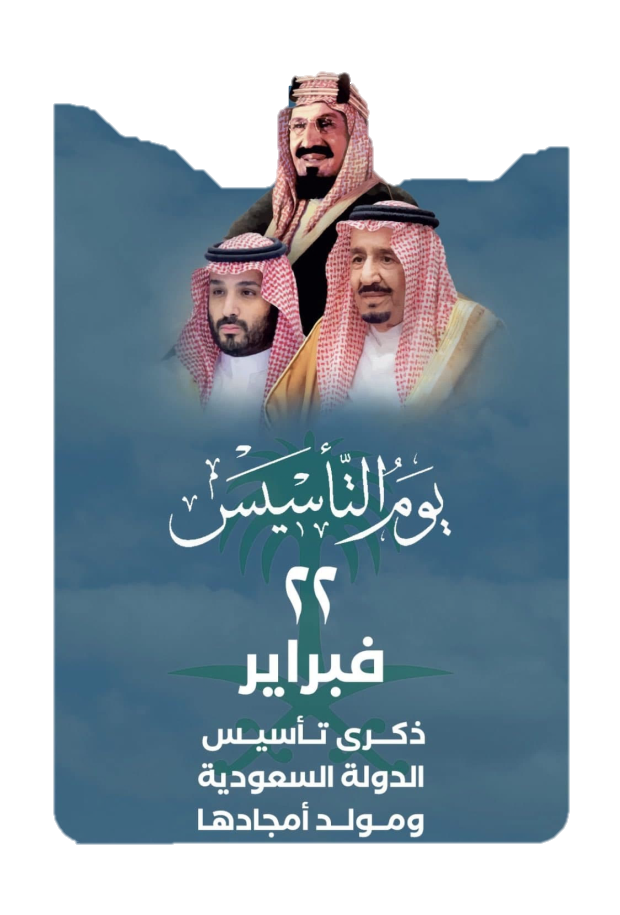 دام عزك ياوطن
22
فبرابر ذكرى تأسيس الدولة السعودية ومولد أمجادها
يعتبر يوم التأسيس مناسبة وطنية لاستذكار تاريخ الدولة السعودية الأولى على يد الإمام محمد بن سعود منذ أكثر من 3 قرون عريقة
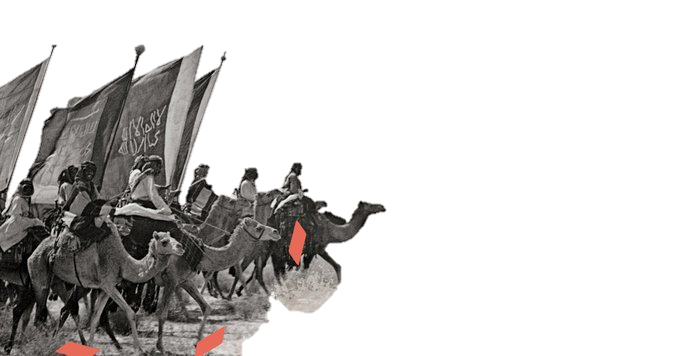 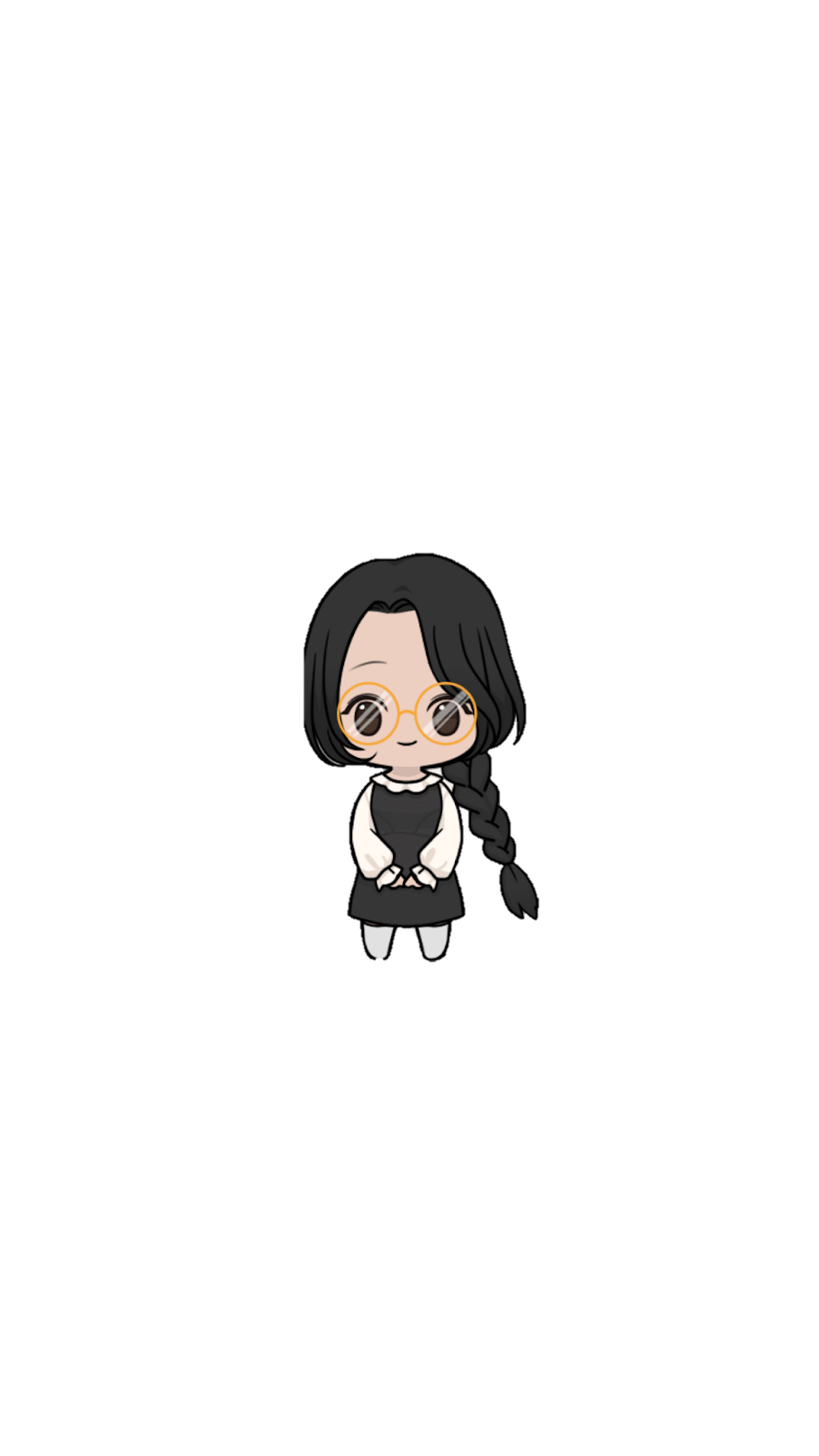 # يوم التأسيس 
22/ 2/ 1727 م
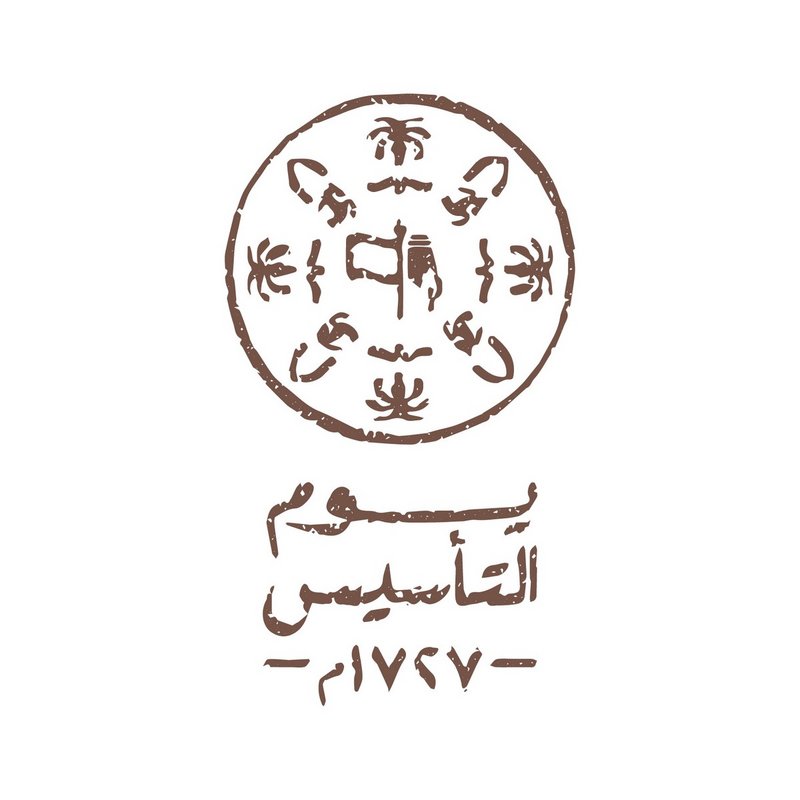 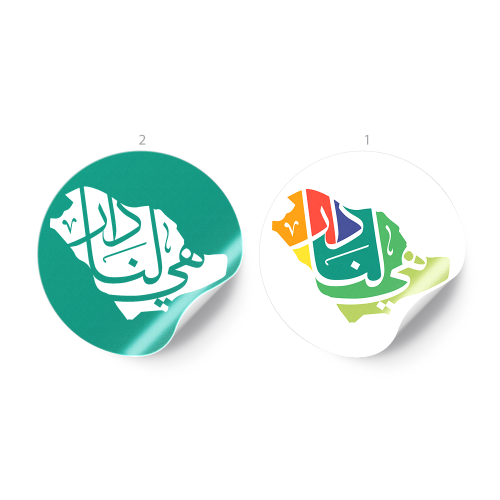 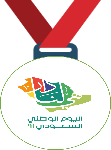 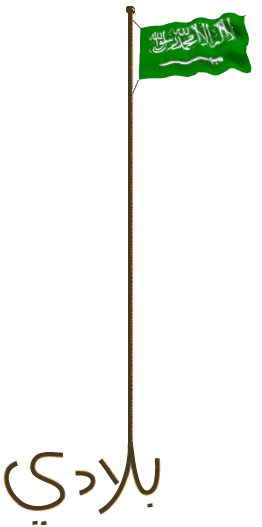 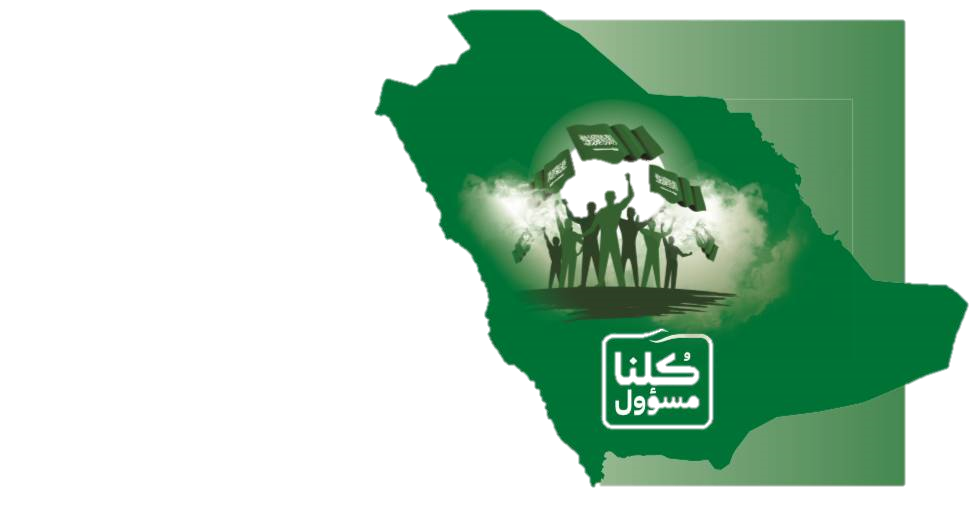 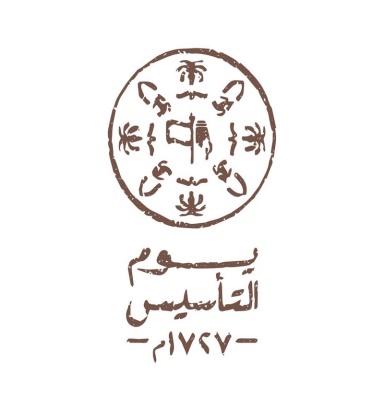 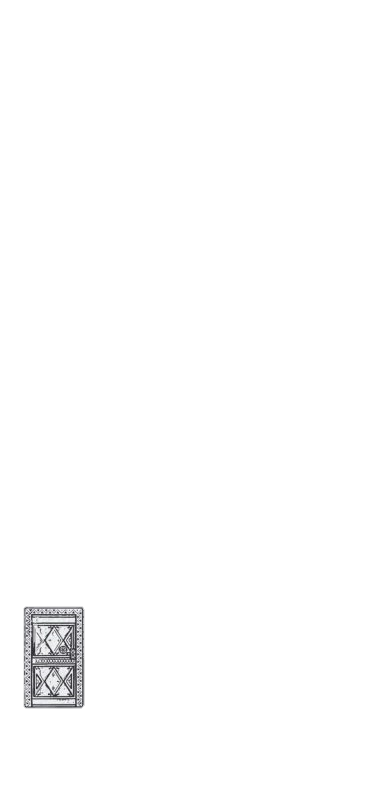 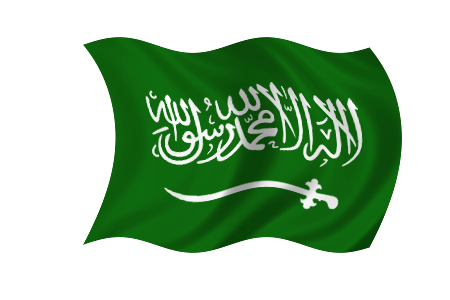 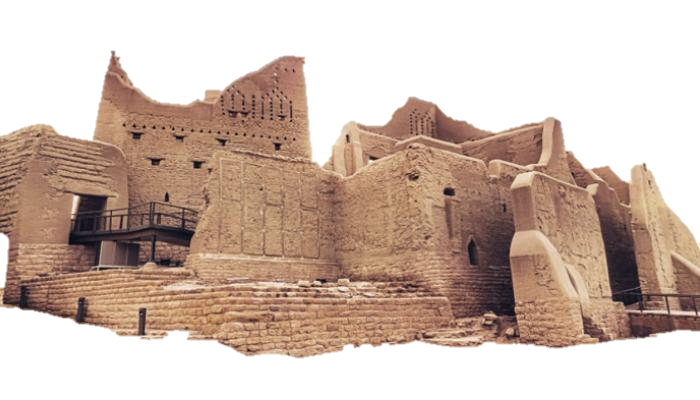 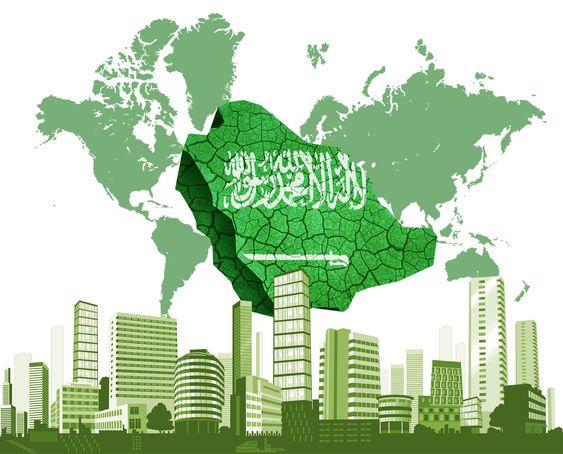 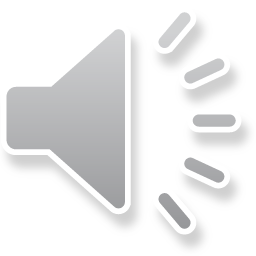 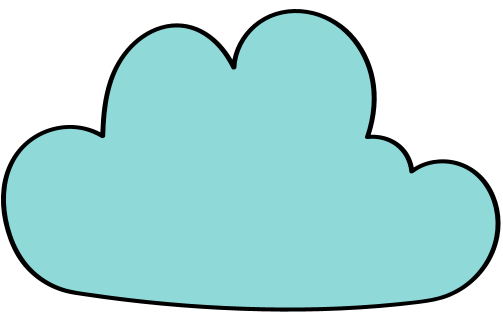 وقت المرح في 
جزيرة الكنز
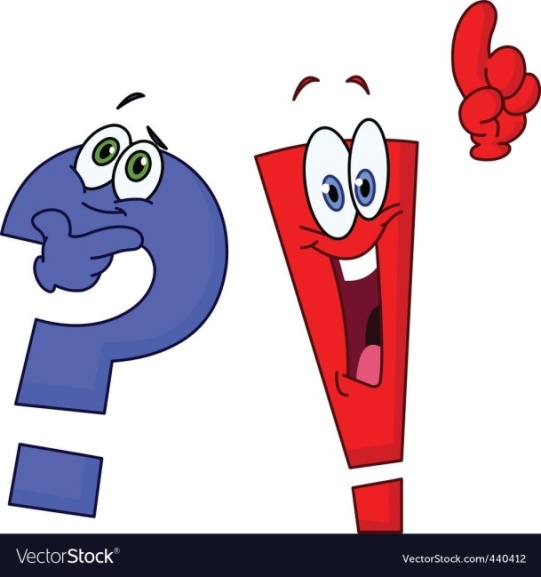 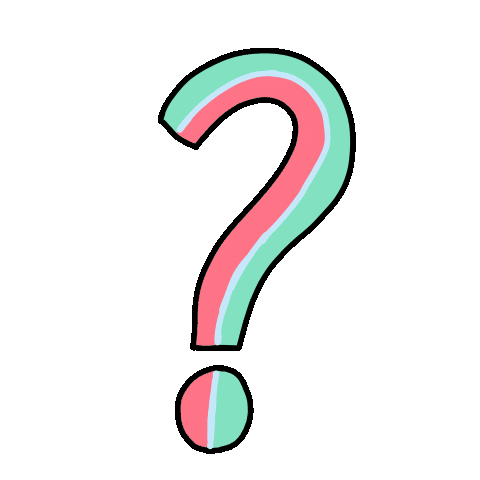 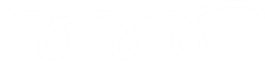 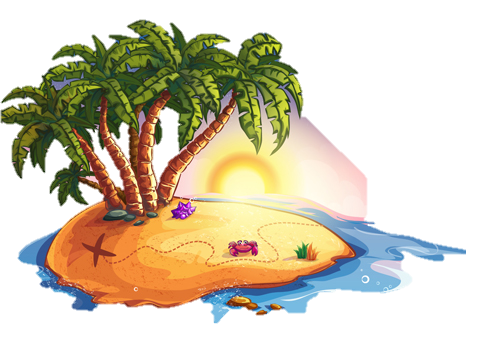 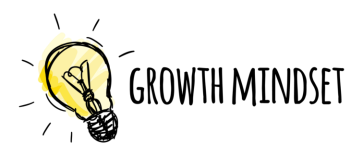 هل انتم مستعدون
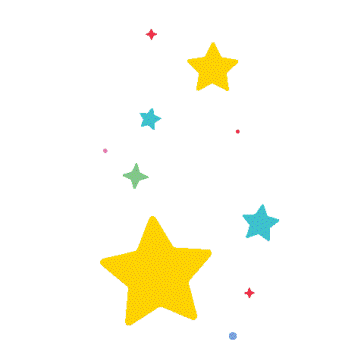 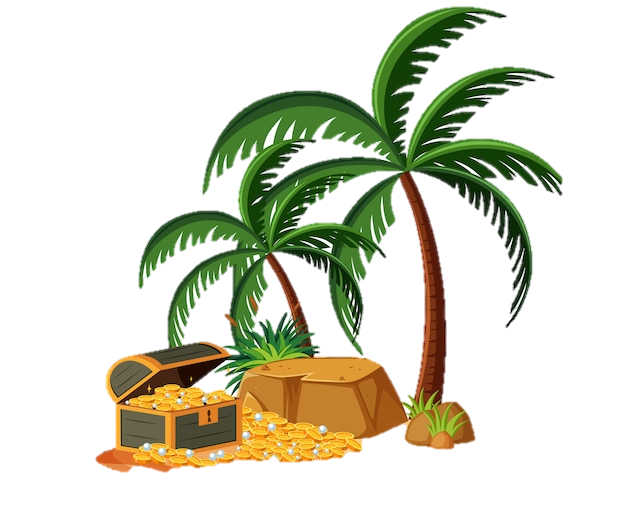 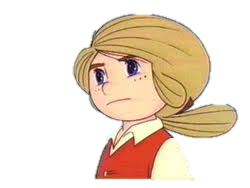 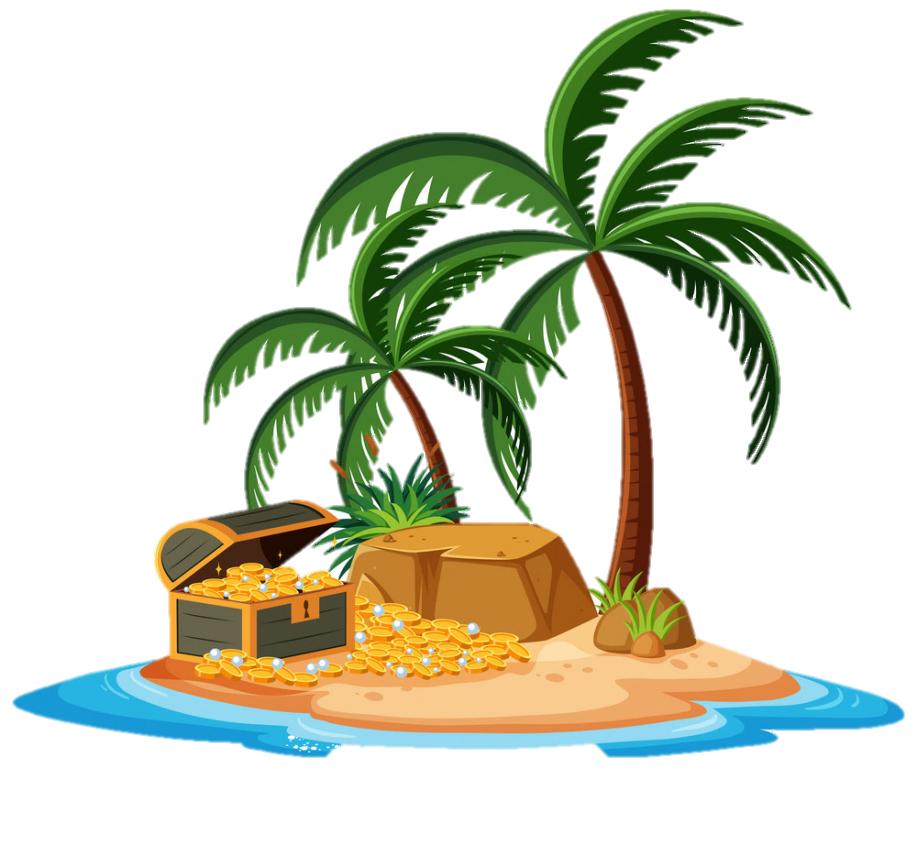 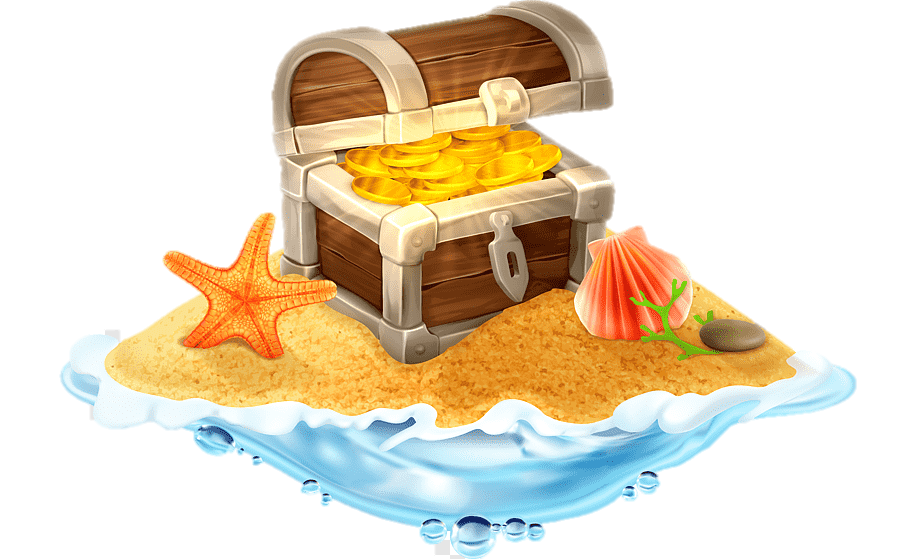 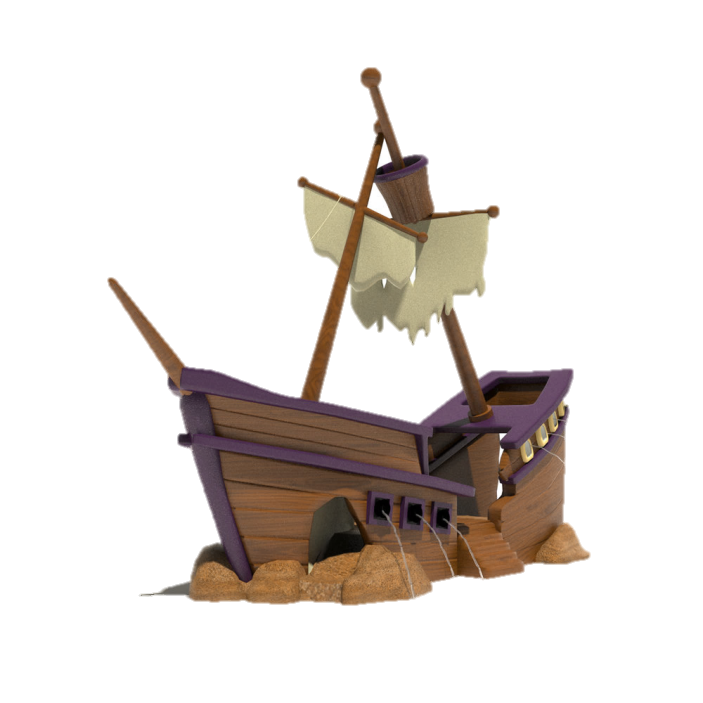 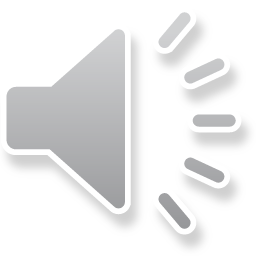 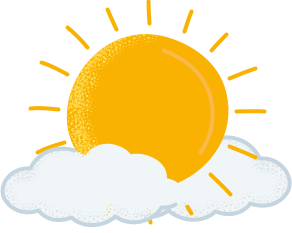 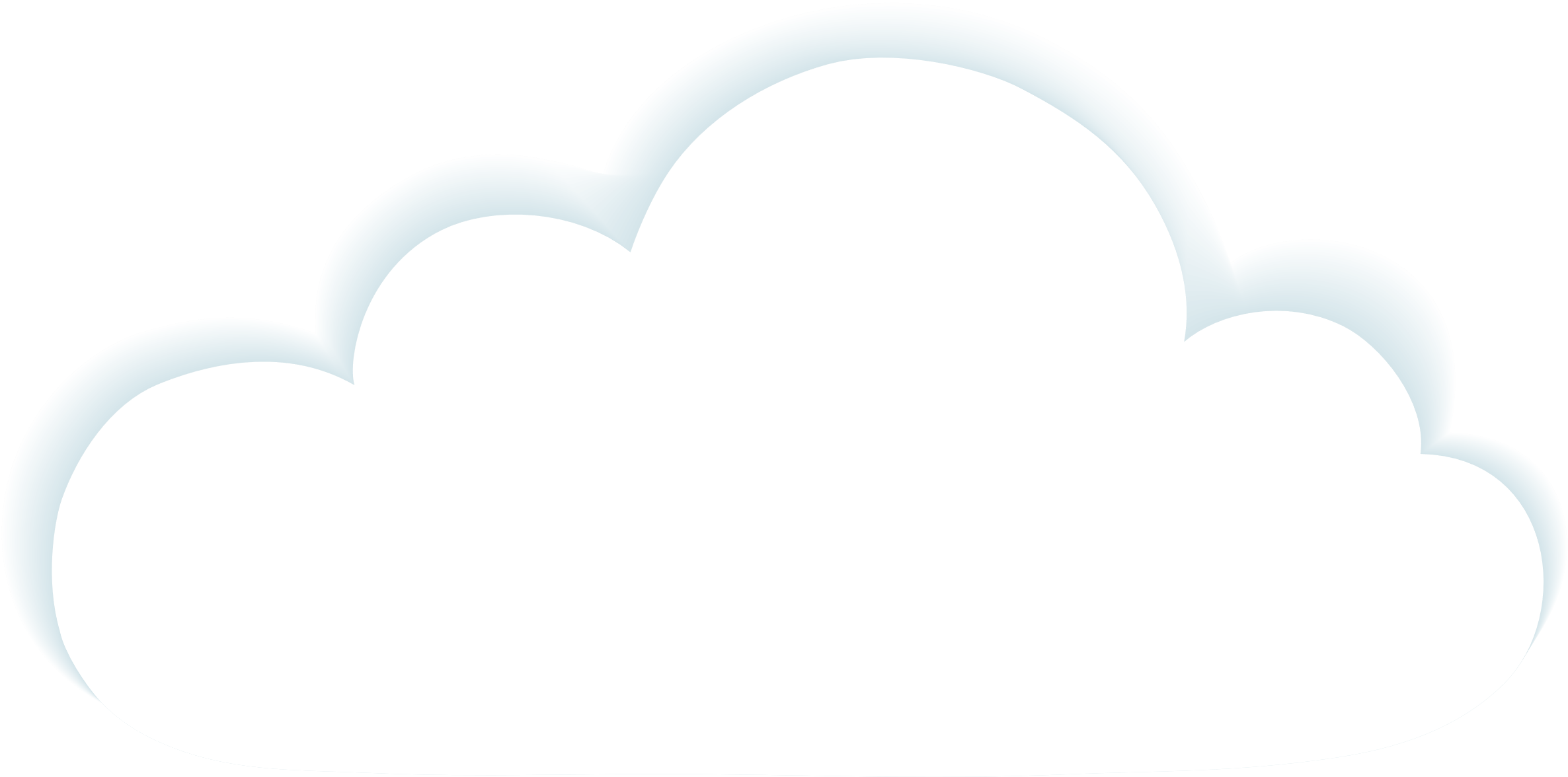 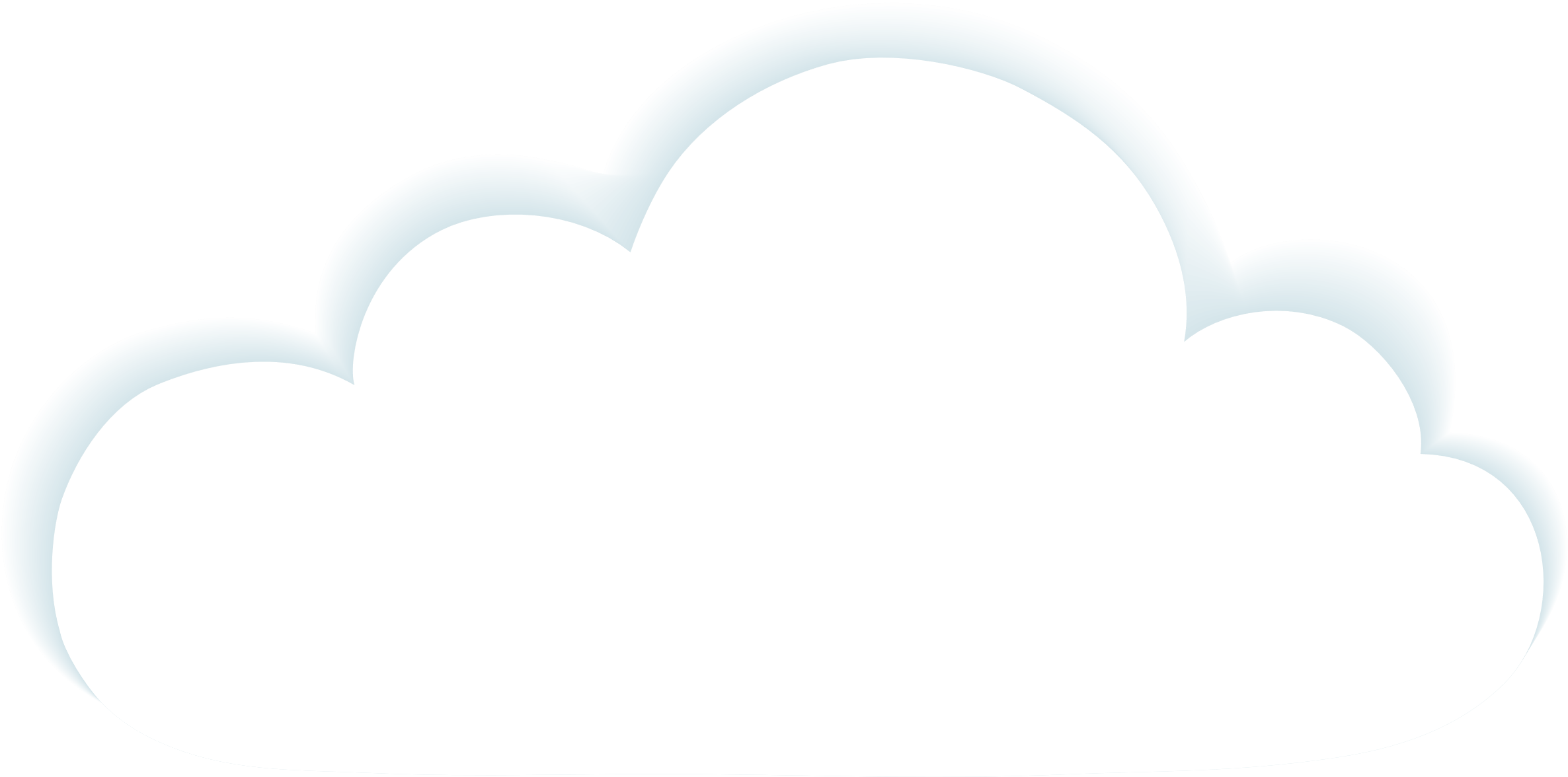 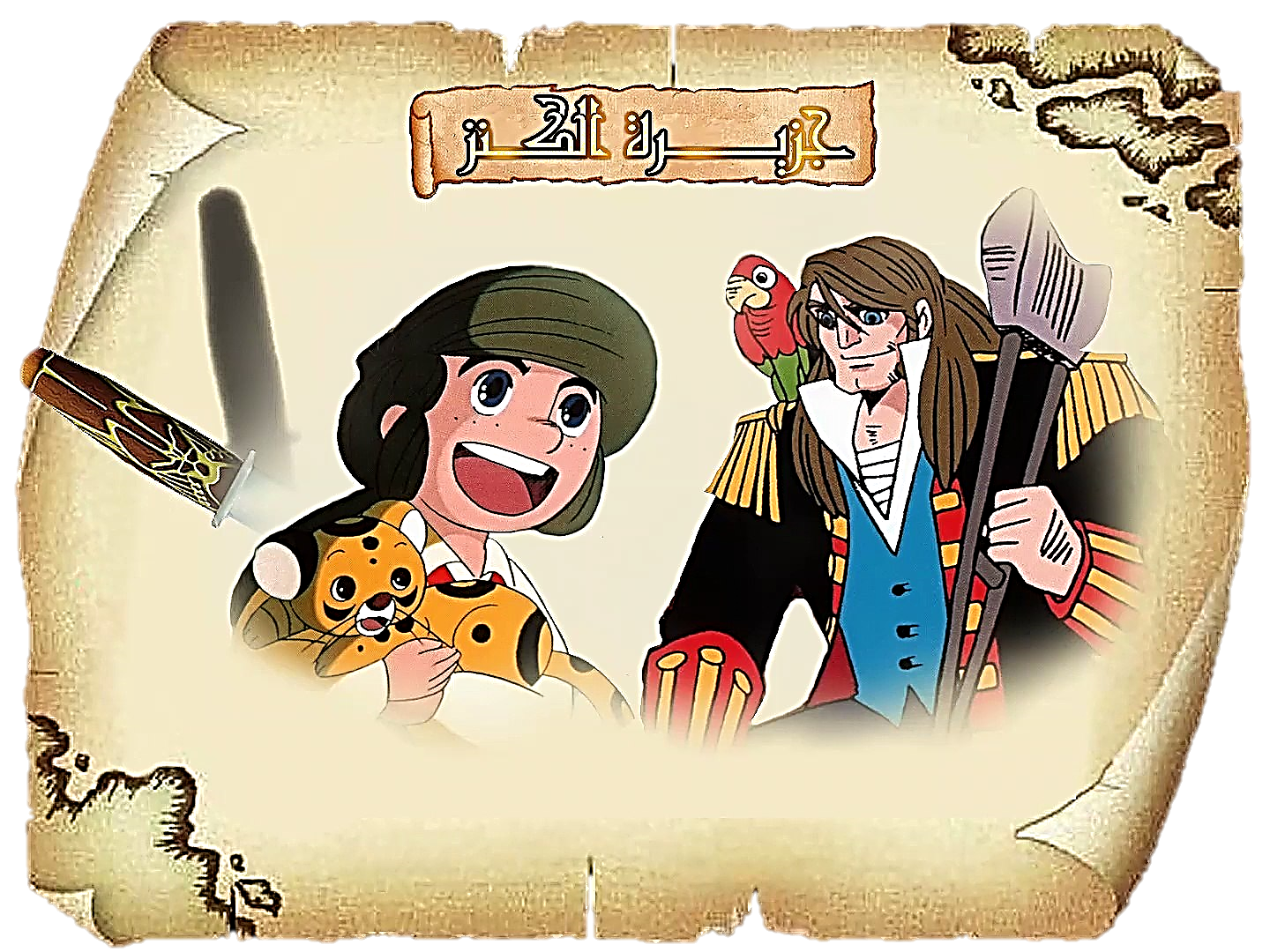 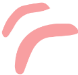 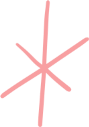 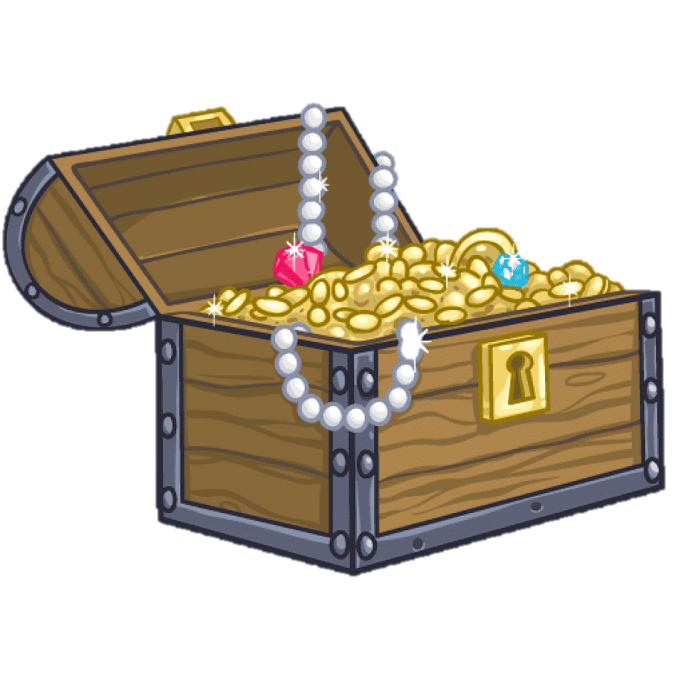 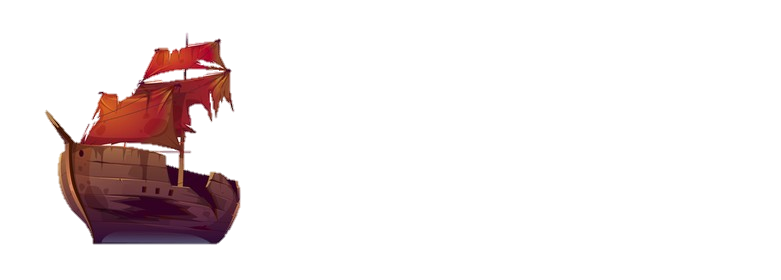 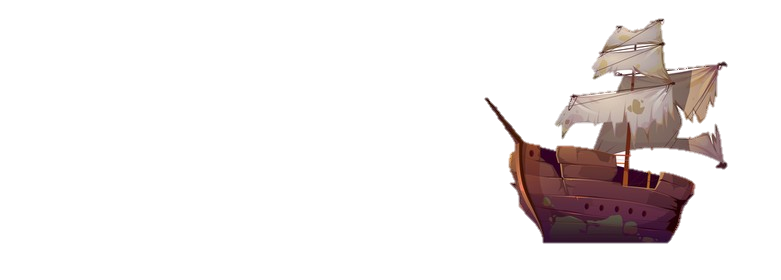 اختر الاجابة الصحيحة
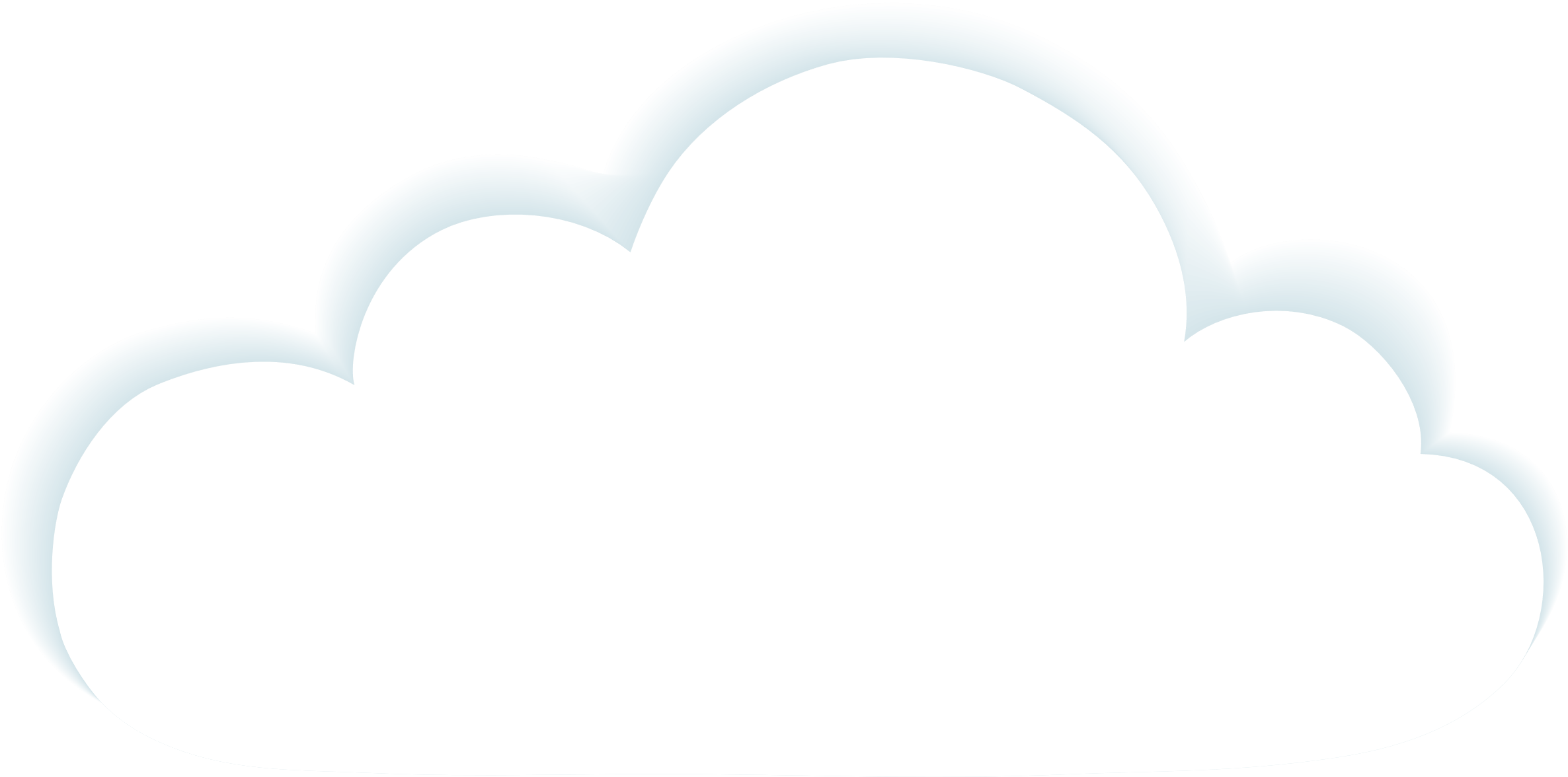 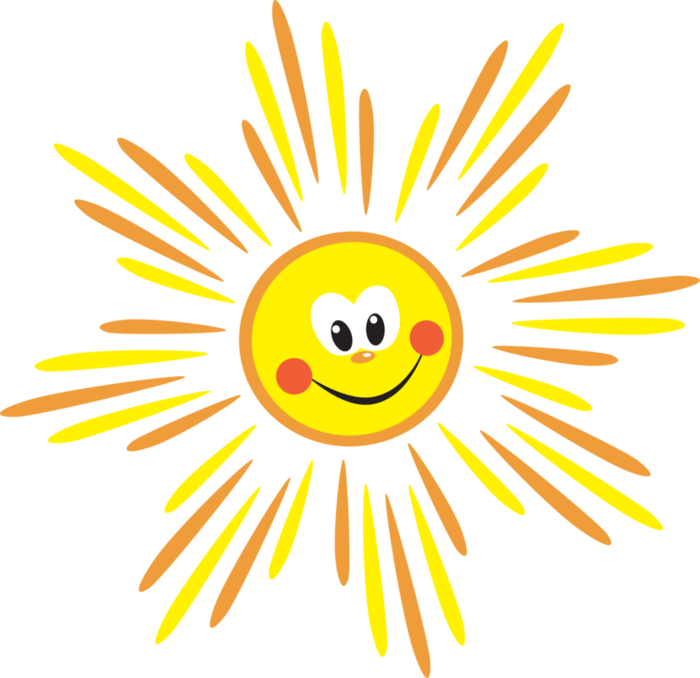 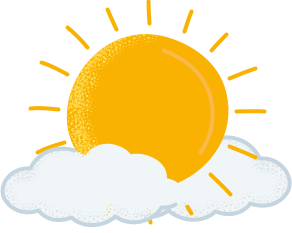 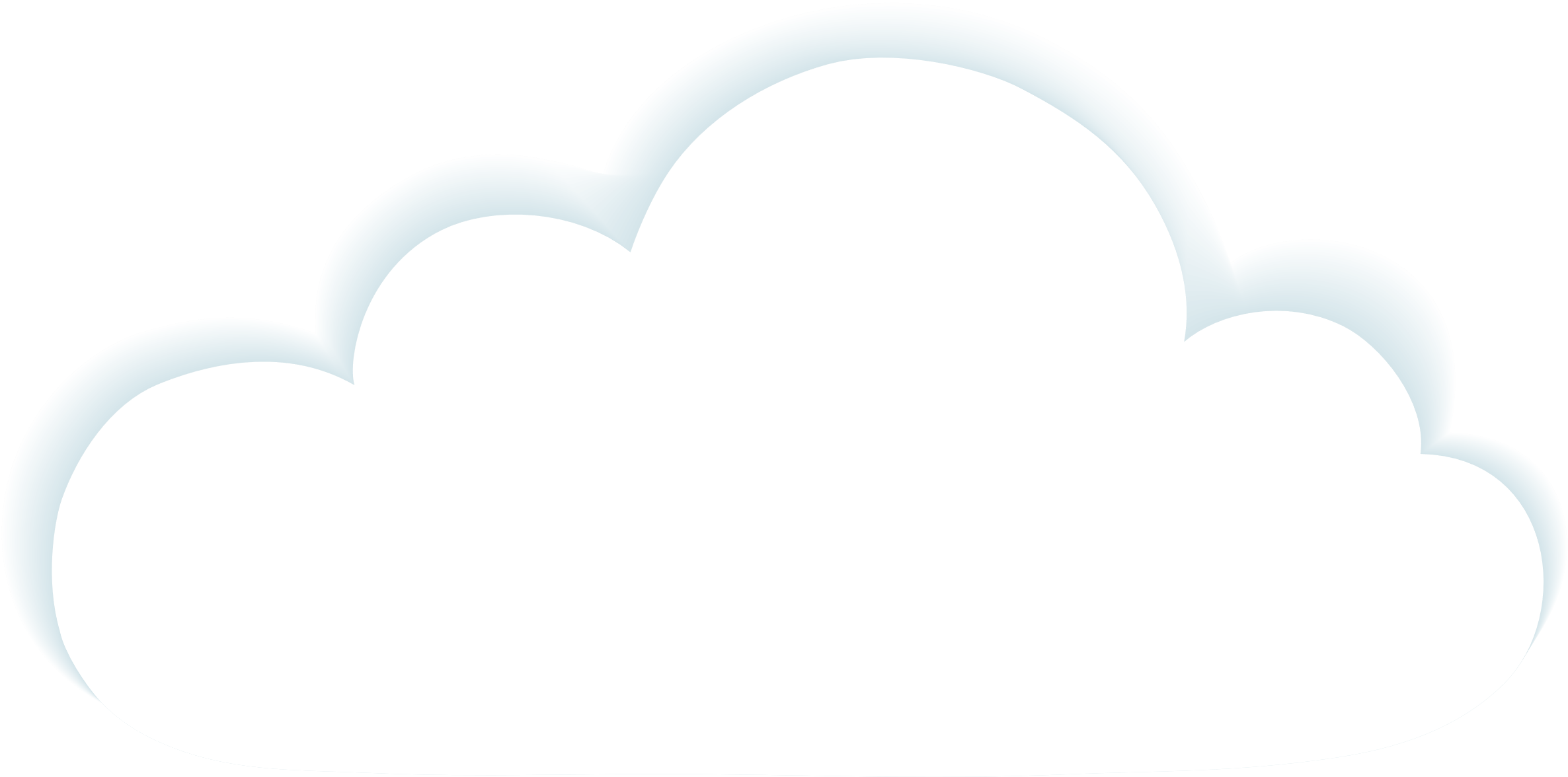 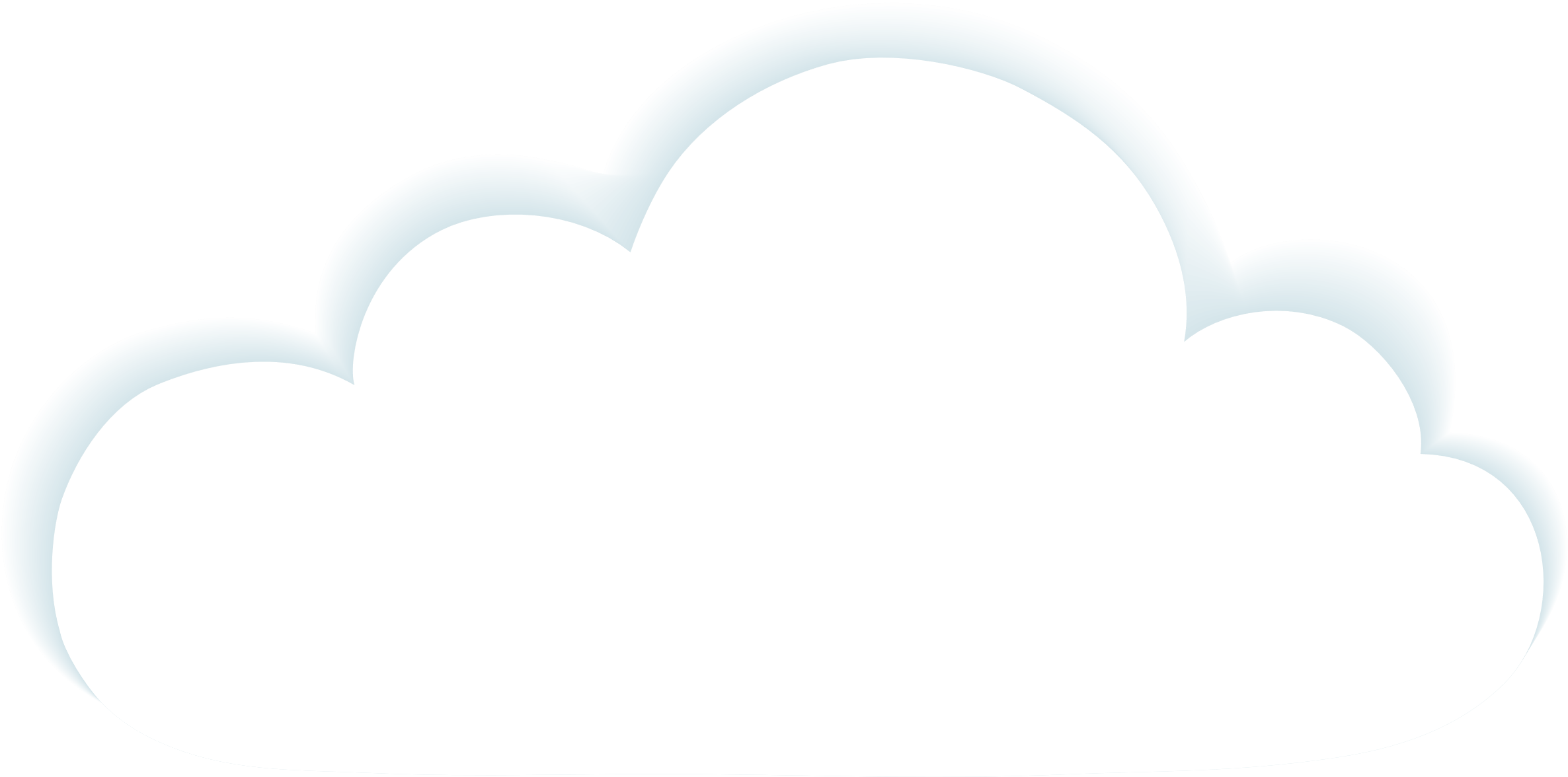 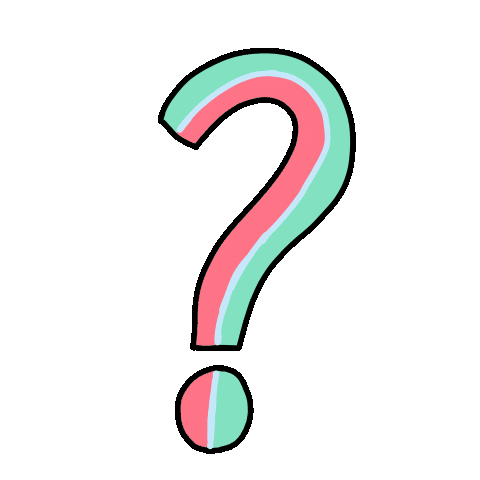 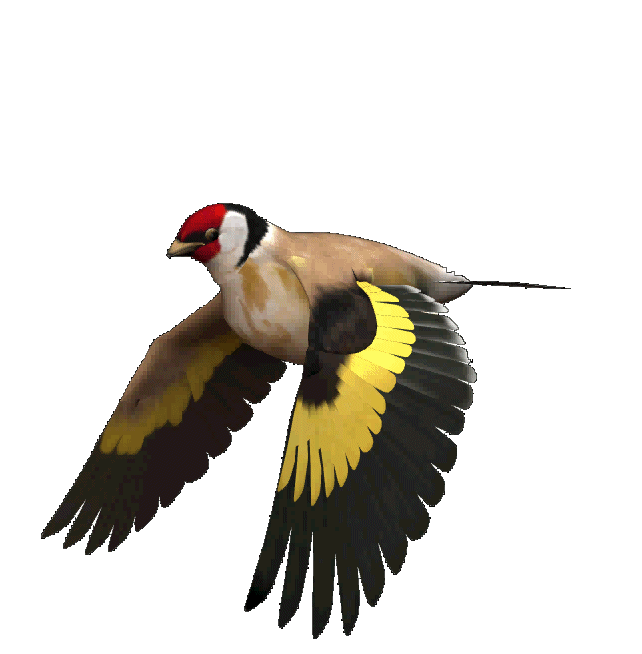 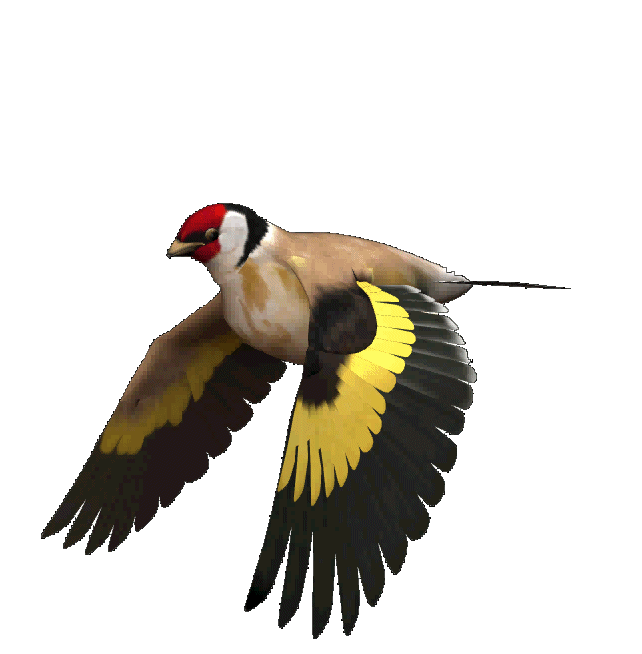 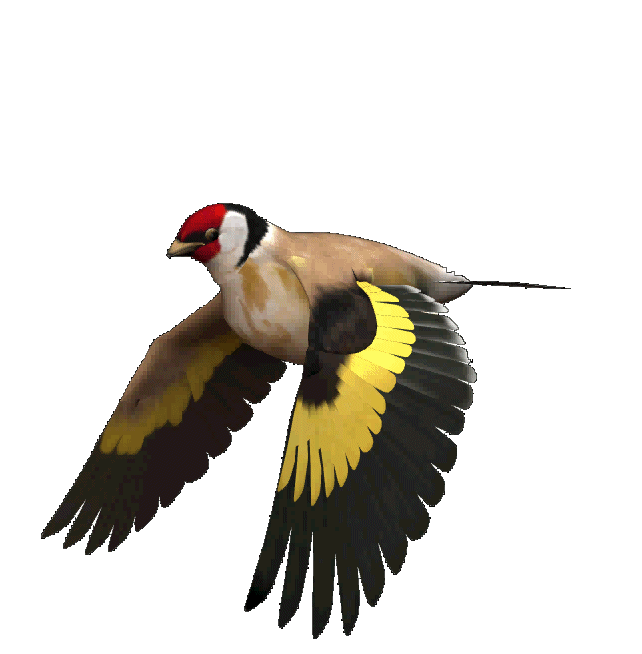 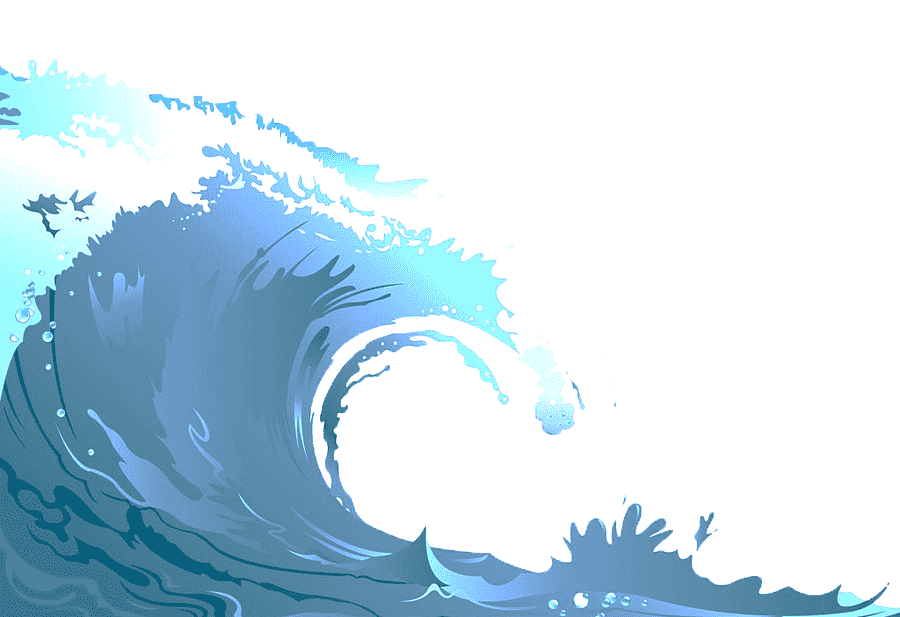 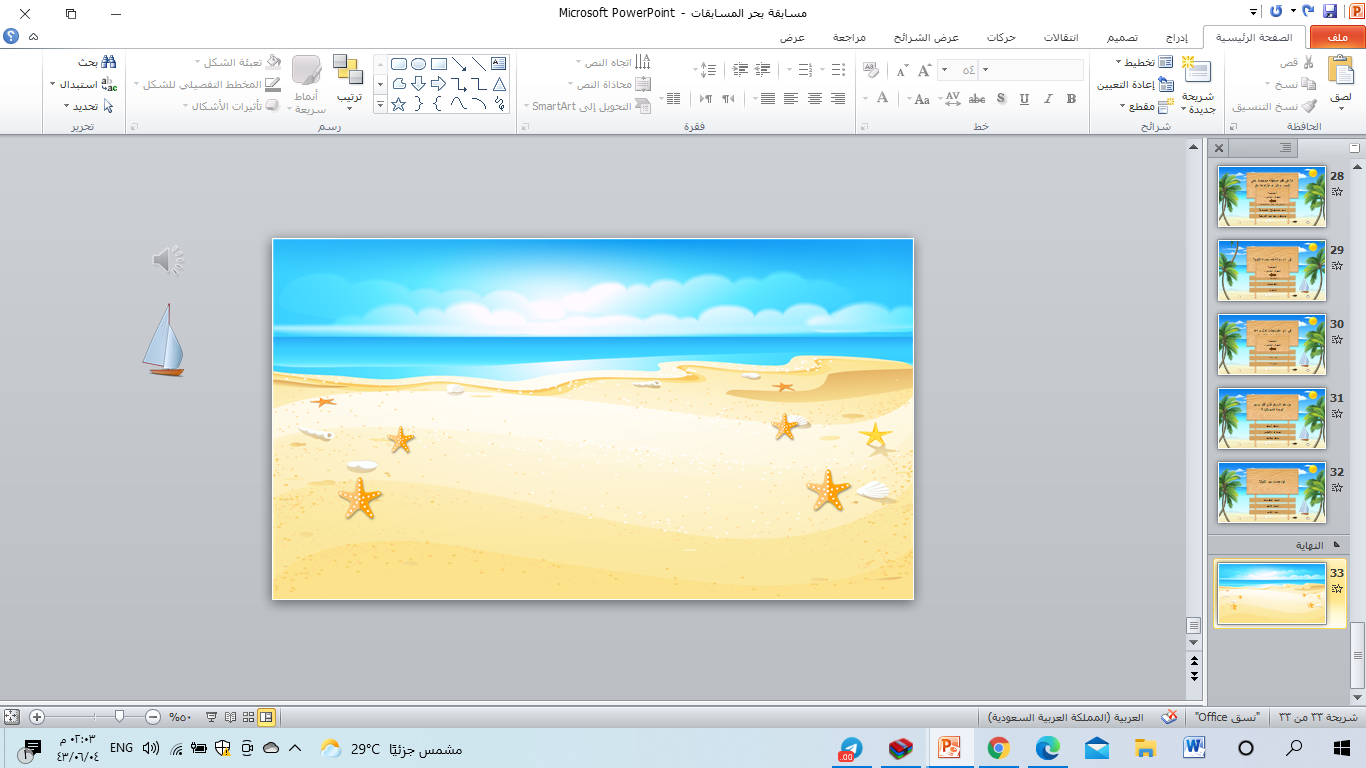 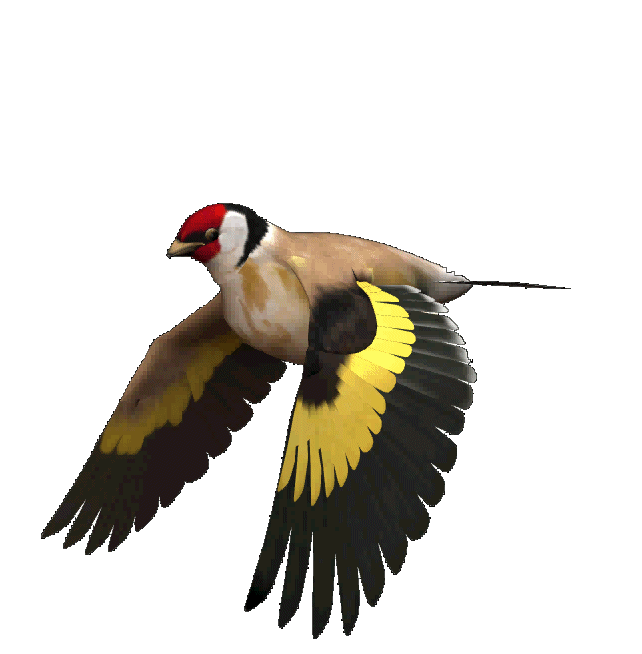 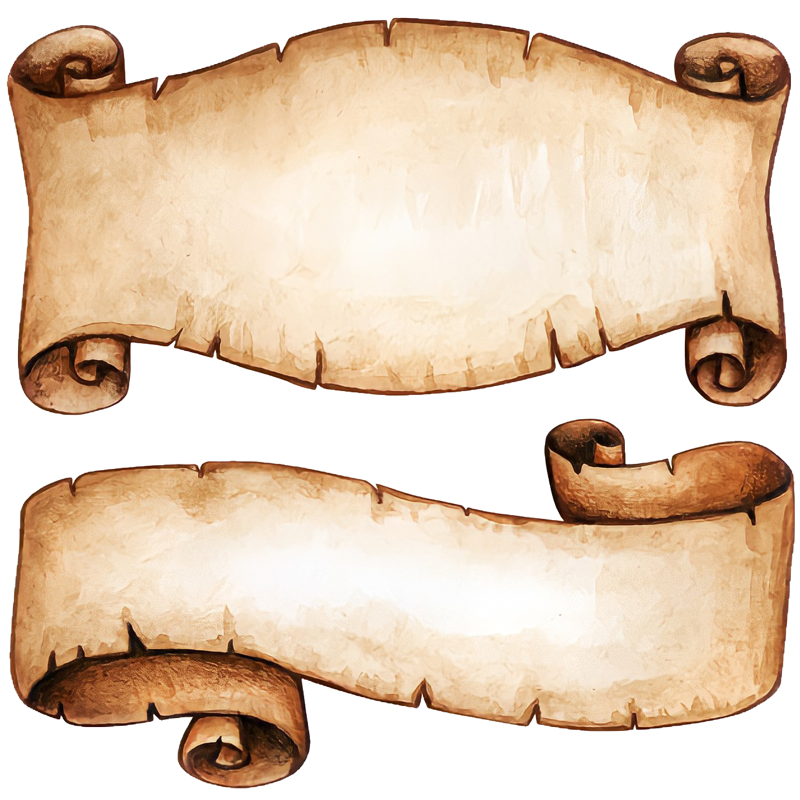 أختر الشكل للحصول
 على السؤال
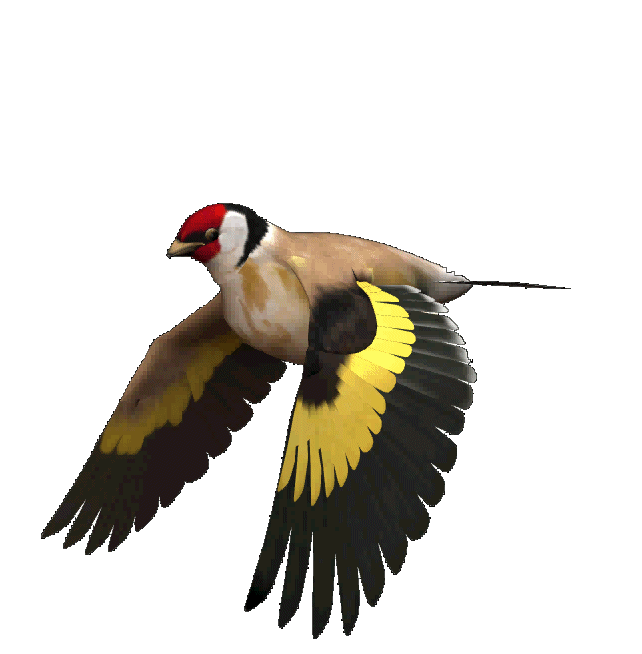 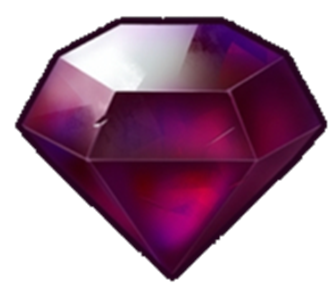 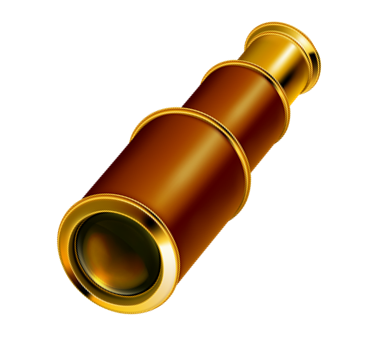 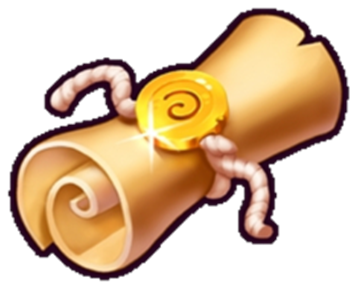 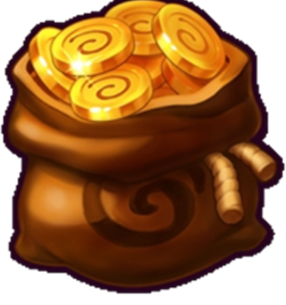 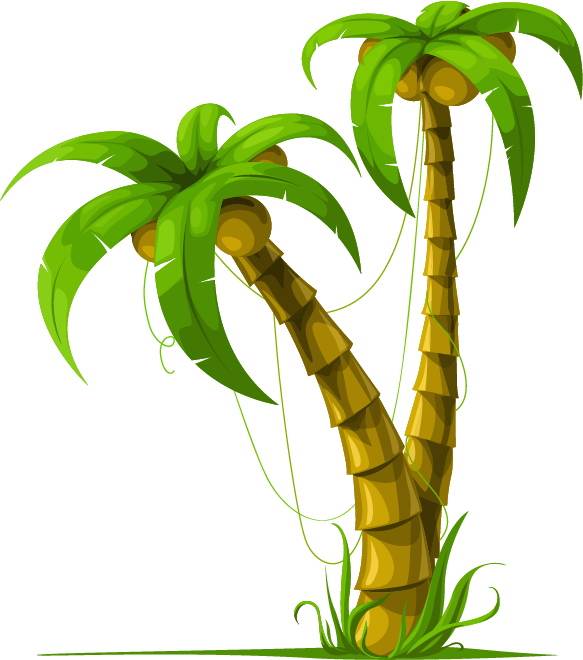 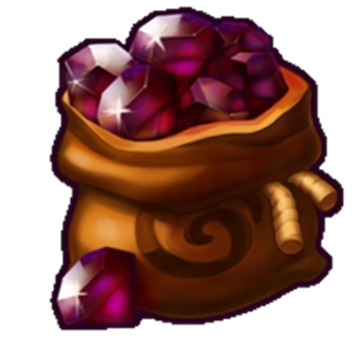 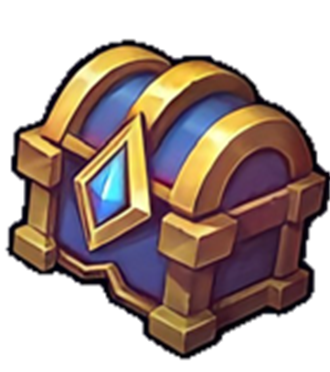 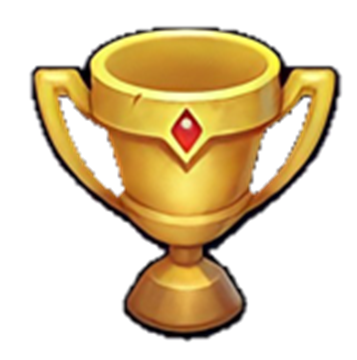 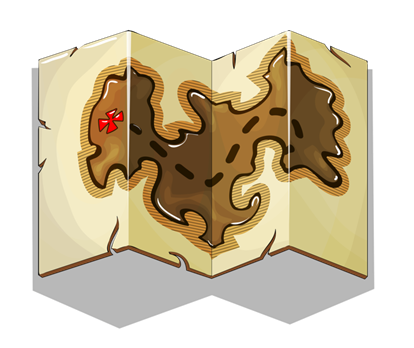 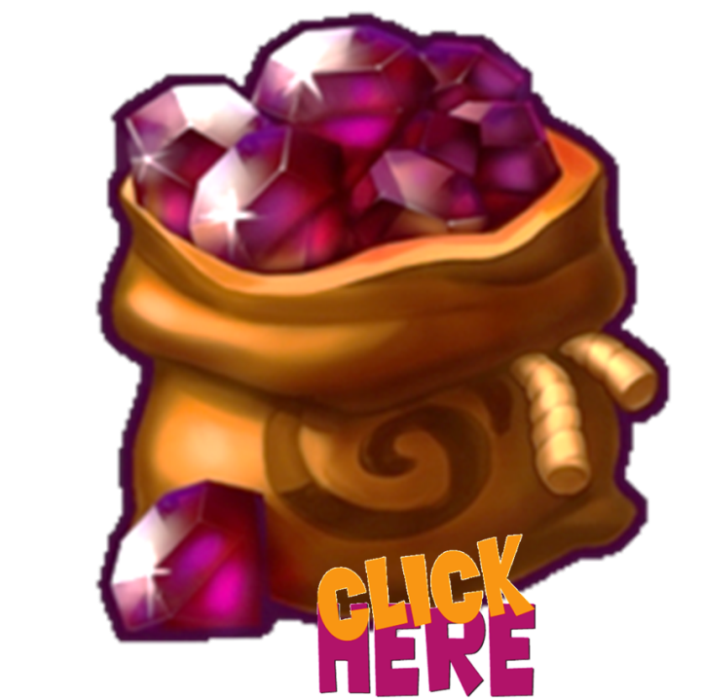 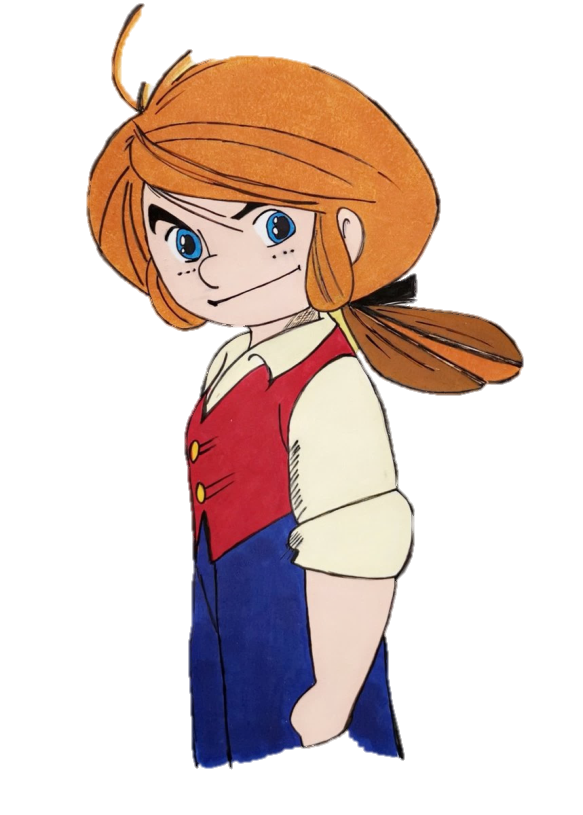 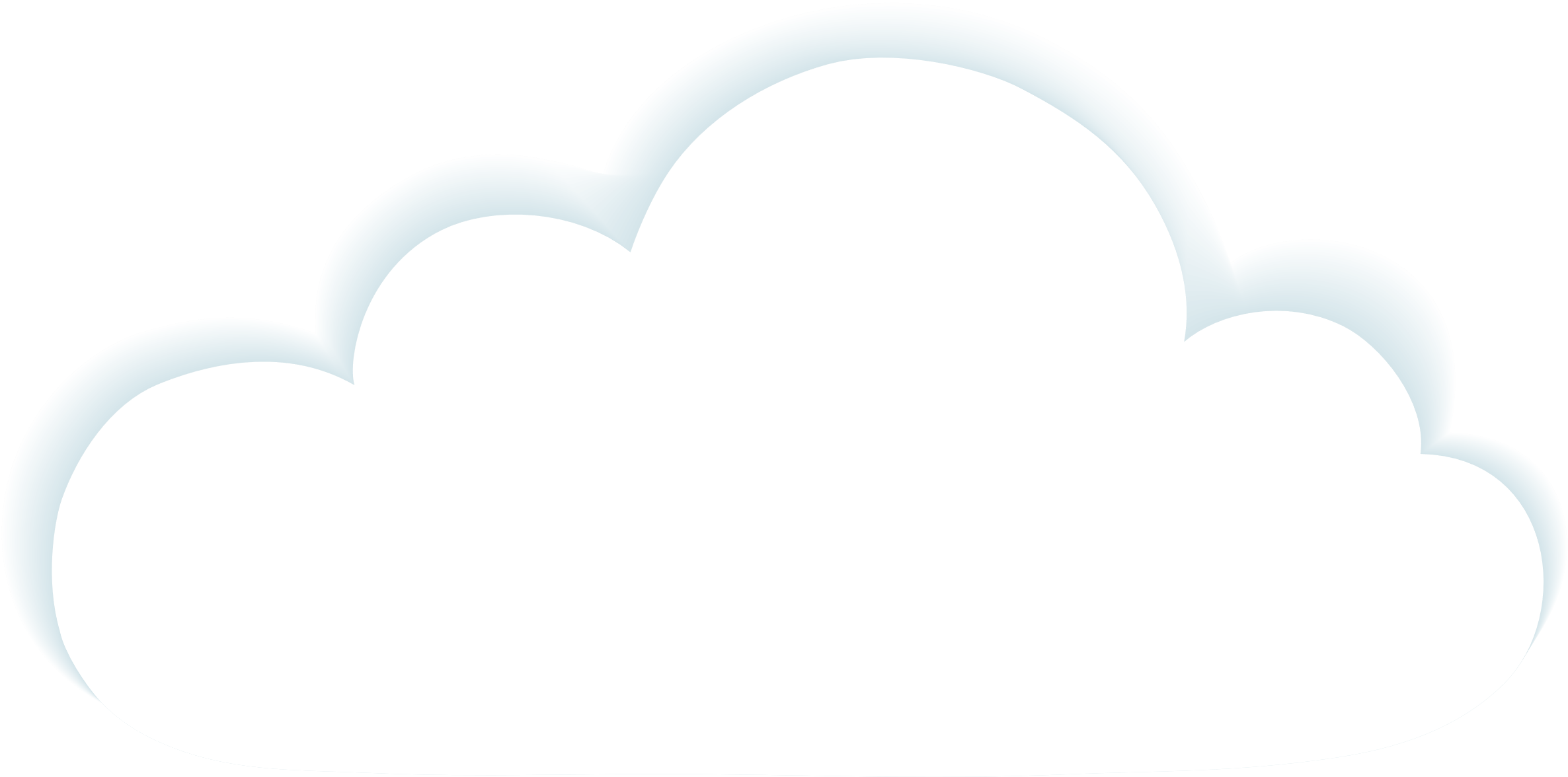 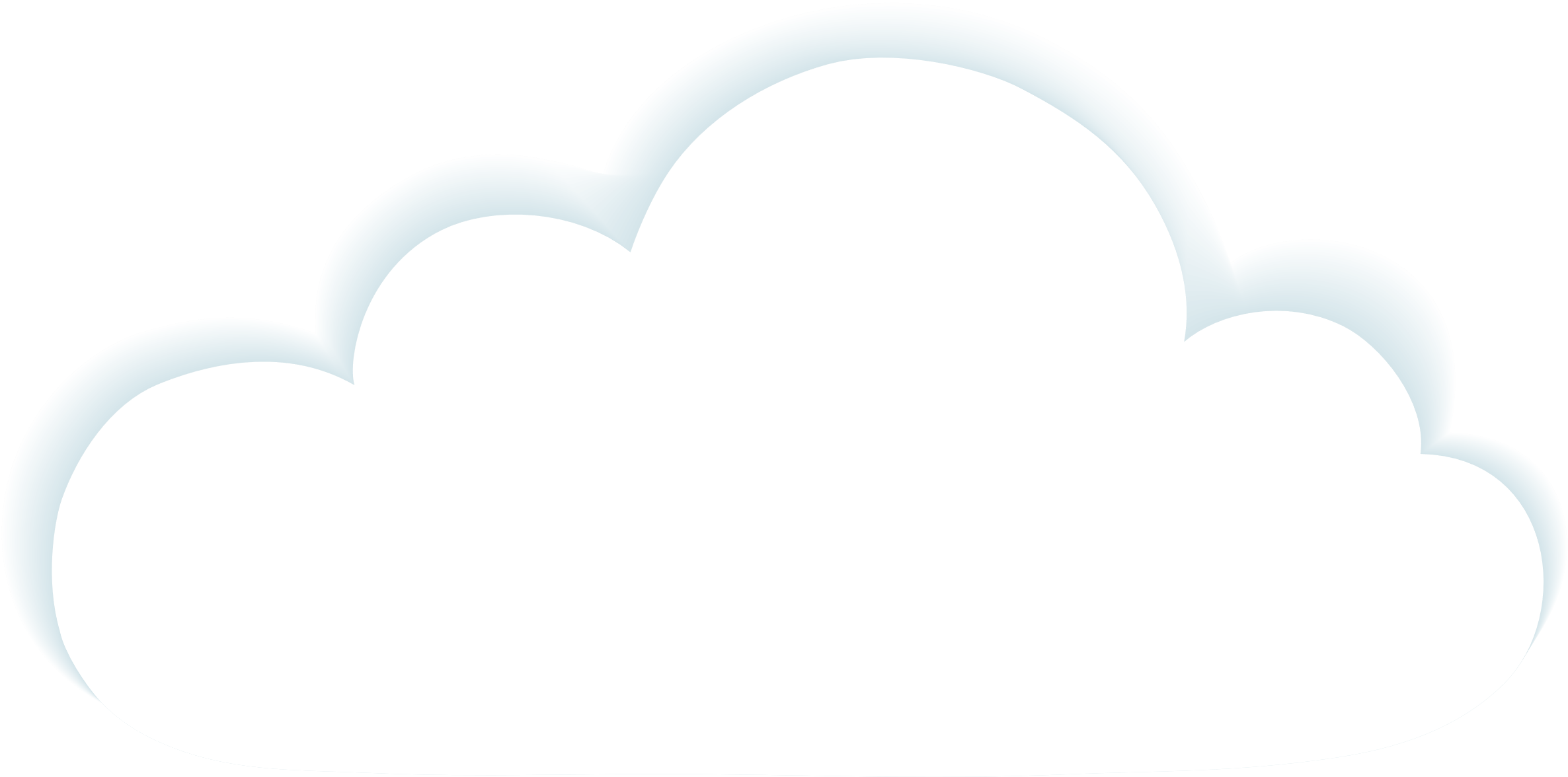 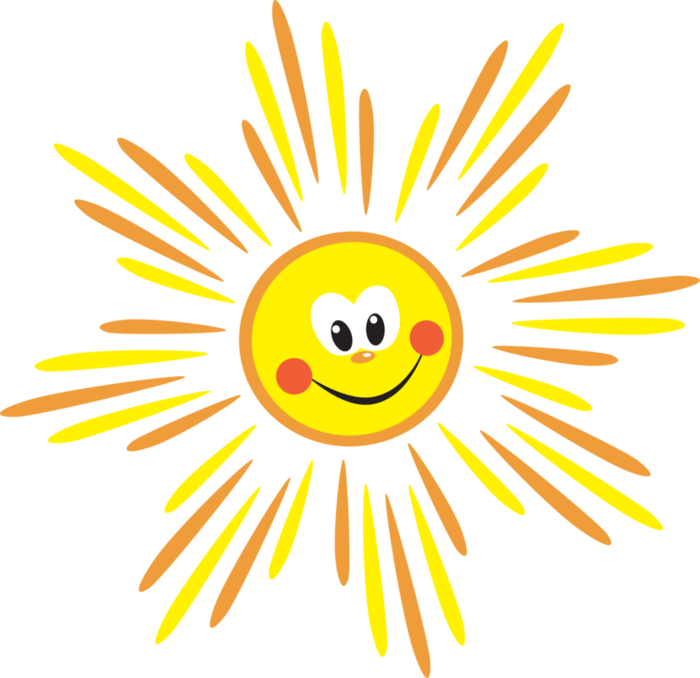 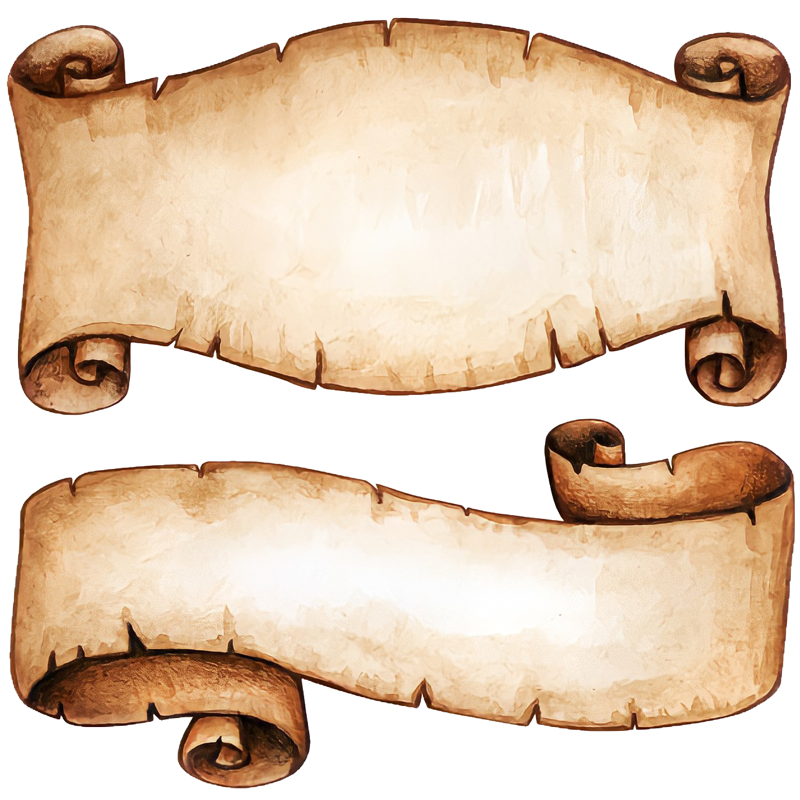 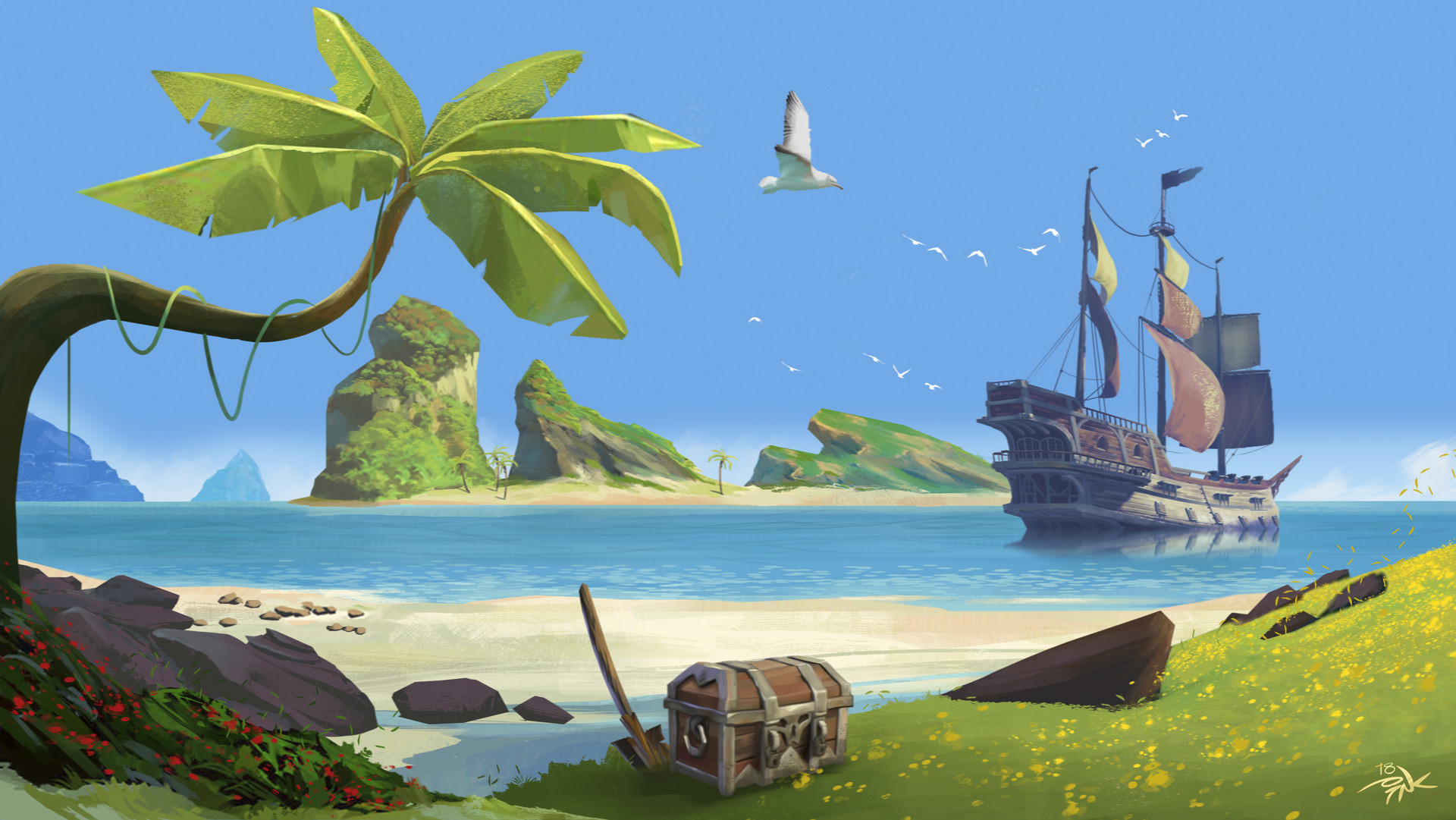 4 + 2 =
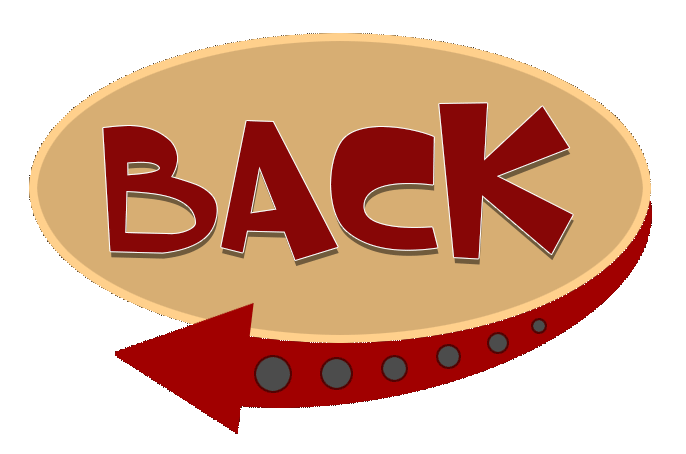 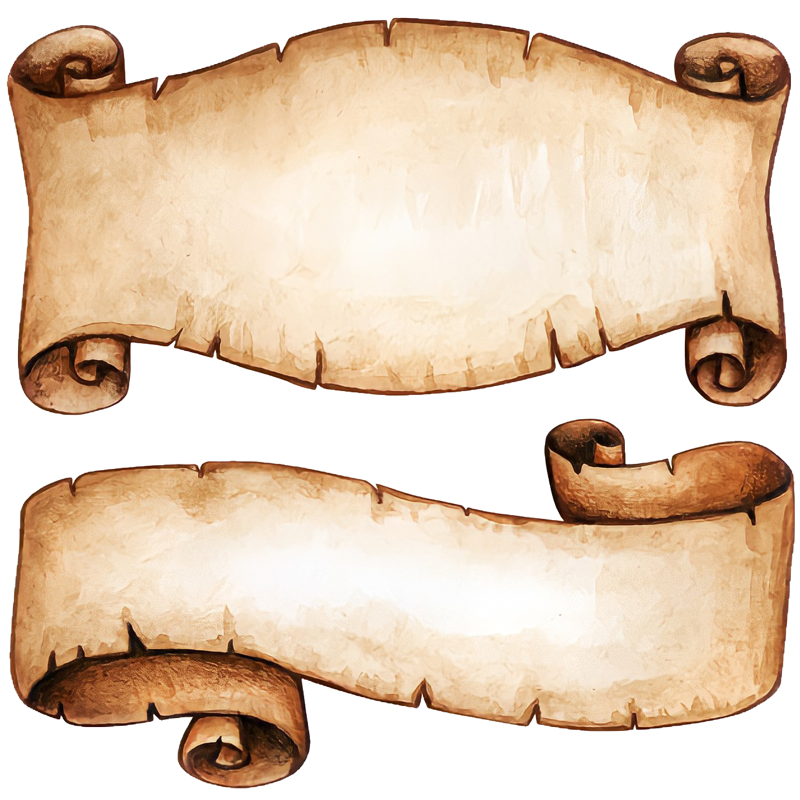 2
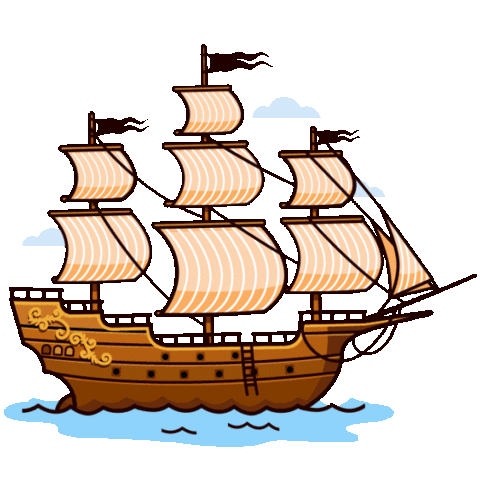 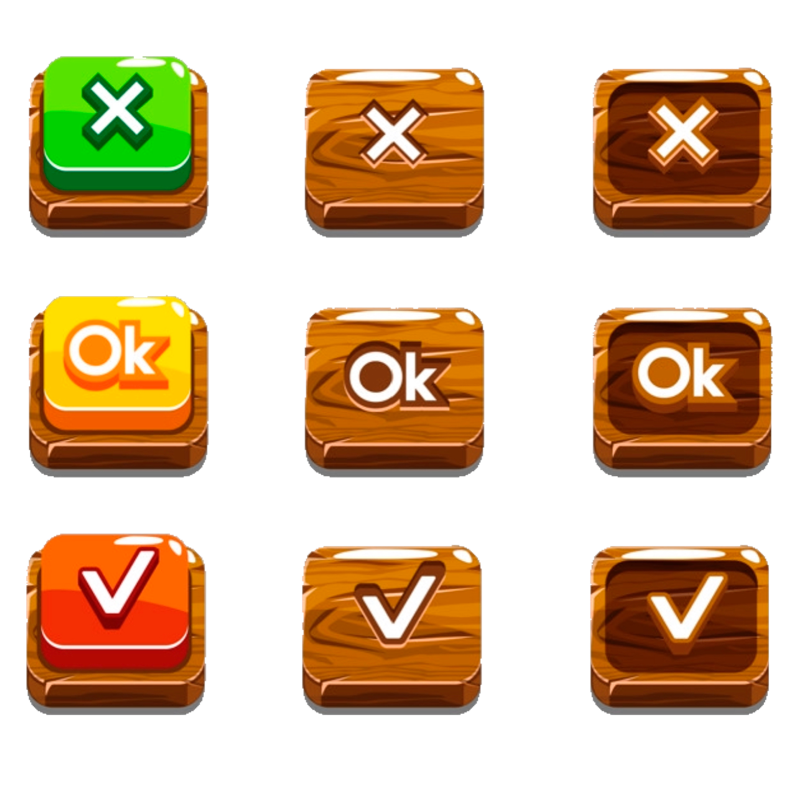 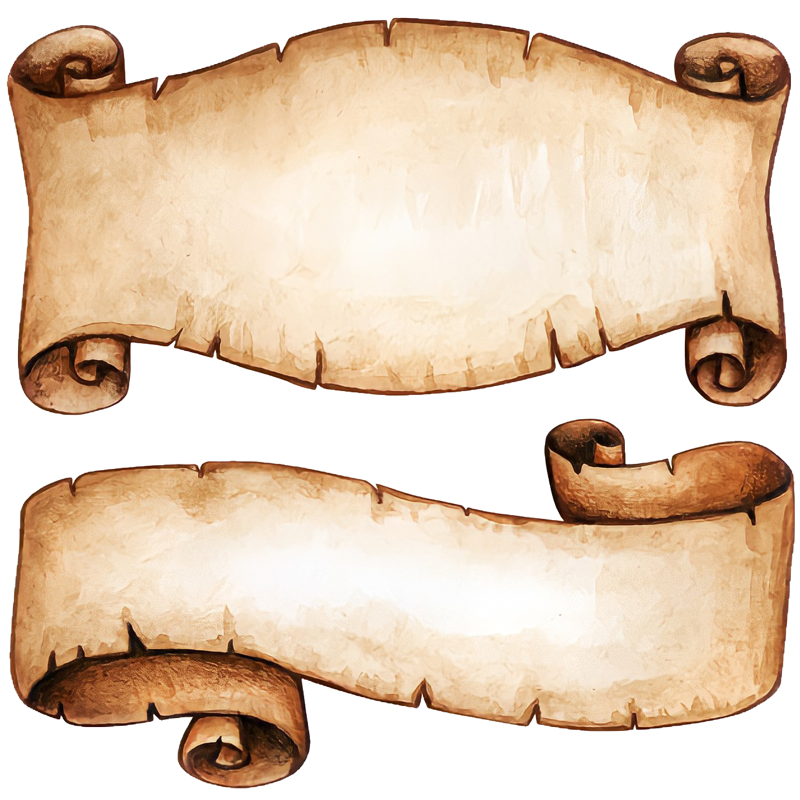 6
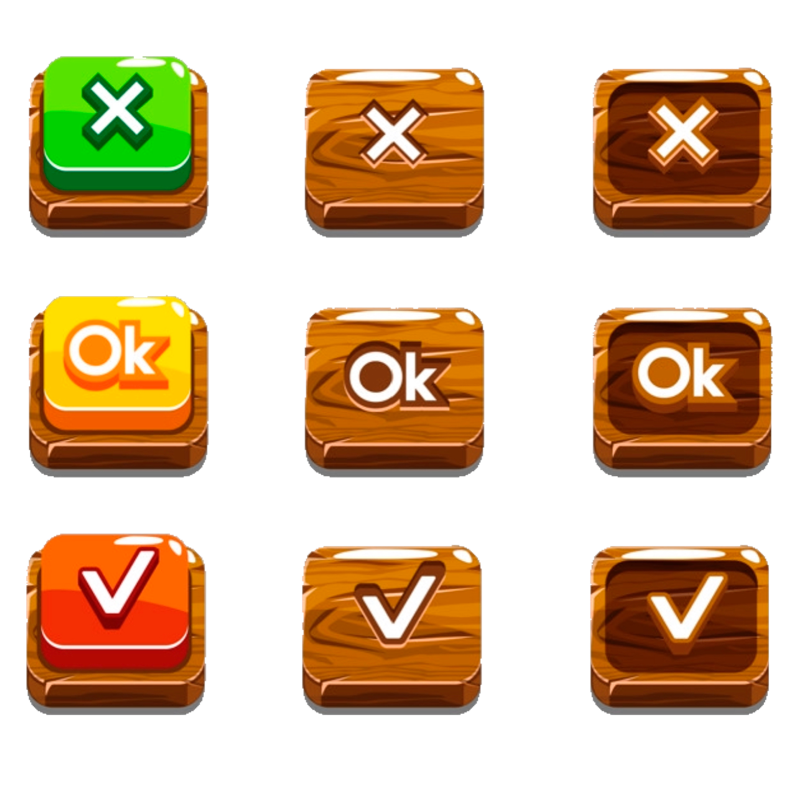 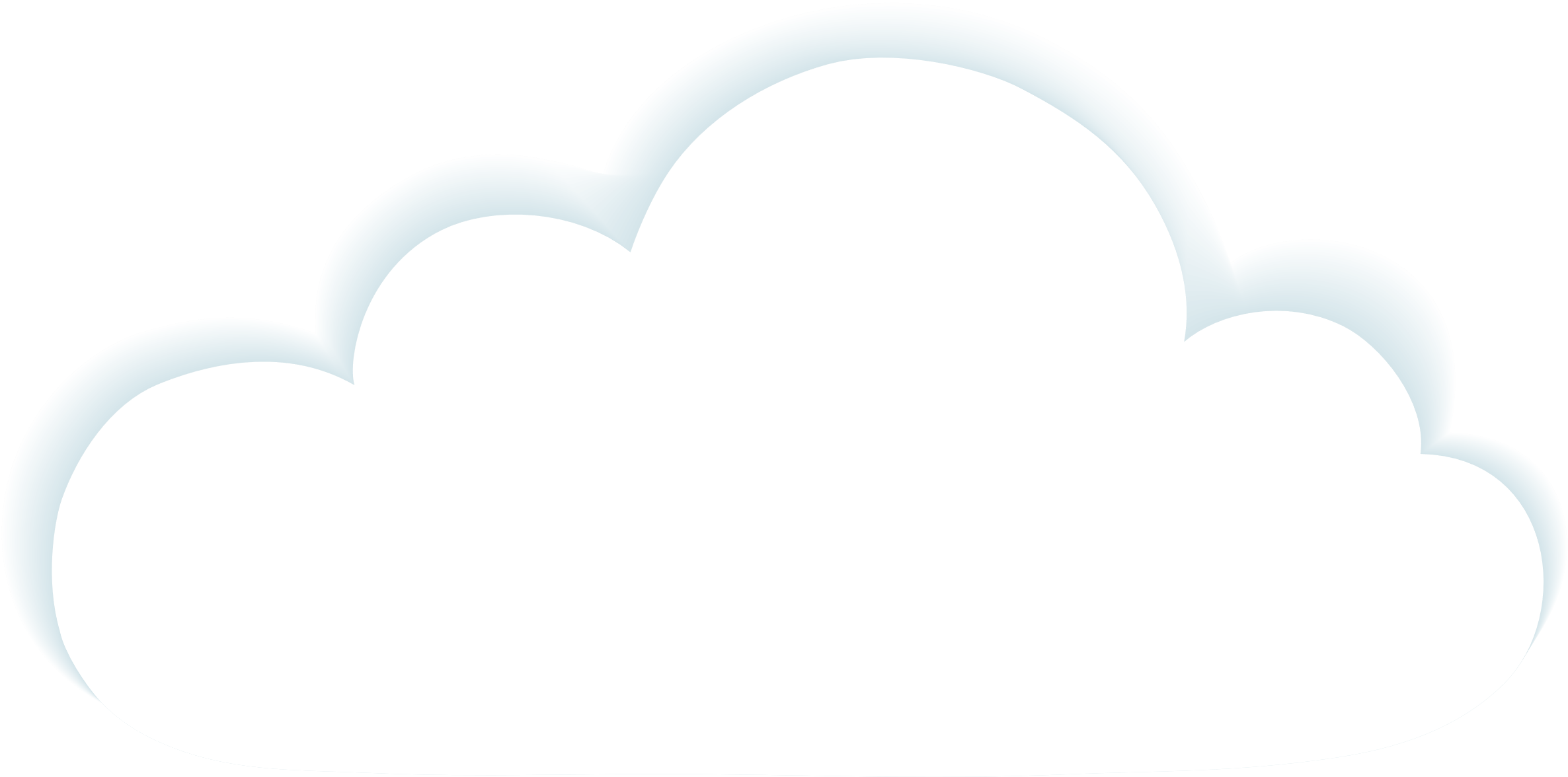 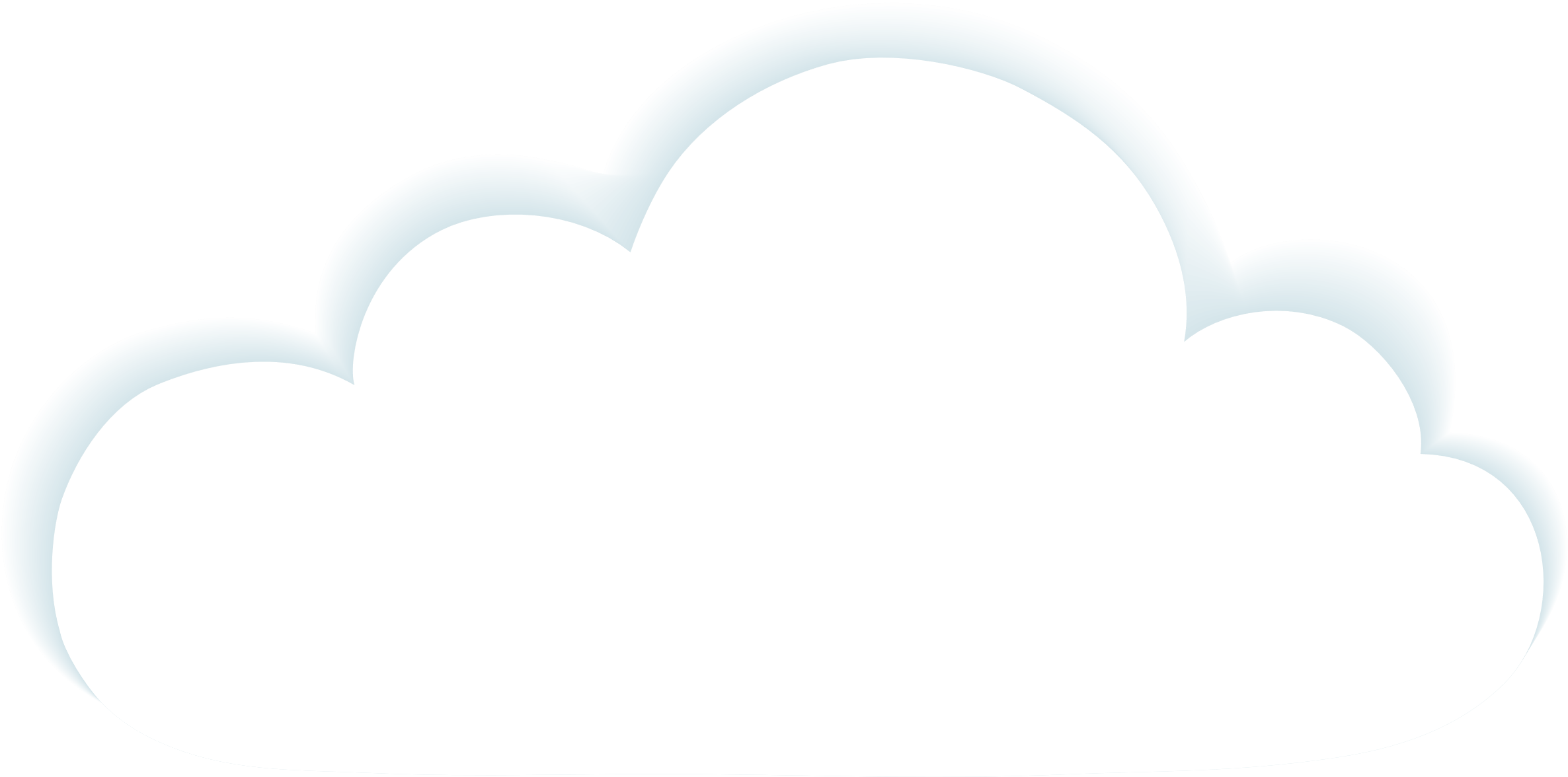 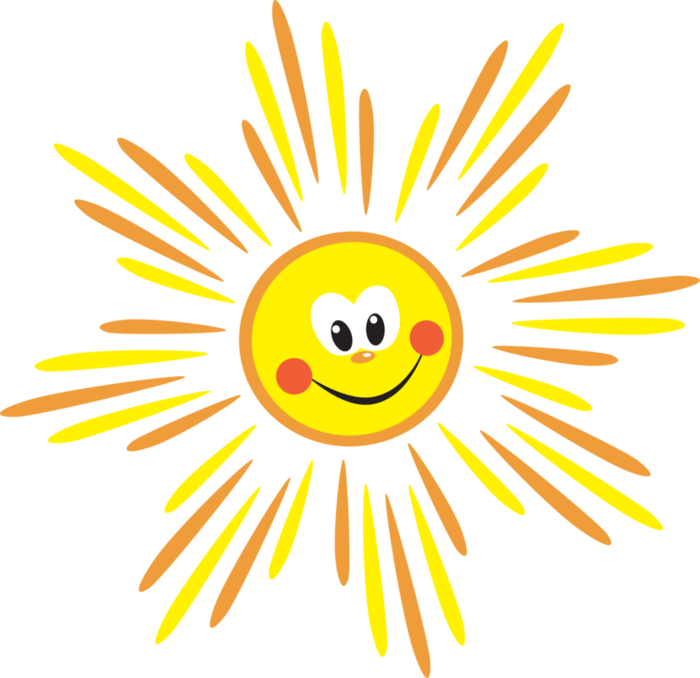 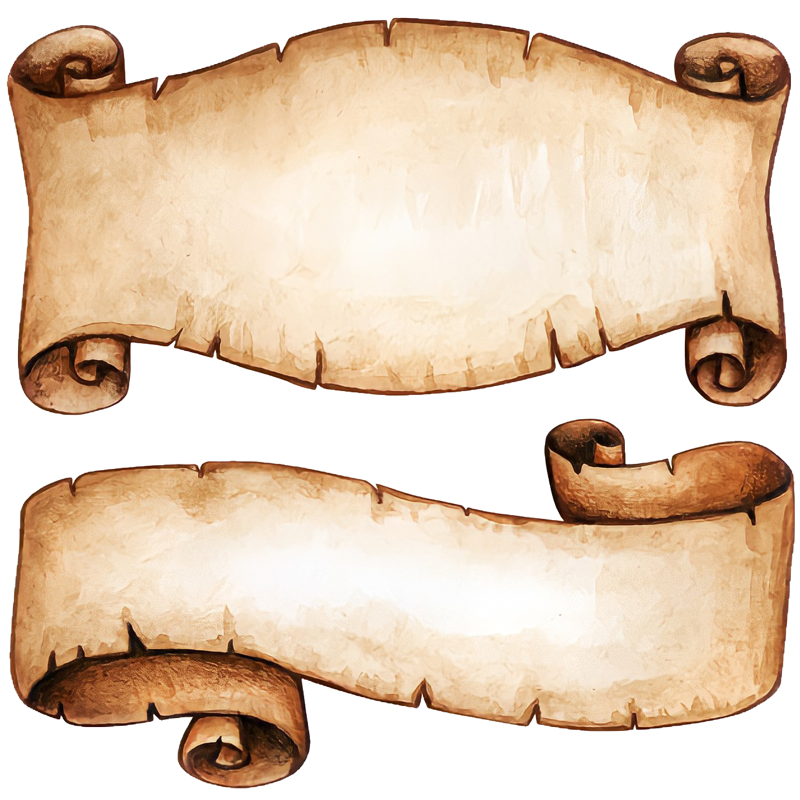 3 – 1 =
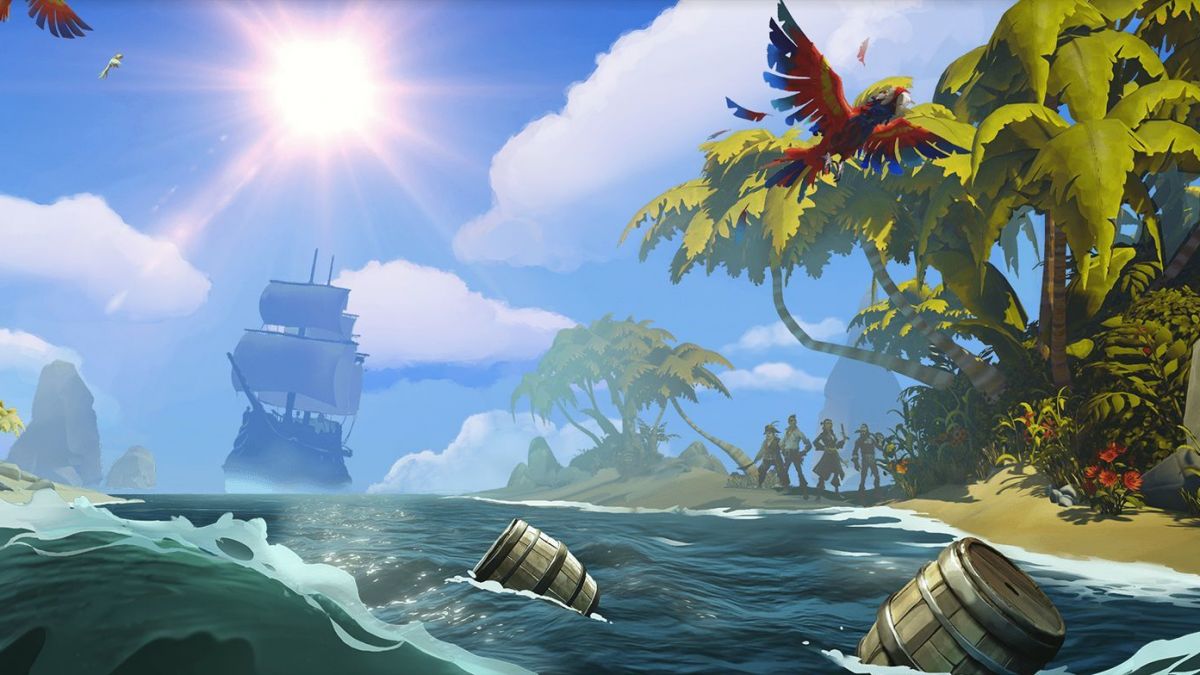 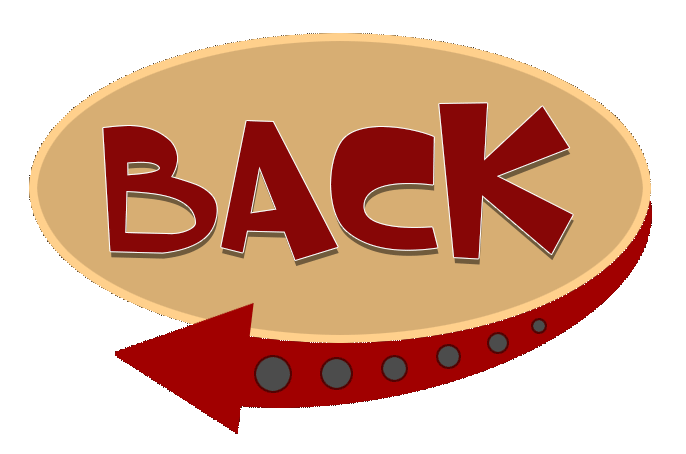 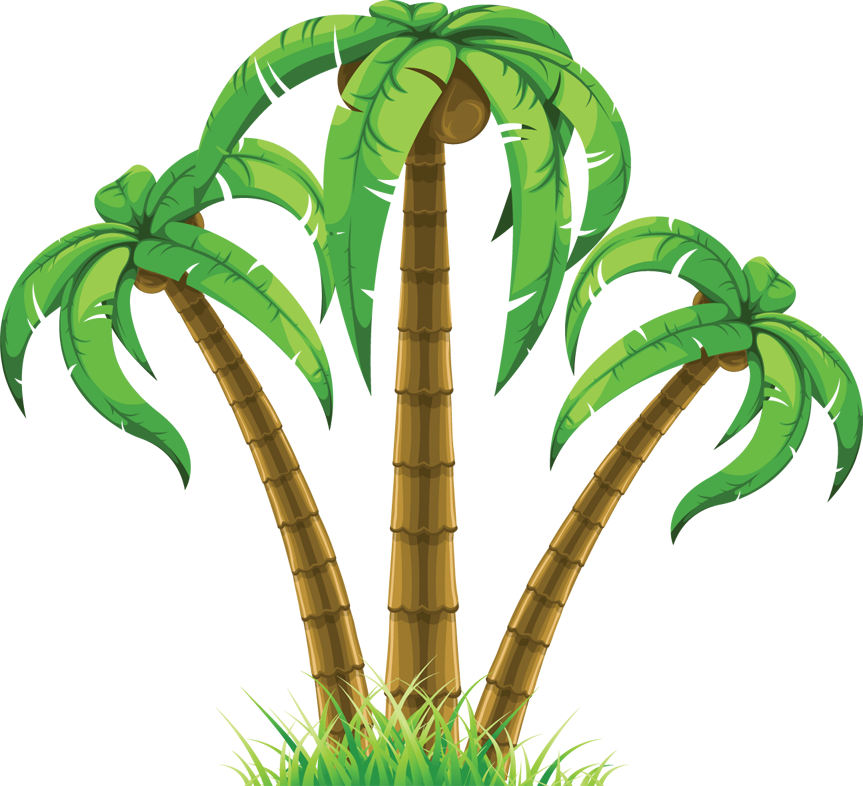 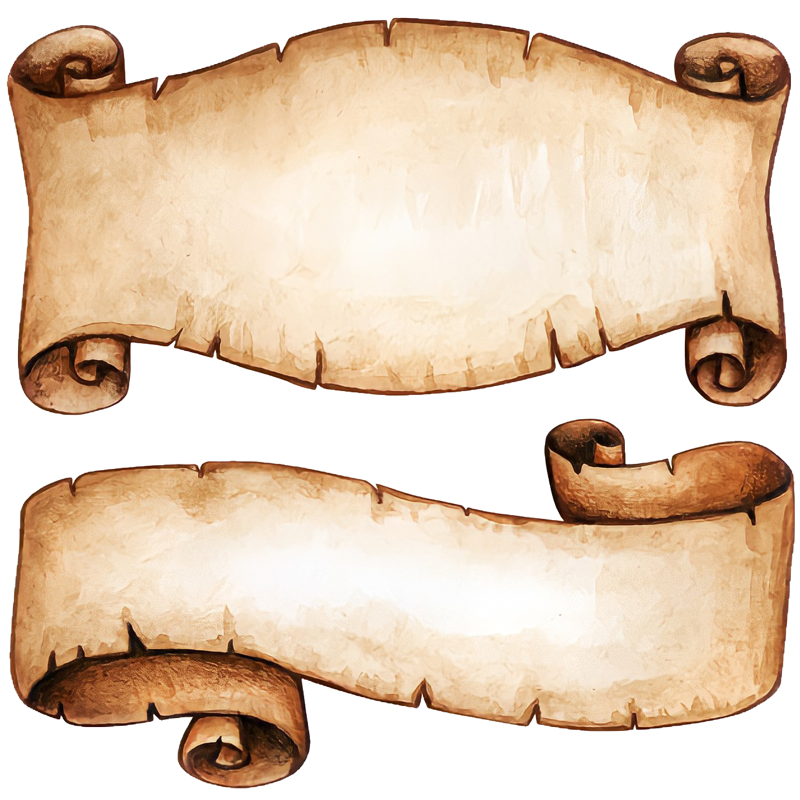 4
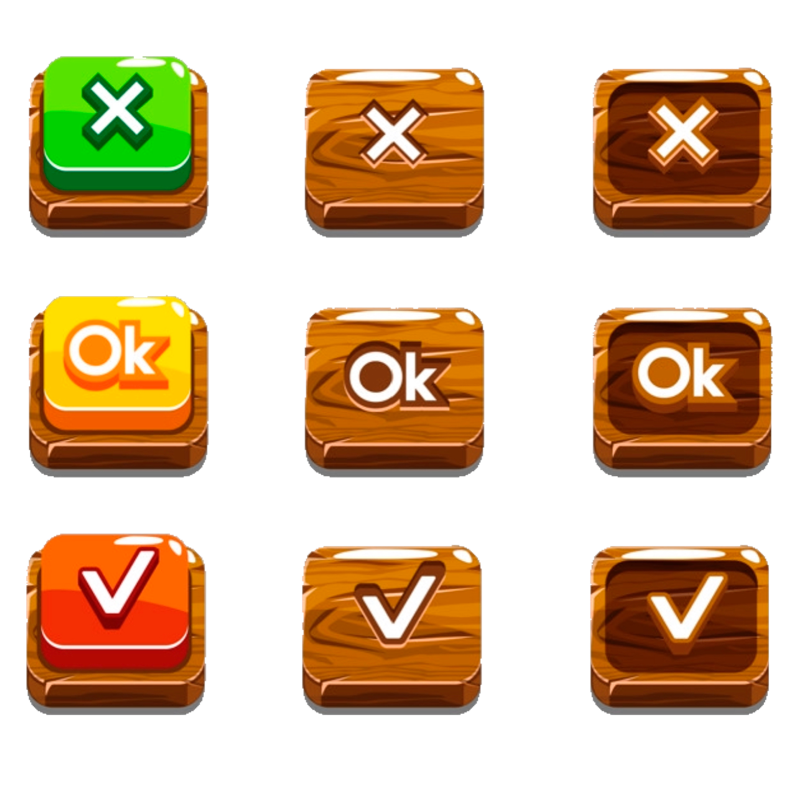 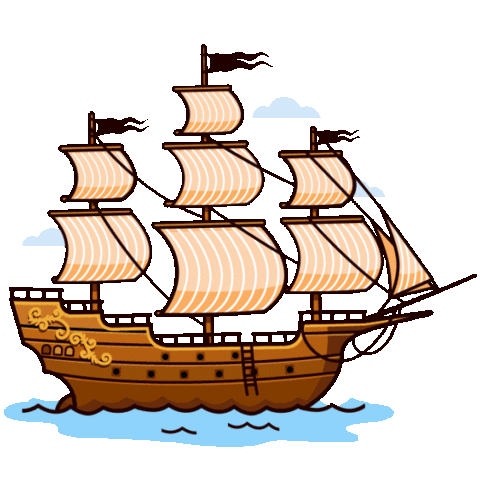 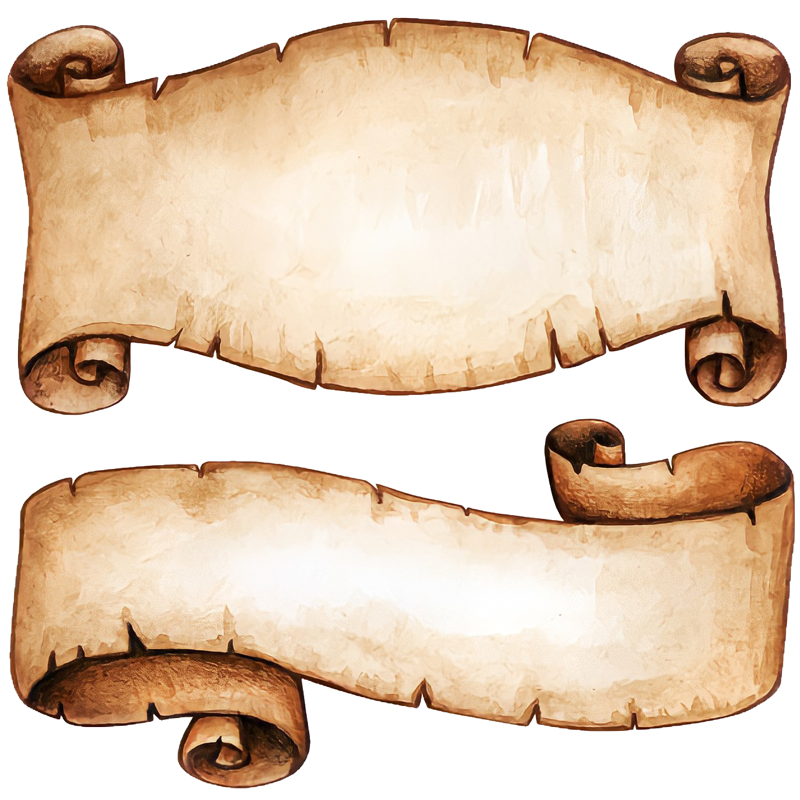 2
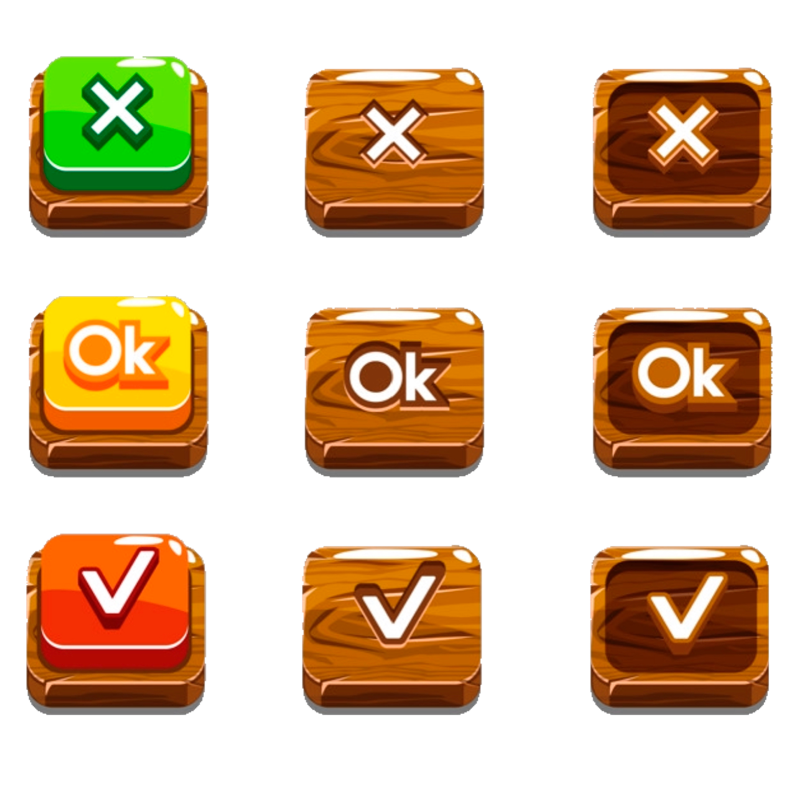 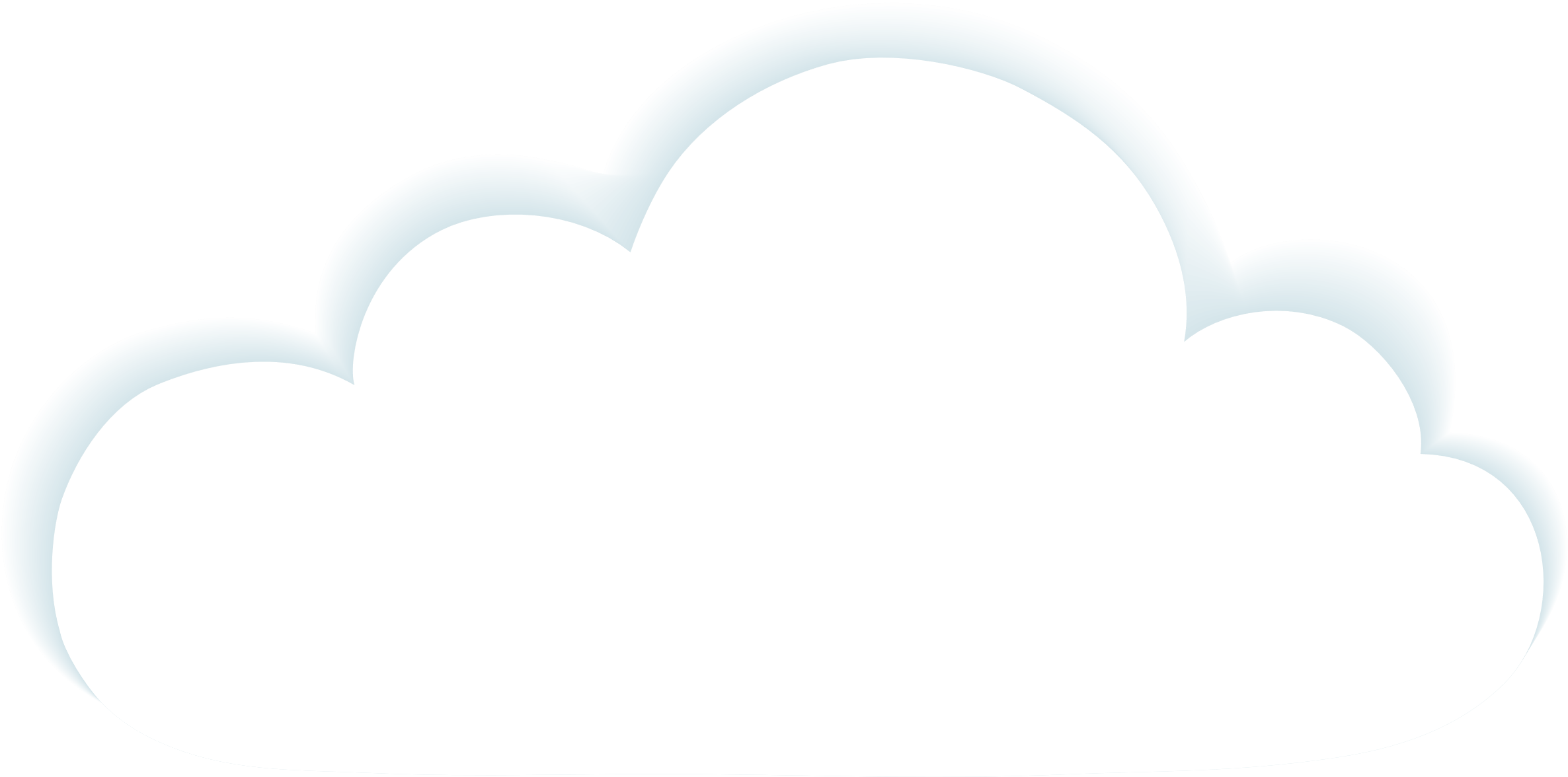 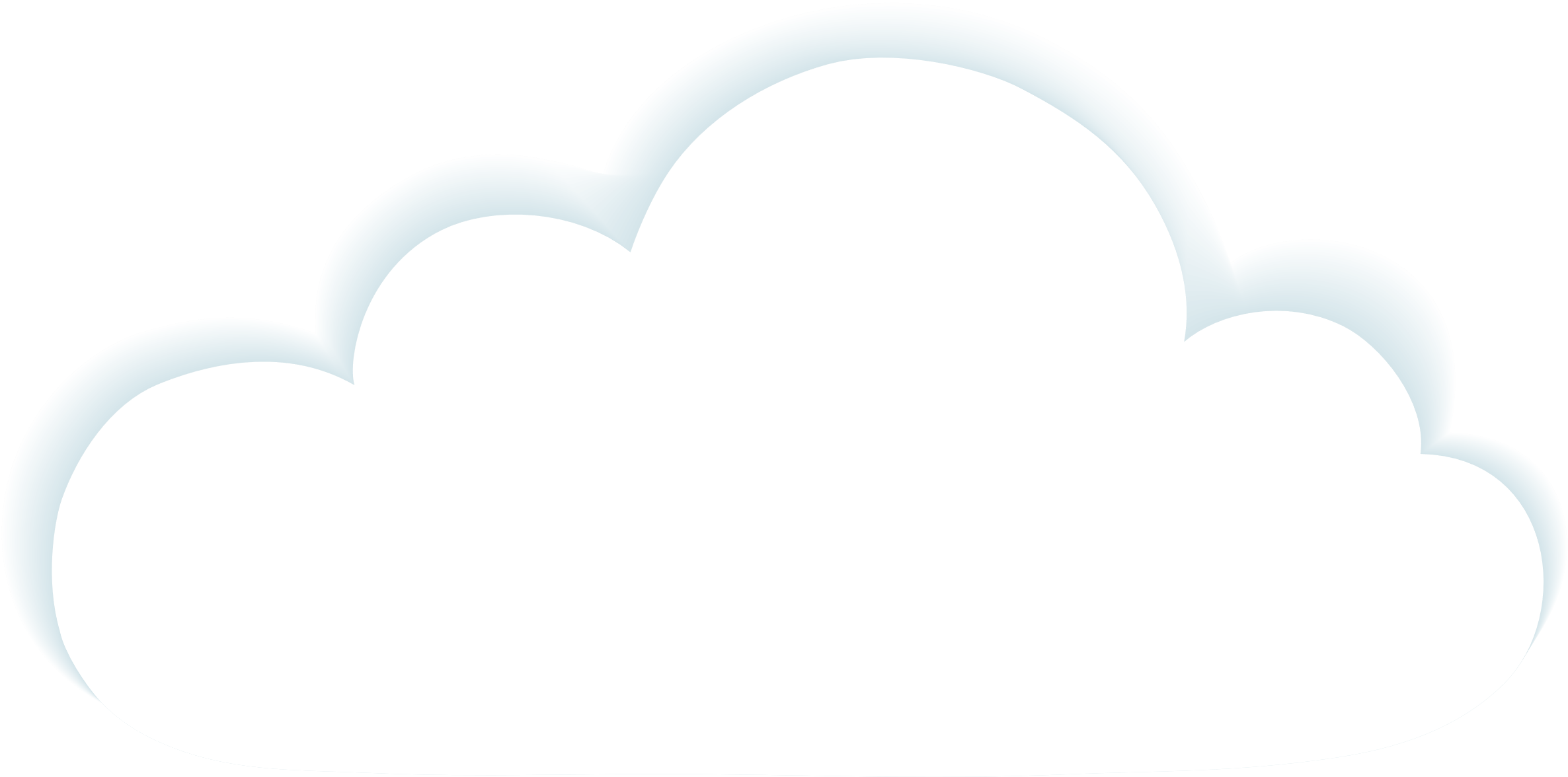 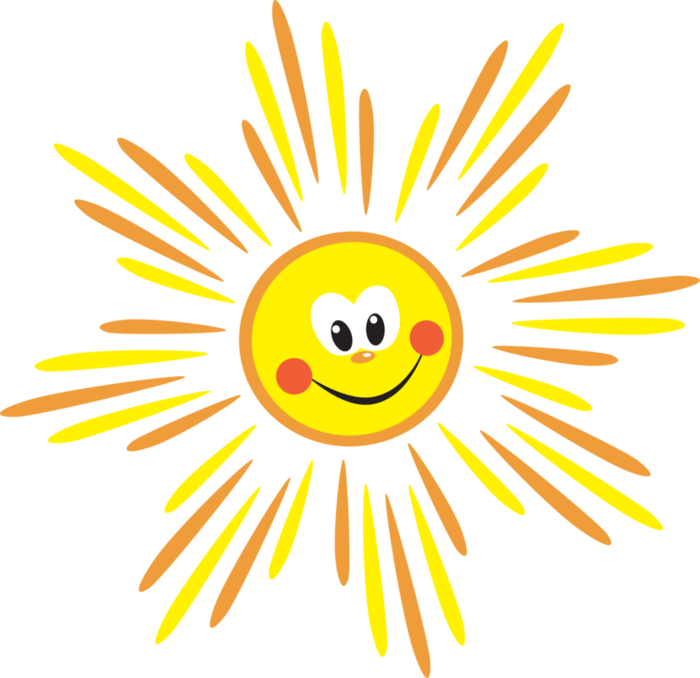 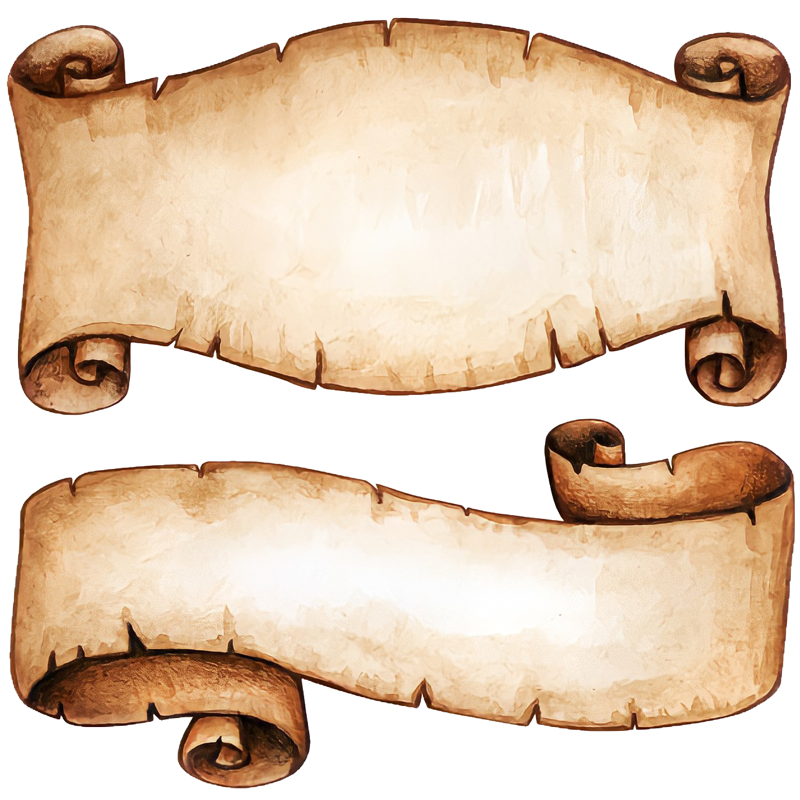 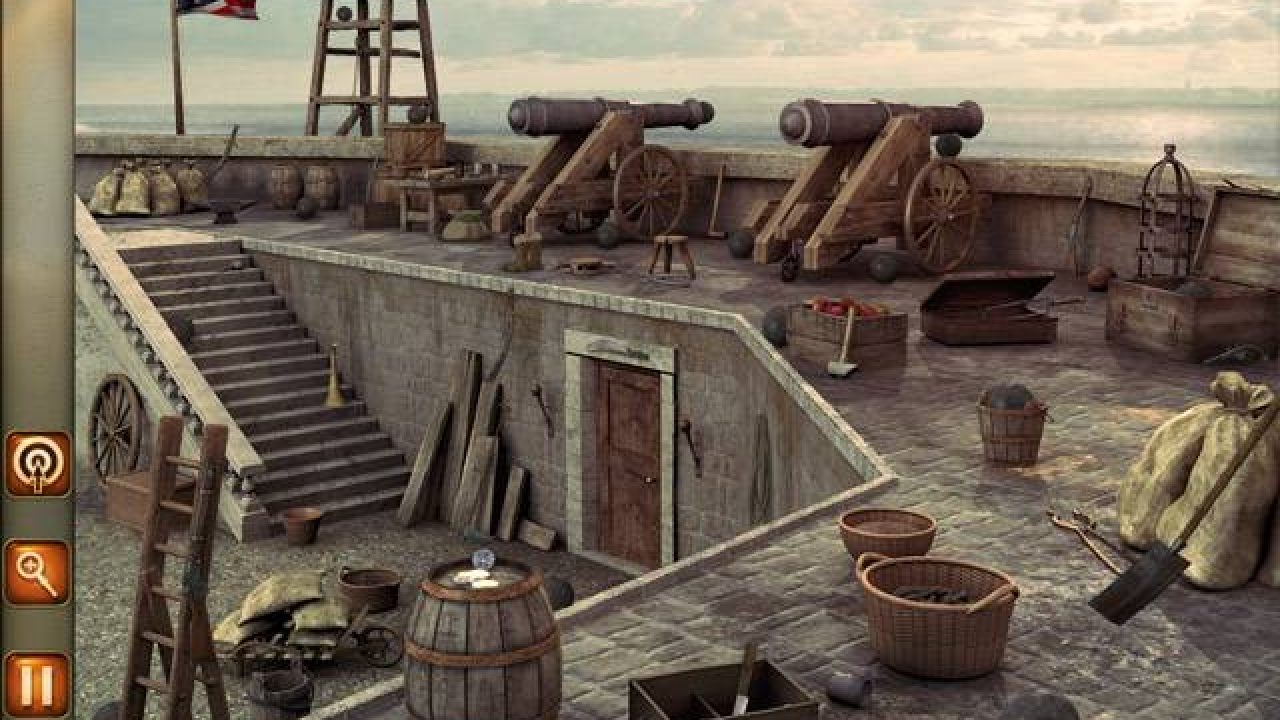 8 – 2 =
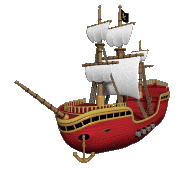 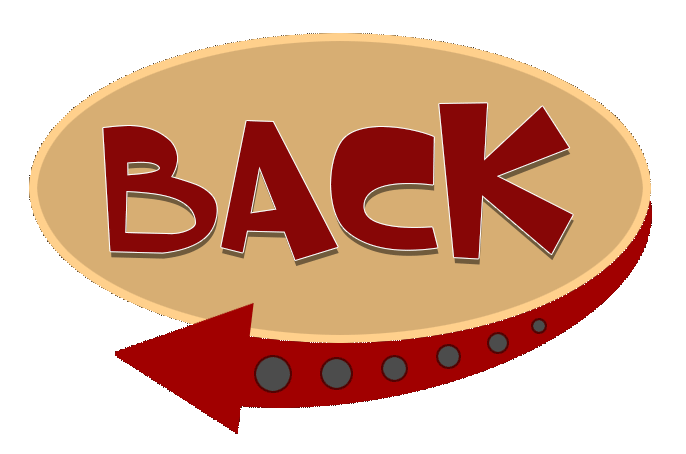 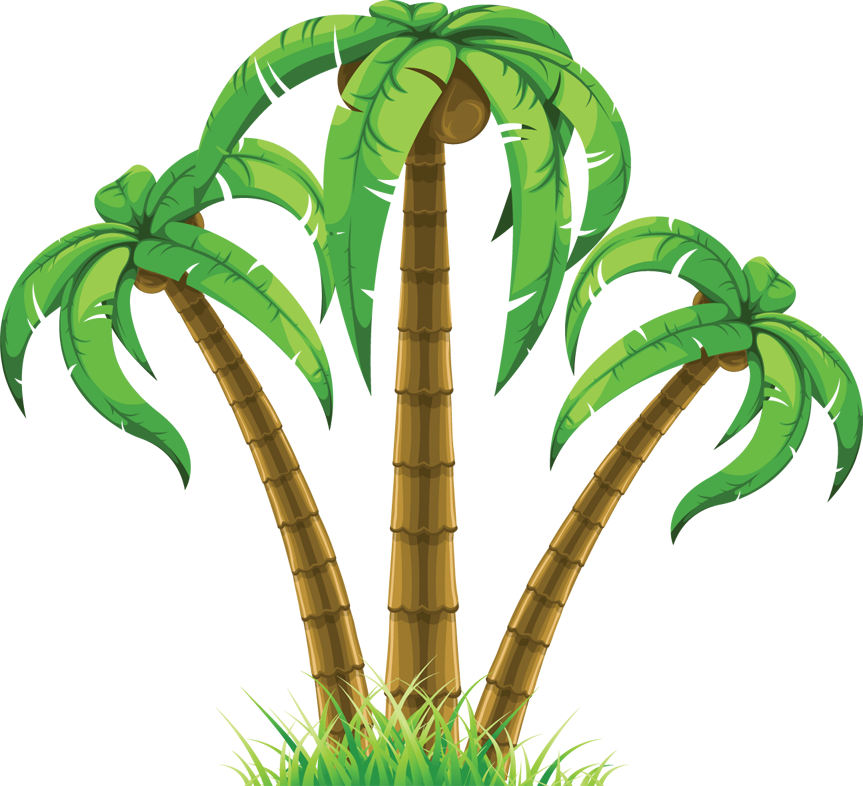 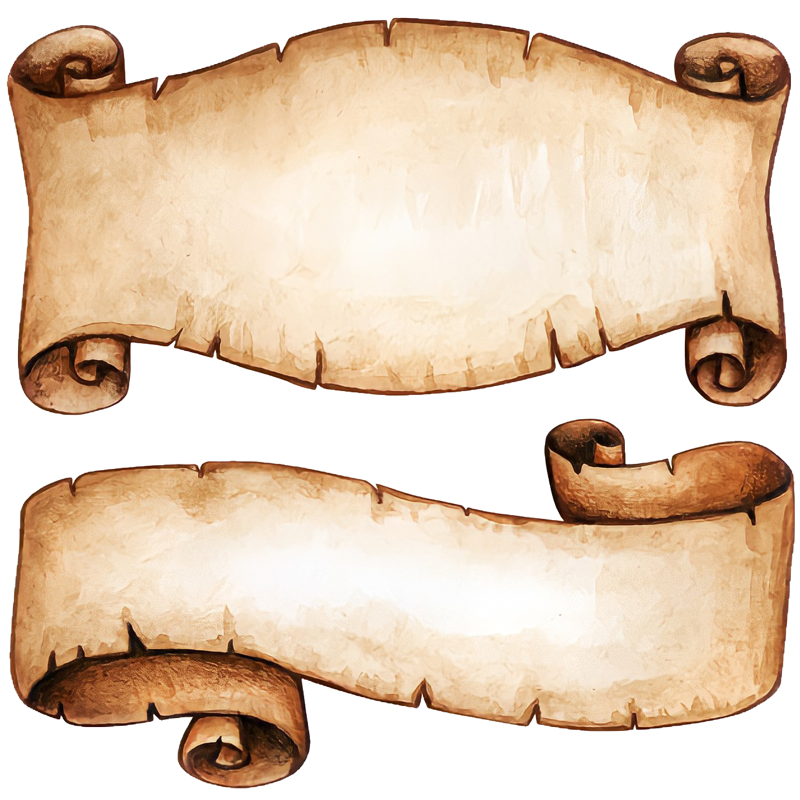 6
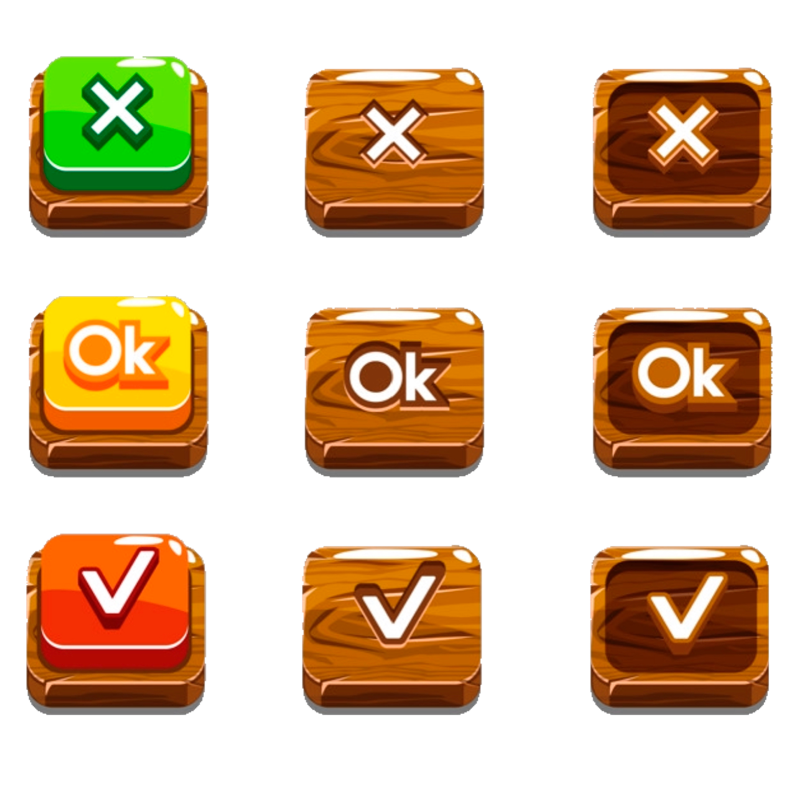 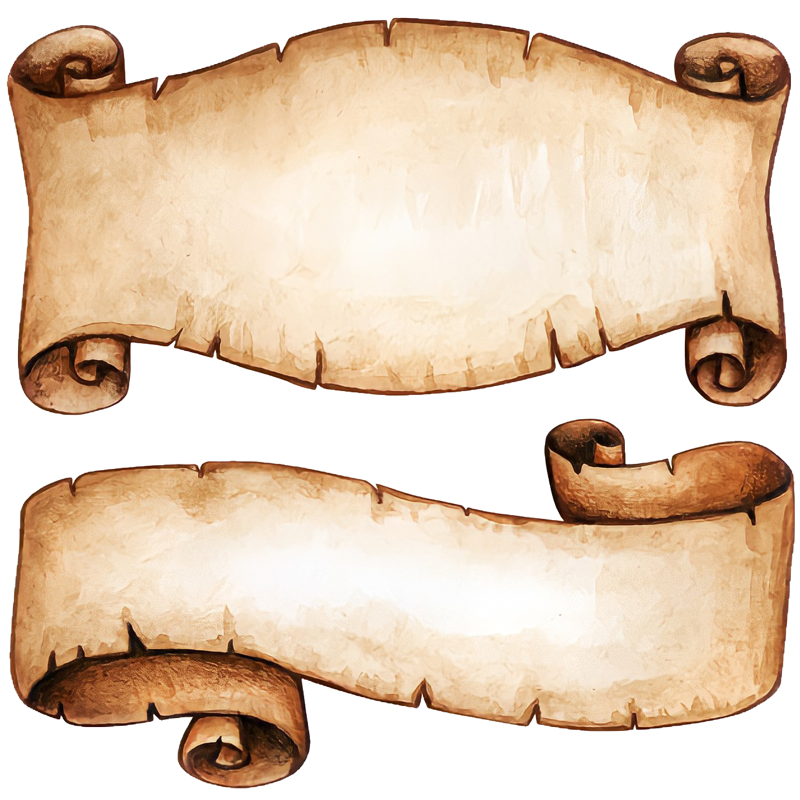 10
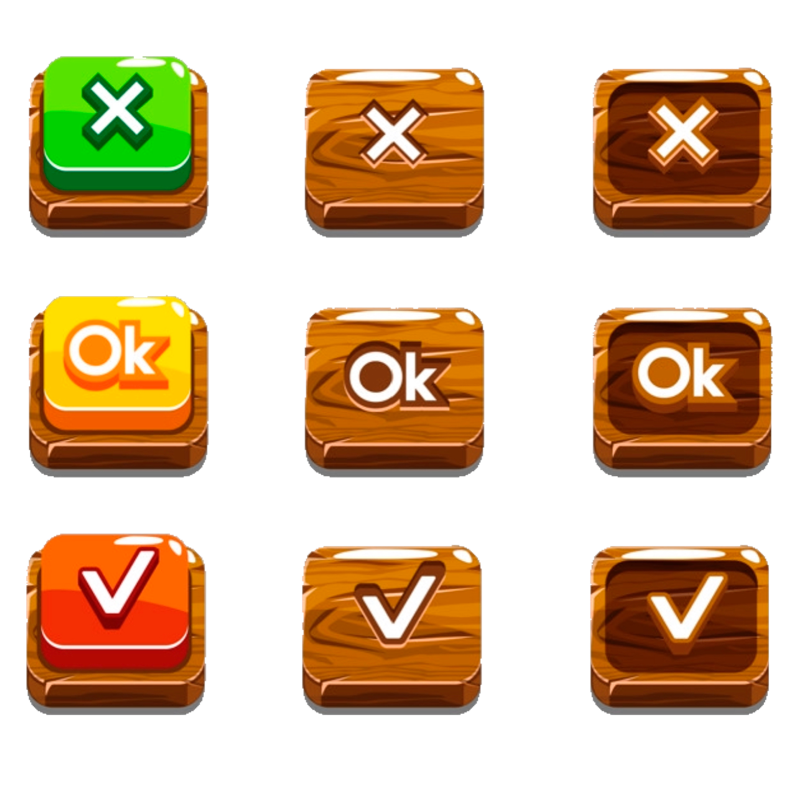 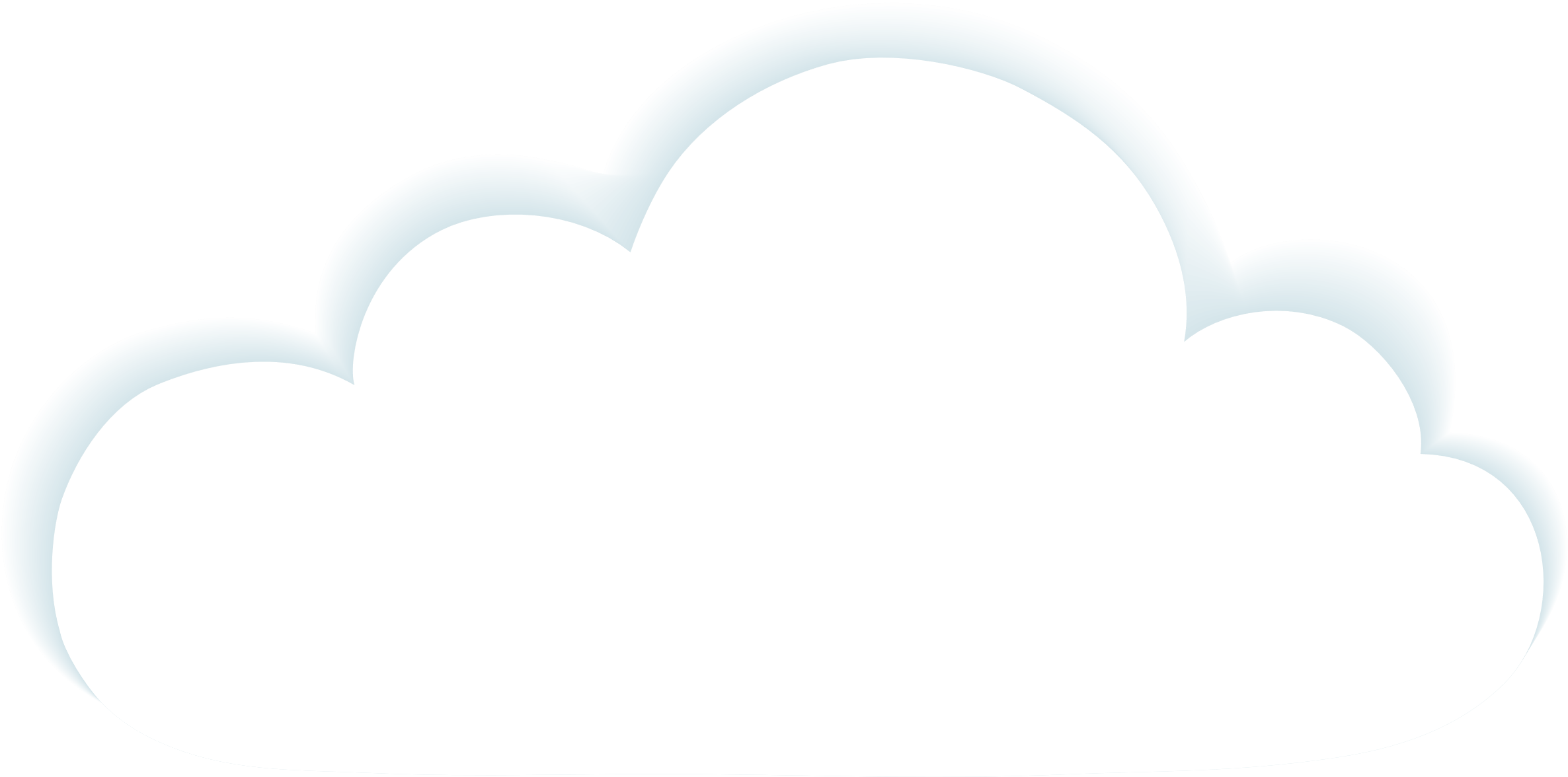 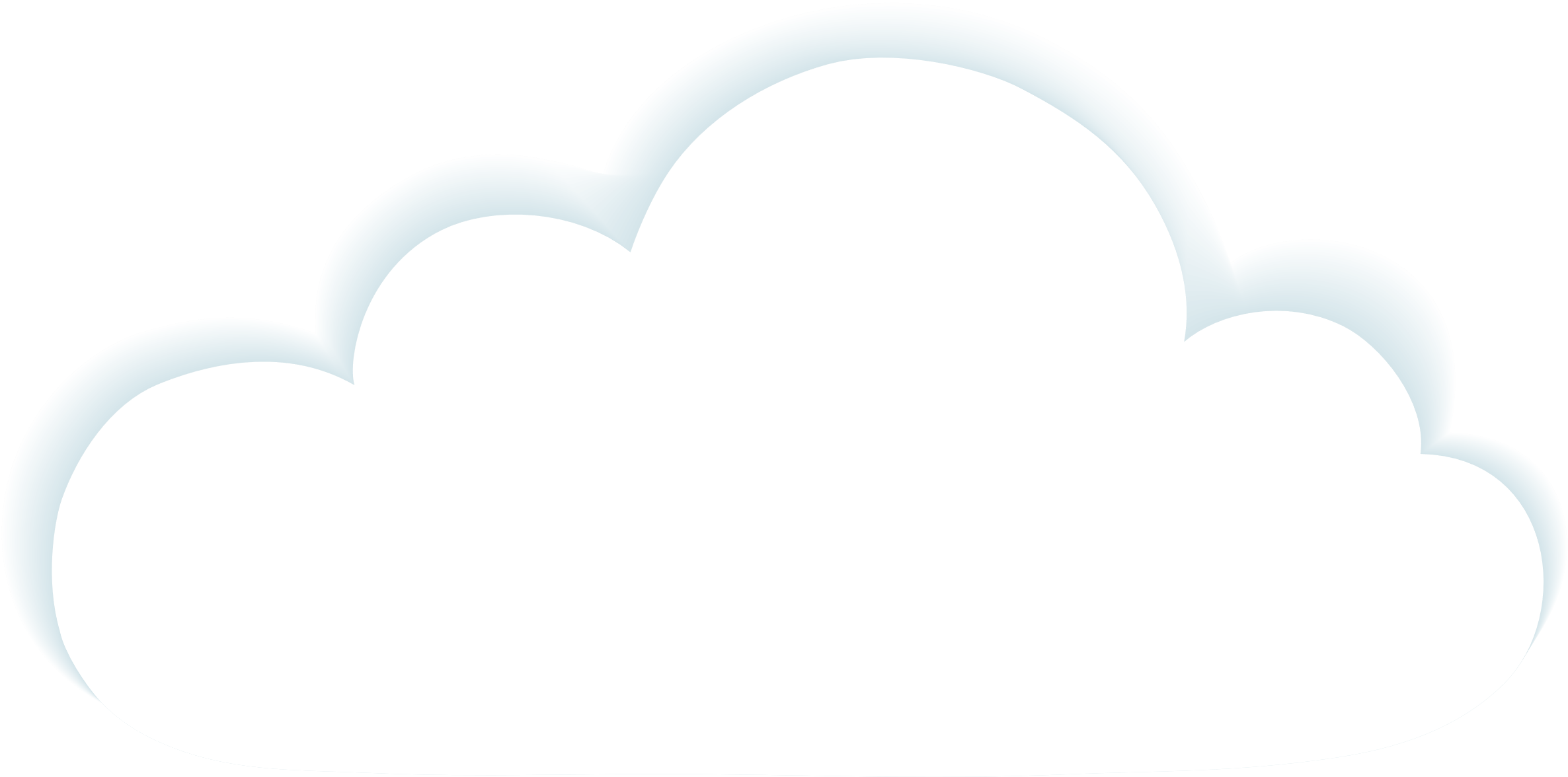 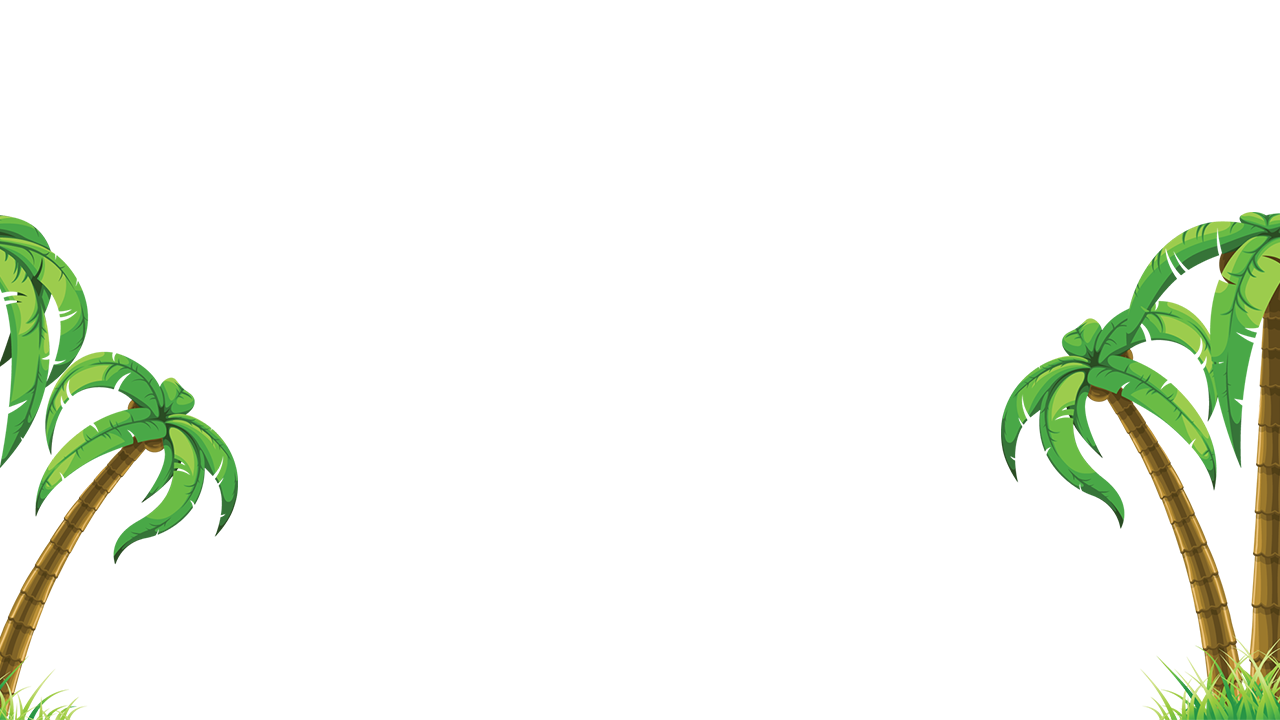 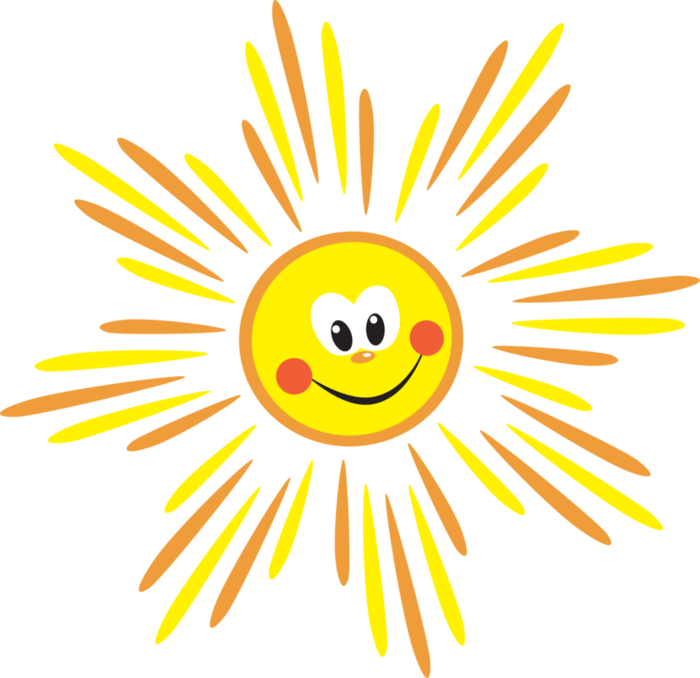 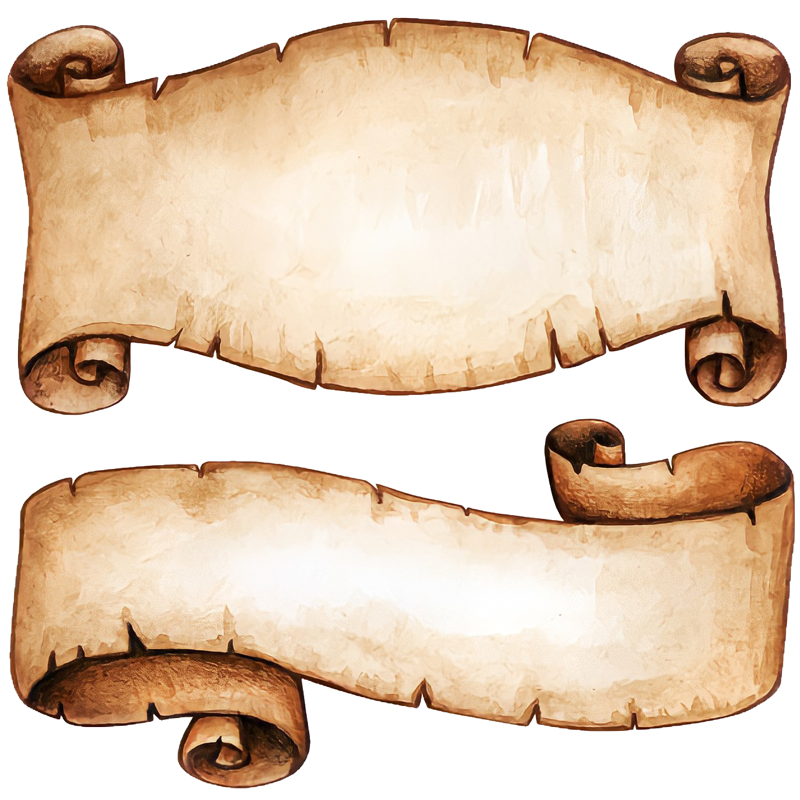 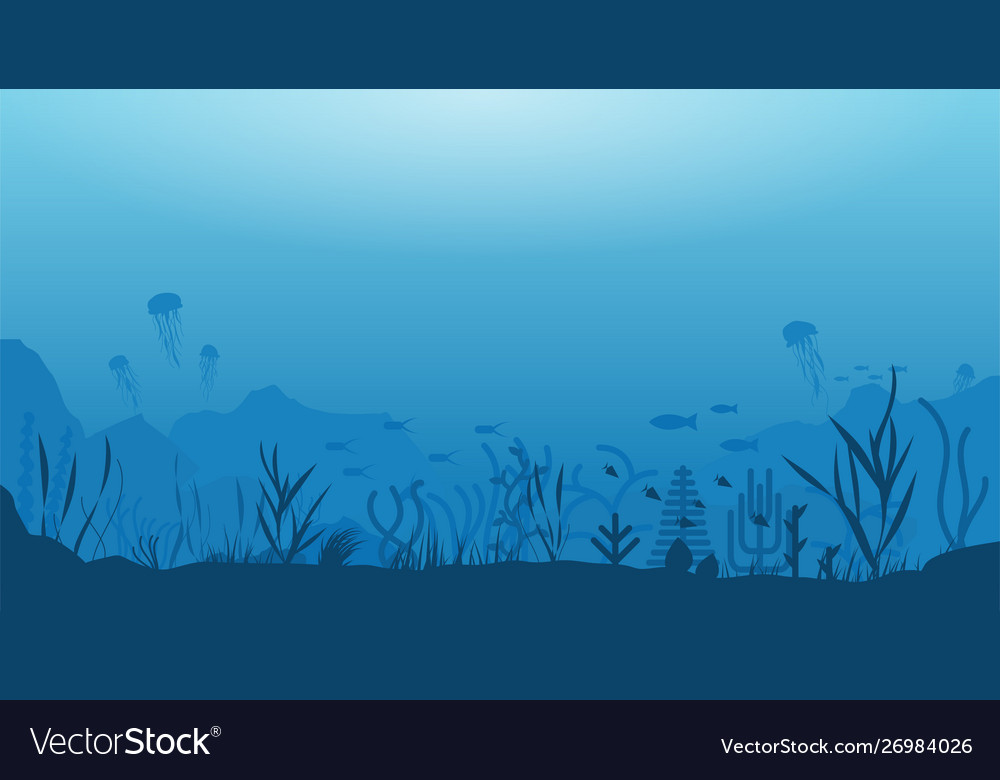 في الطبق 5 حبات كرز أكلت نورة 2 منها كم حبة بقيت؟
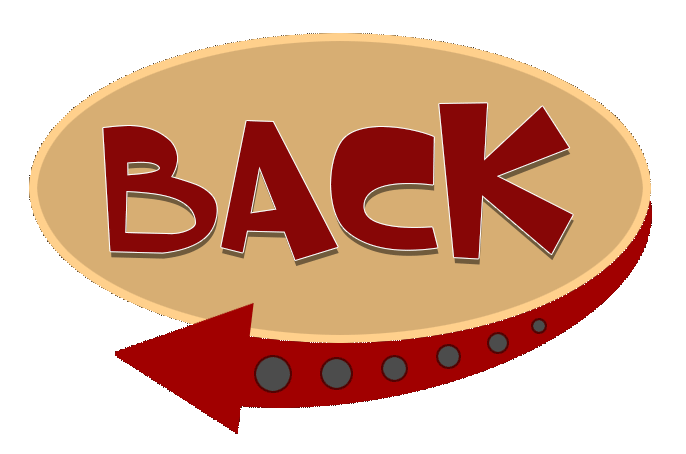 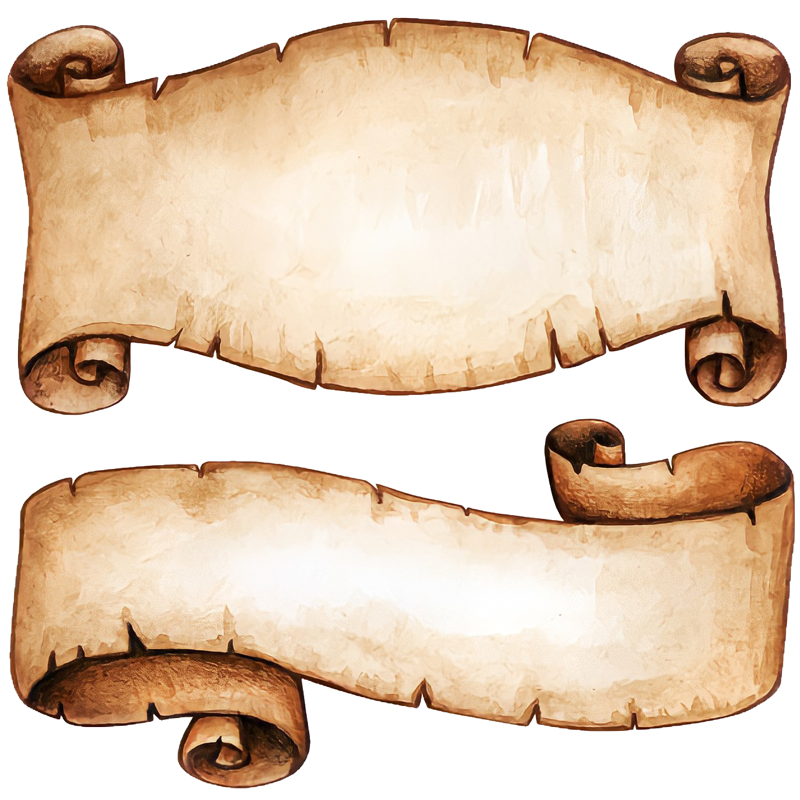 3
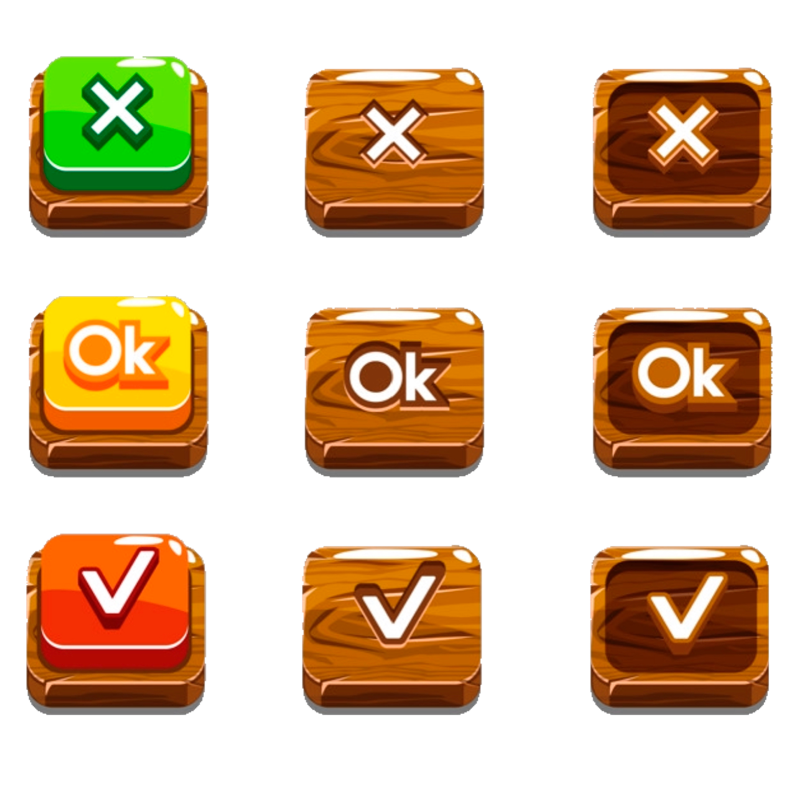 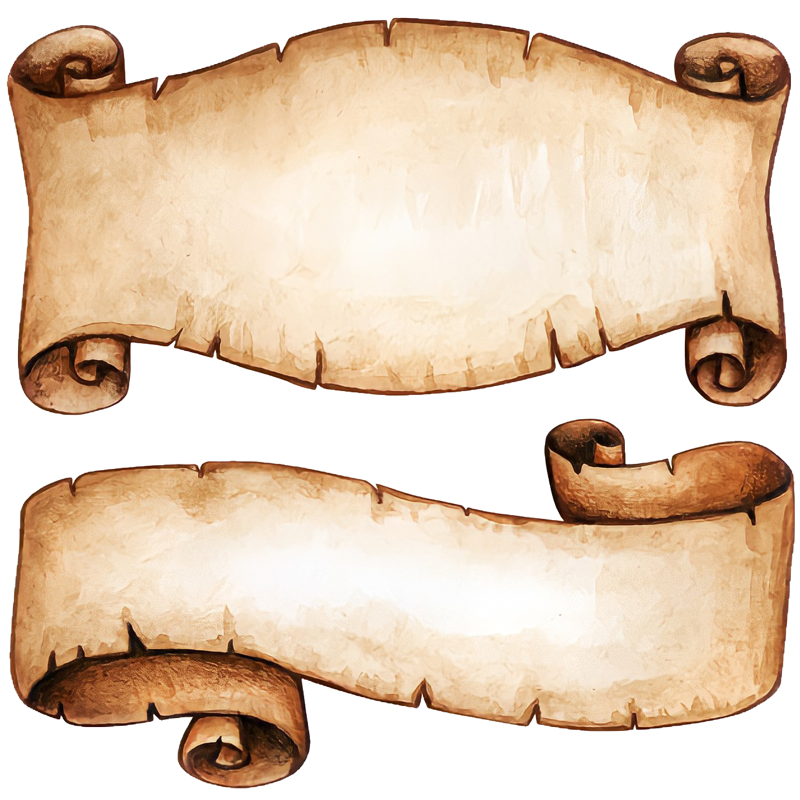 7
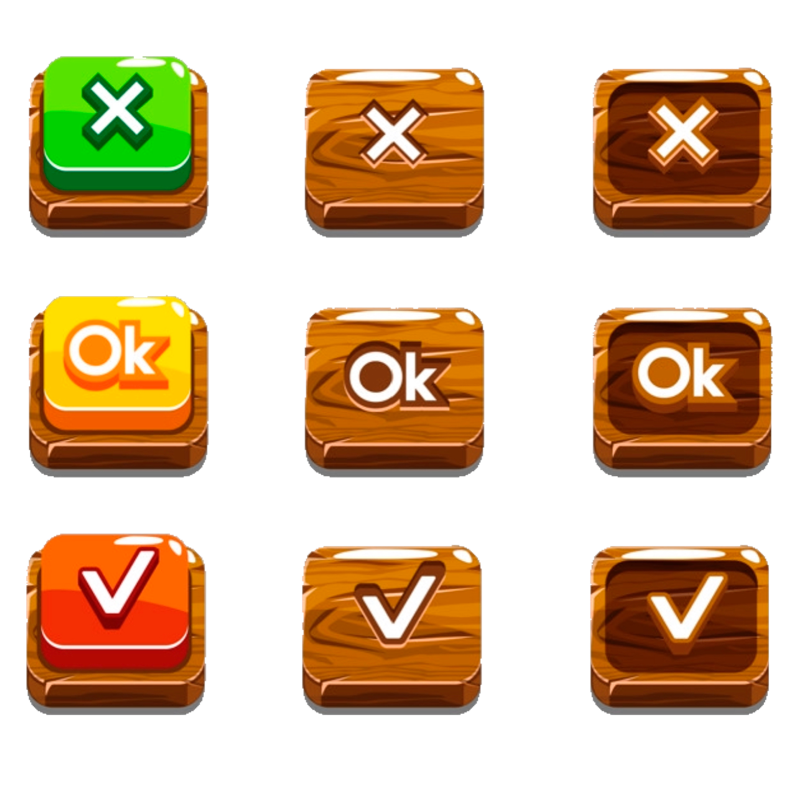 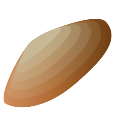 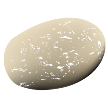 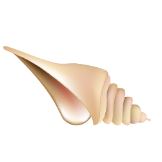 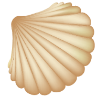 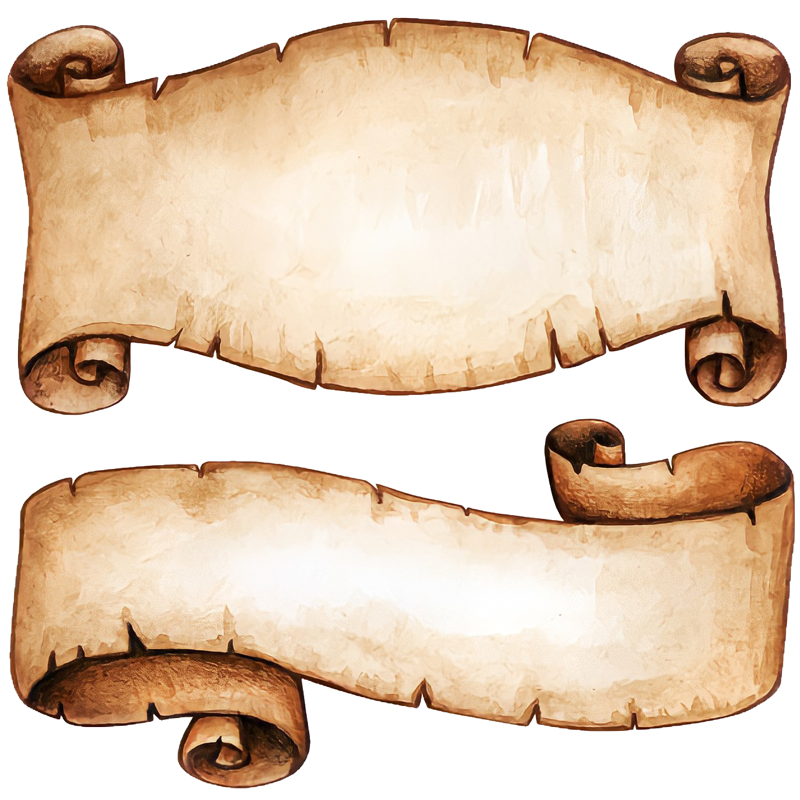 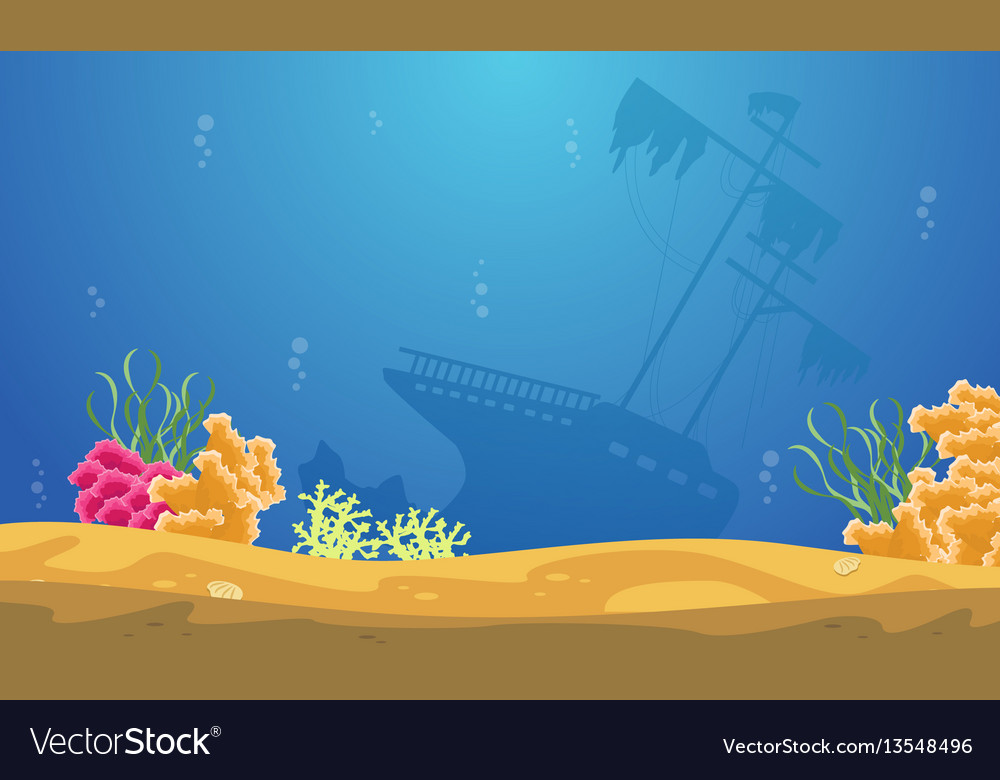 لدى رنا 4 دفاتر ولدى ريما دفتران . ما عدد الدفاتر جميعها؟
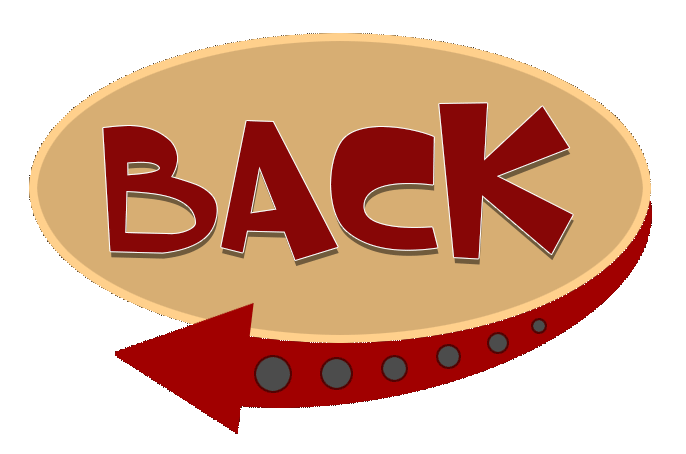 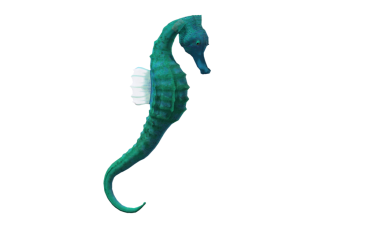 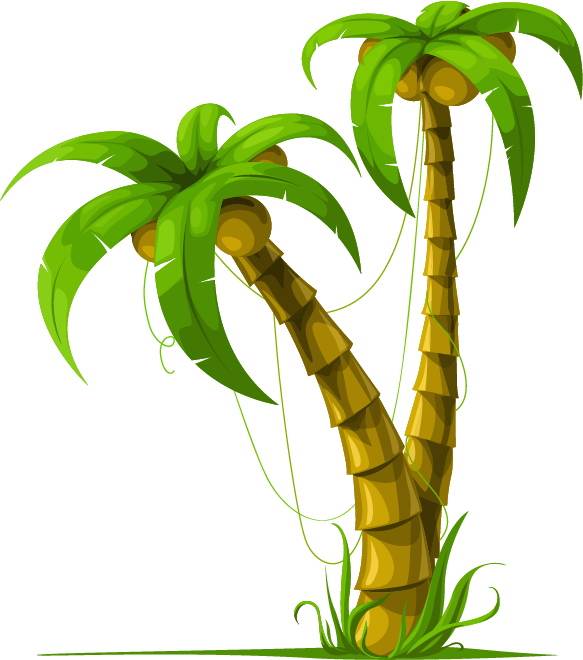 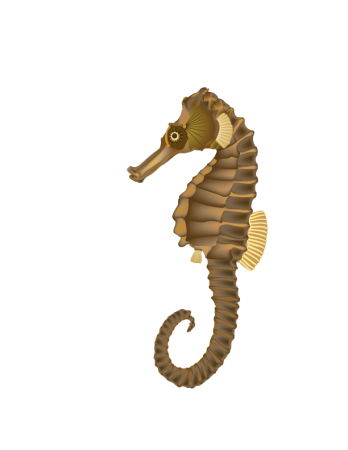 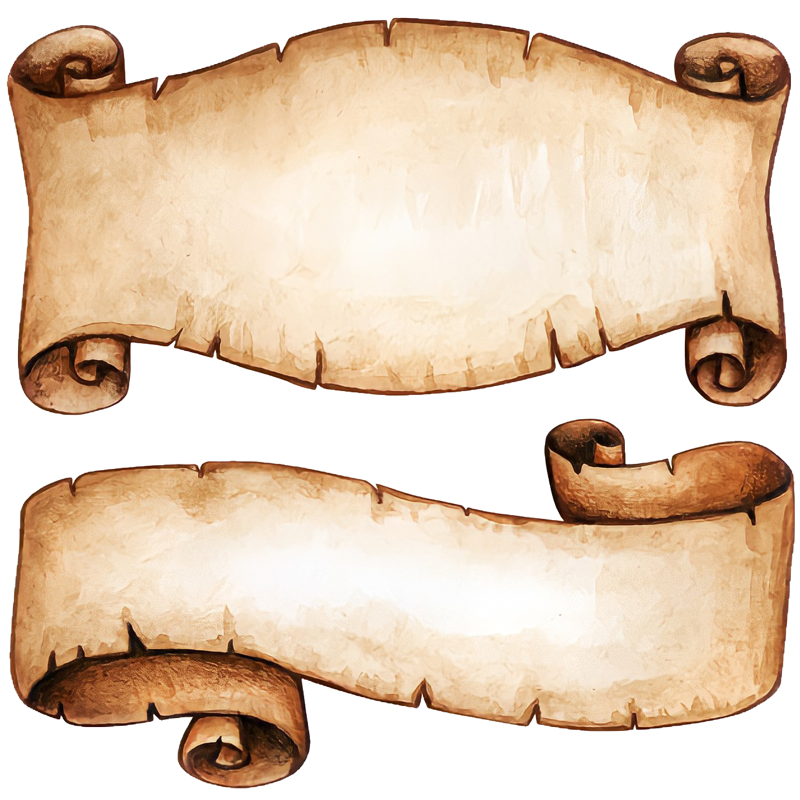 2
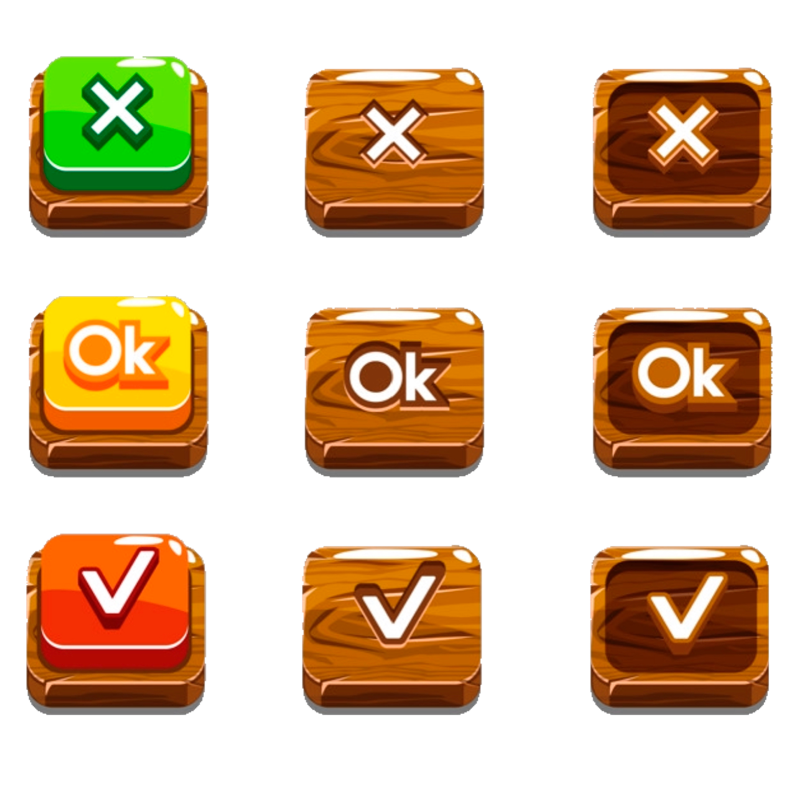 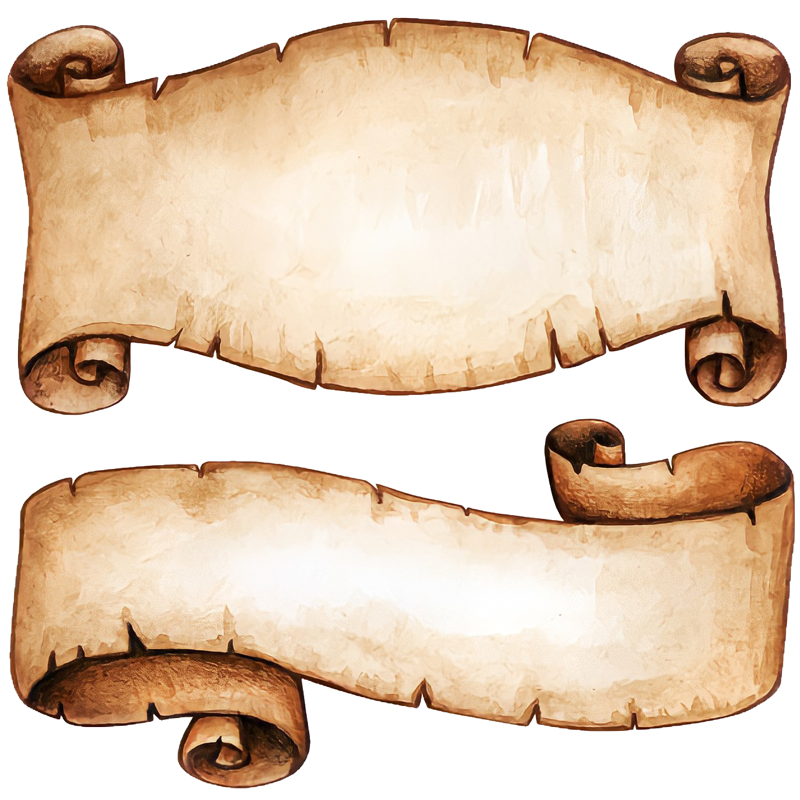 6
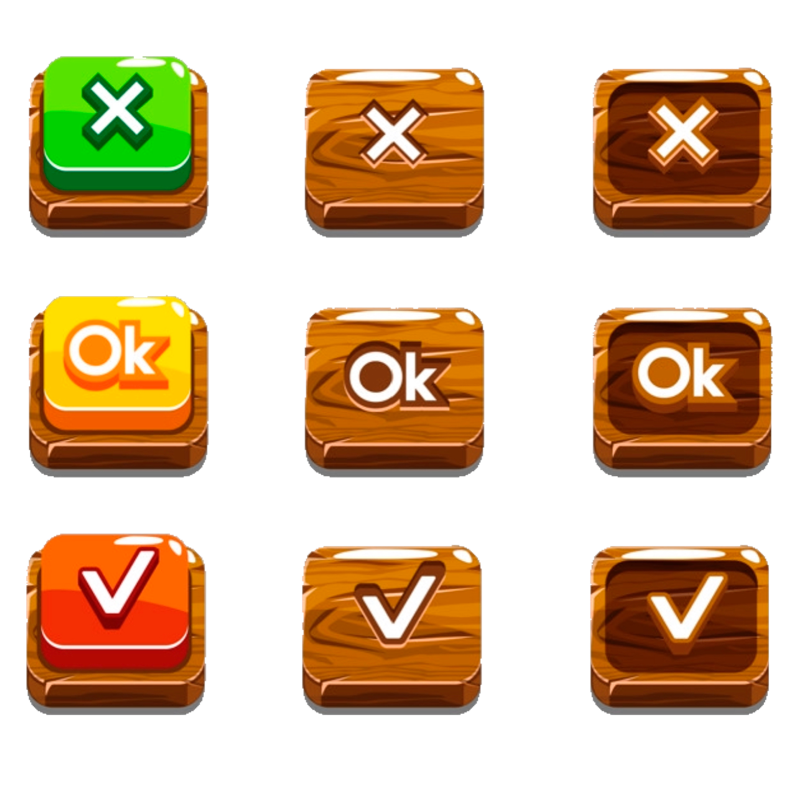 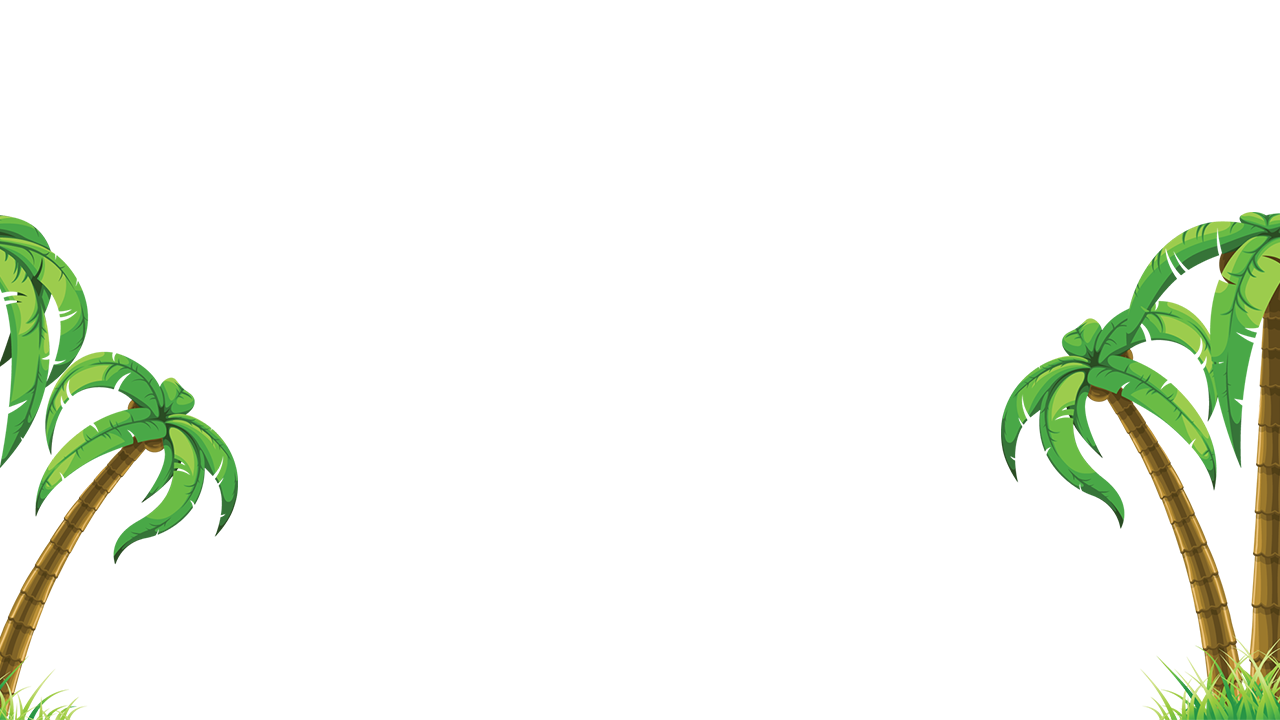 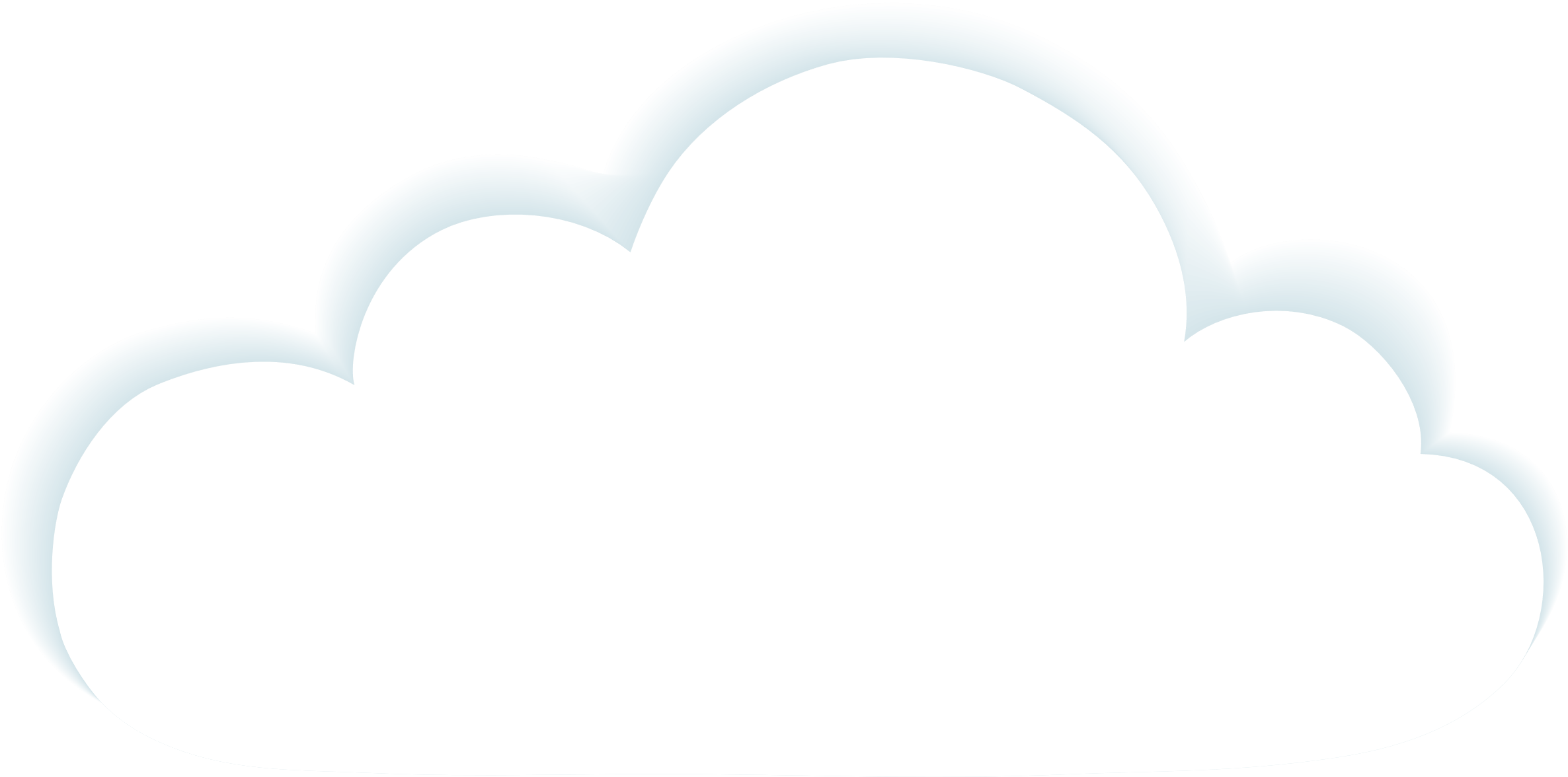 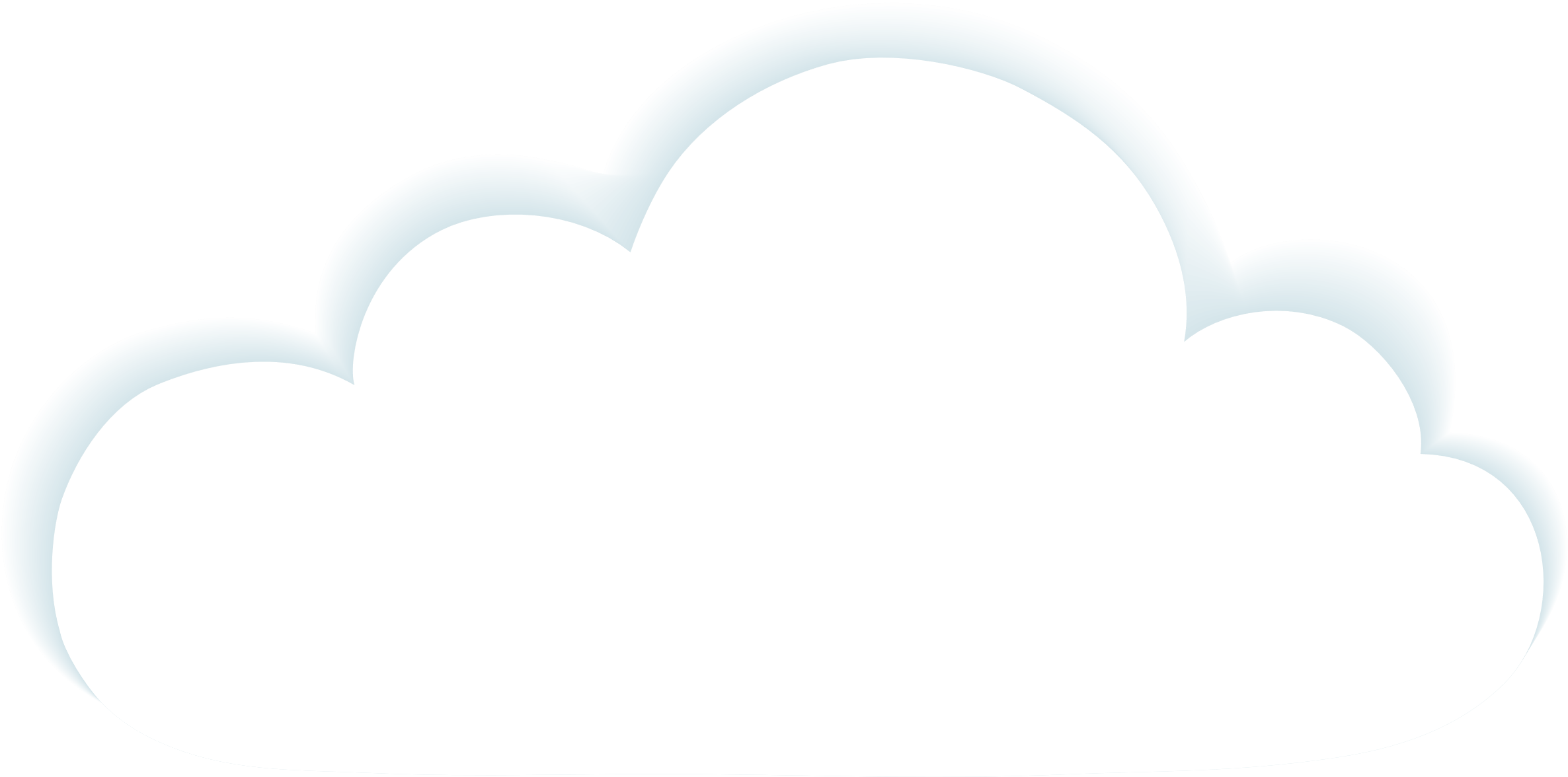 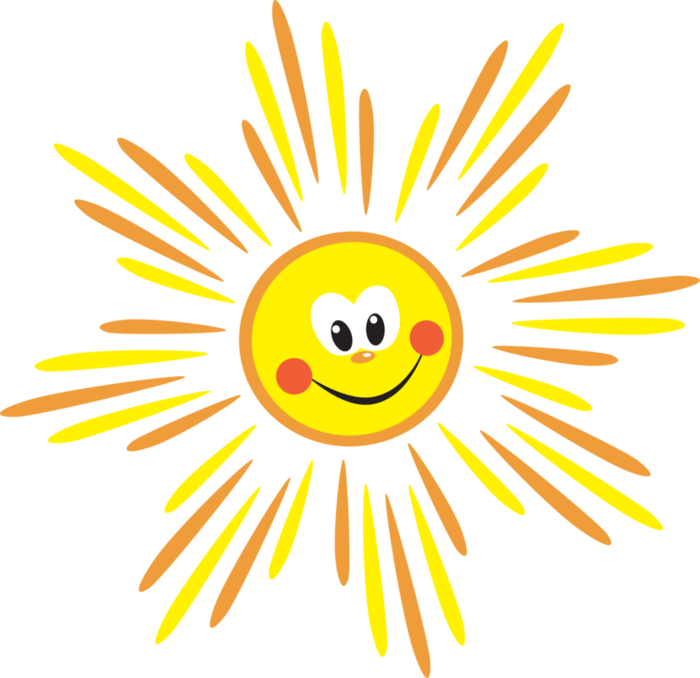 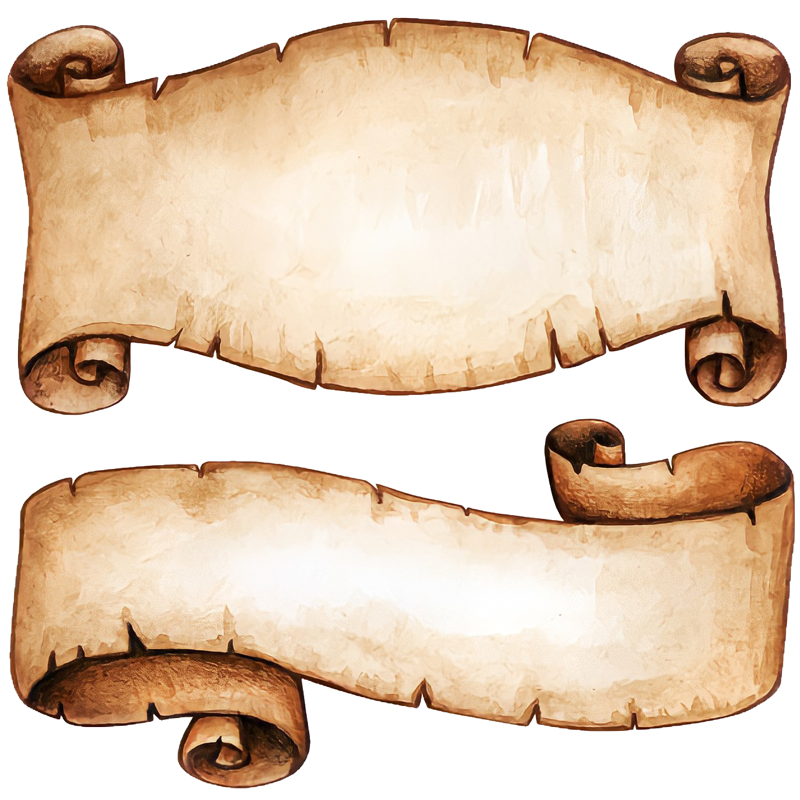 إشارة الجمع هي
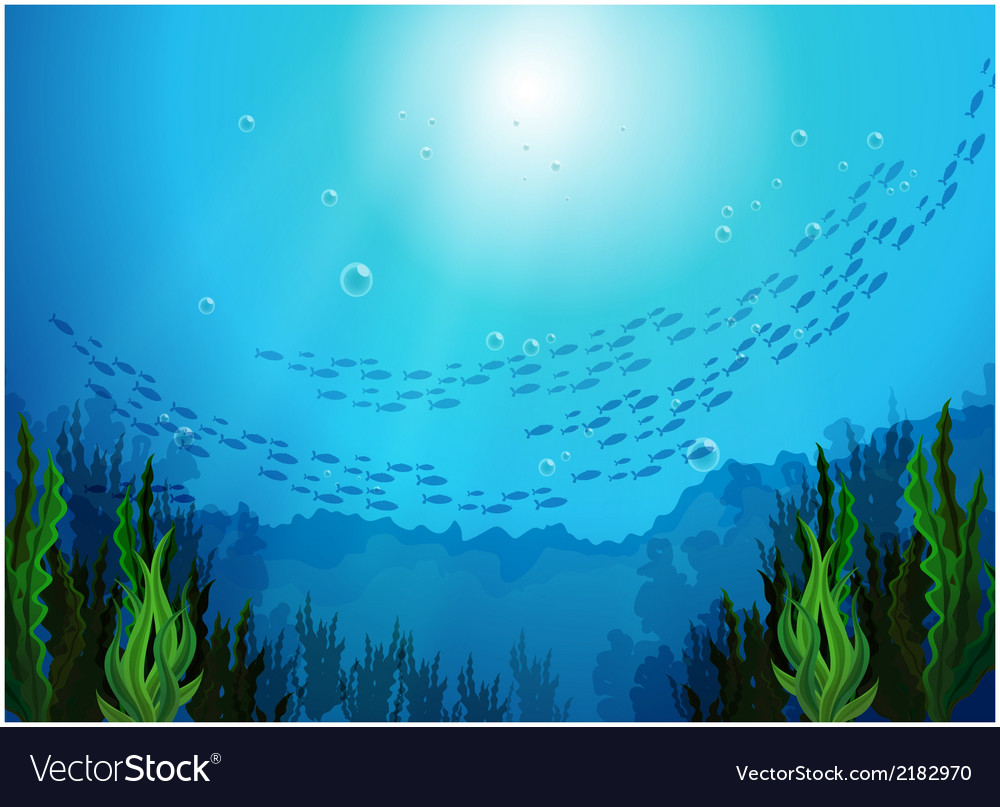 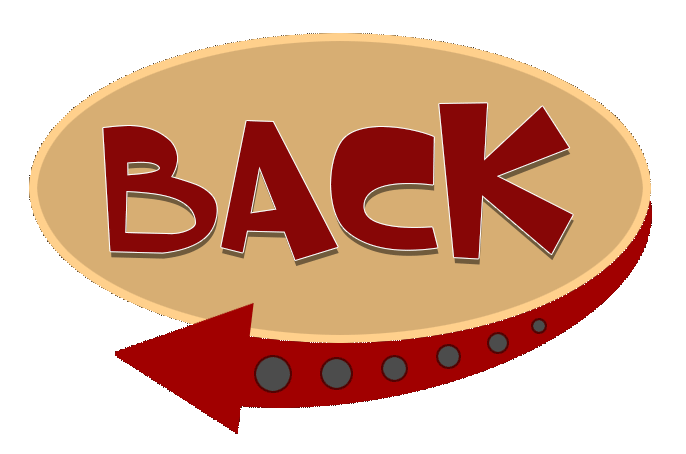 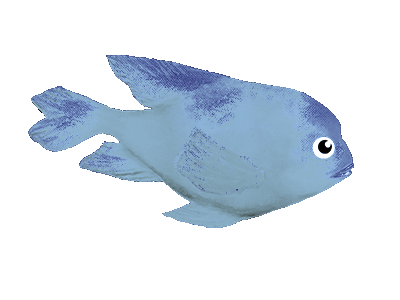 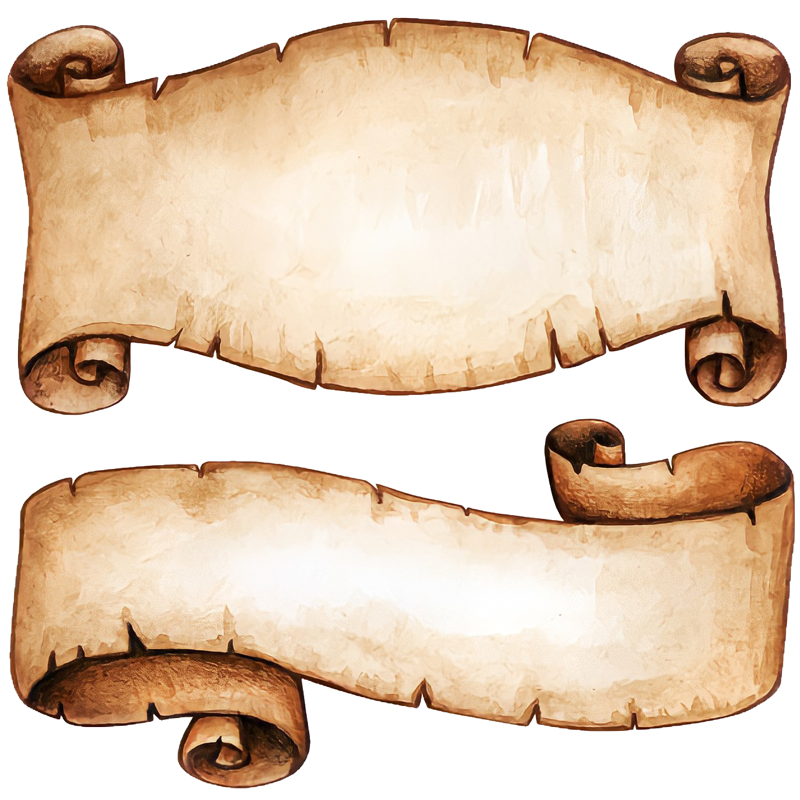 +
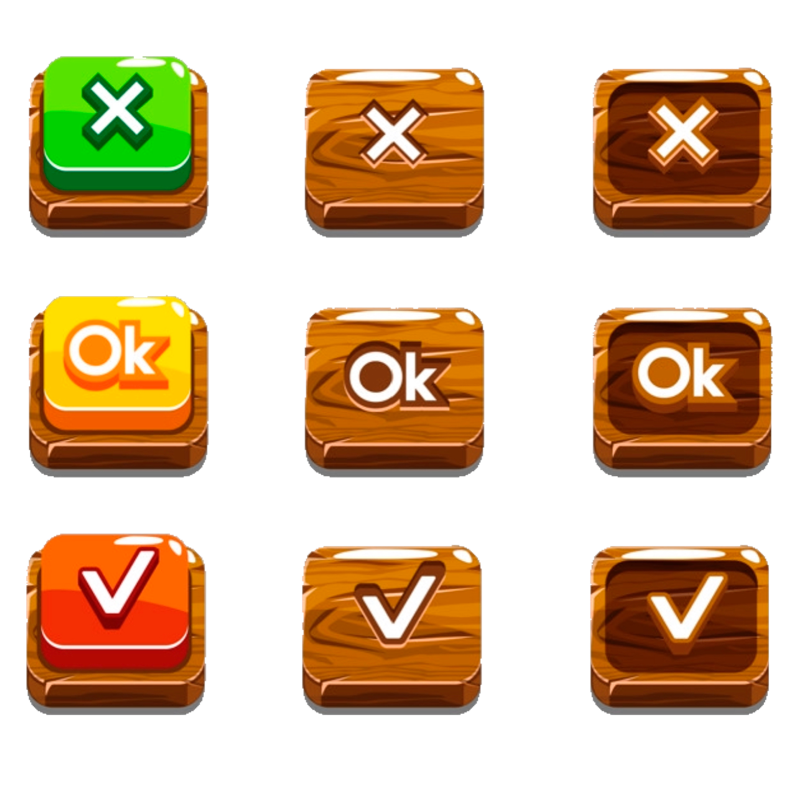 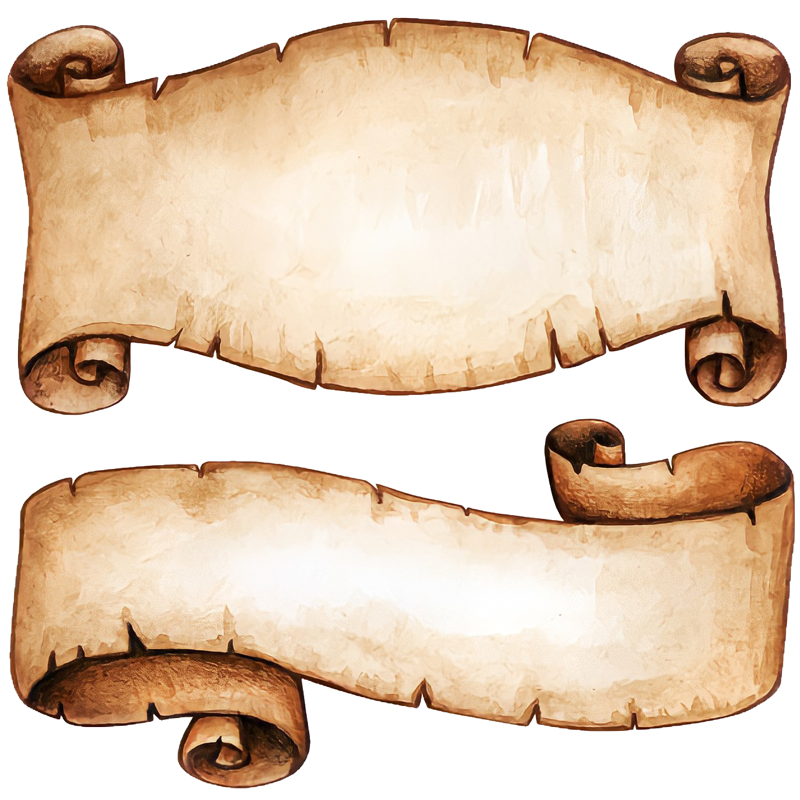 -
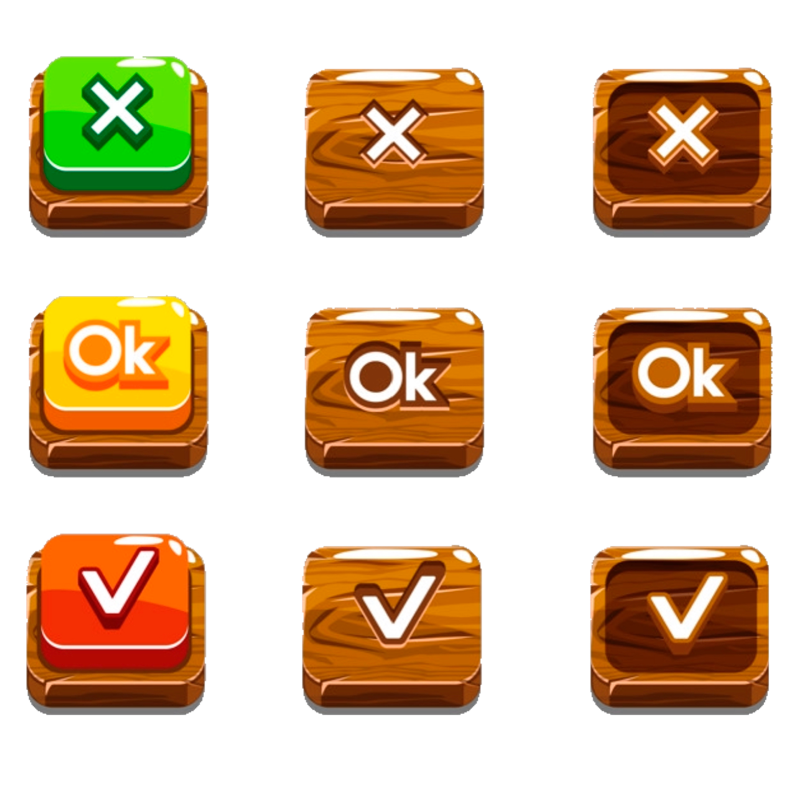 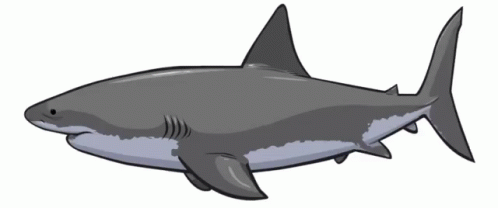 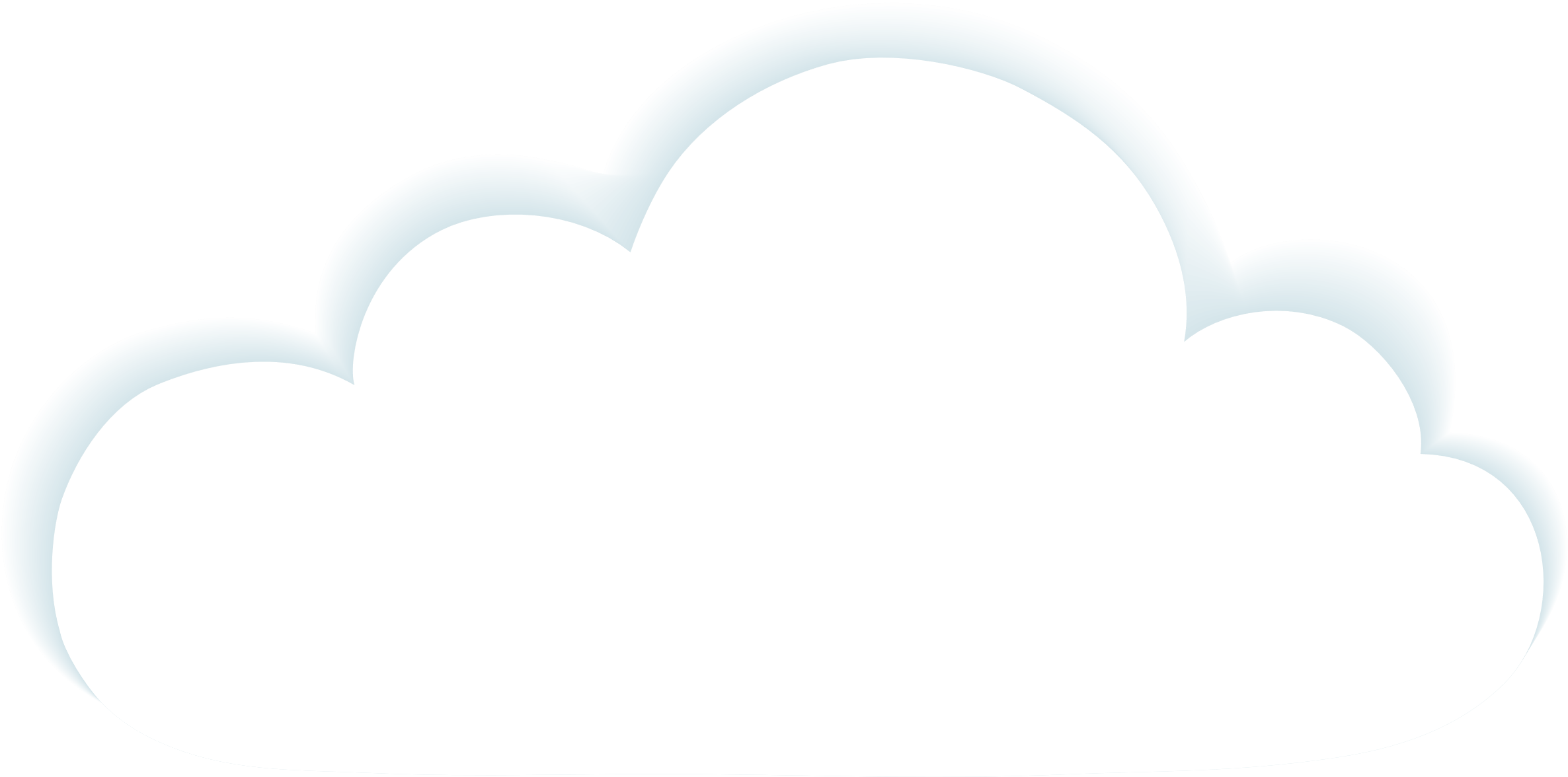 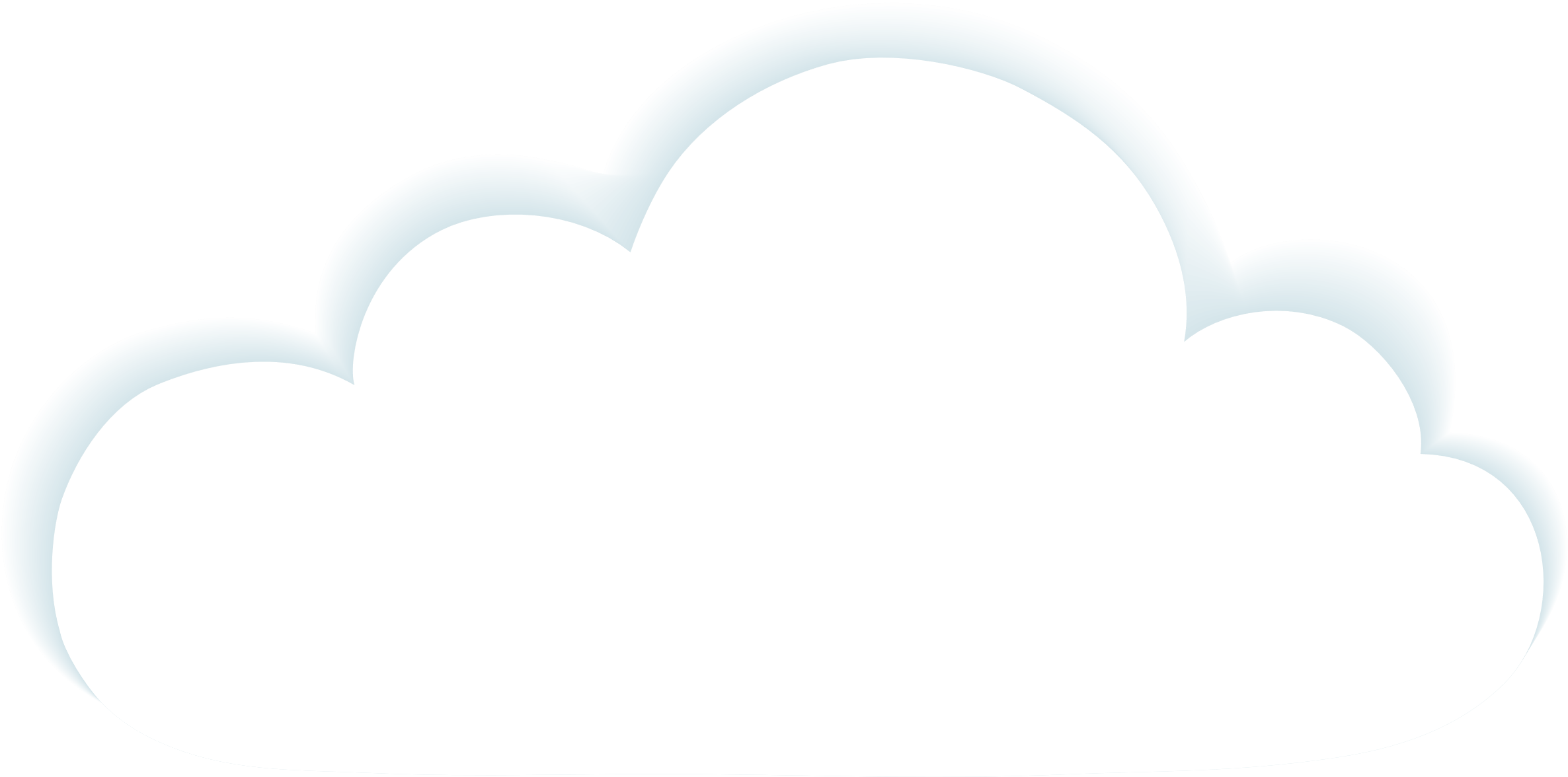 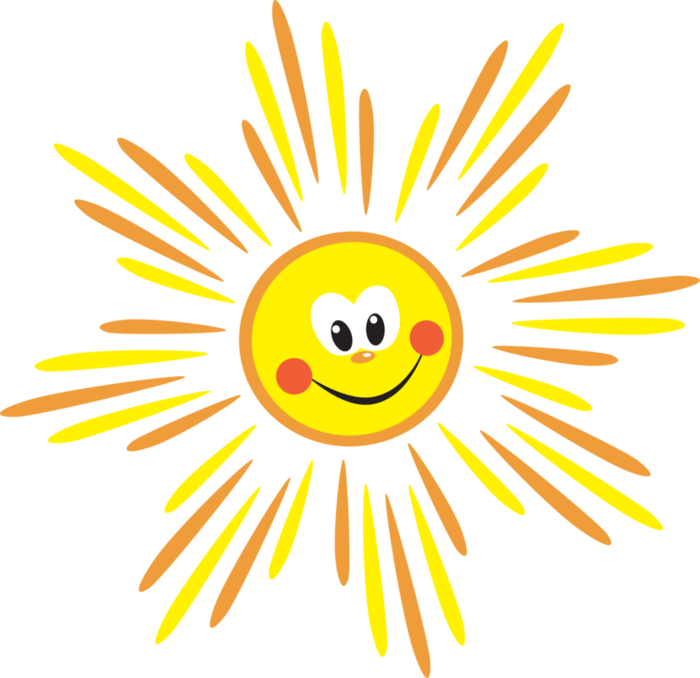 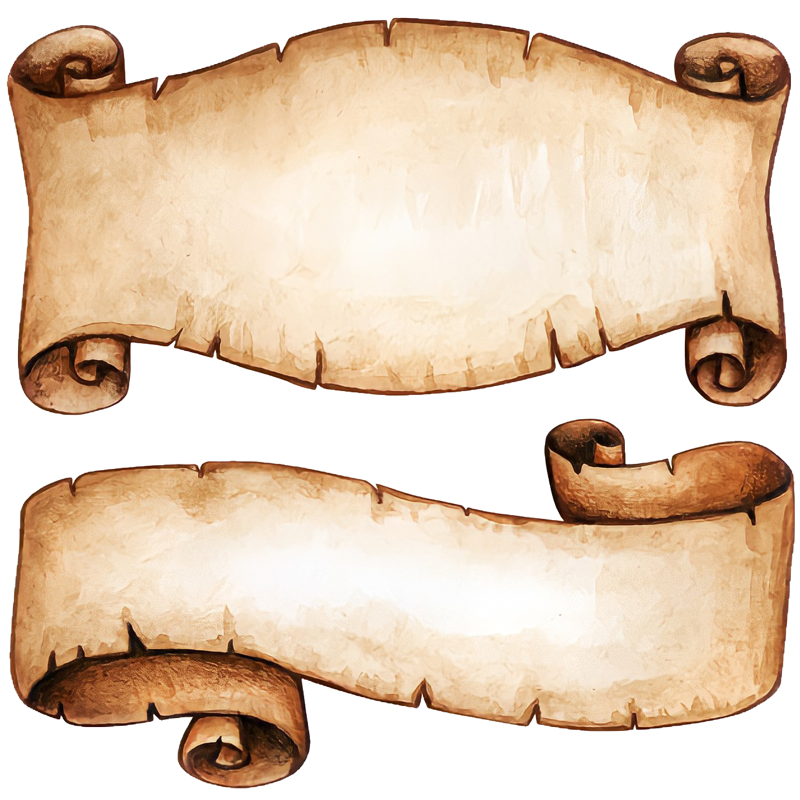 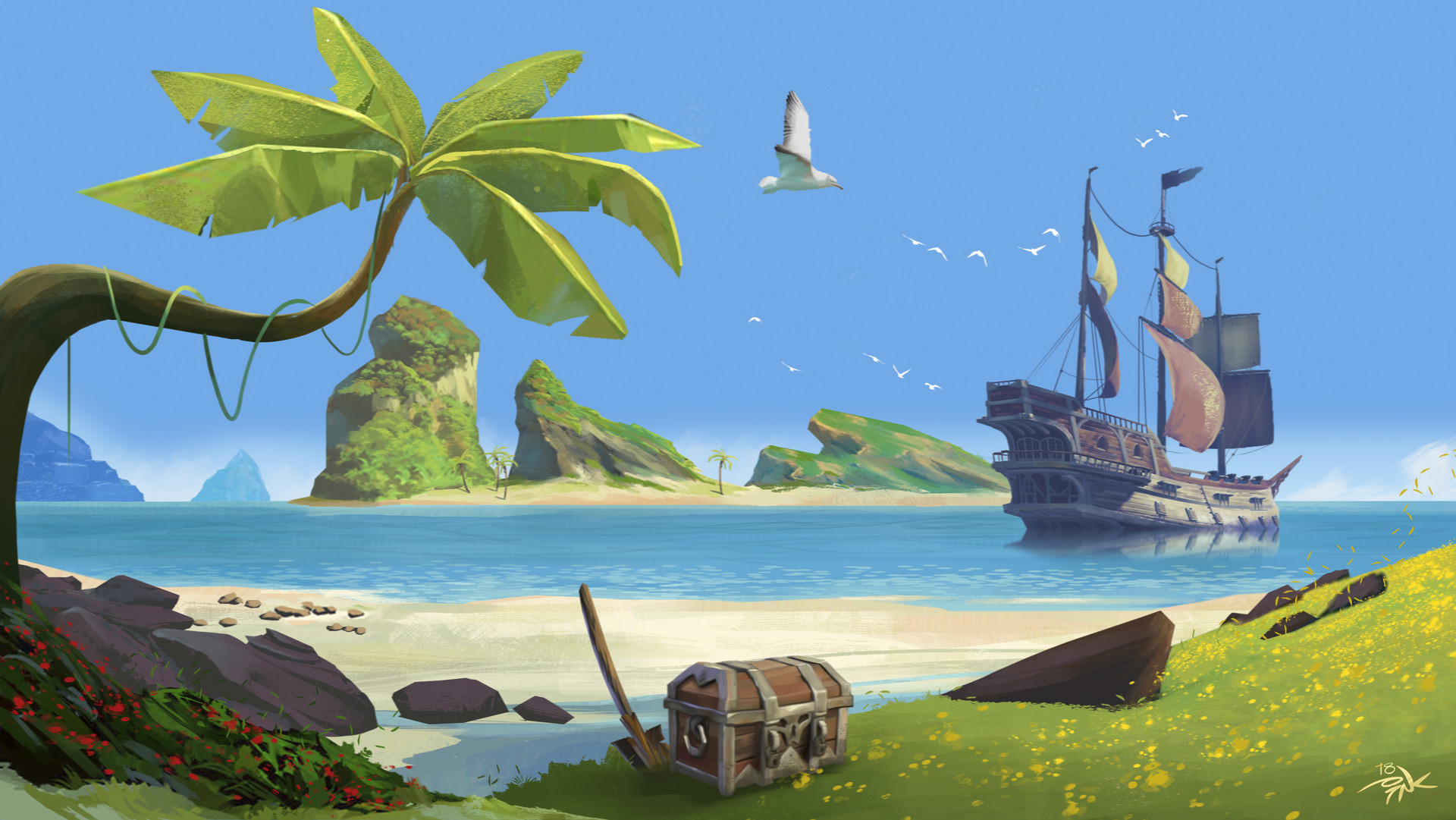 إشارة الطرح هي
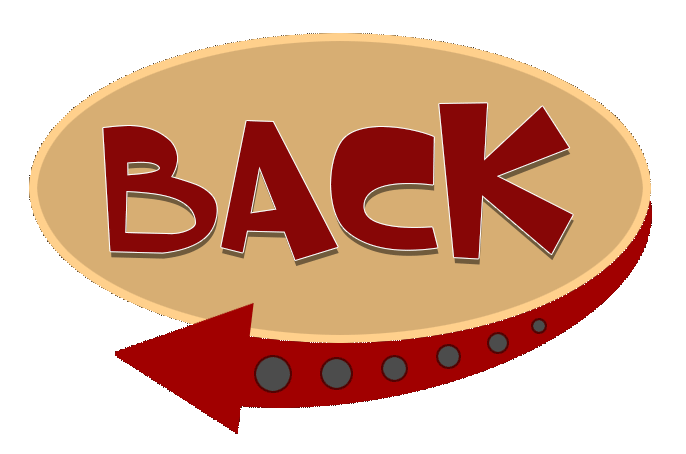 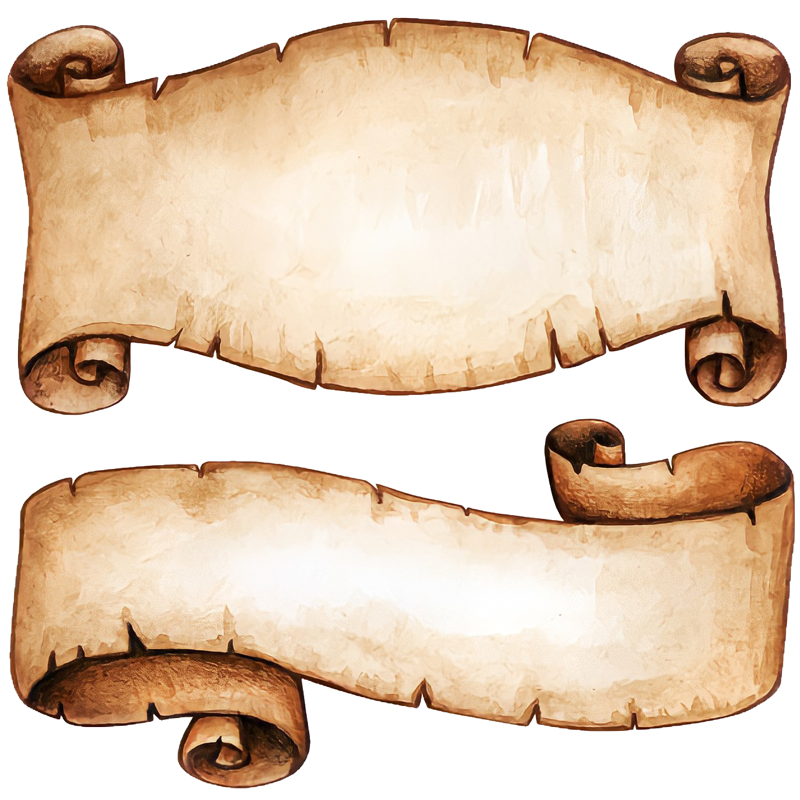 +
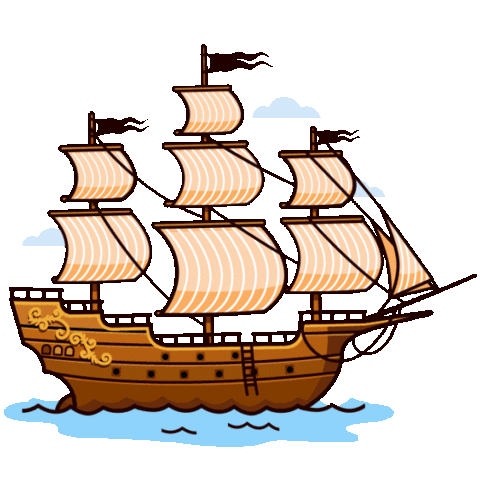 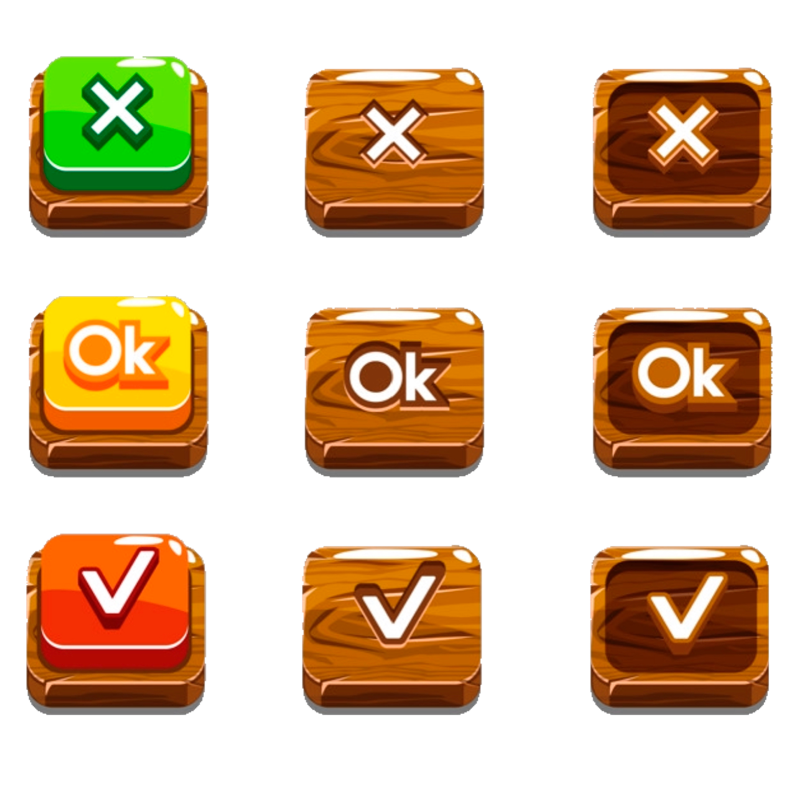 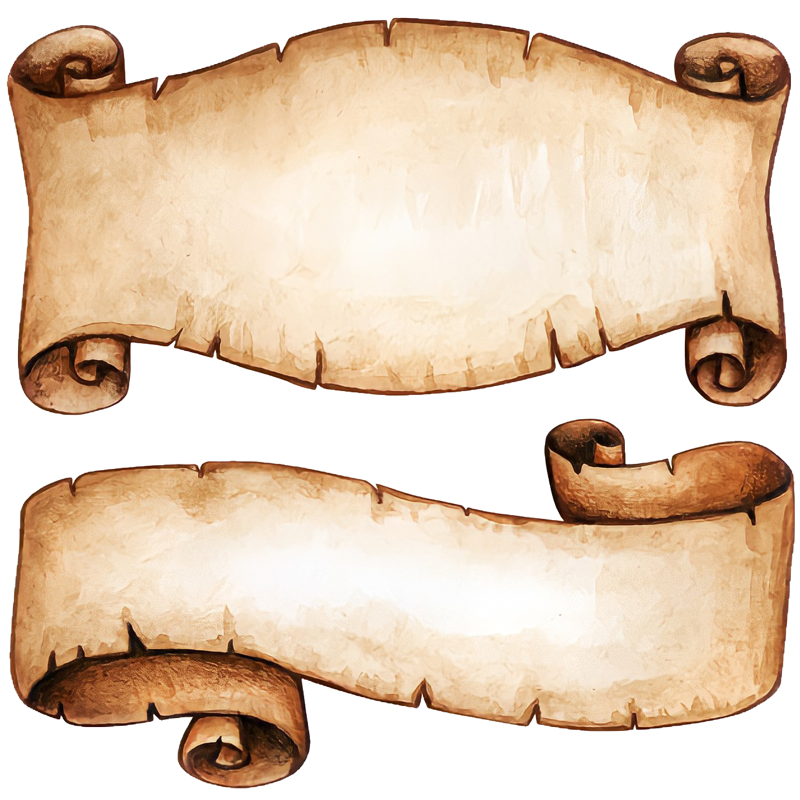 -
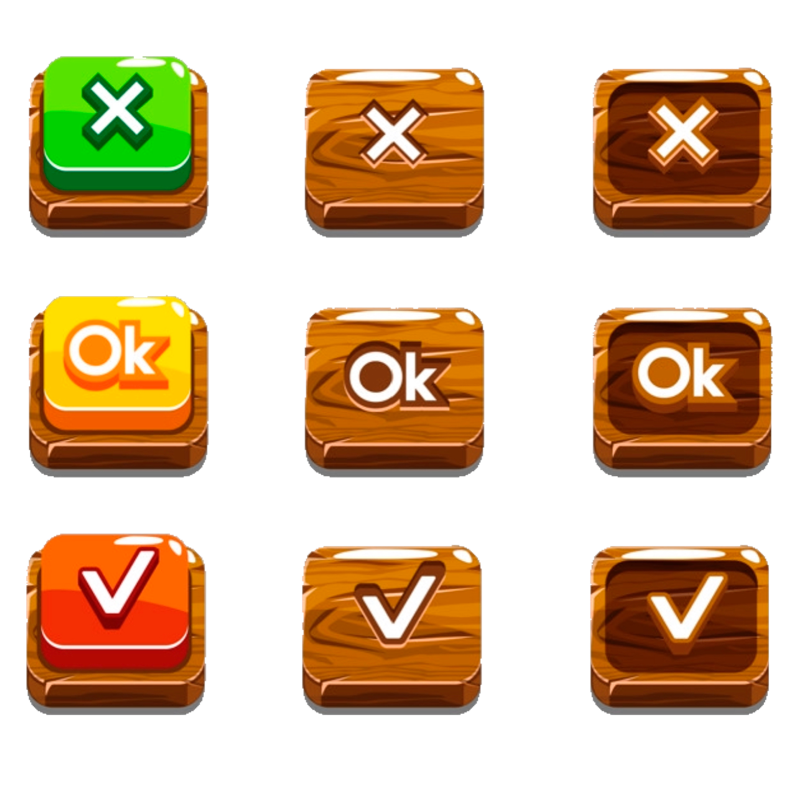 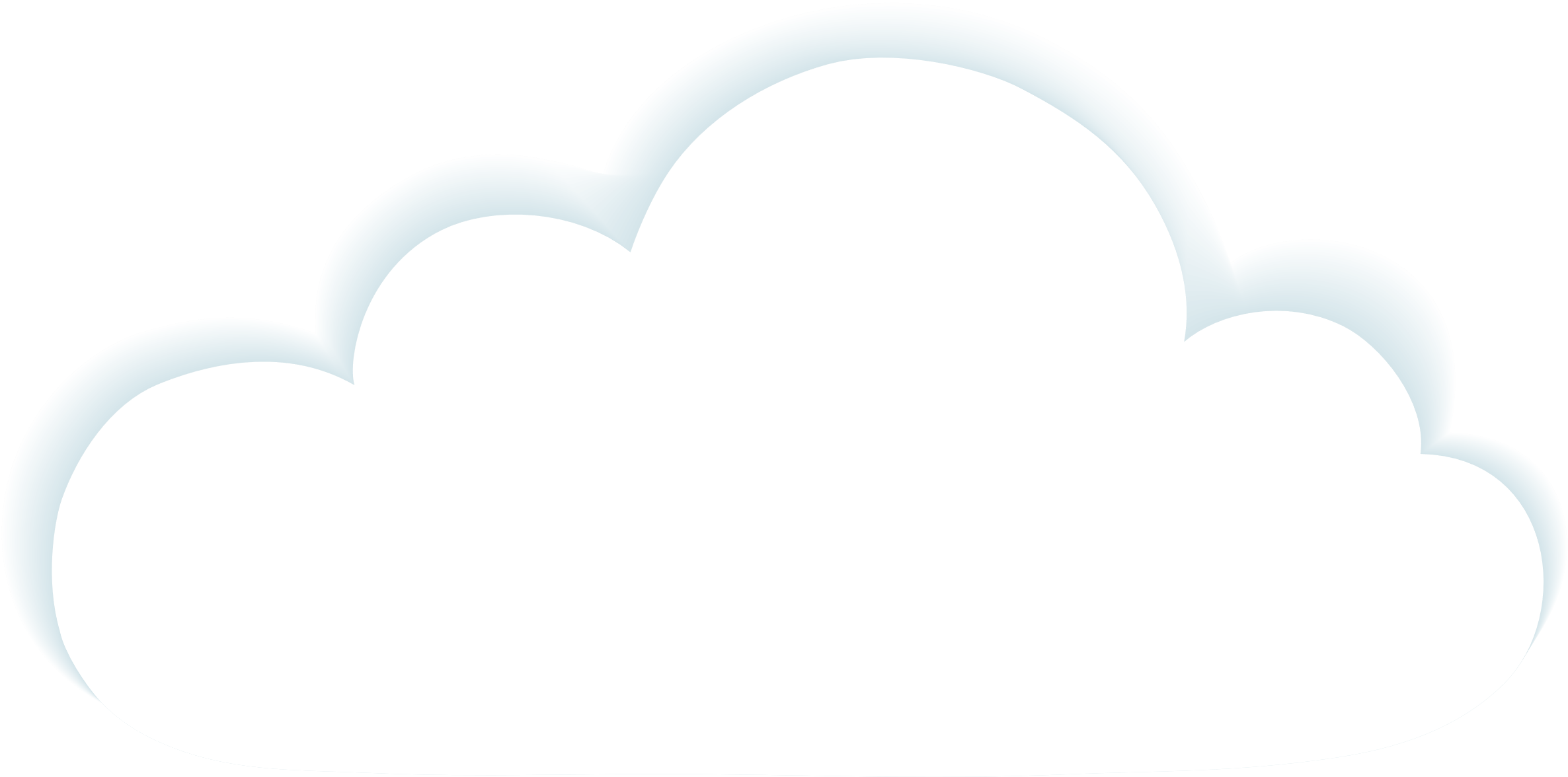 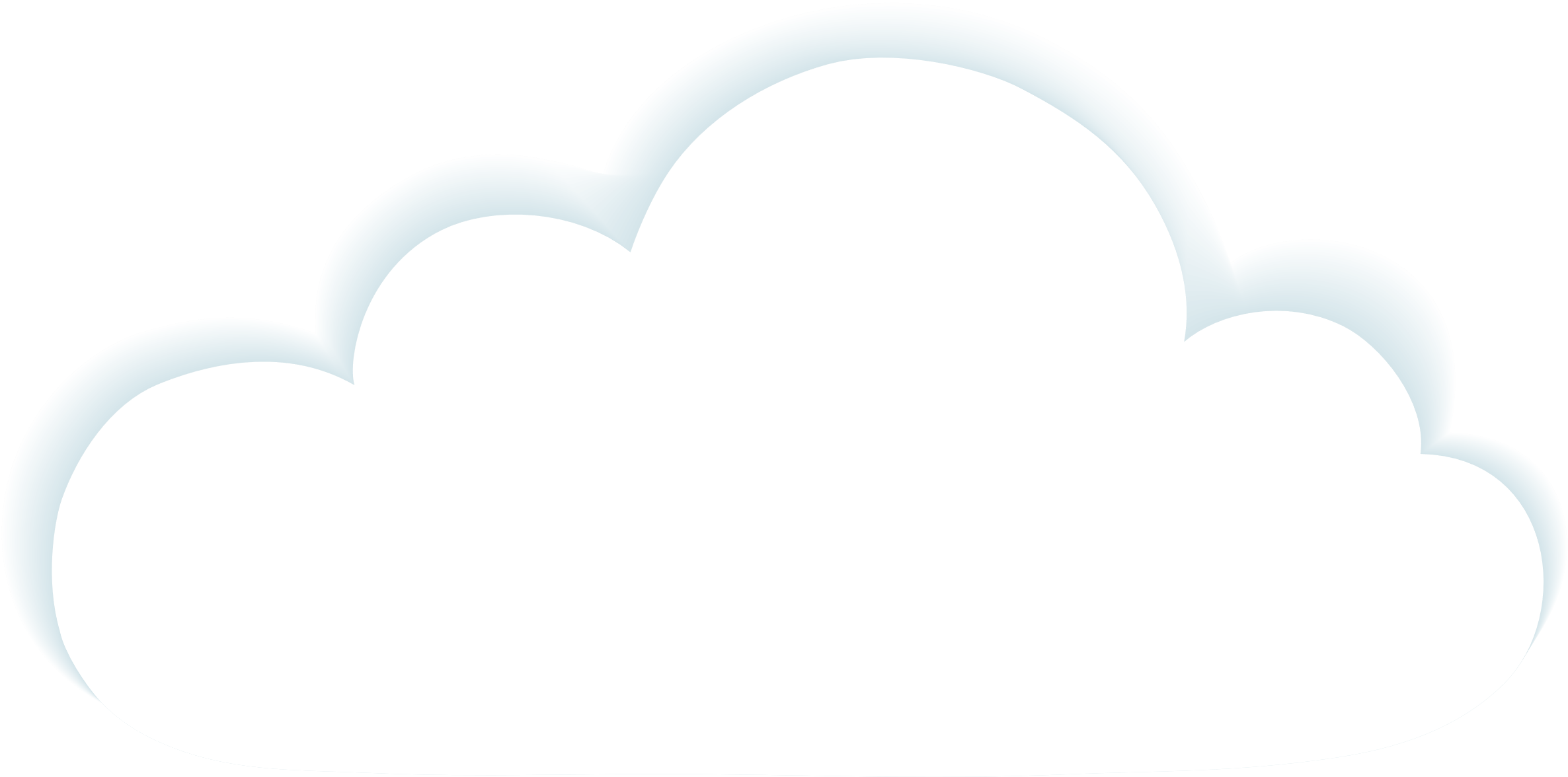 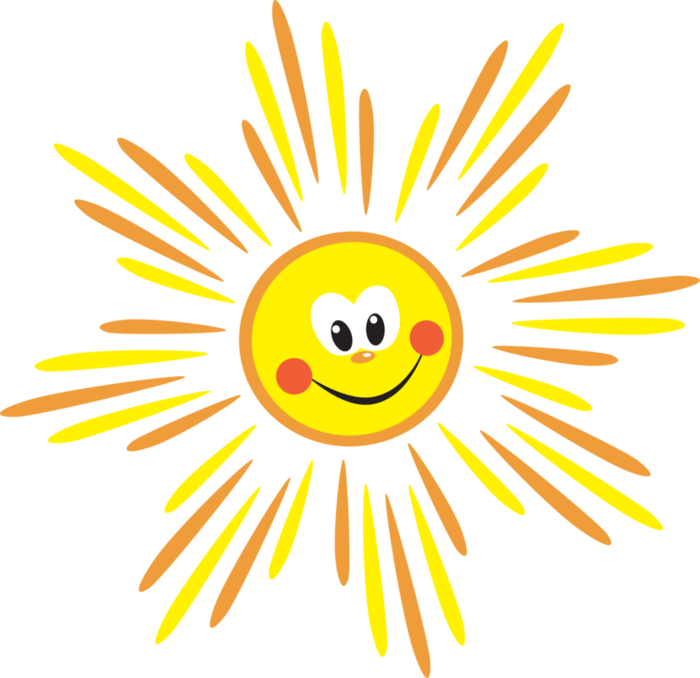 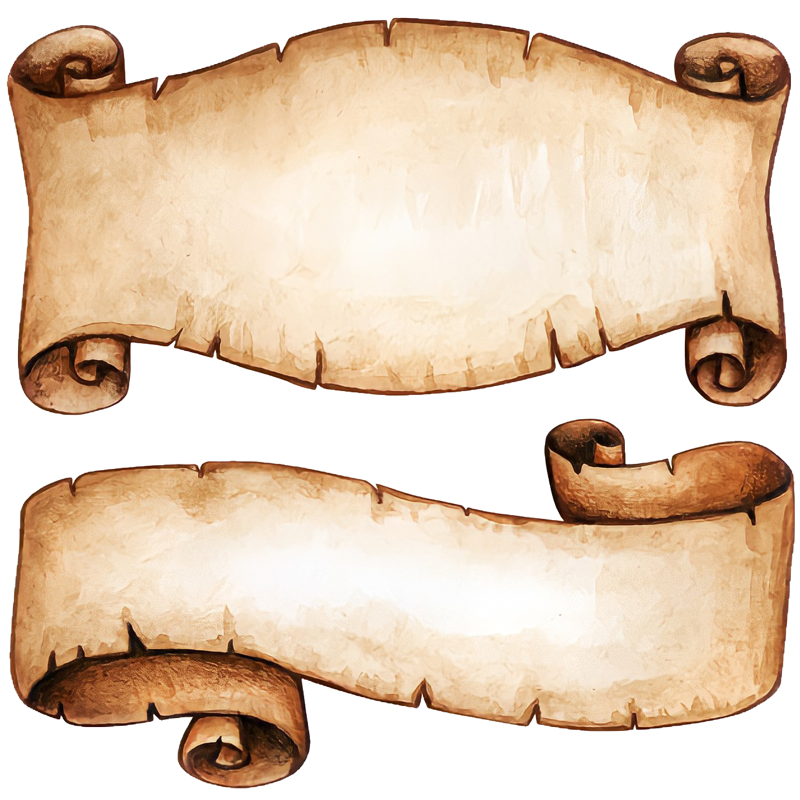 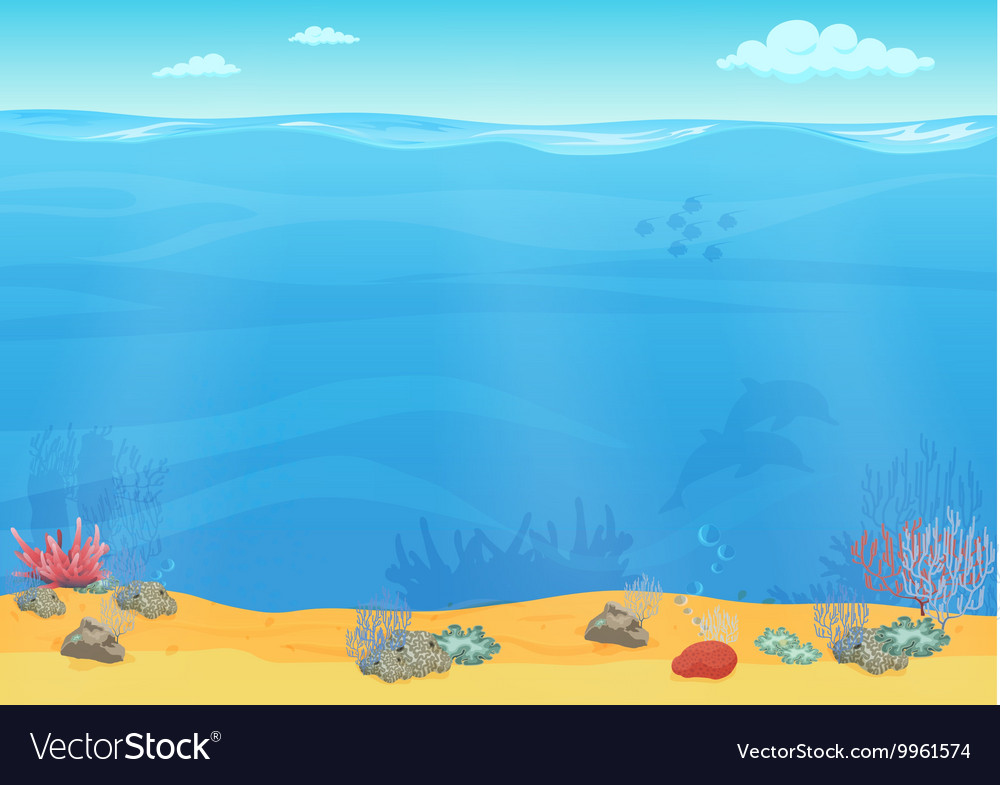 إشارة المساواة هي
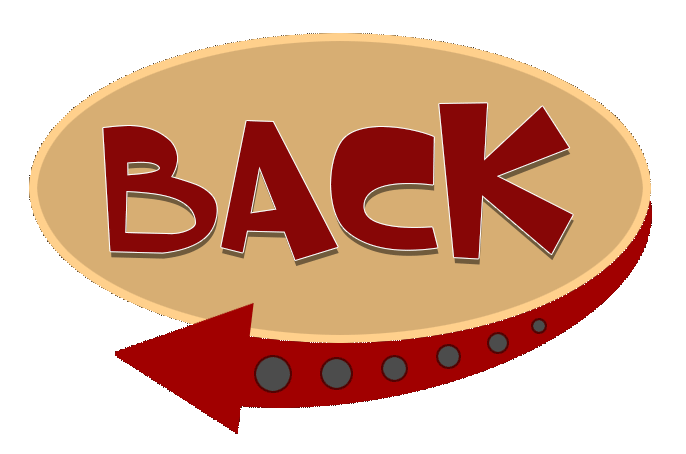 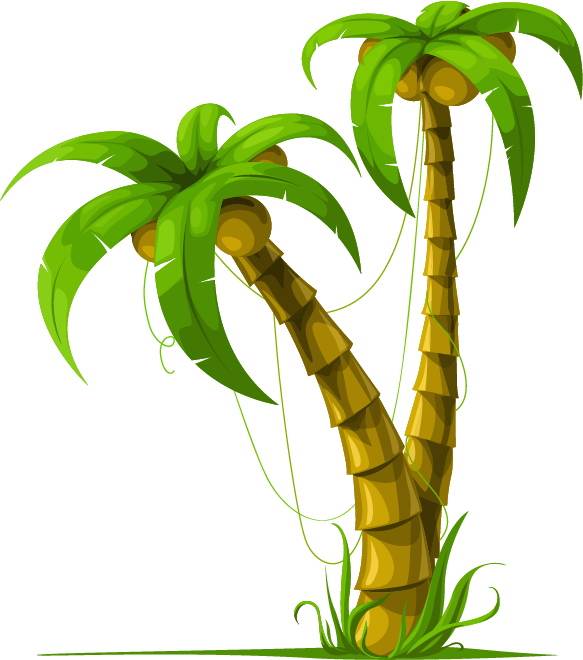 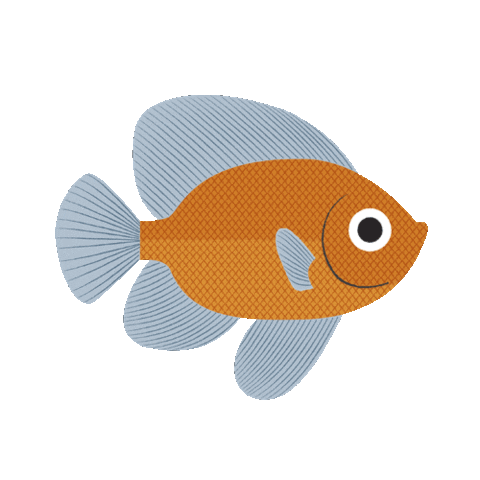 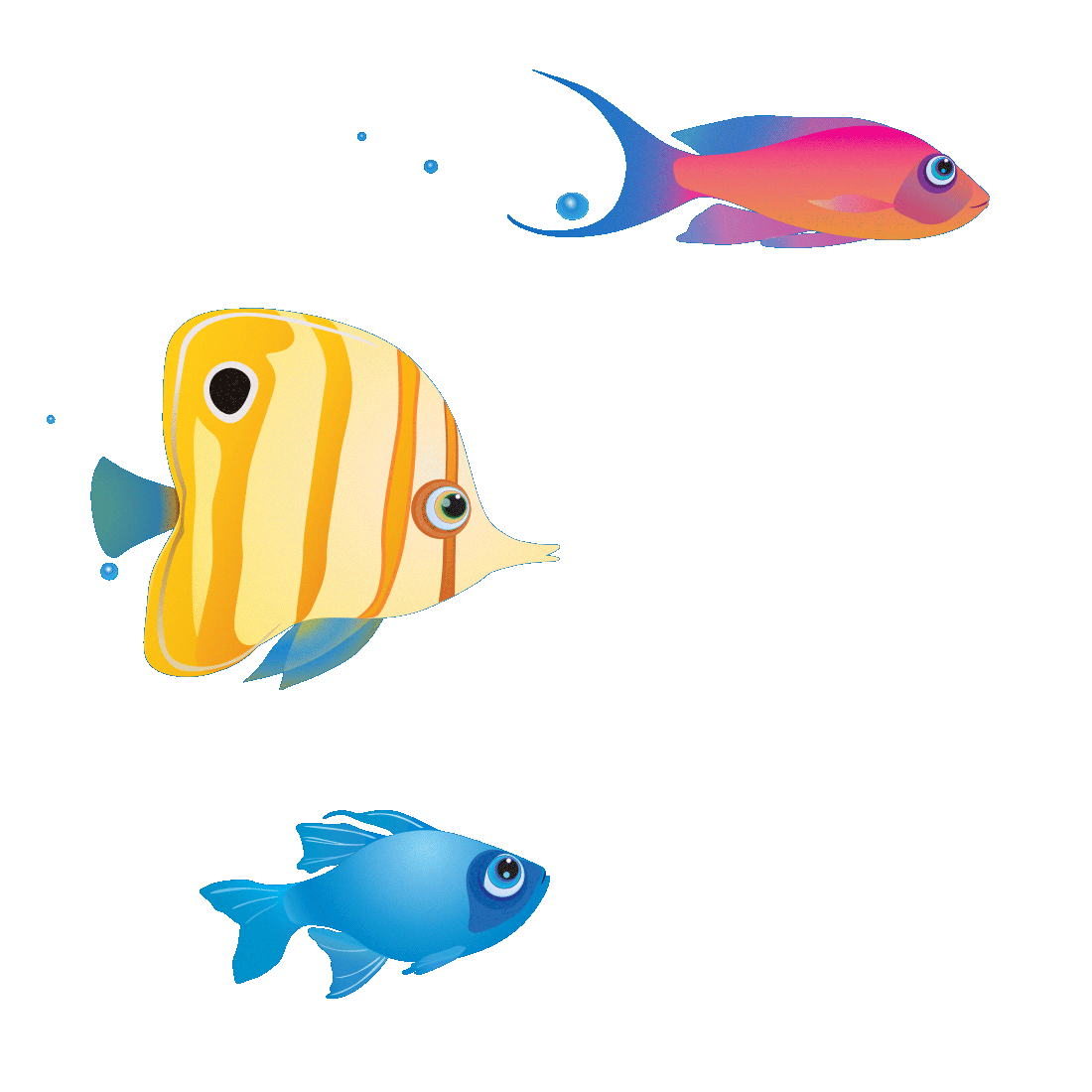 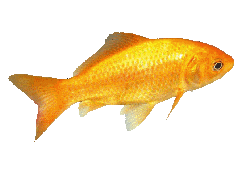 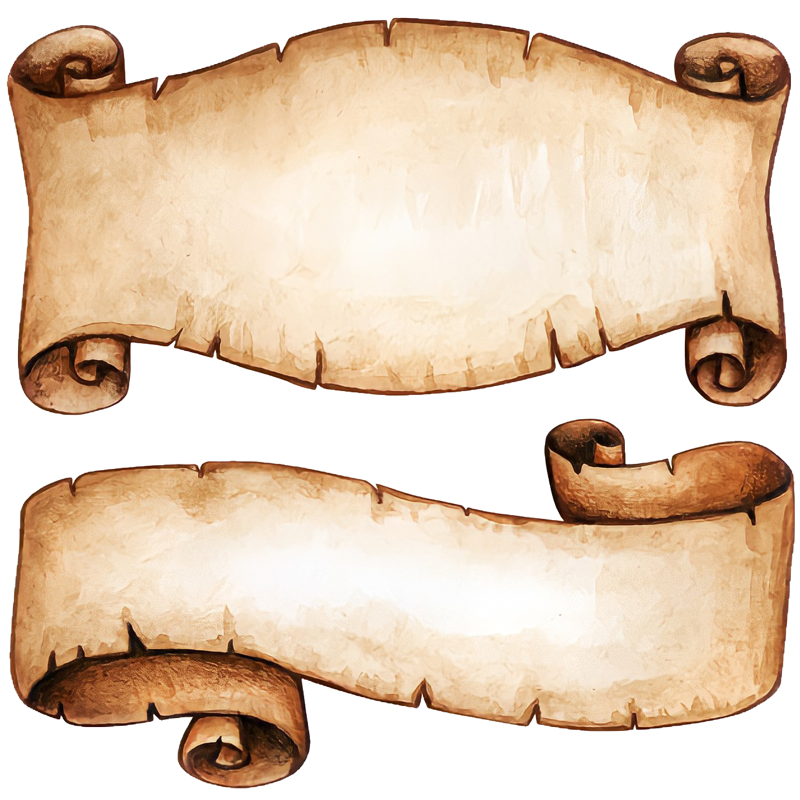 =
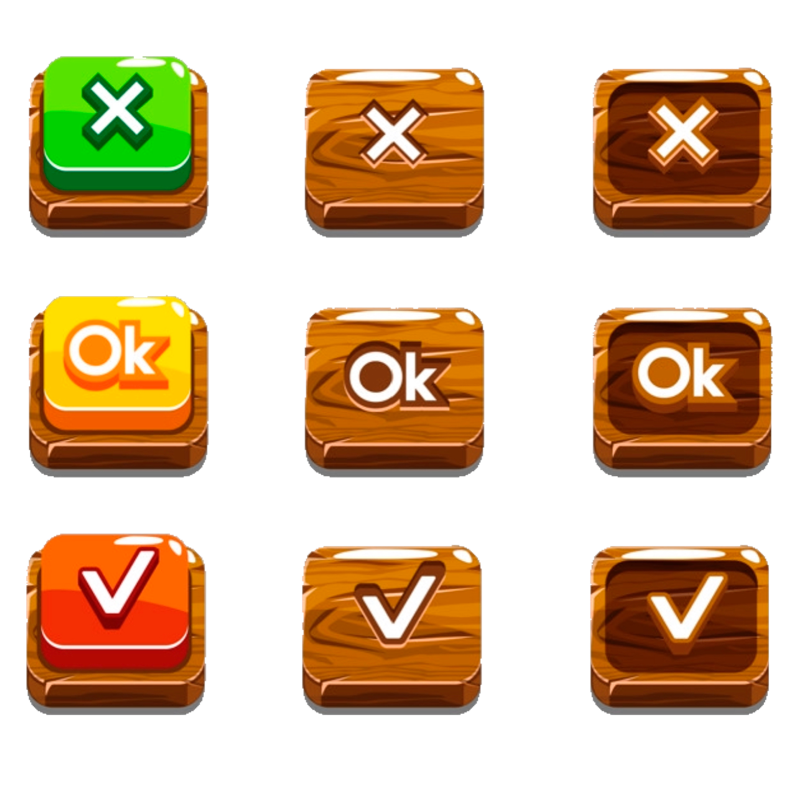 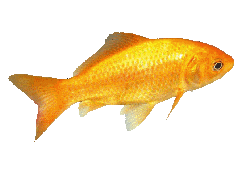 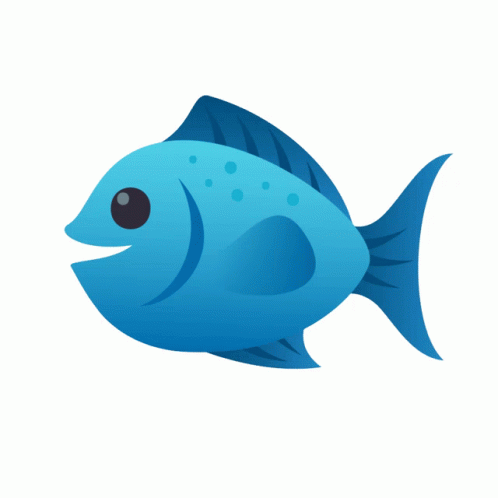 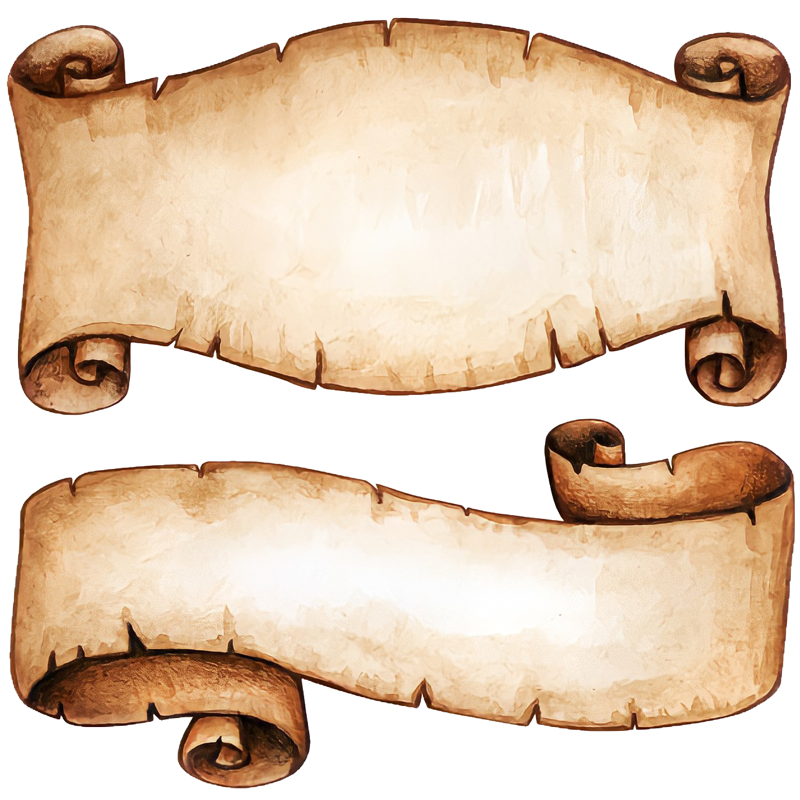 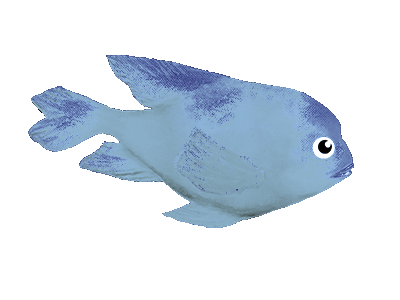 +
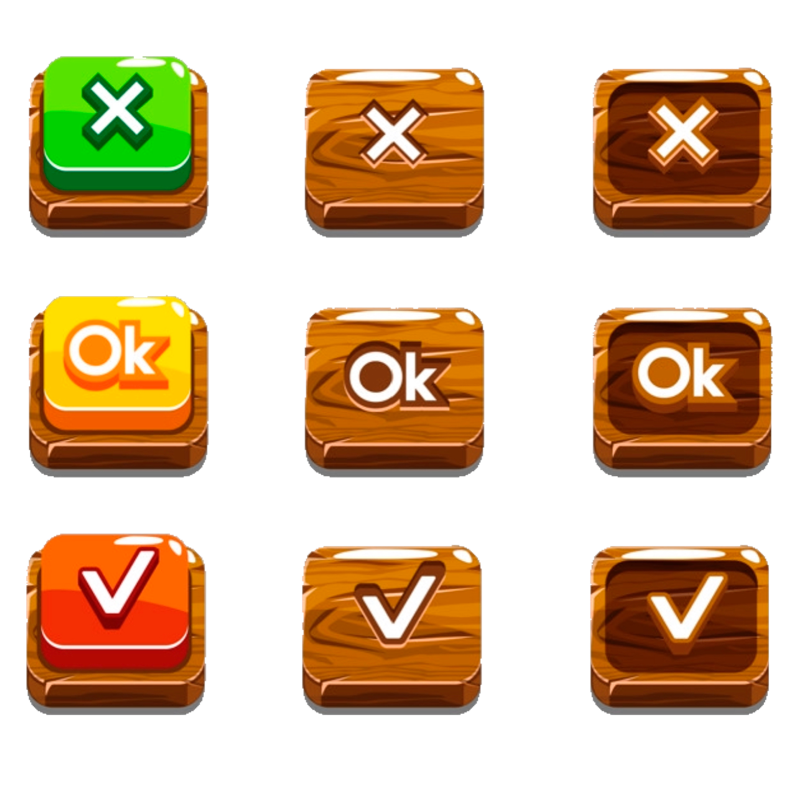 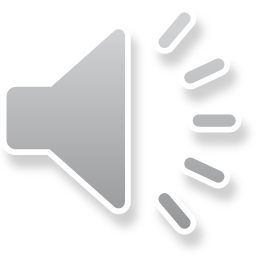 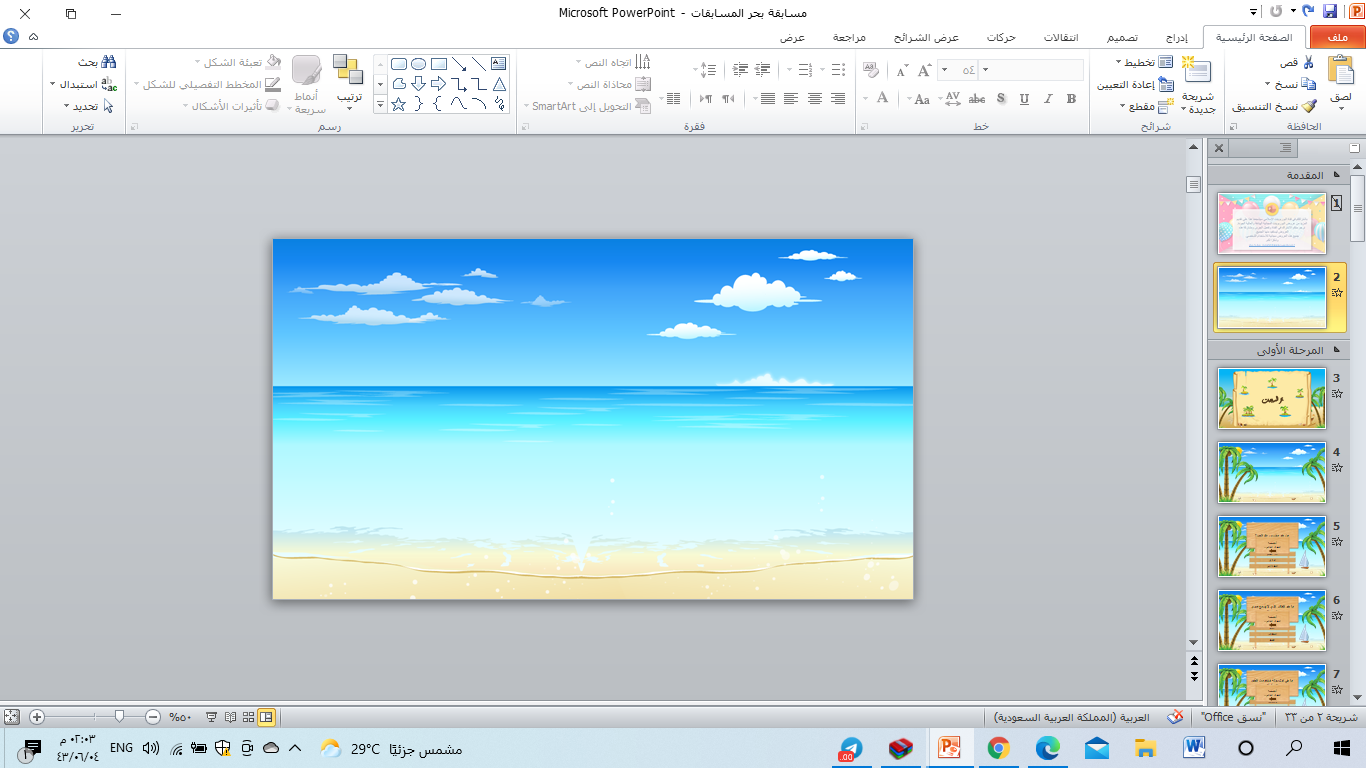 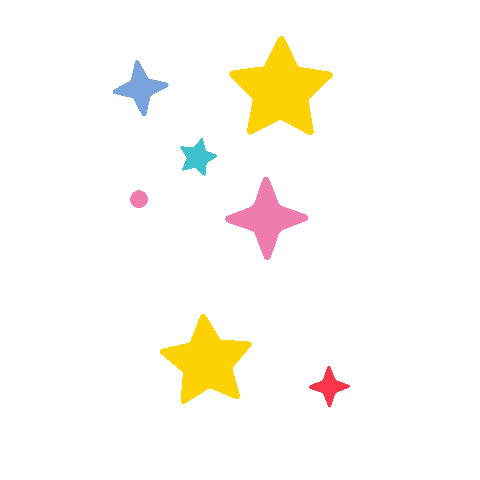 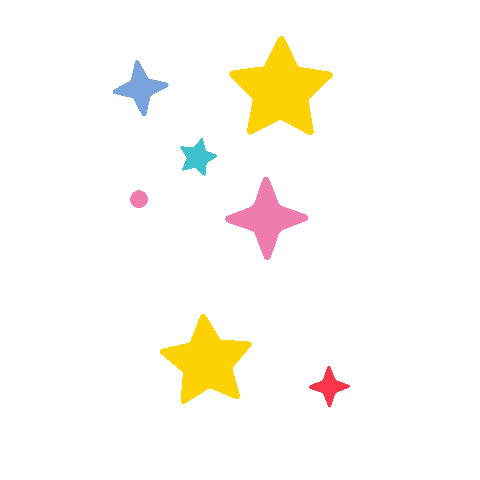 انتم رائعون
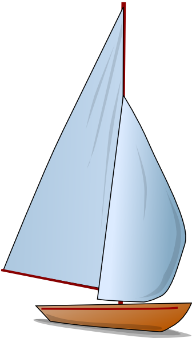 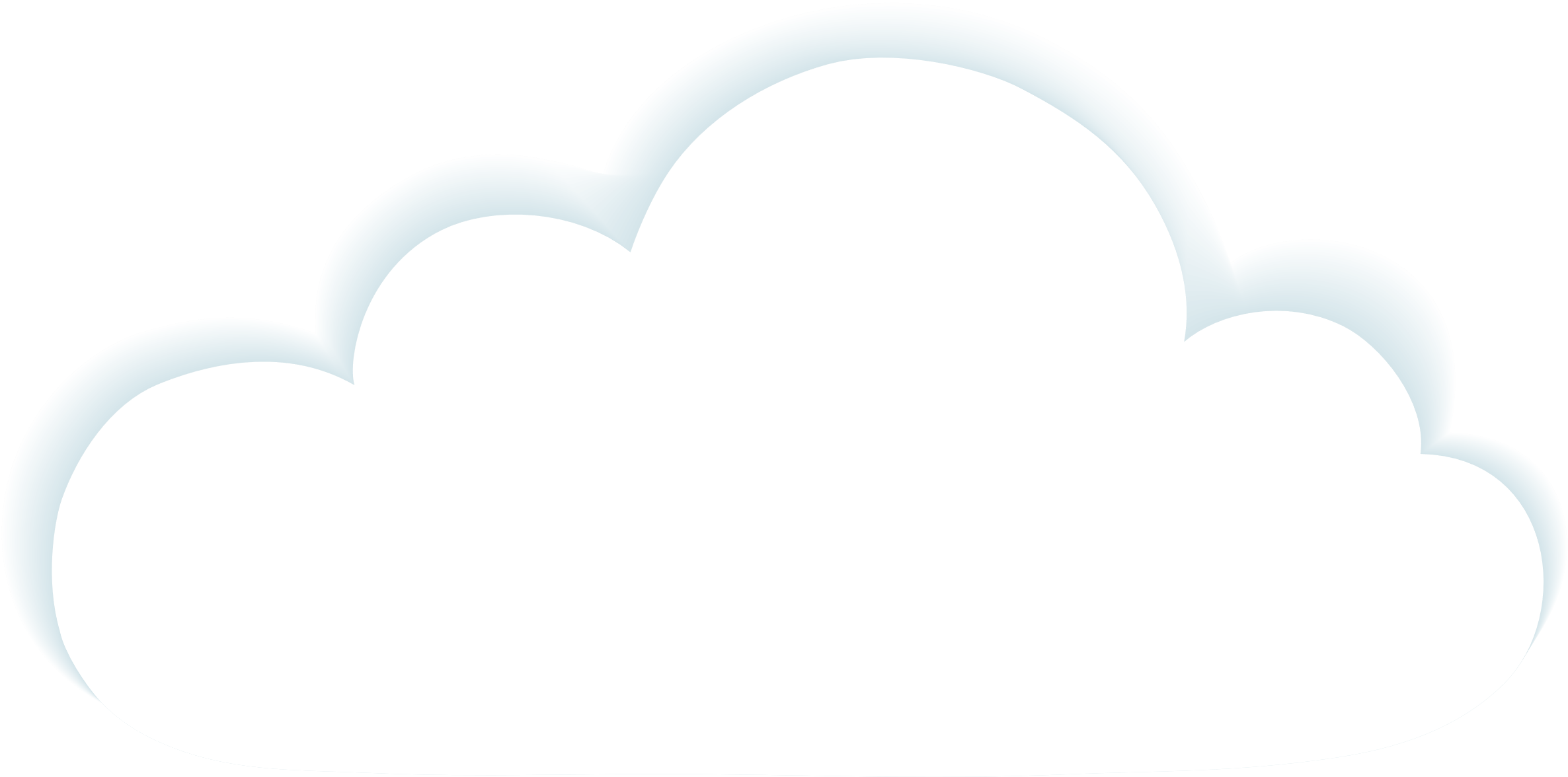 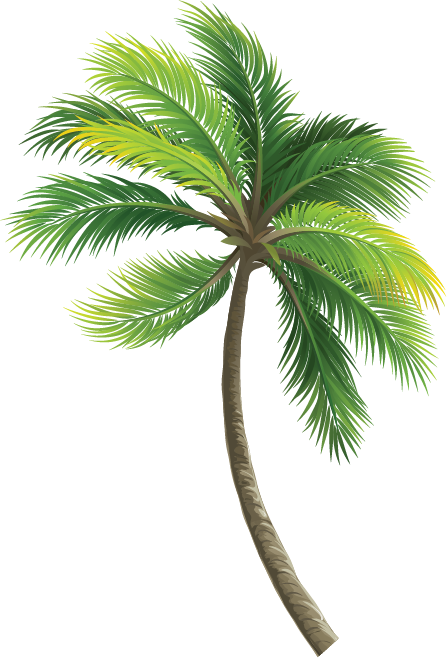 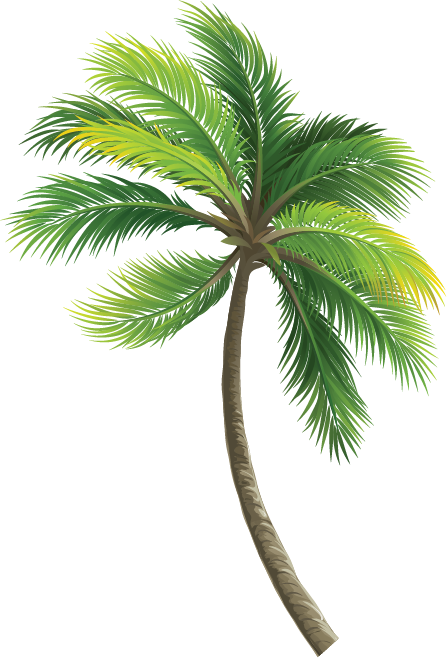 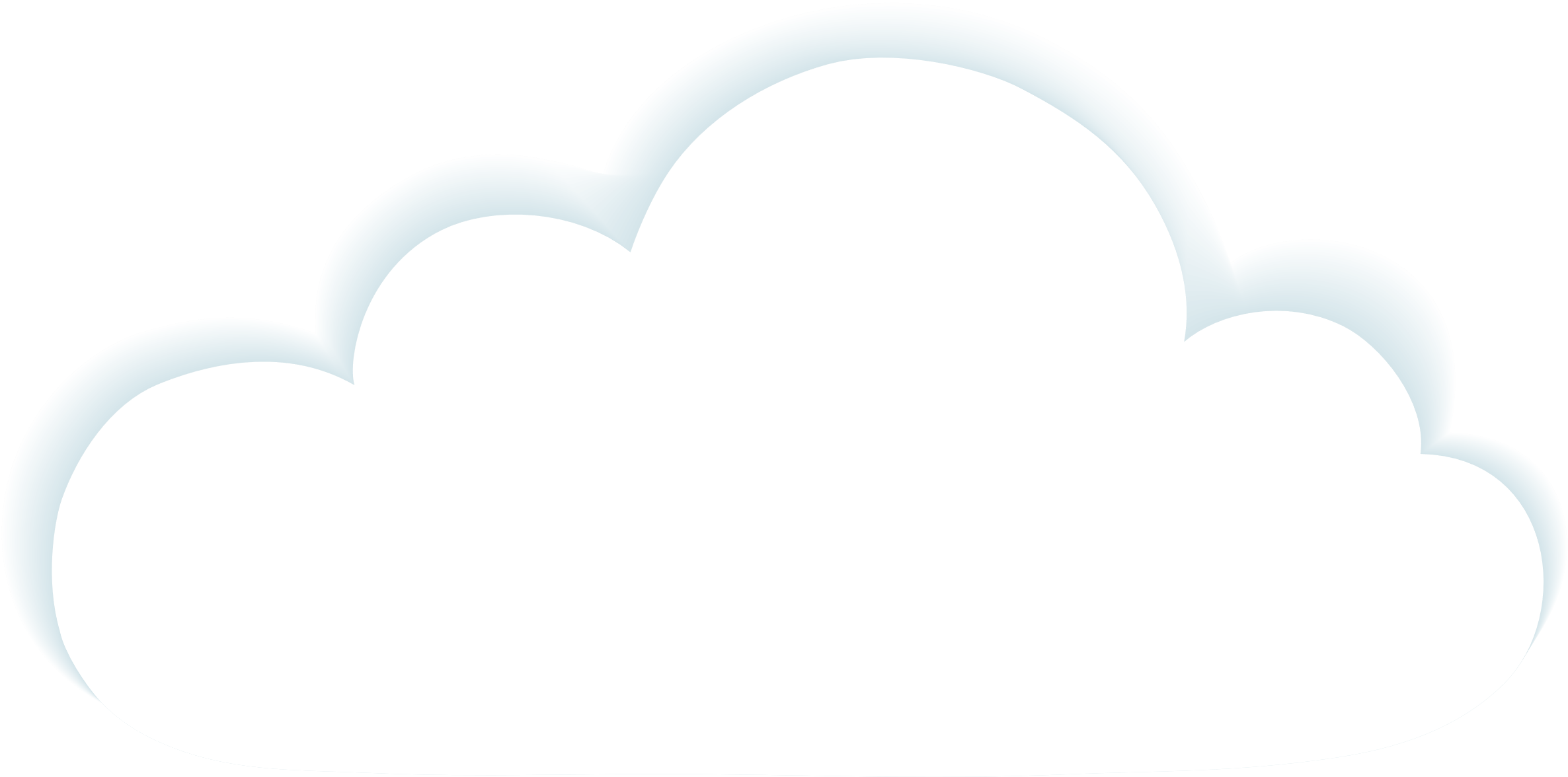 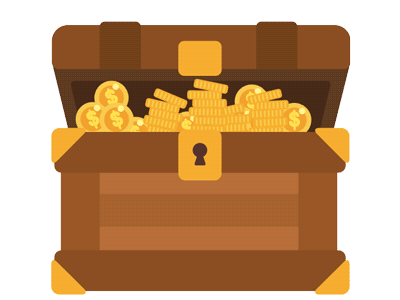 رائع حصلنا على الكنز
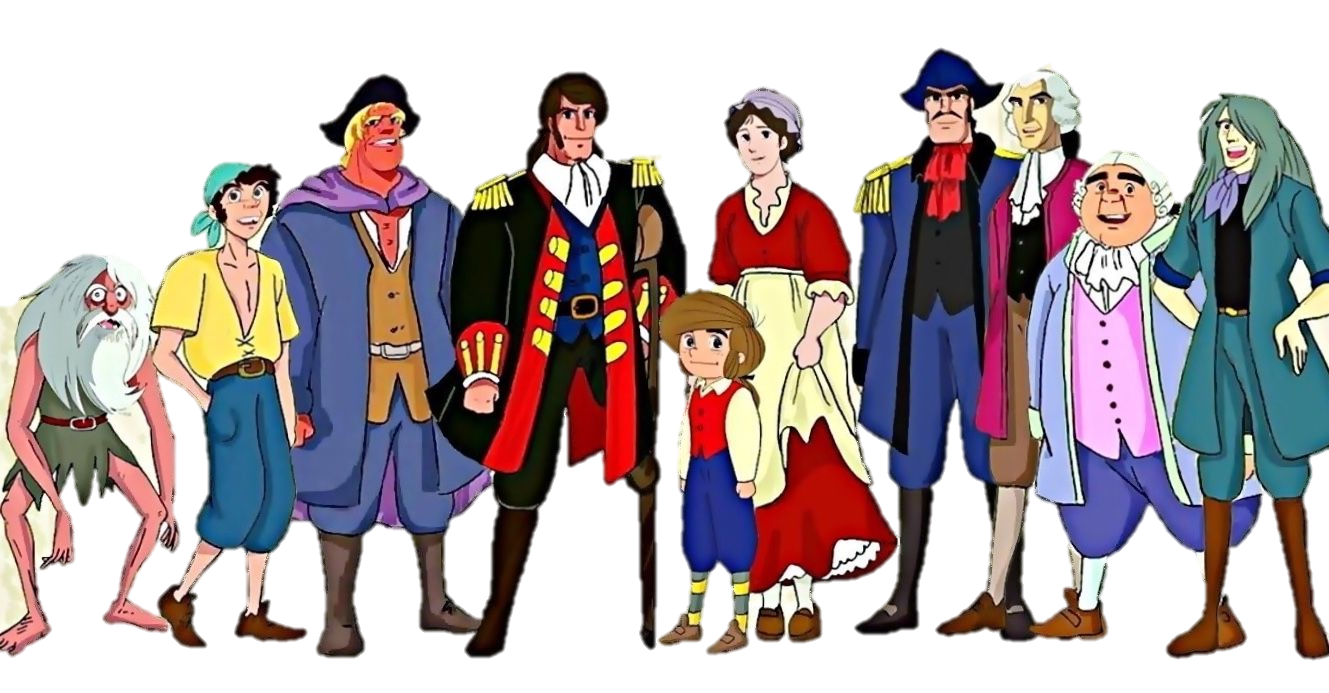 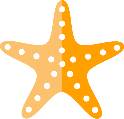 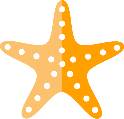 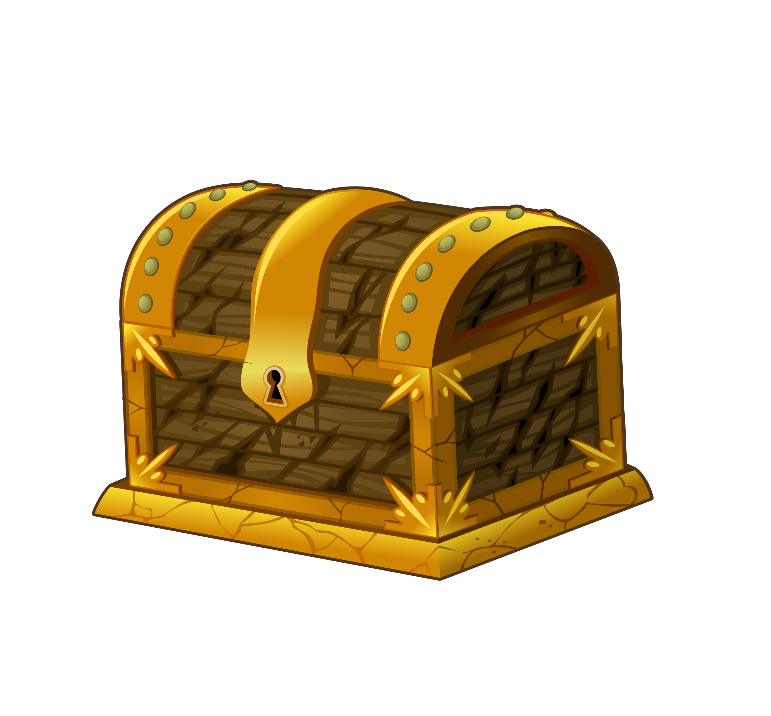 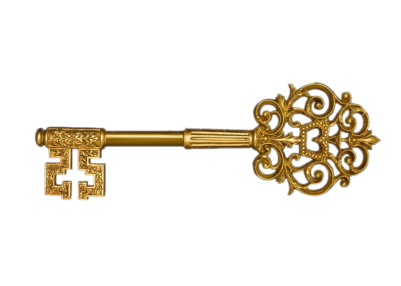 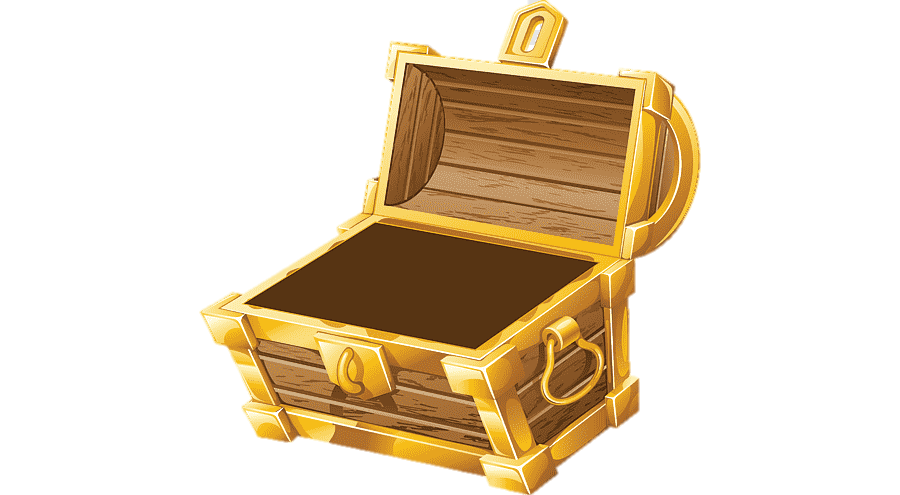 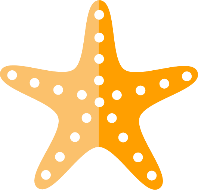 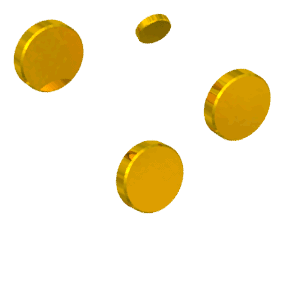 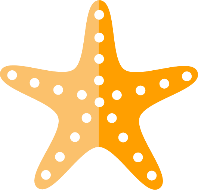 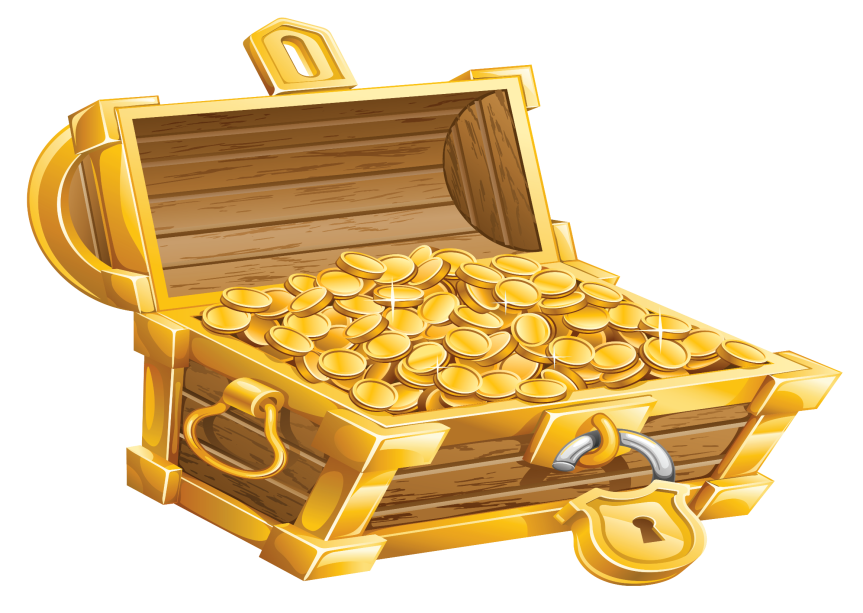 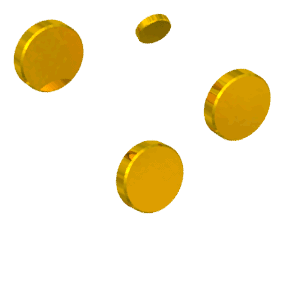 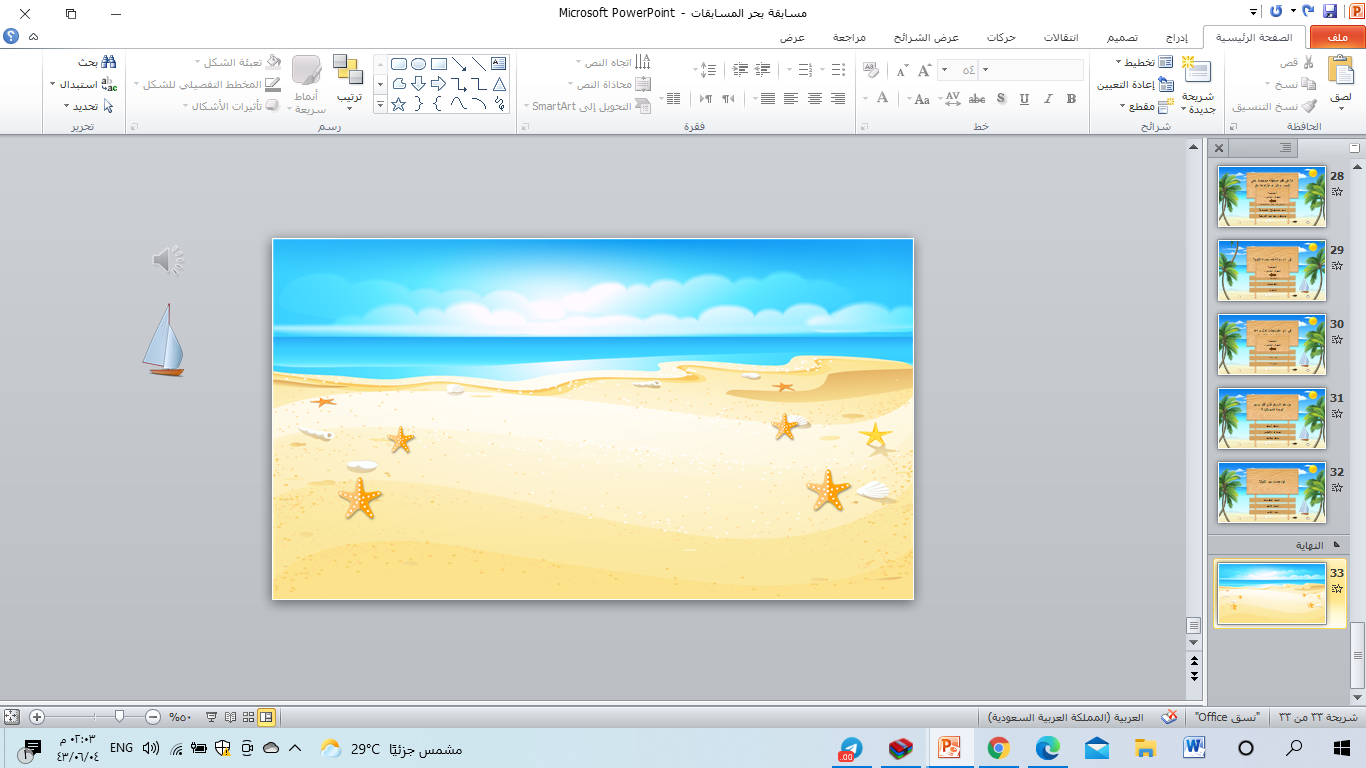 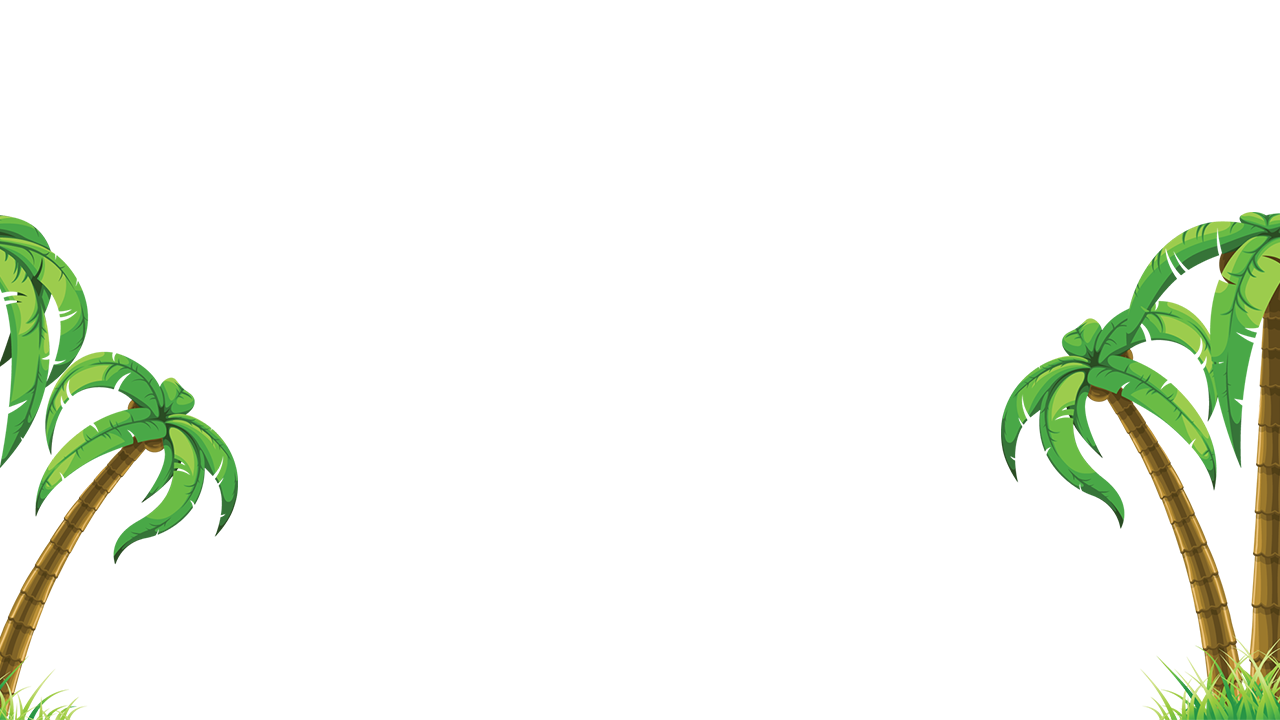 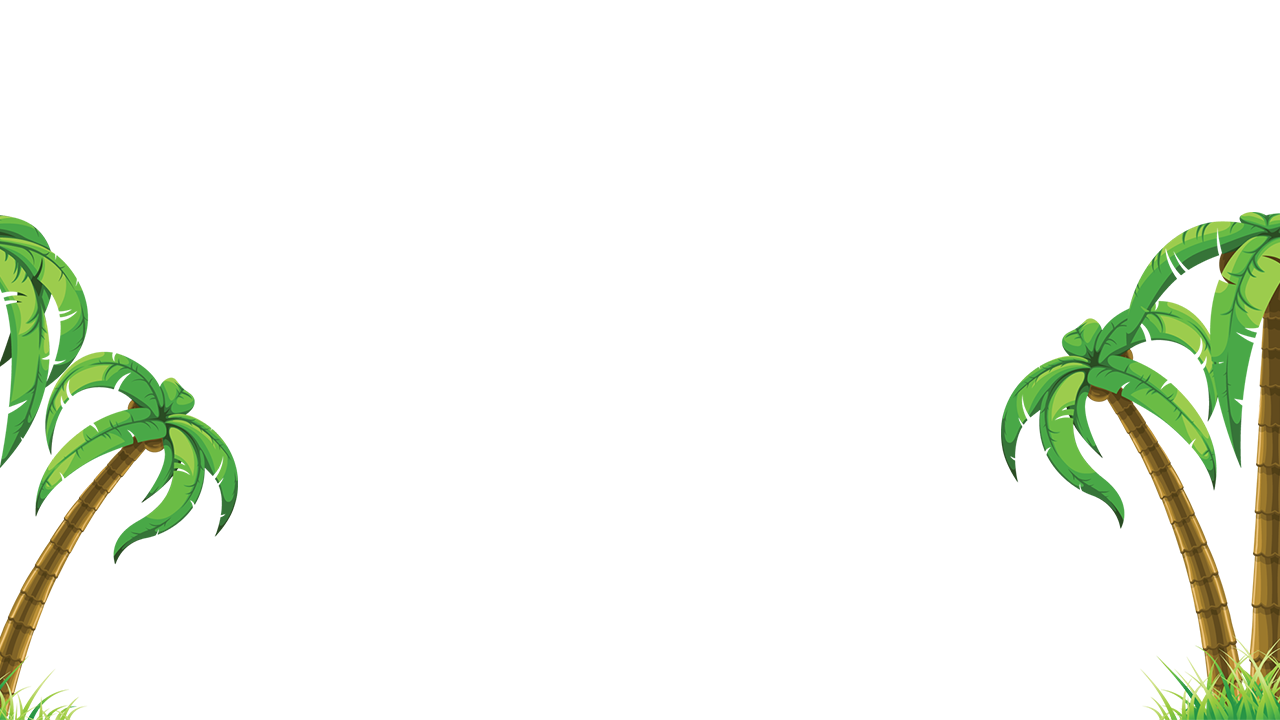 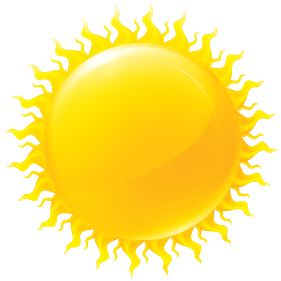 رائع أحسنتم
ACTIVITY TIME
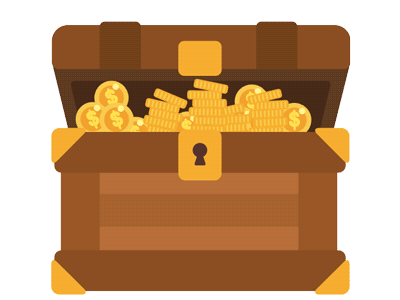 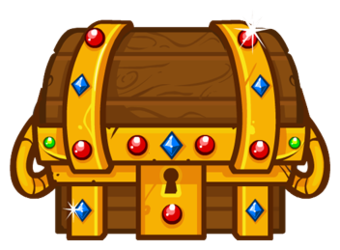 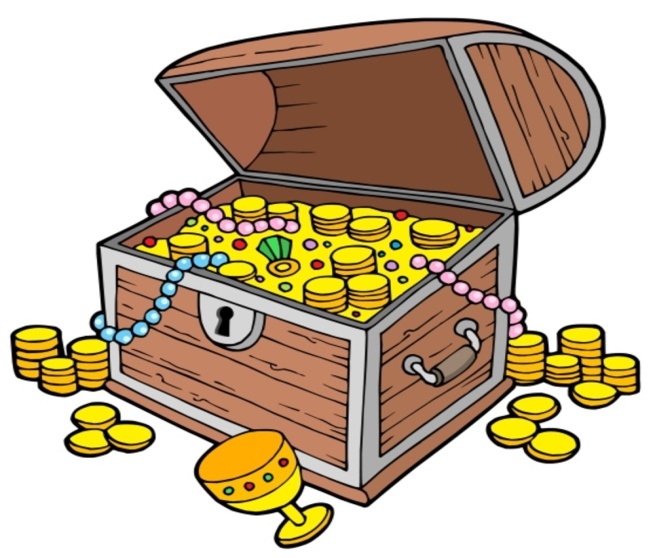 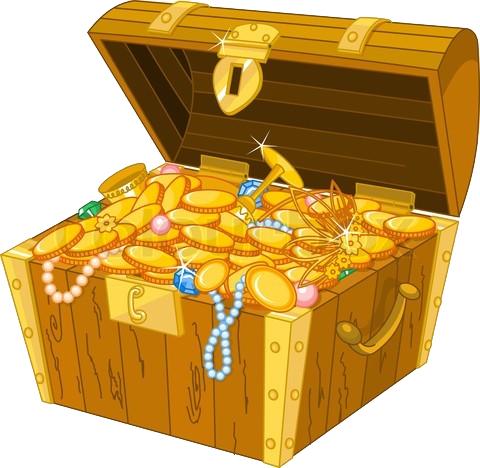 انتهينا
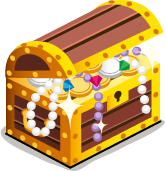 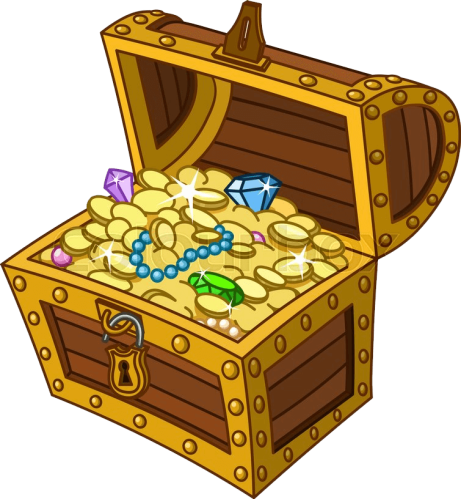 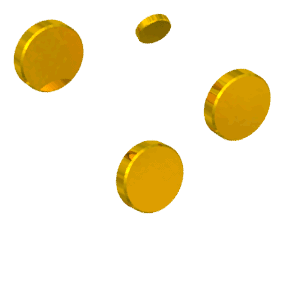 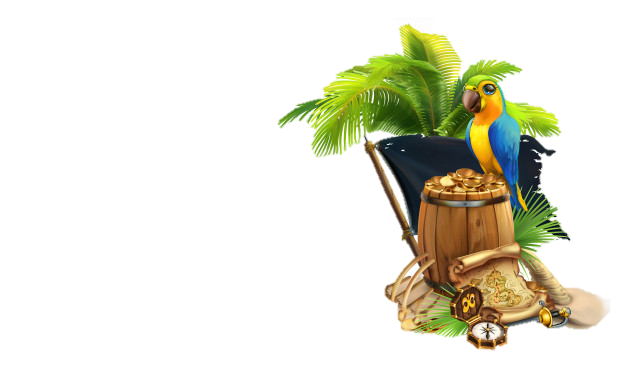 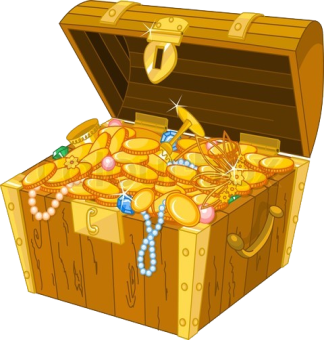 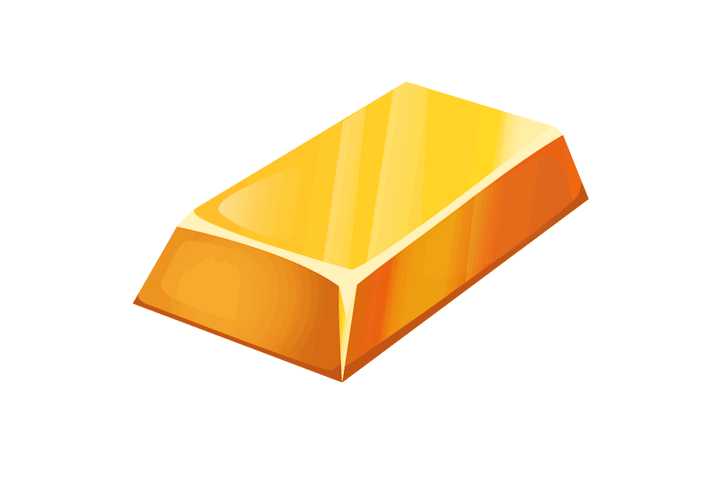 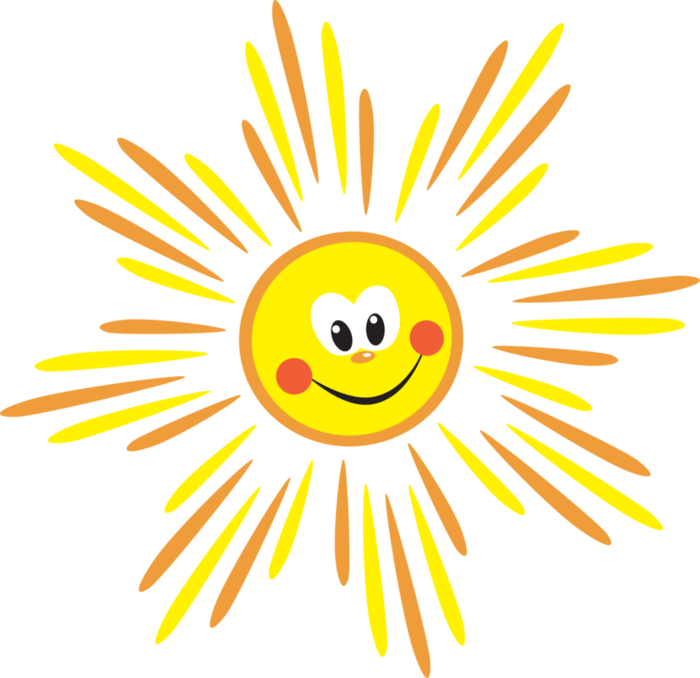 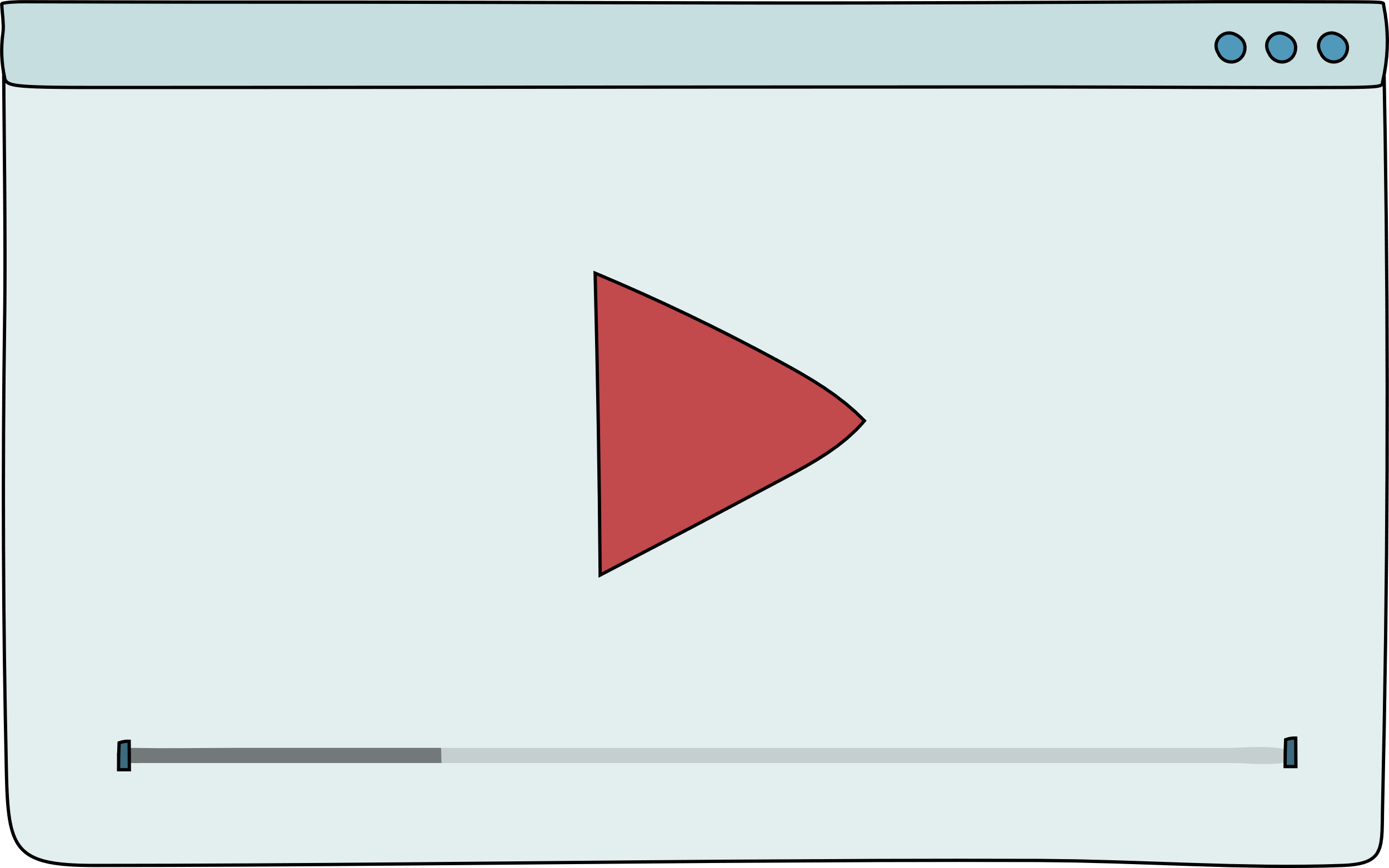 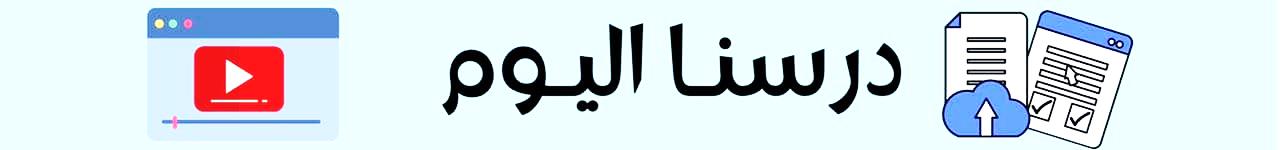 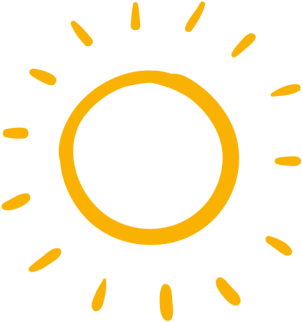 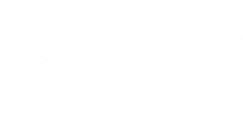 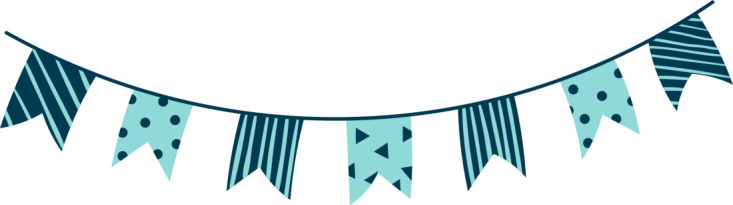 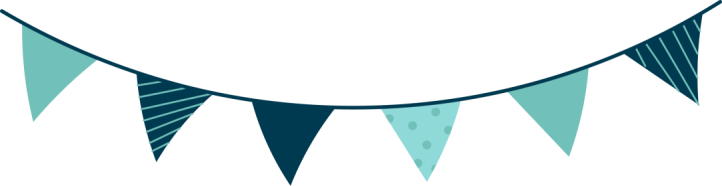 فديو الدرس
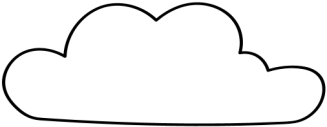 الدرس (اختبار الفصل 4)
 + الاختبار التراكمي ( الفصول 1- 2- 3 – 4)
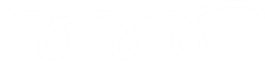 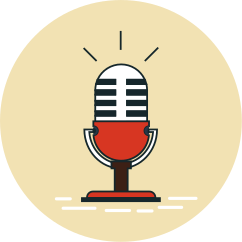 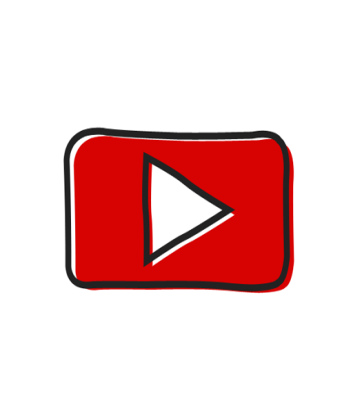 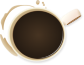 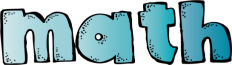 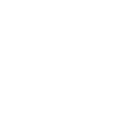 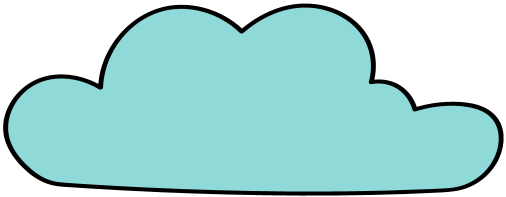 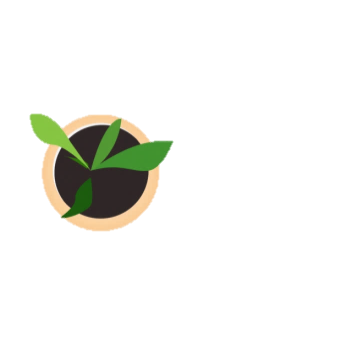 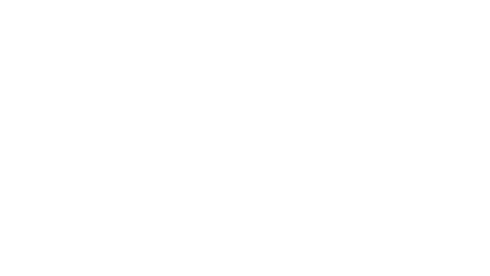 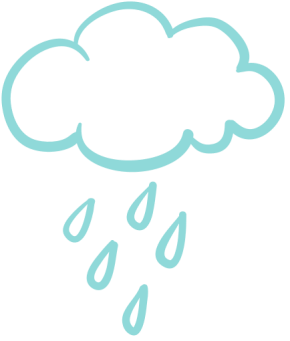 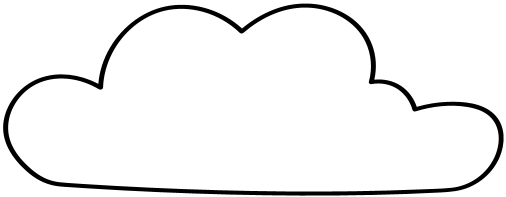 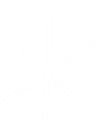 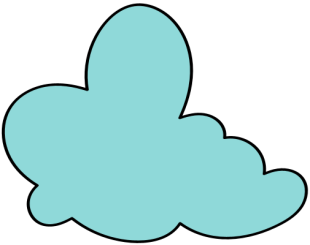 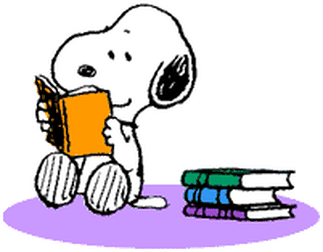 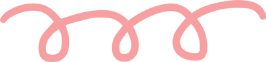 الواجب
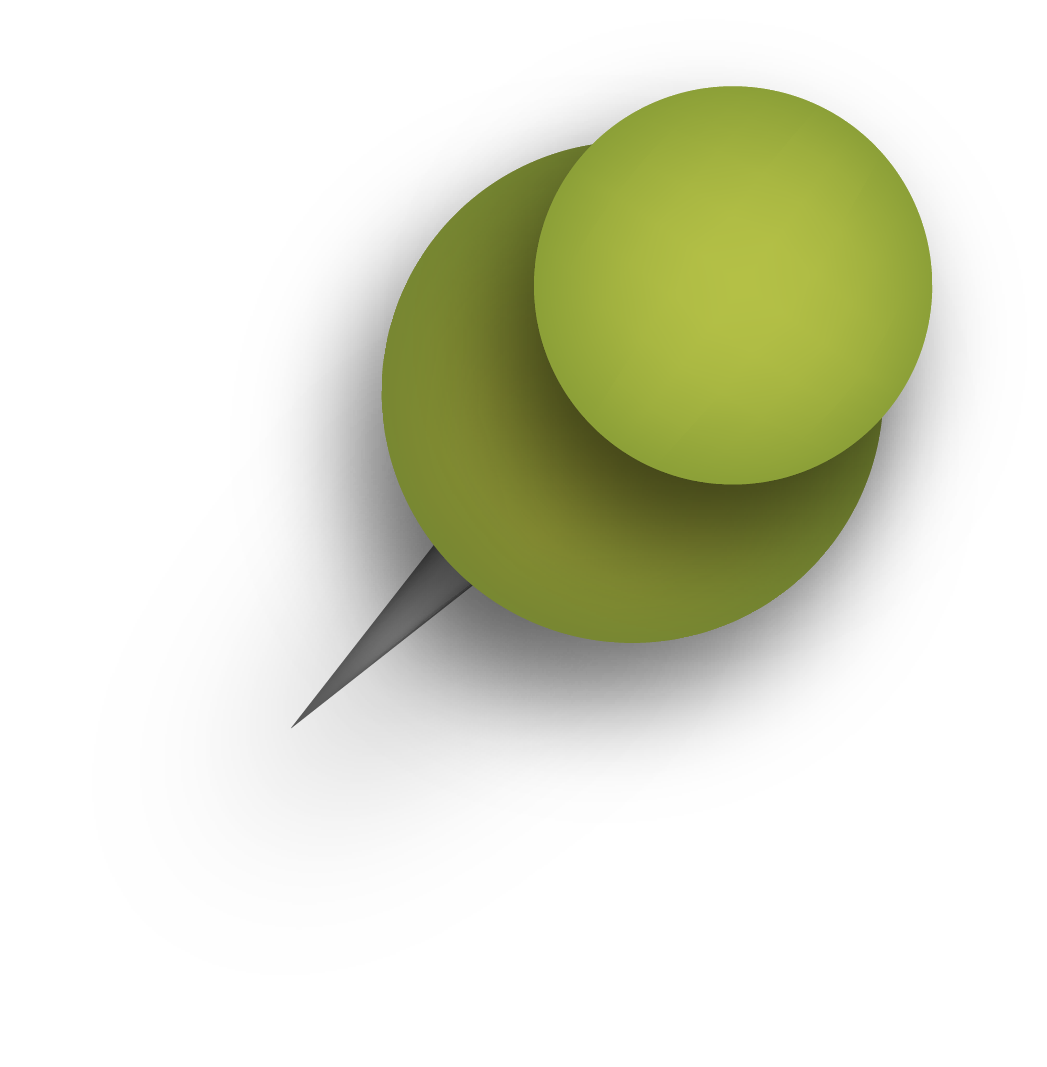 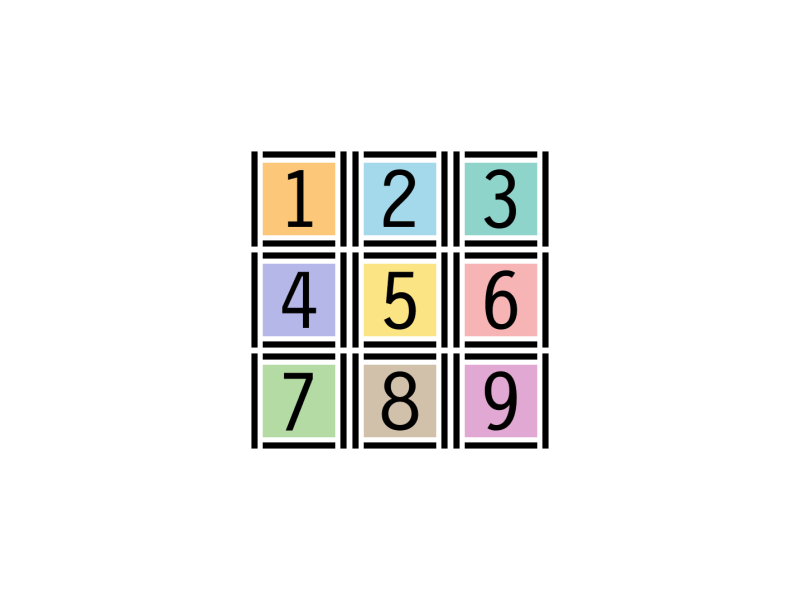 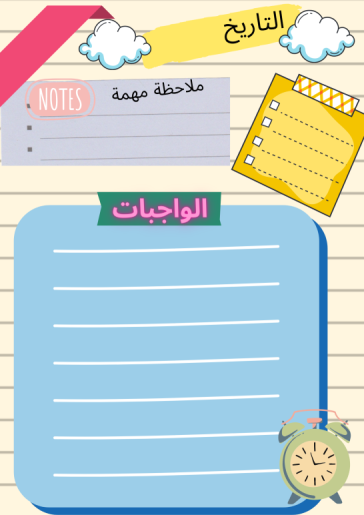 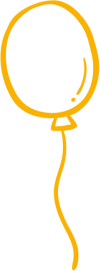 مراجعة الدروس السابقة والاستعداد للدرس القادم
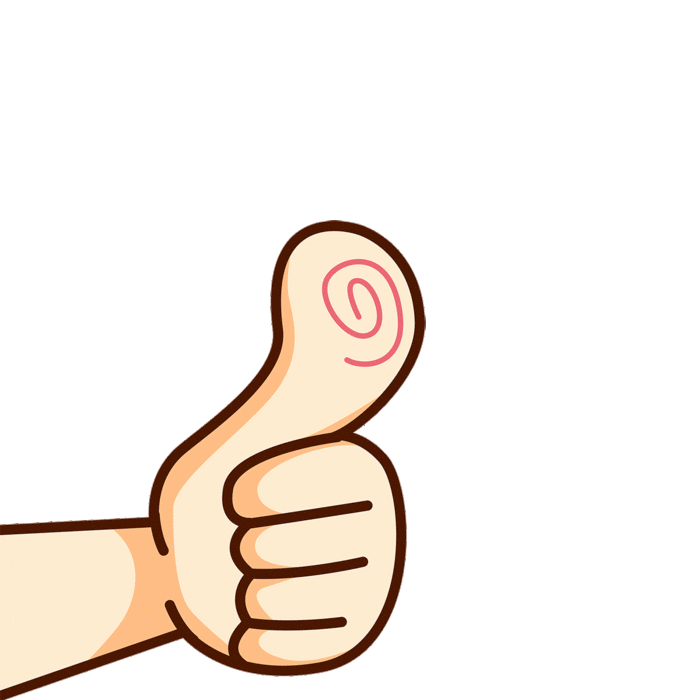 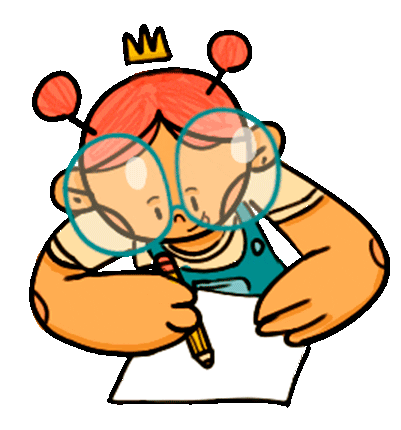 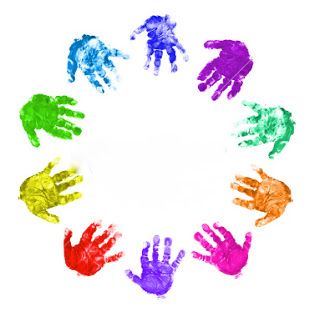 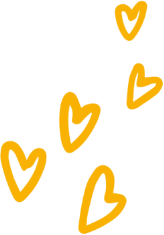 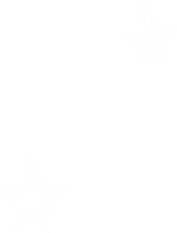 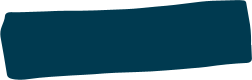 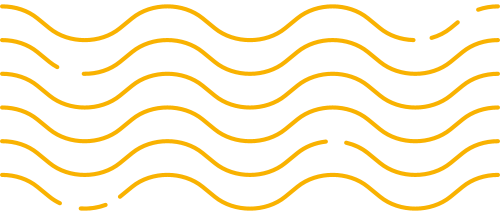 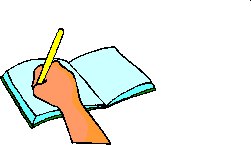 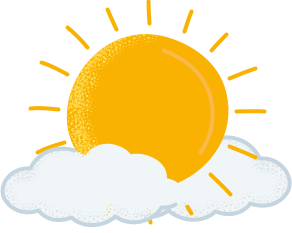 التدريب مهم تدربي دائماً
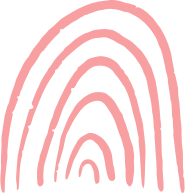 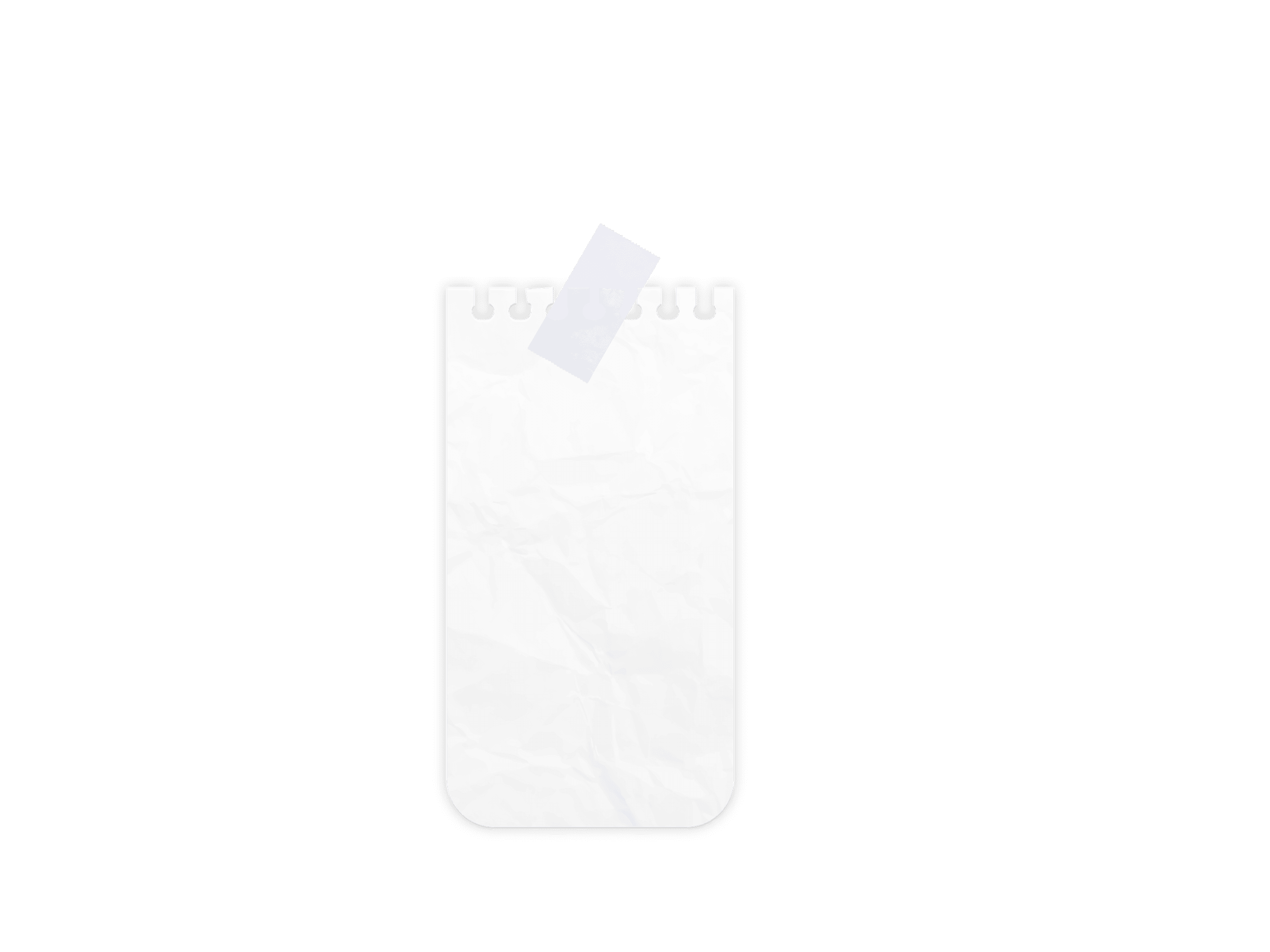 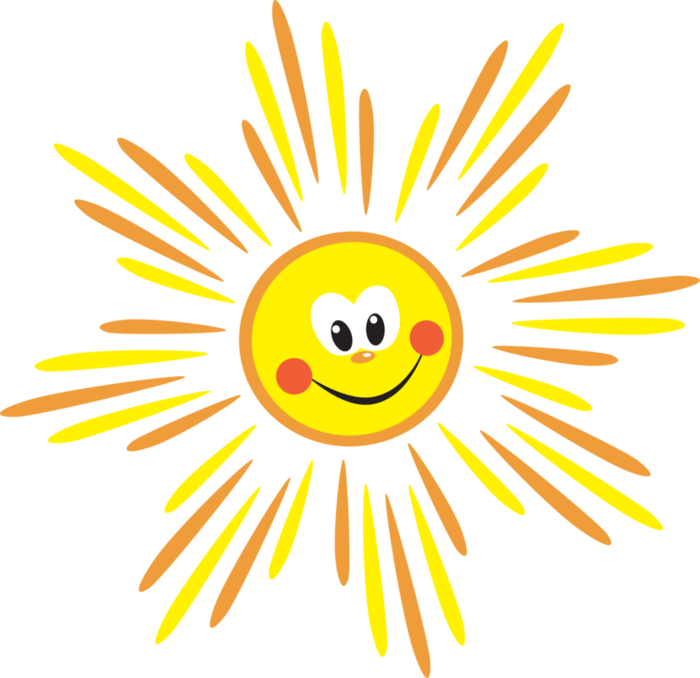 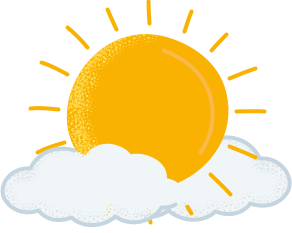 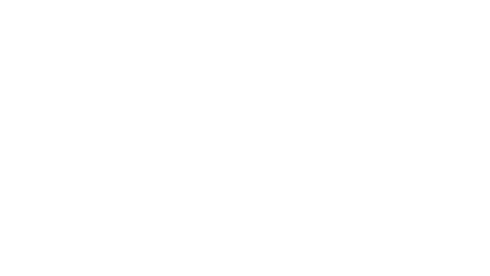 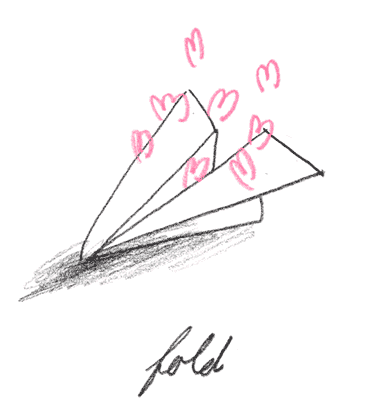 تحدث مع عائلتك 
في نهاية اليوم
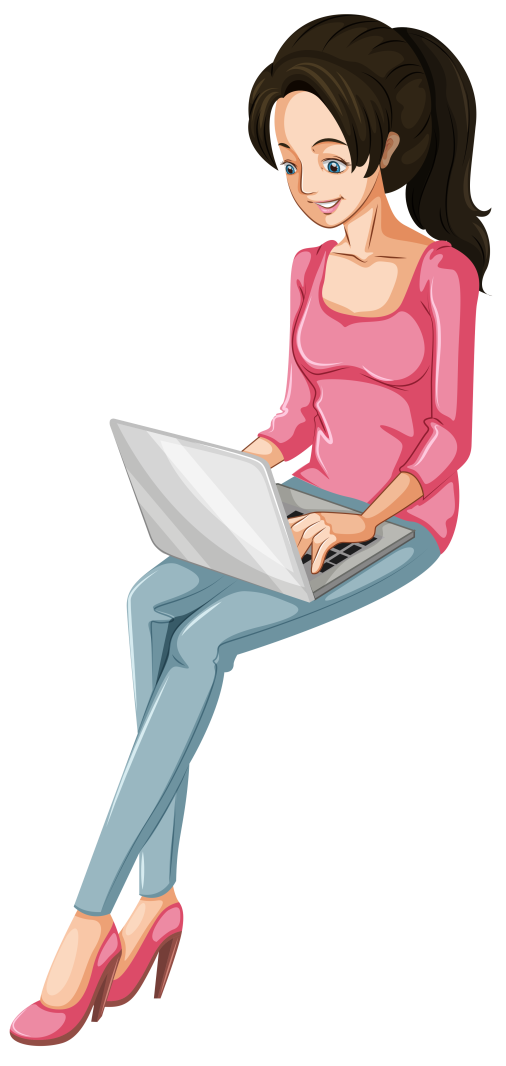 ماذا تعلمنا في درس اليوم ؟
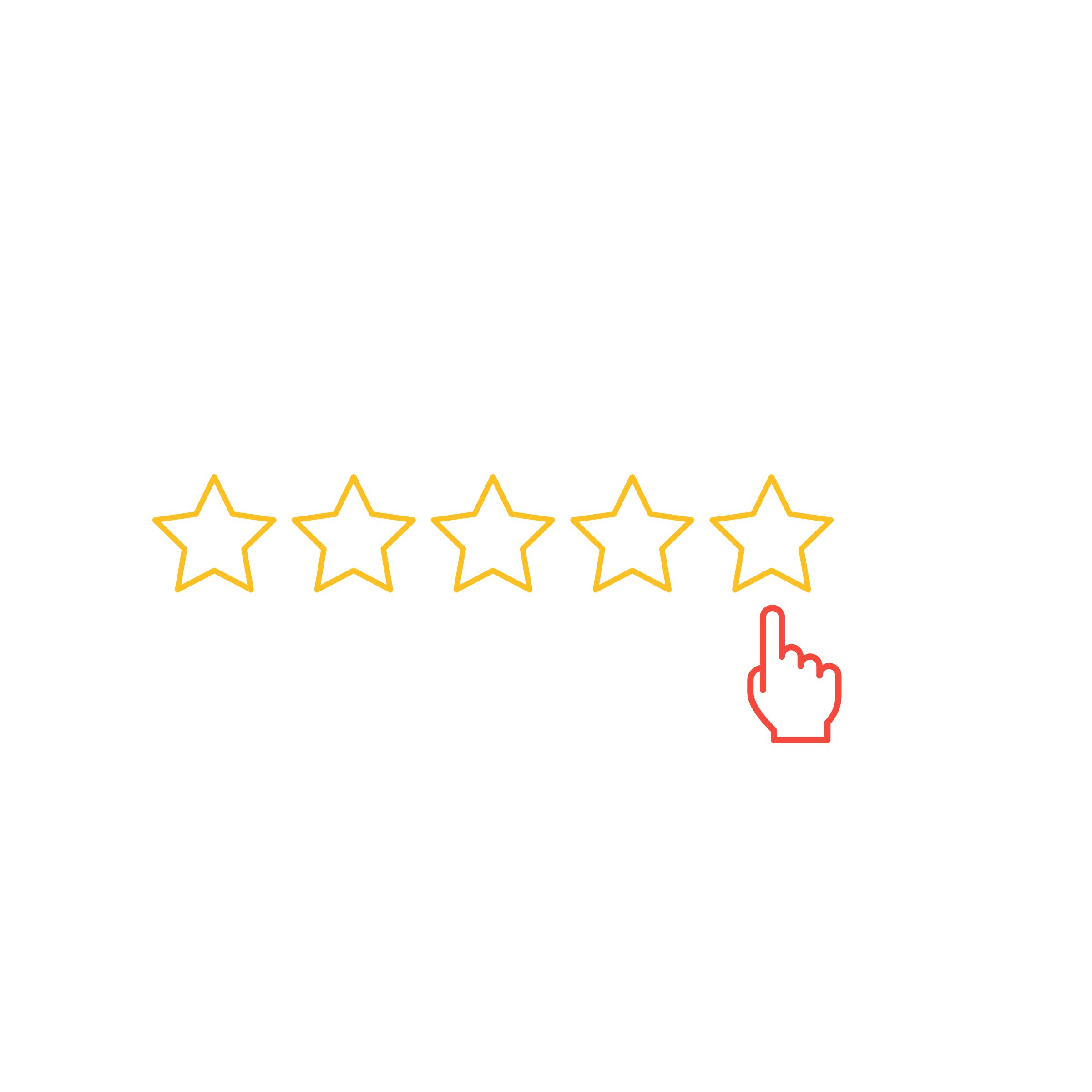 ما هو تقيمك لدرس اليوم ؟
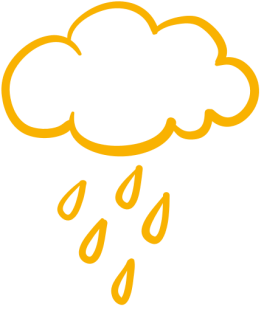 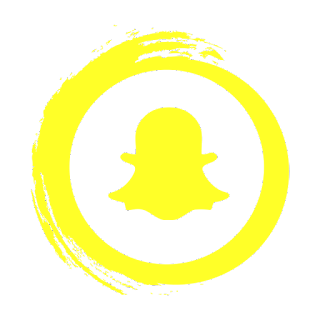 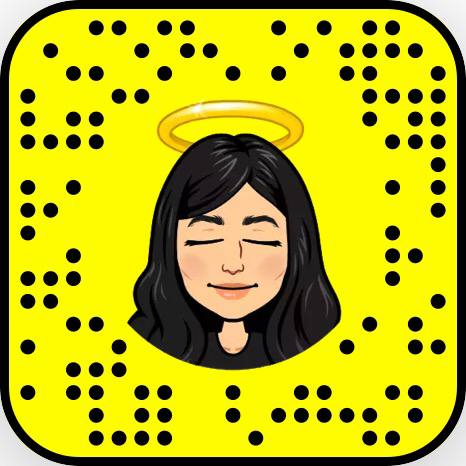 Jcliiio
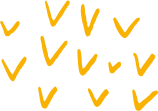 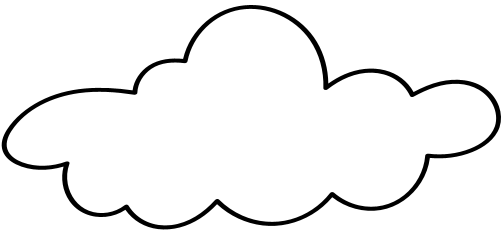 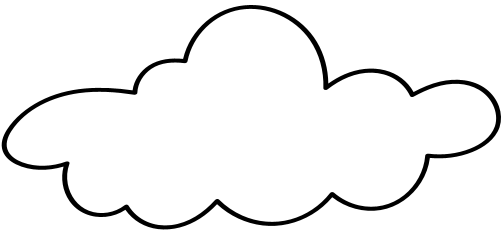 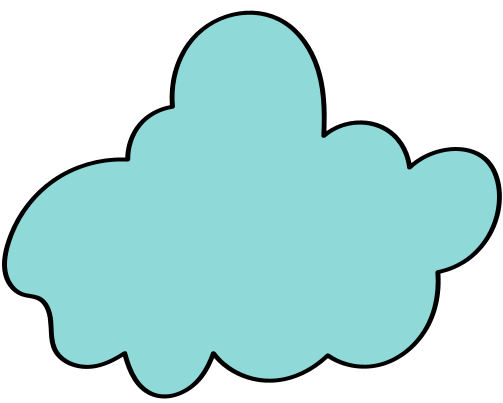 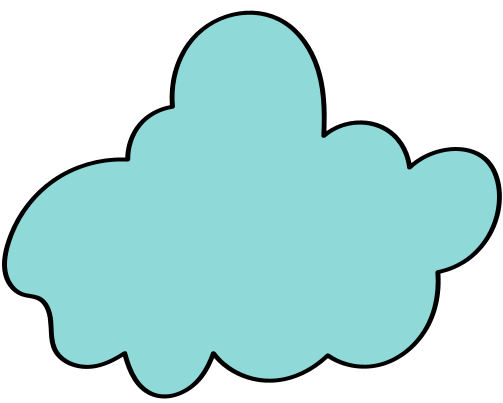 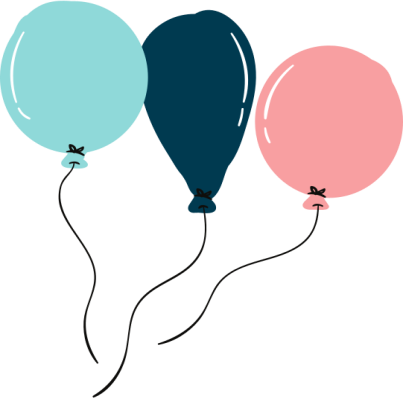 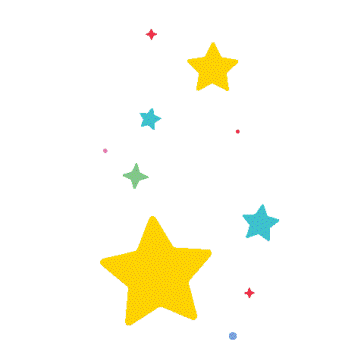 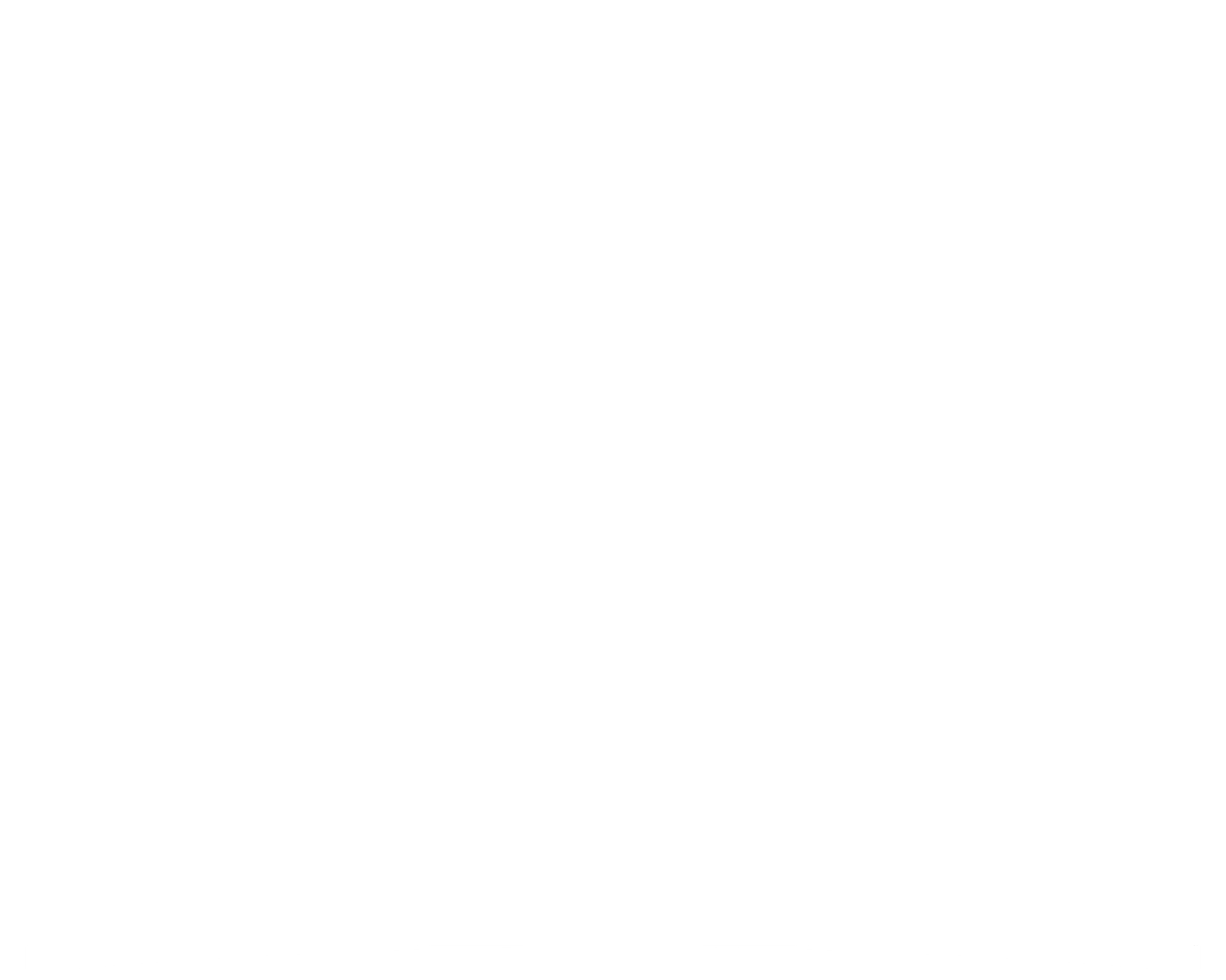 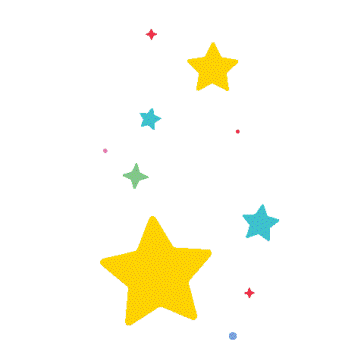 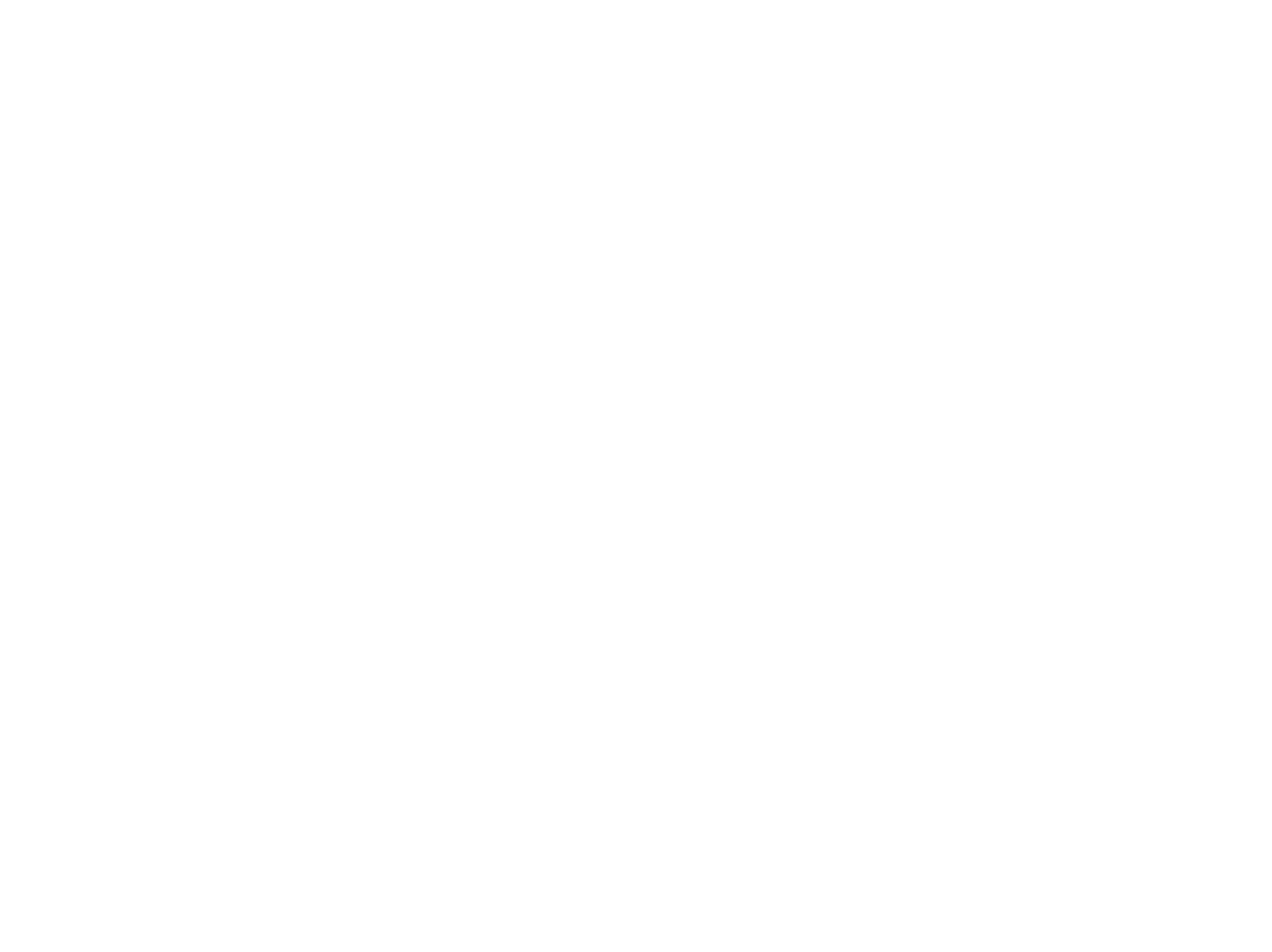 ... صفي العجيب  انتم  رائعون...
إلى الْلِقاء أَتَمنى لَكم يَوْمَاً ممتع…..
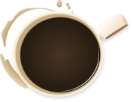 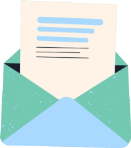 انتهت حصتنا      بالتوفيق والتيسير
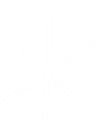 ننجز العمل بإتقان
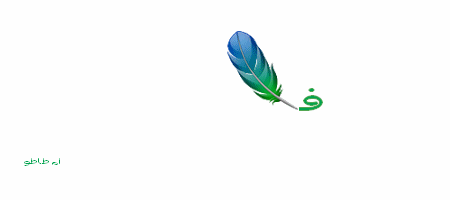 نستمتع باقي اليوم
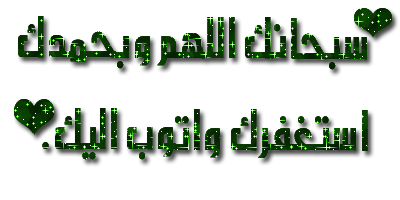 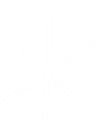 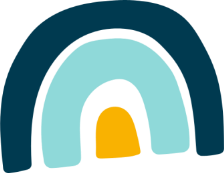 ندعو الله دائماً
دمتم بحفظ 
الرحمن ورعايته
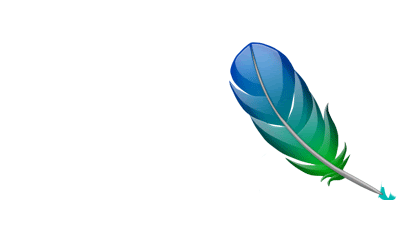 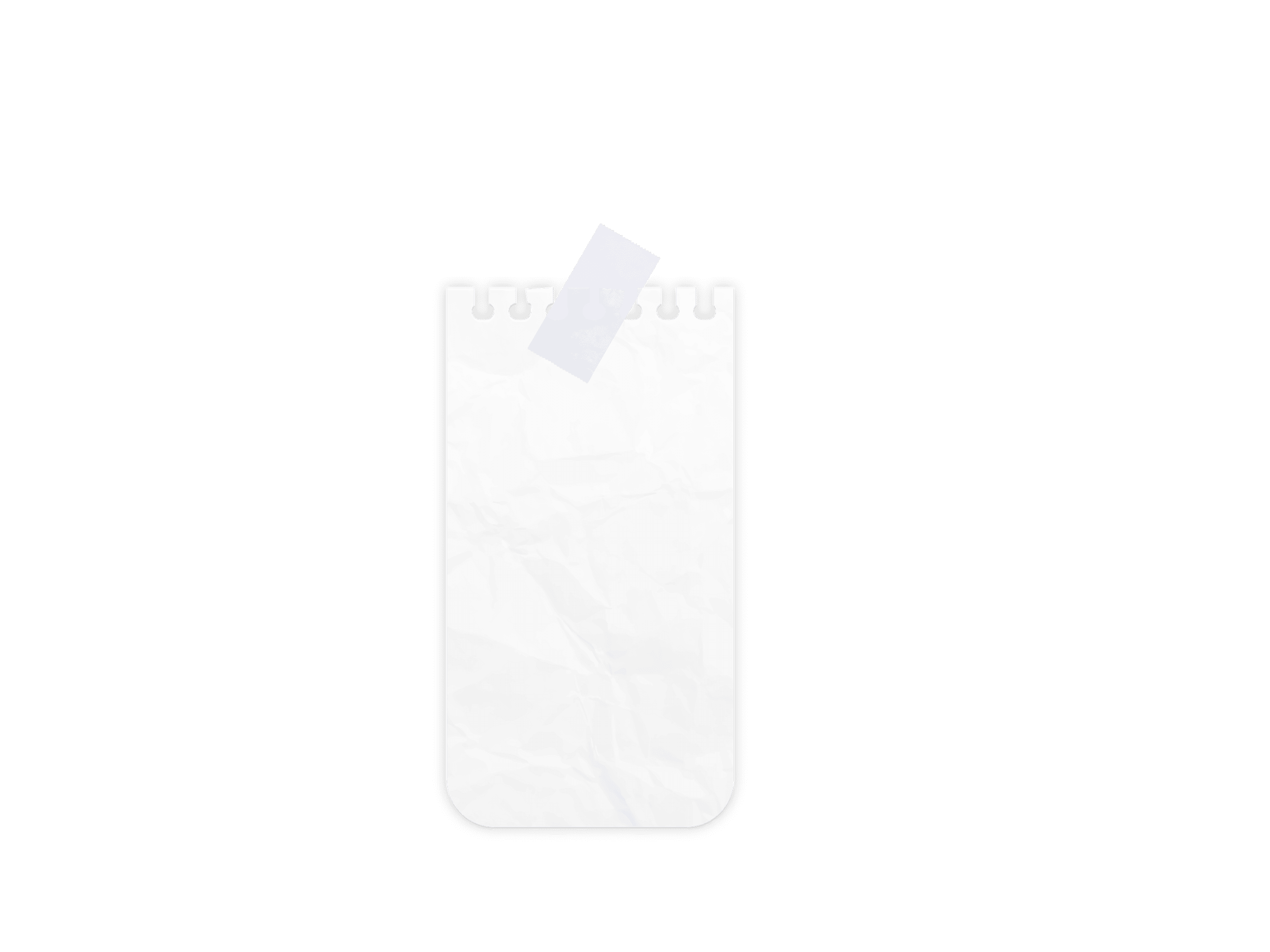 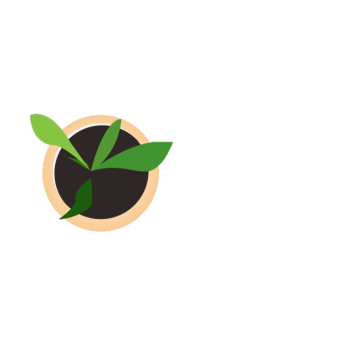 Jcliiio
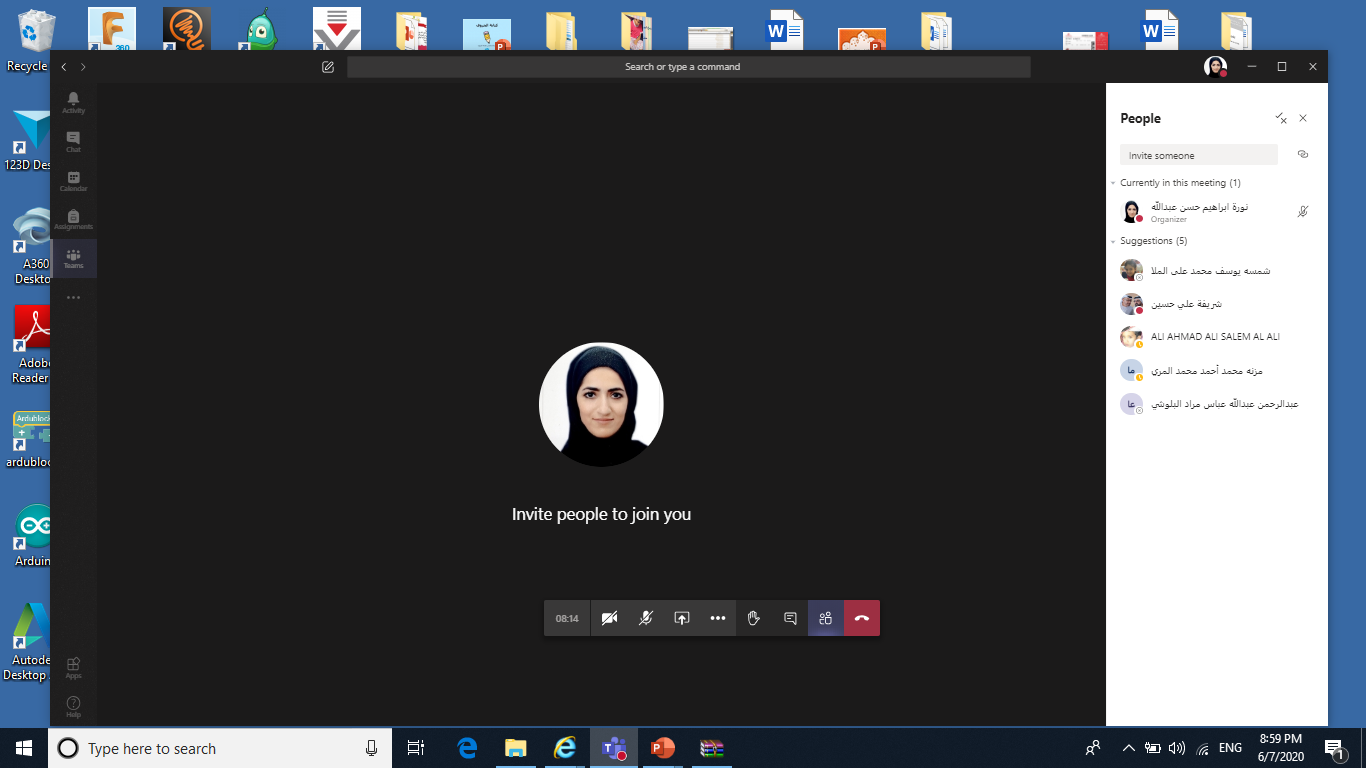 لا تنسـوا الضغط على علامة السماعة الحمراء للخروج